Calculus
W 1 February 2012
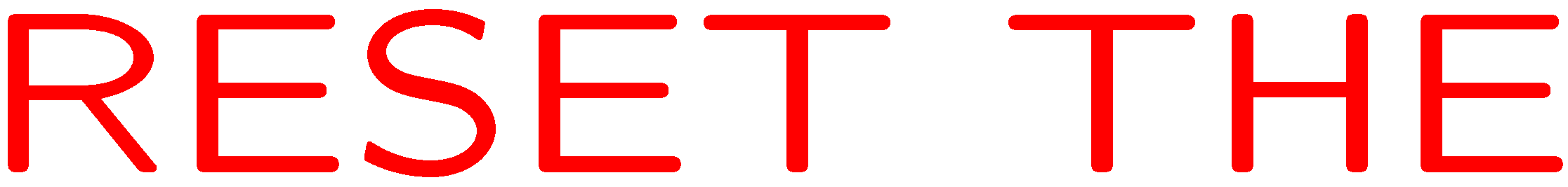 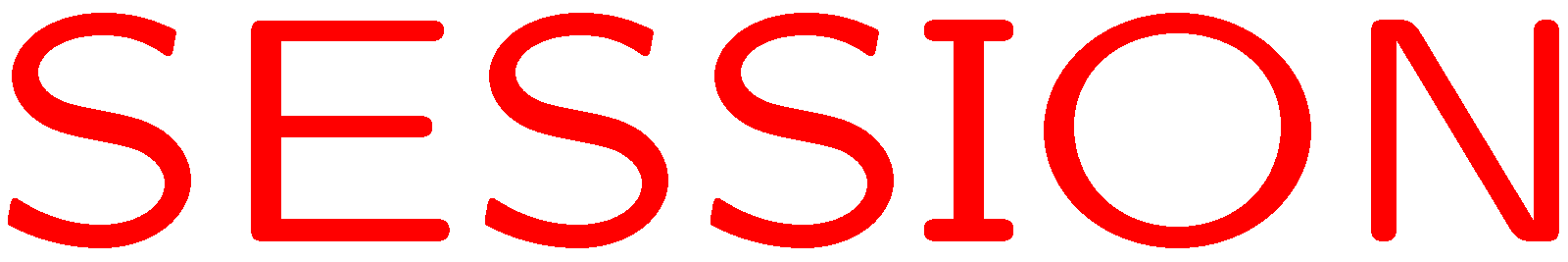 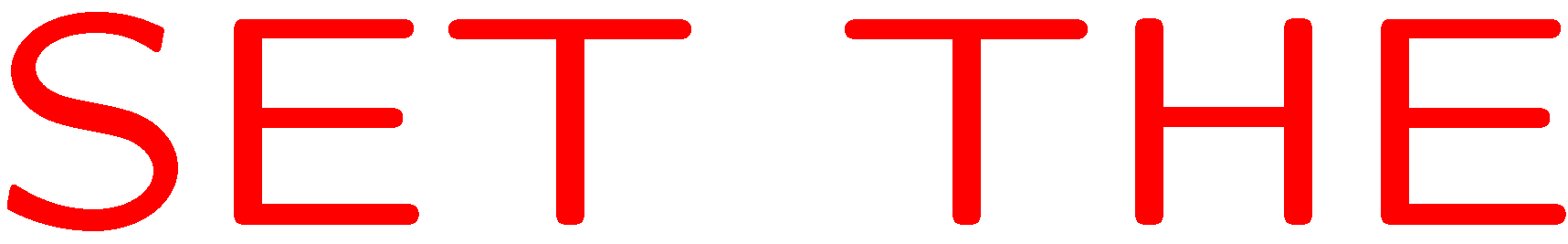 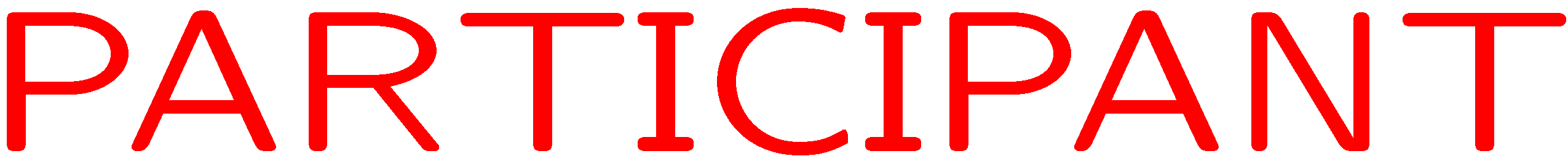 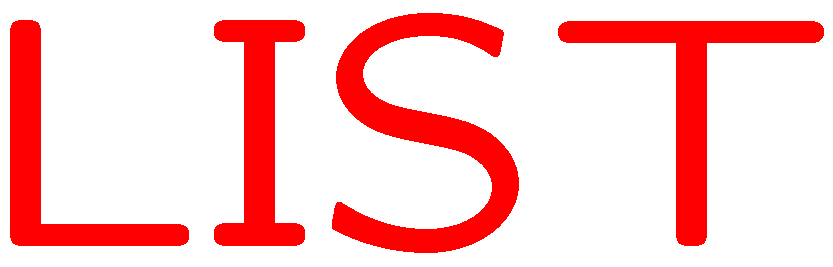 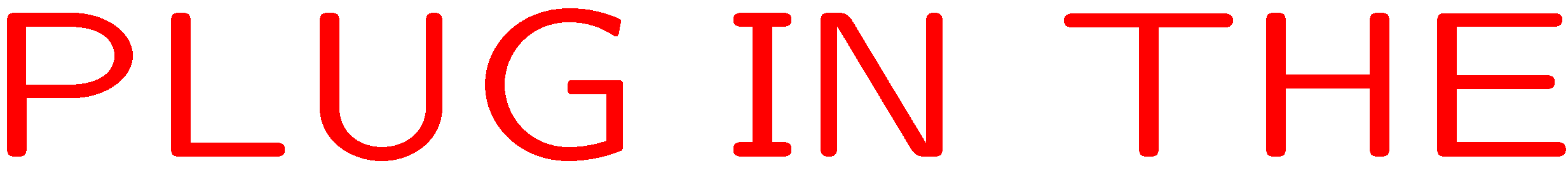 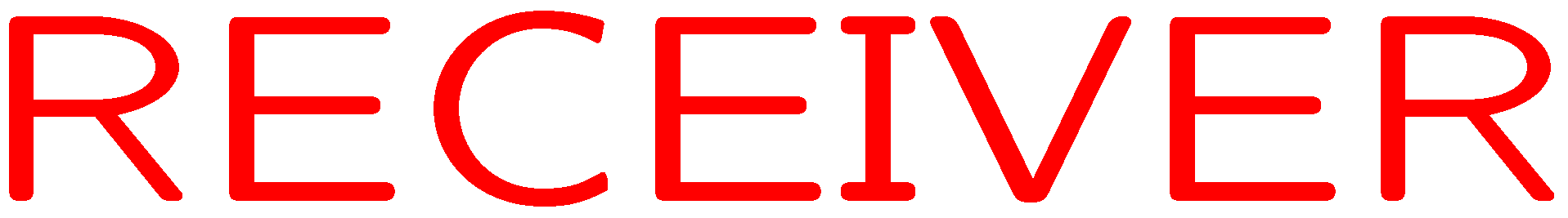 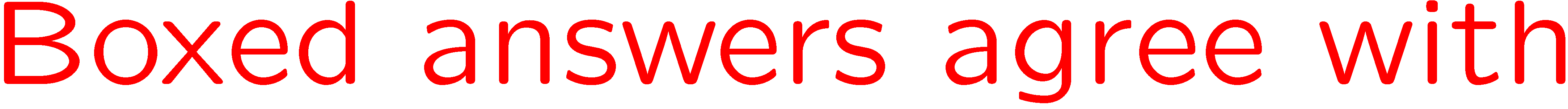 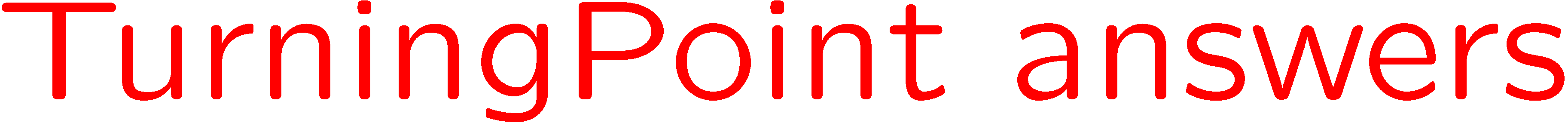 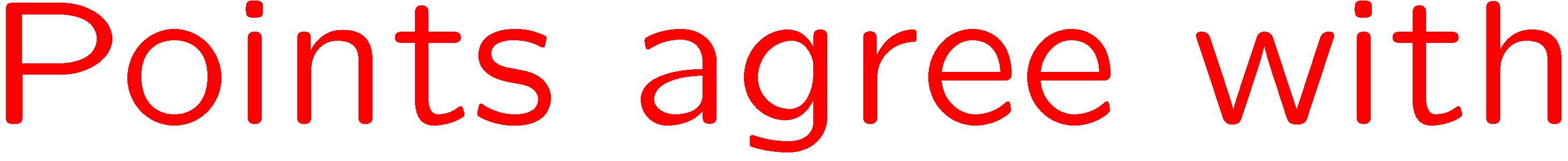 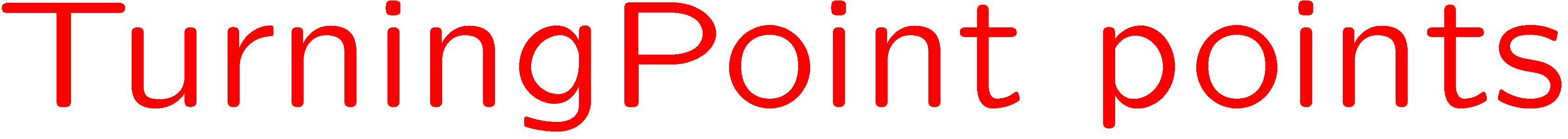 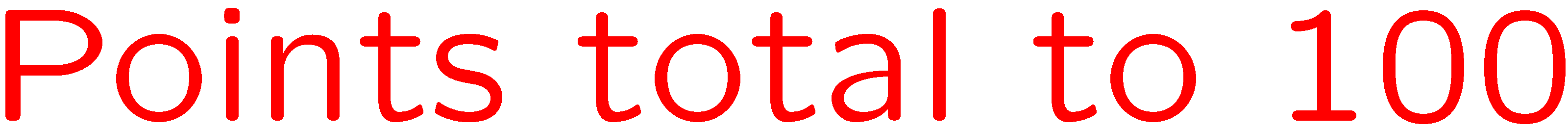 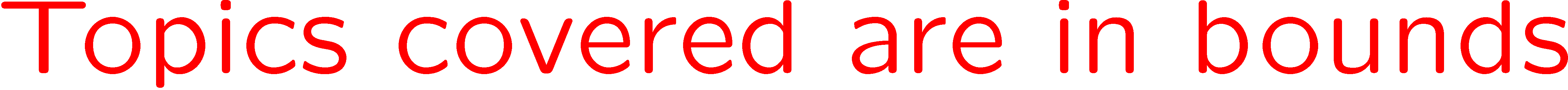 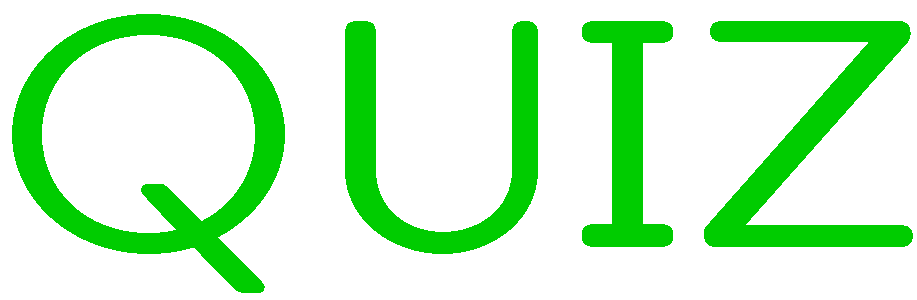 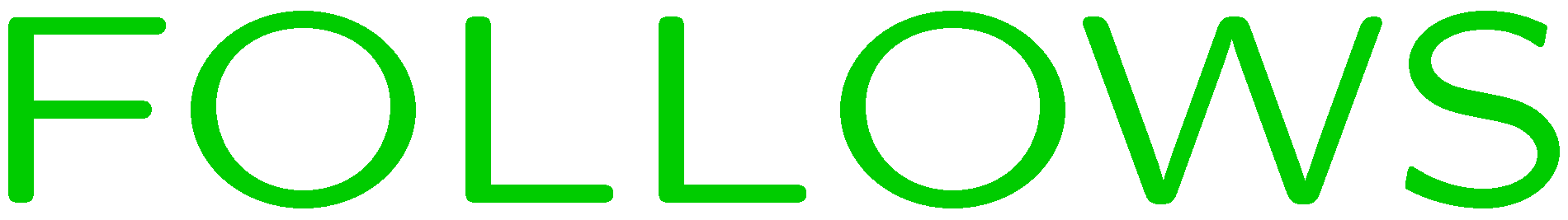 0 of 5
1+1=
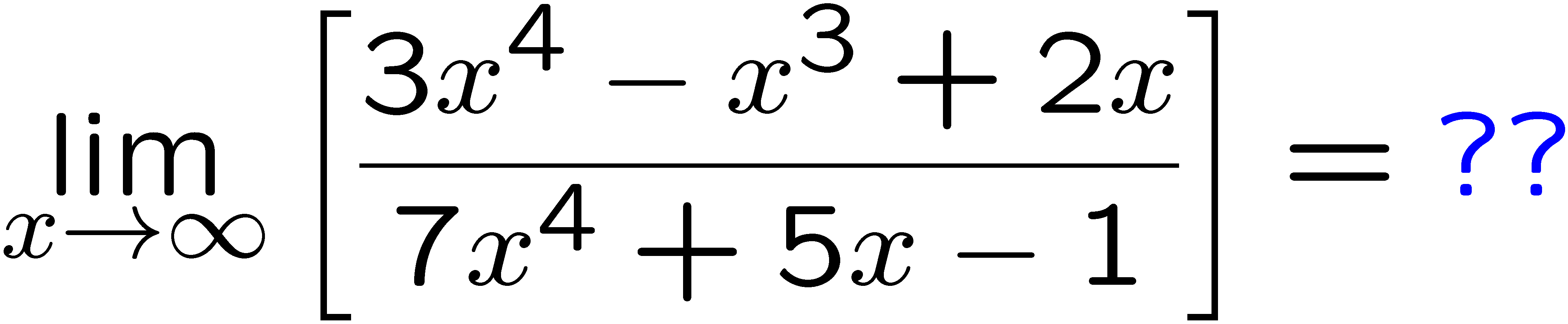 1
2
3
4
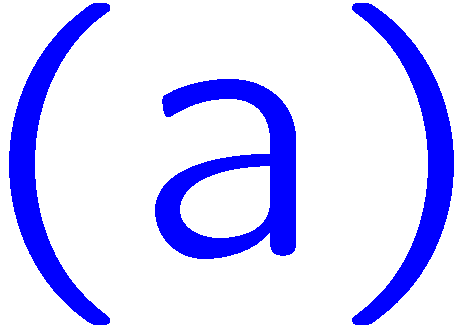 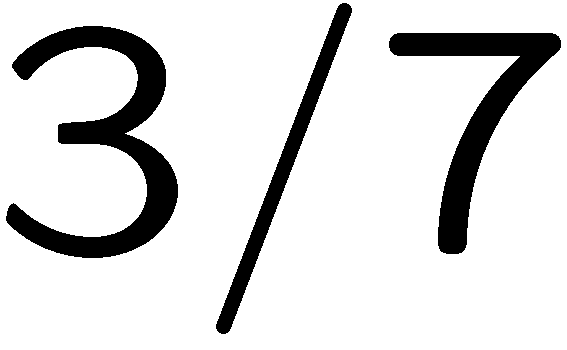 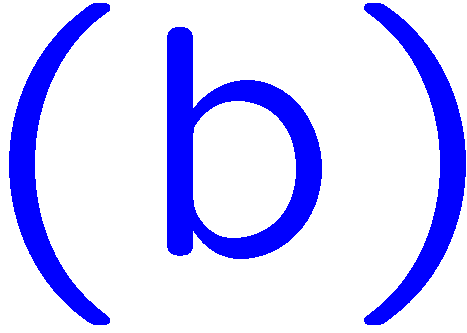 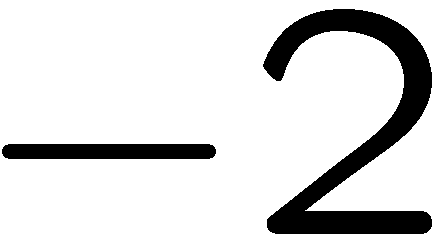 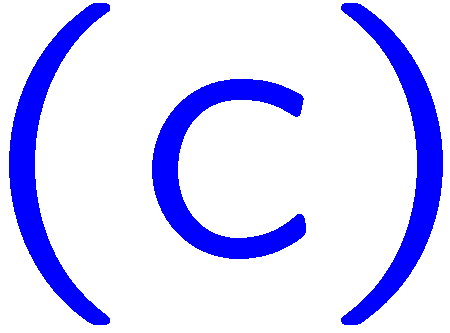 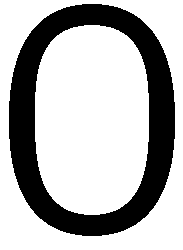 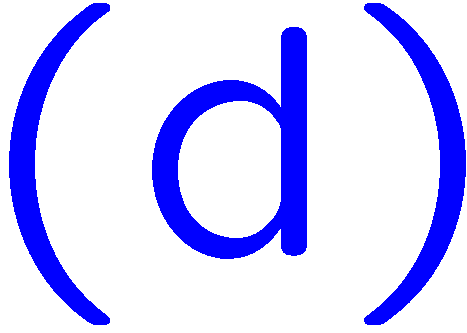 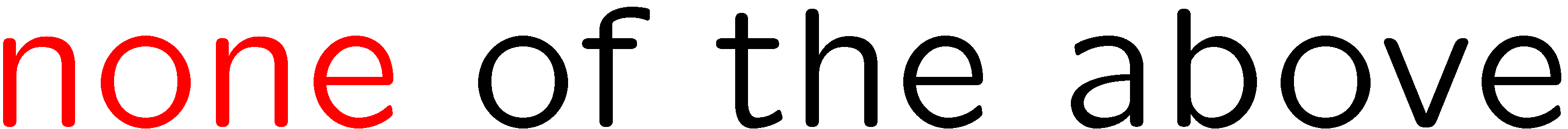 5
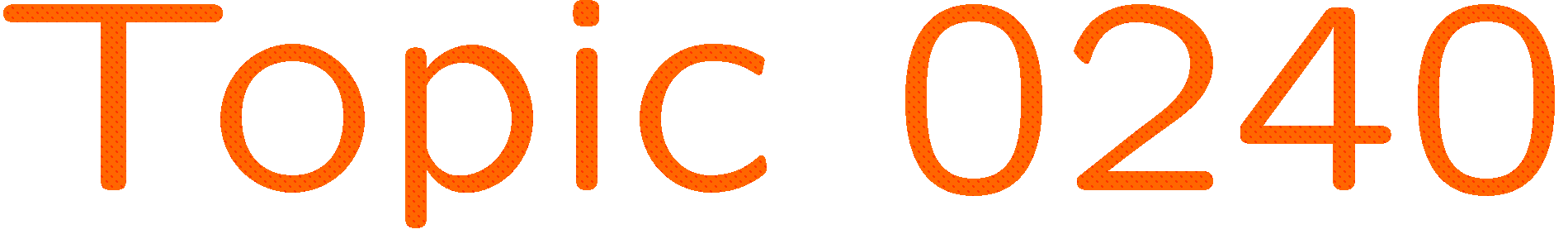 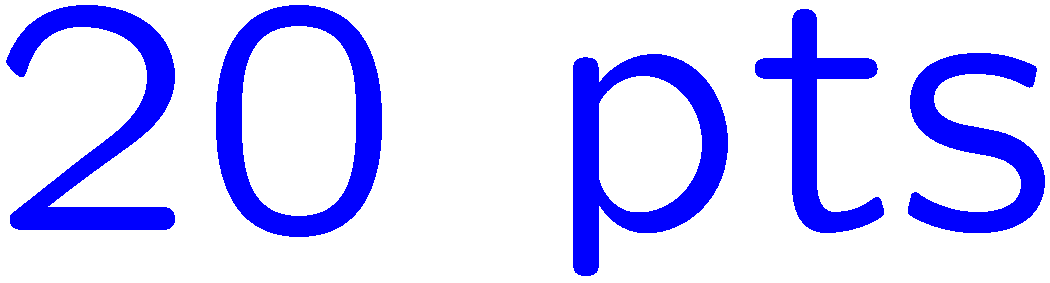 0 of 5
1+1=
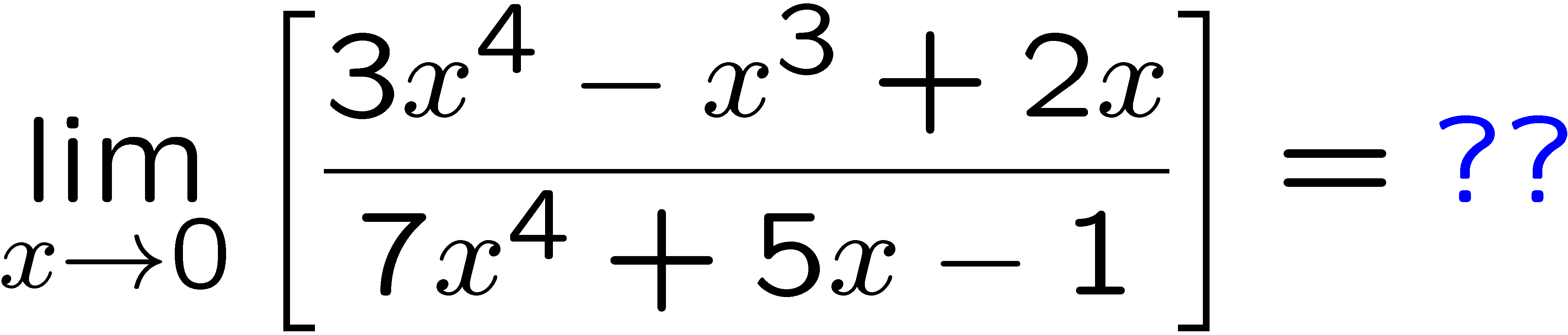 1
2
3
4
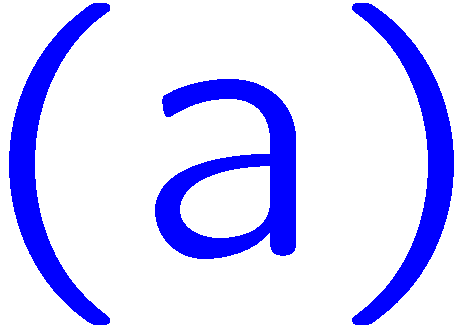 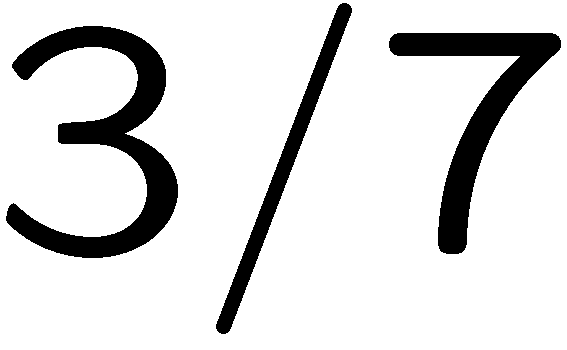 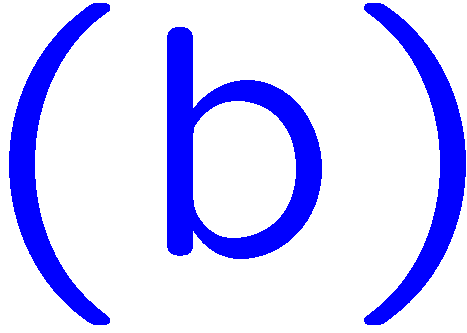 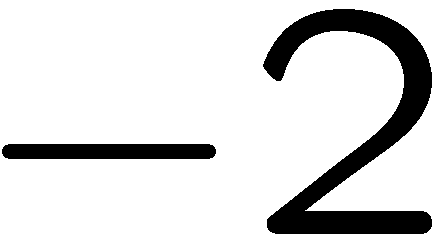 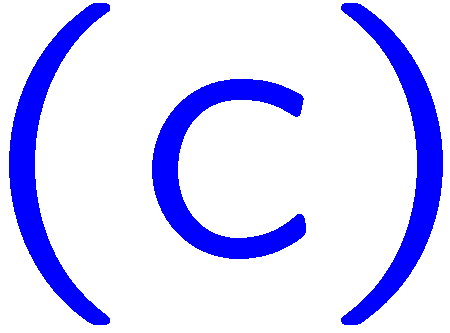 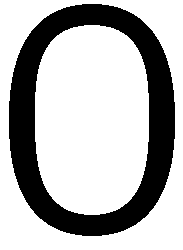 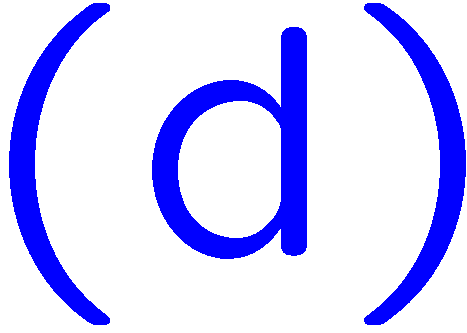 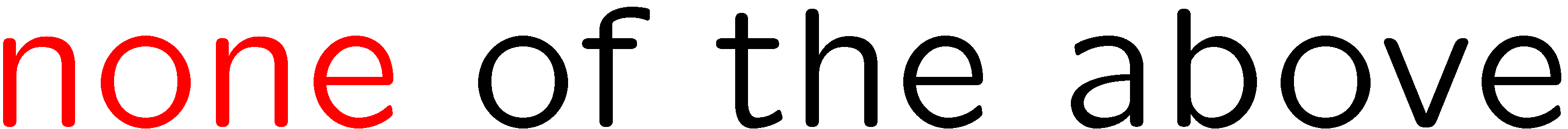 6
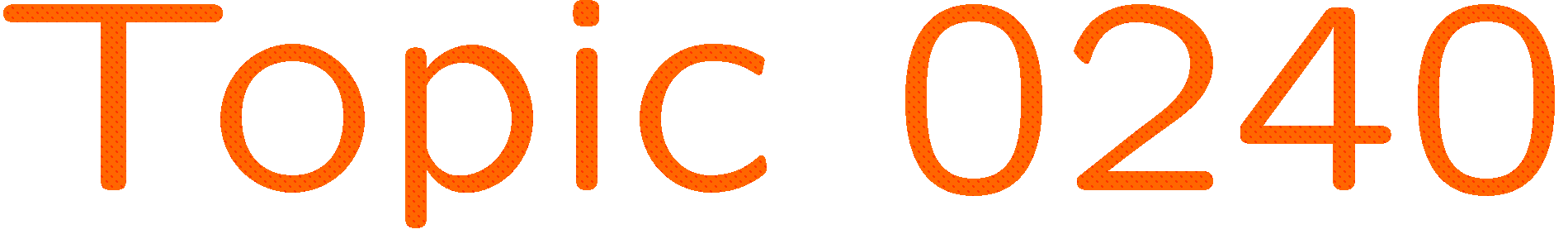 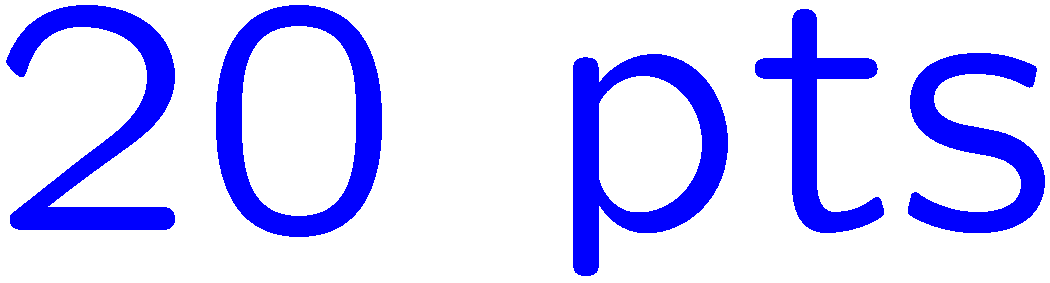 0 of 5
1+1=
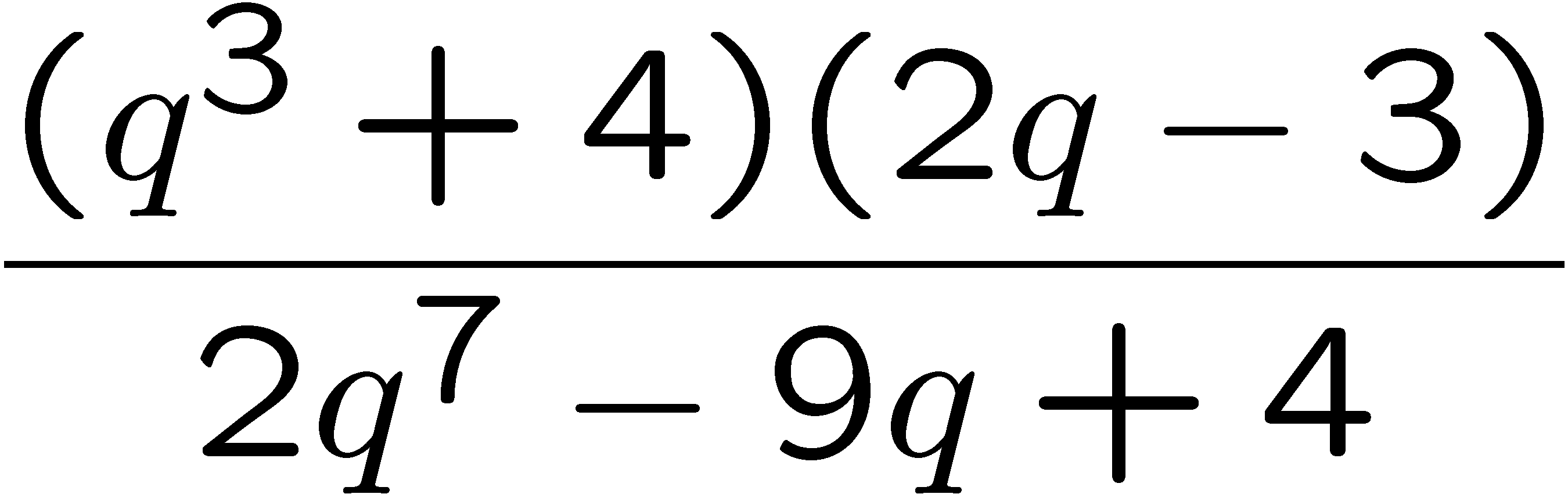 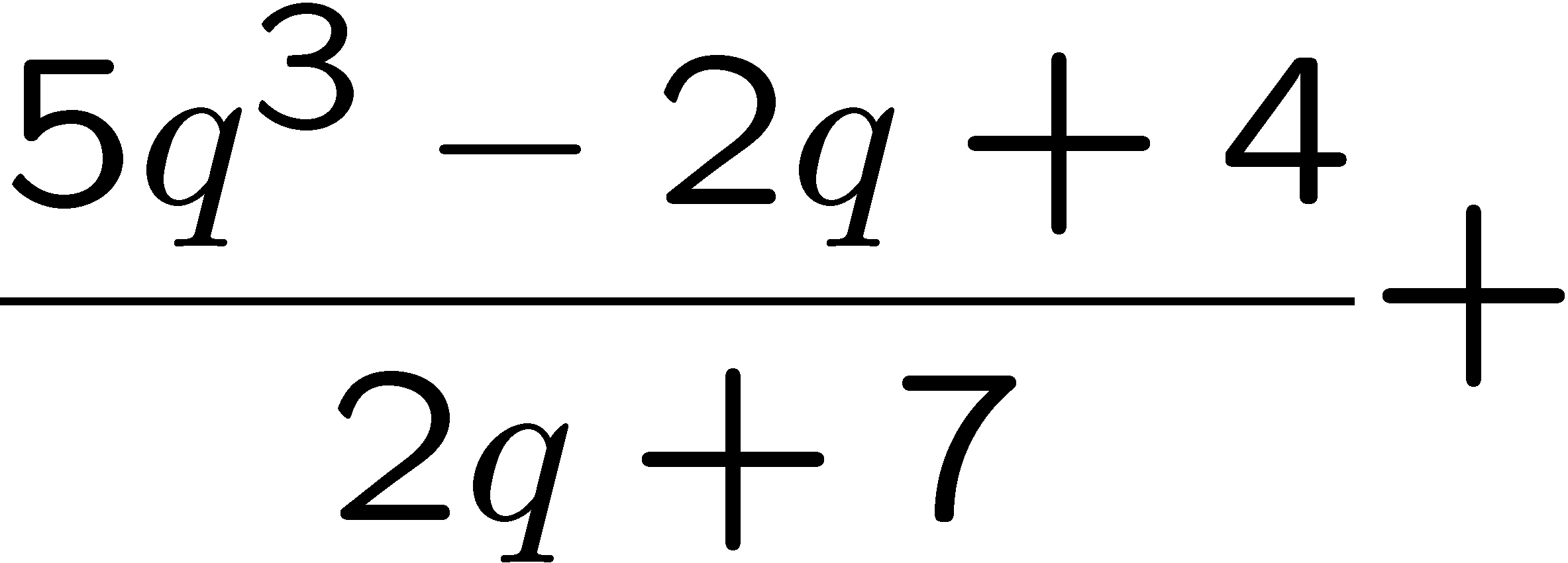 1
2
3
4
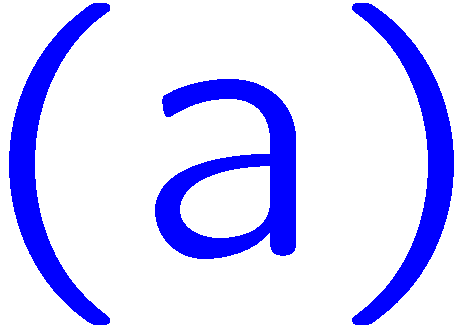 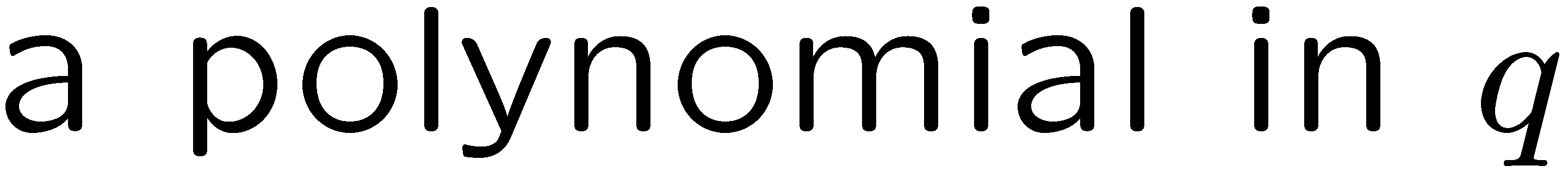 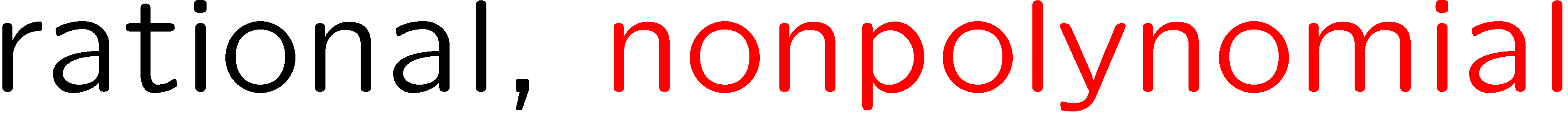 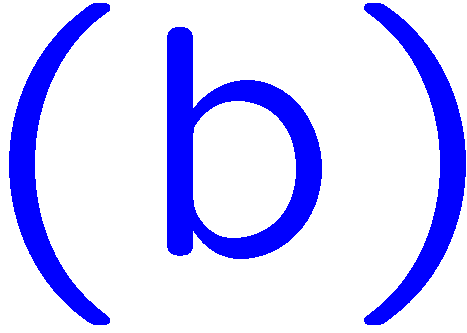 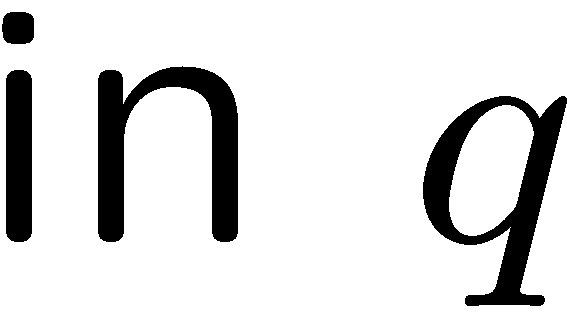 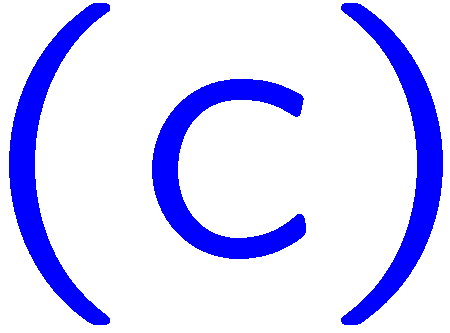 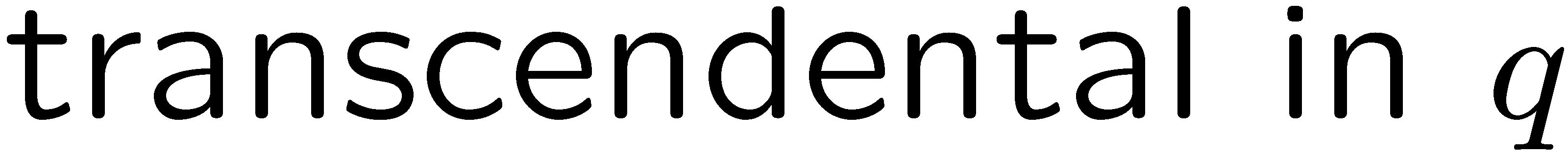 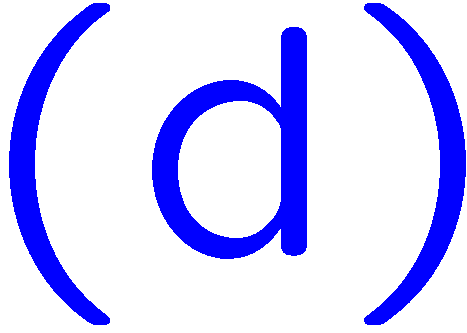 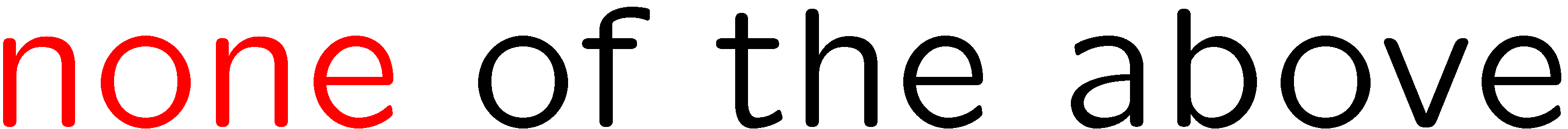 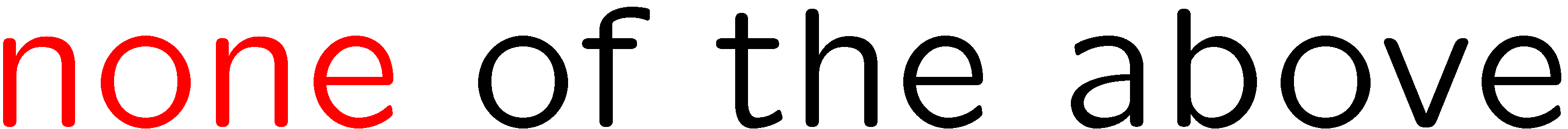 7
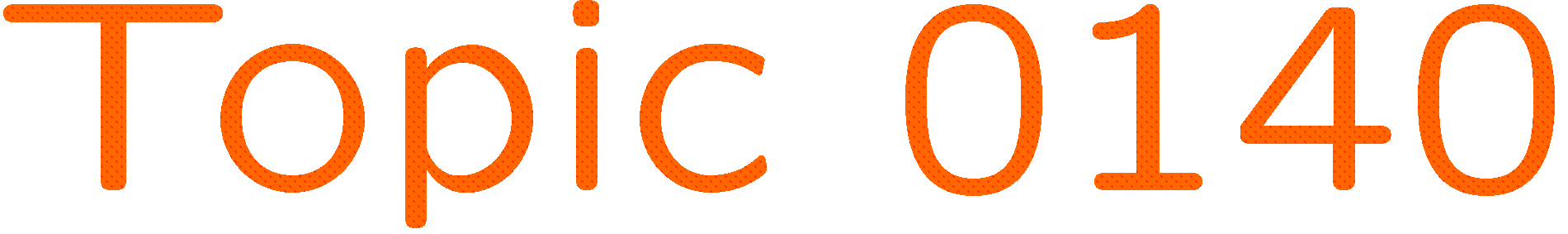 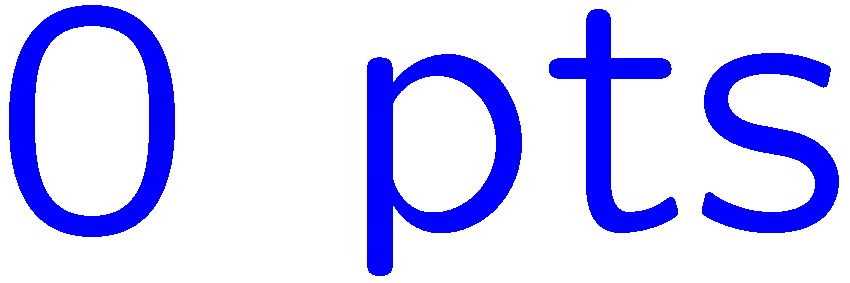 0 of 5
1+1=
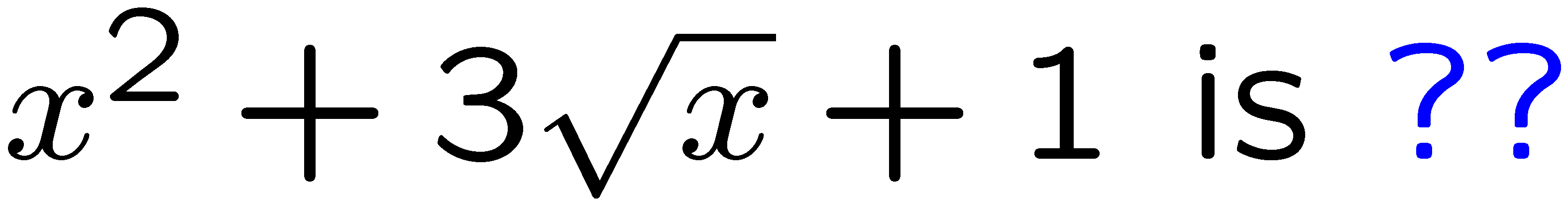 1
2
3
4
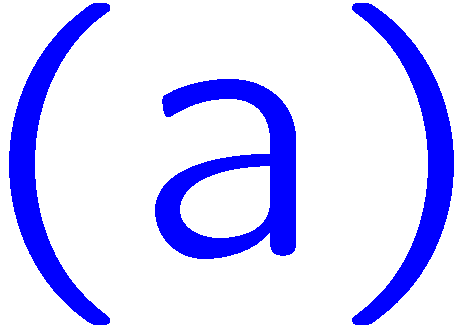 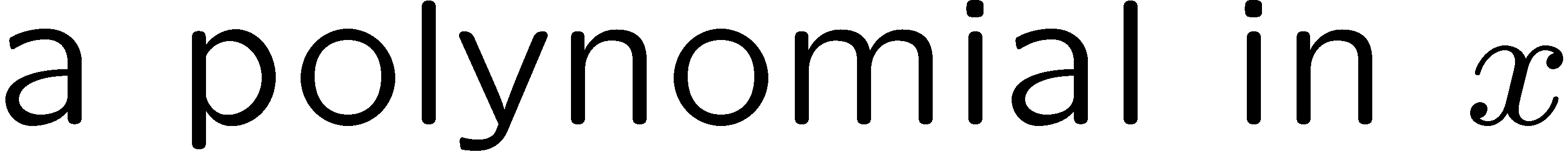 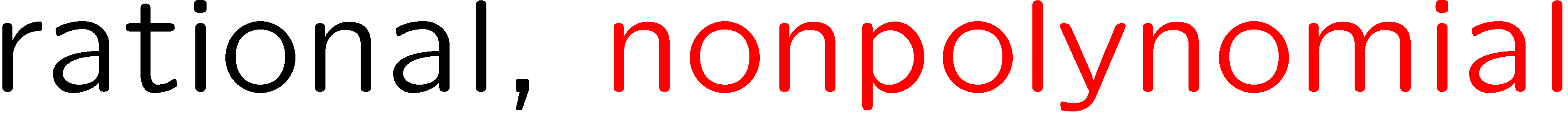 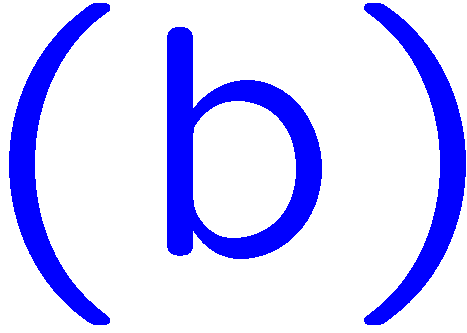 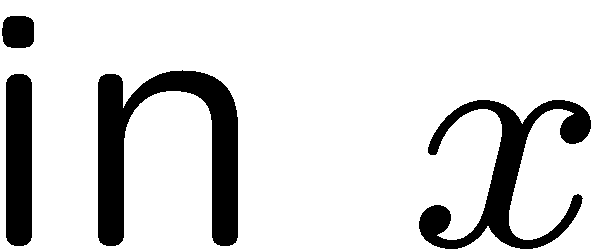 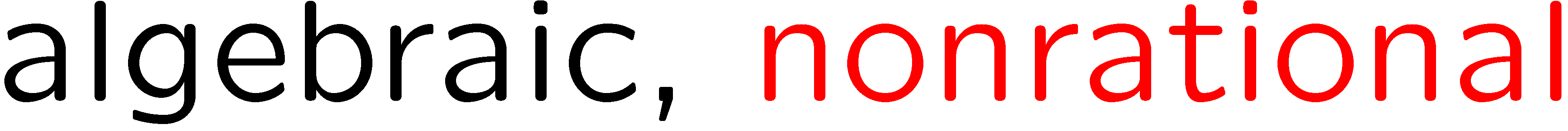 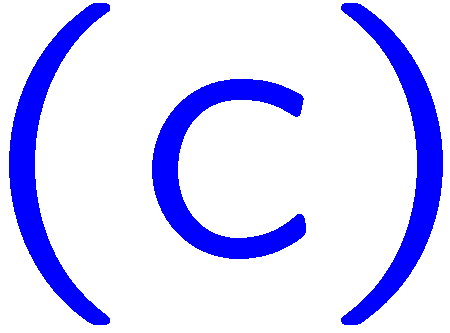 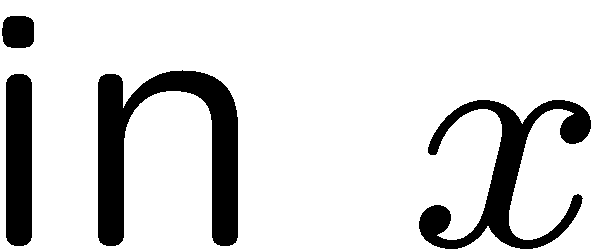 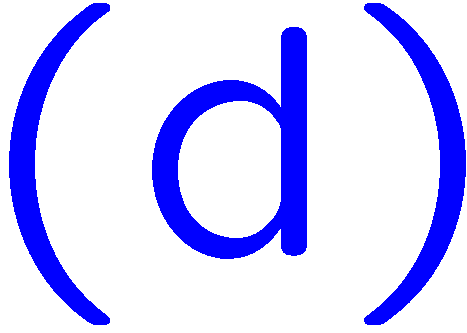 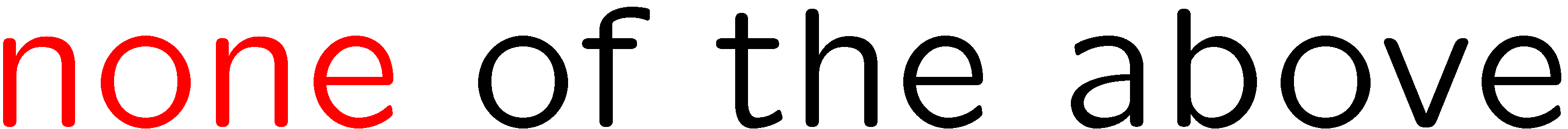 8
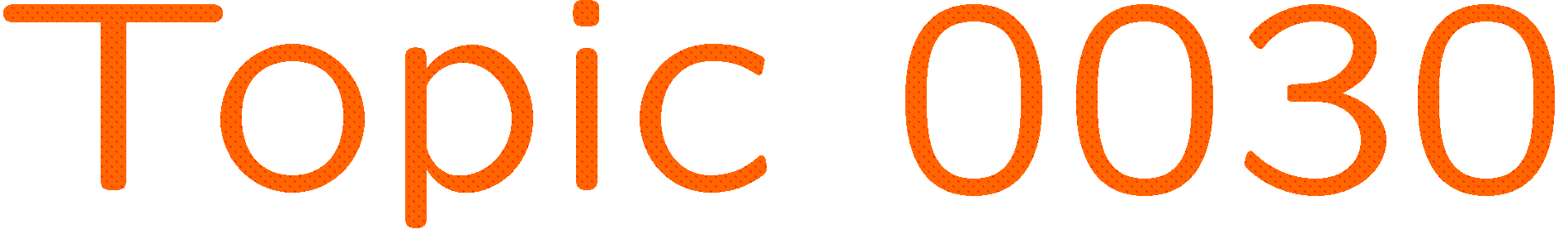 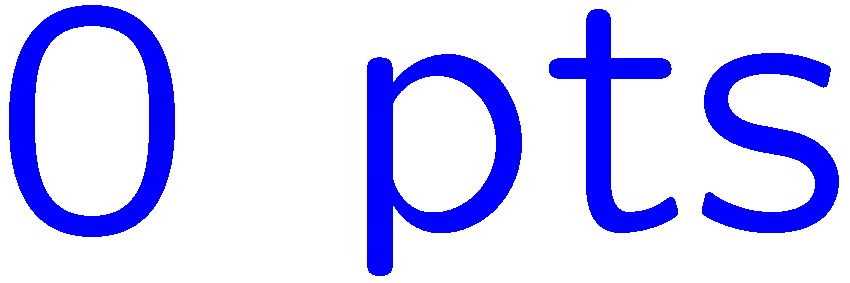 0 of 5
1+1=
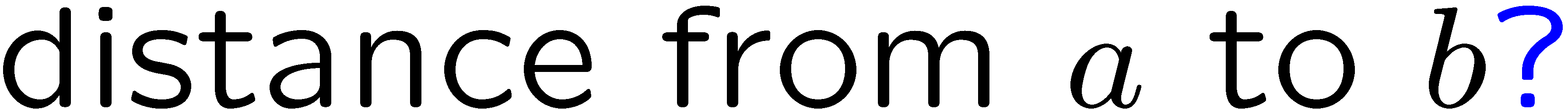 1
2
3
4
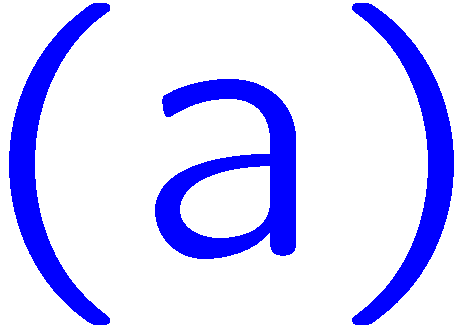 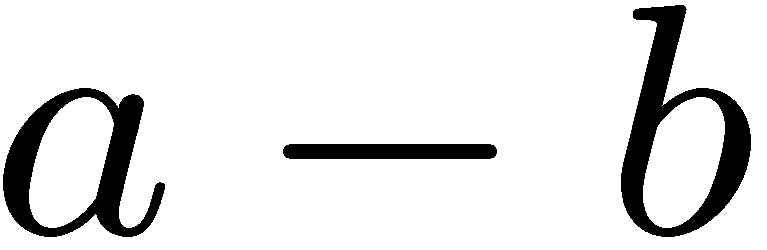 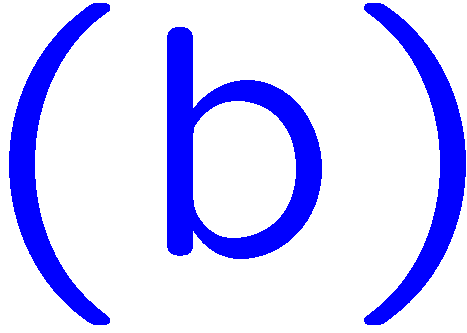 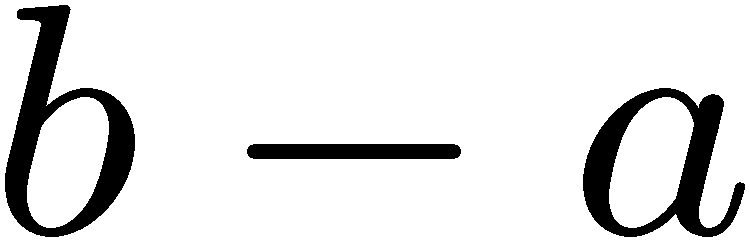 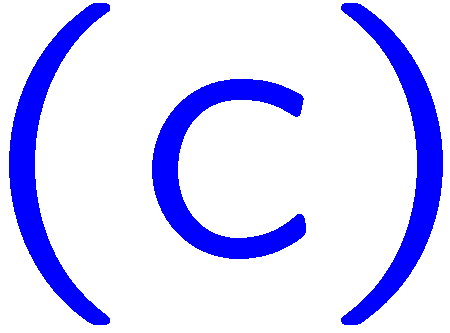 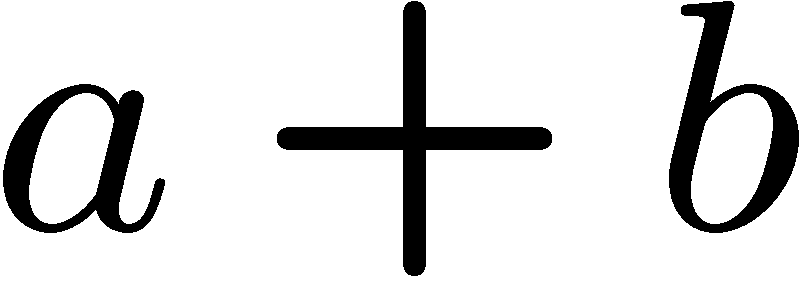 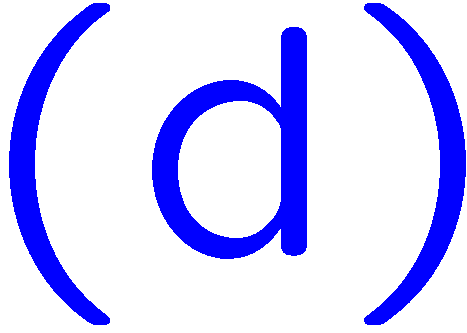 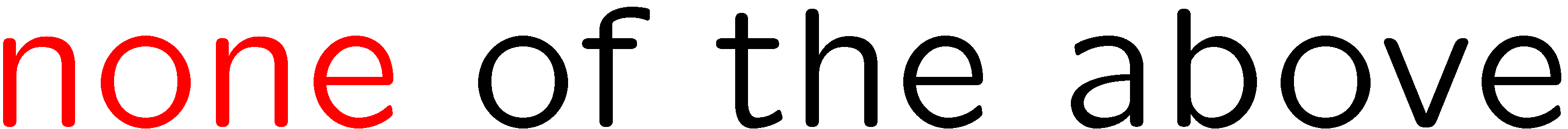 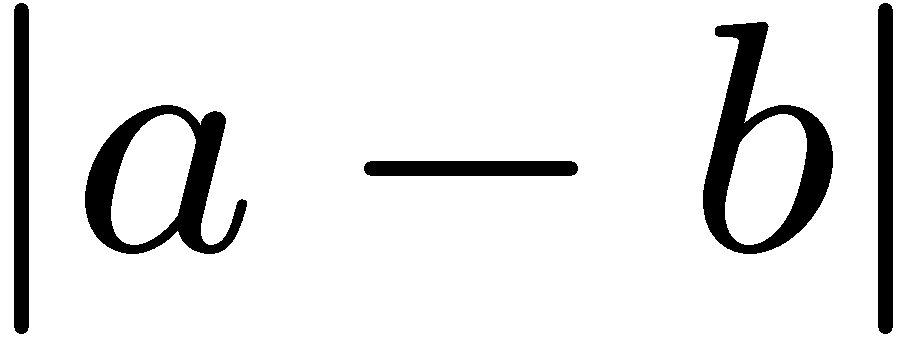 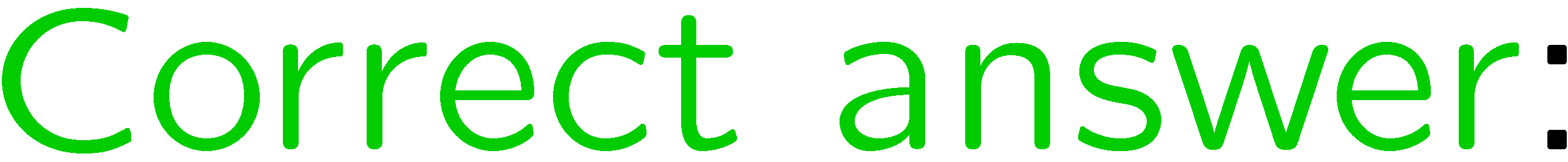 9
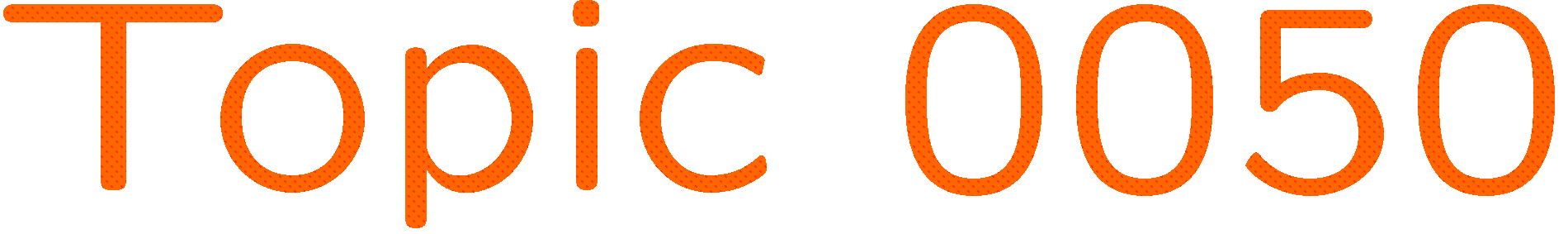 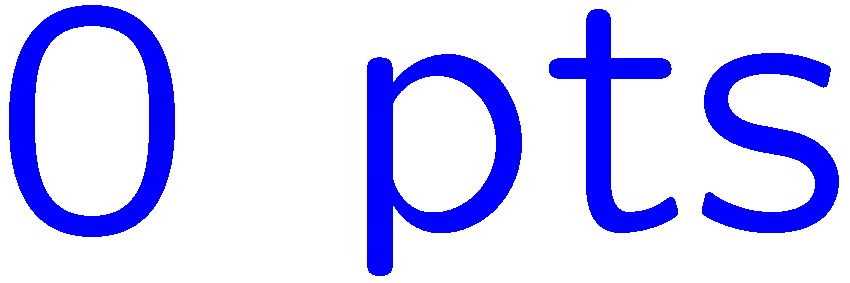 0 of 5
1+1=
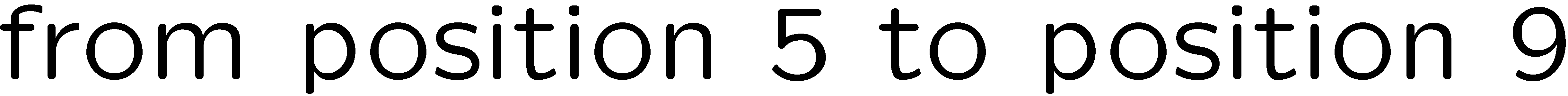 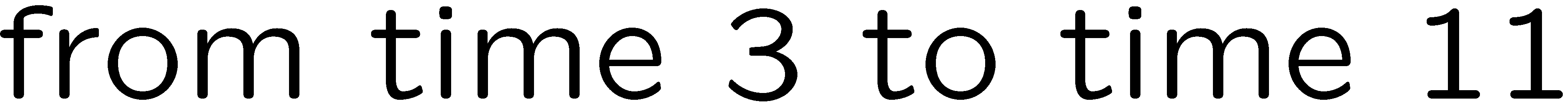 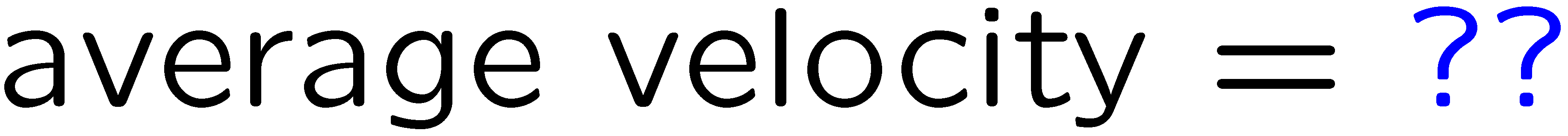 1
2
3
4
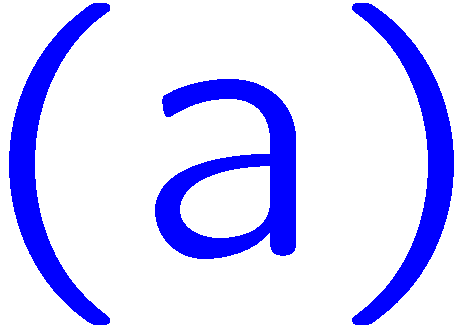 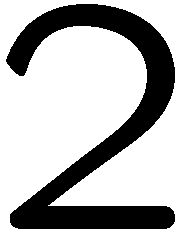 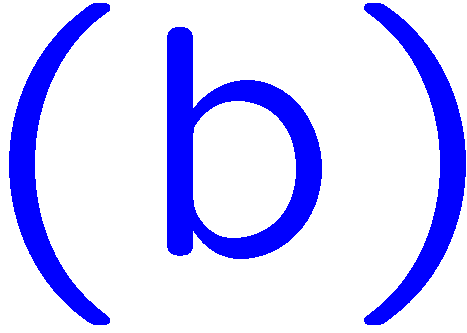 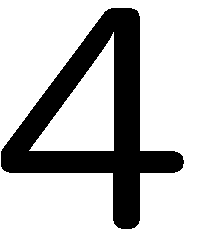 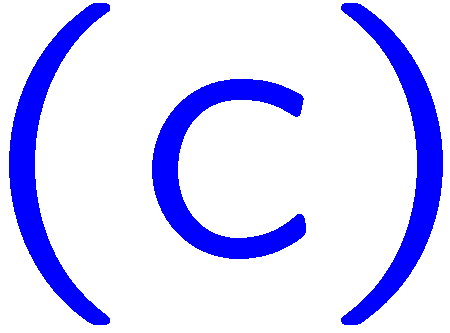 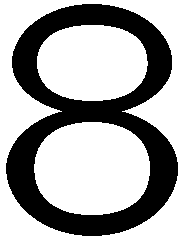 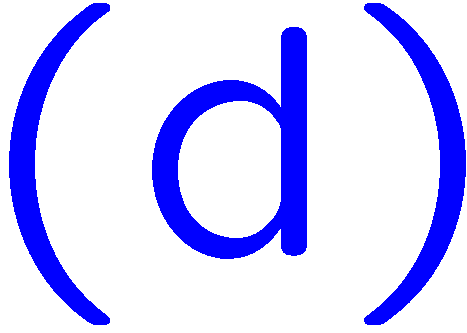 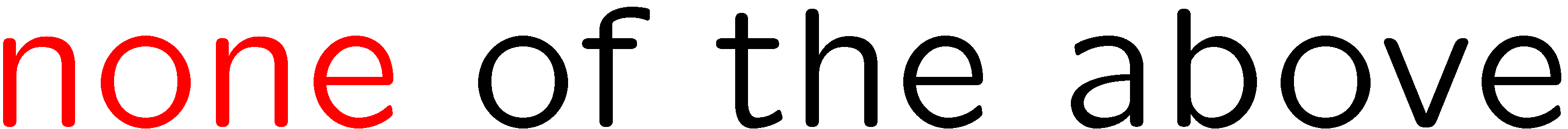 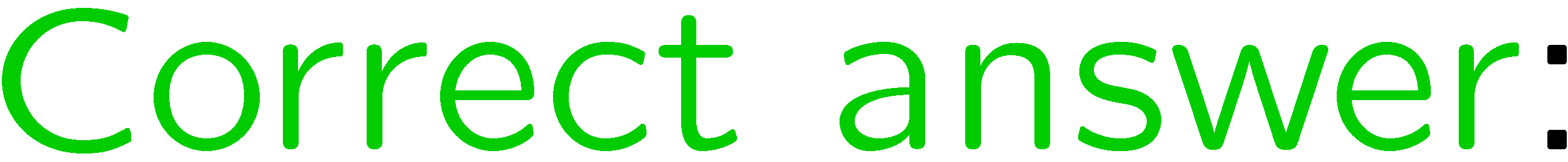 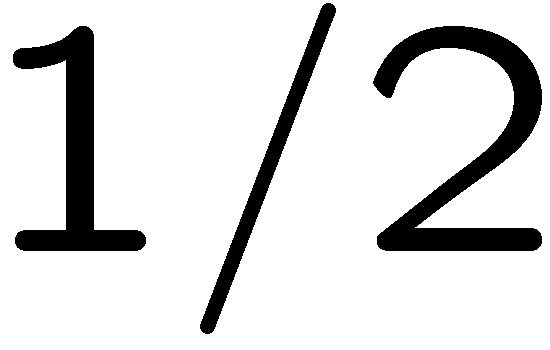 10
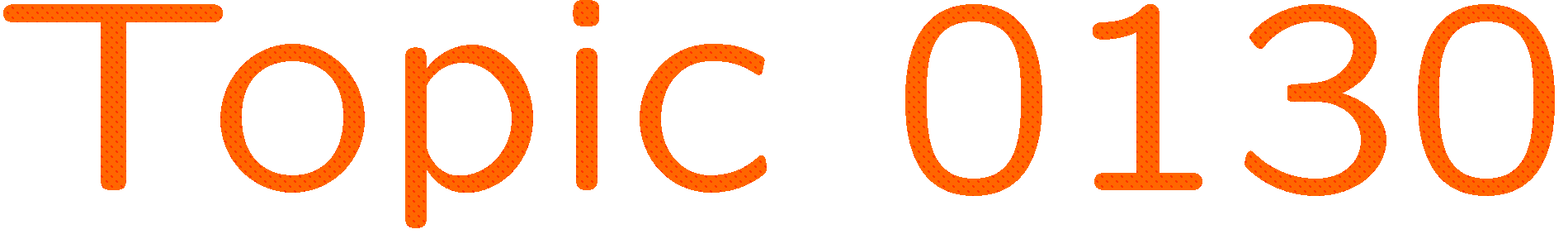 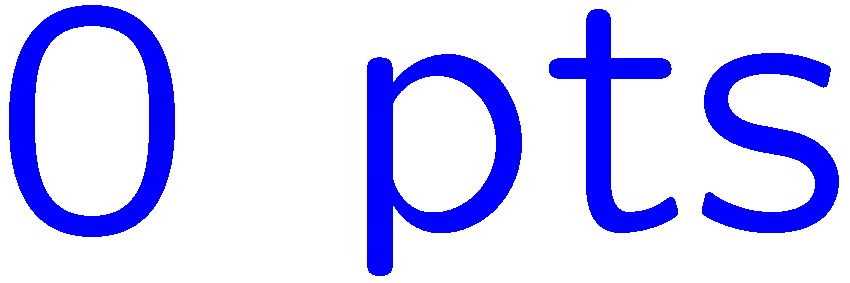 0 of 5
1+1=
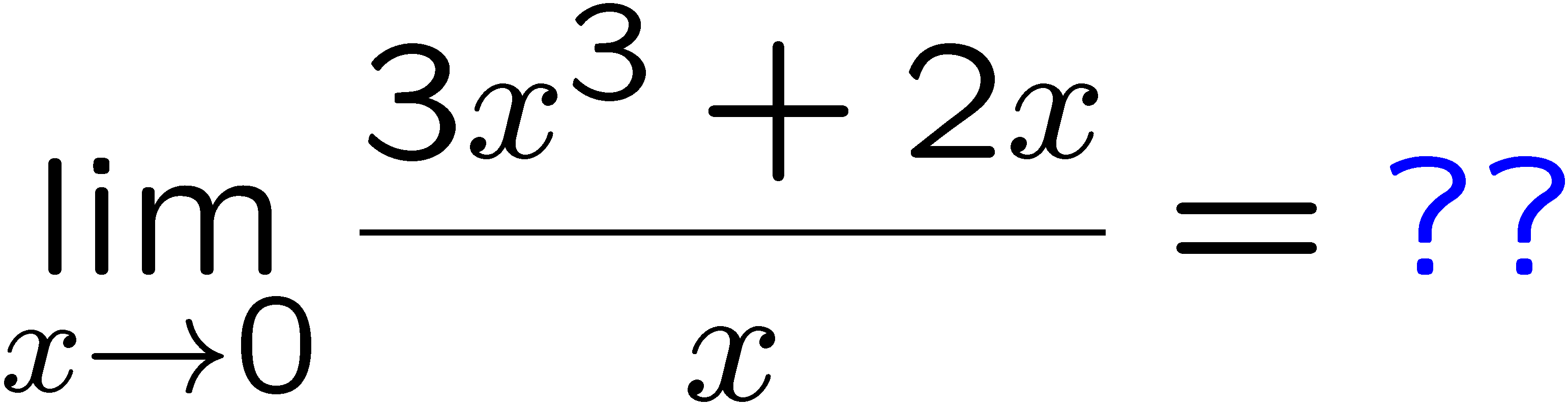 1
2
3
4
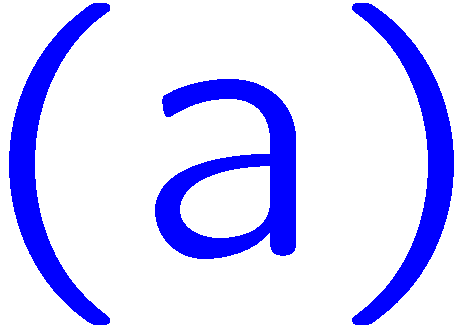 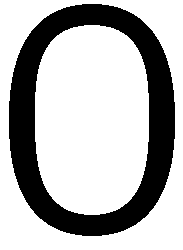 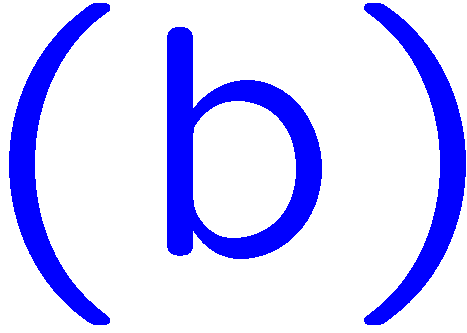 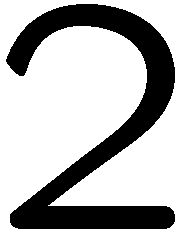 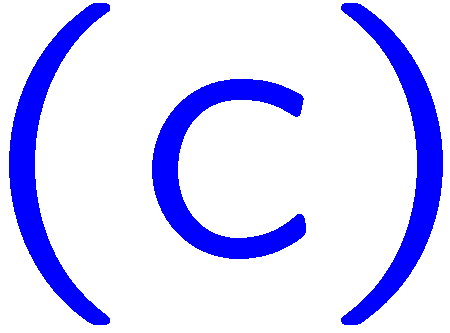 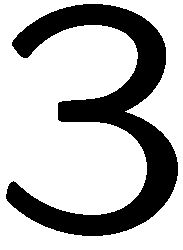 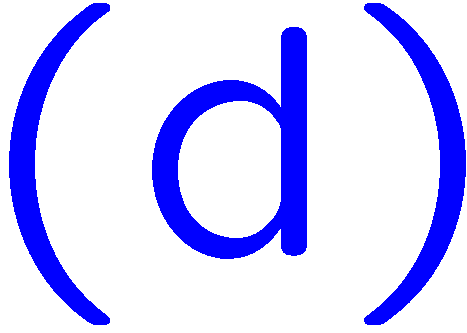 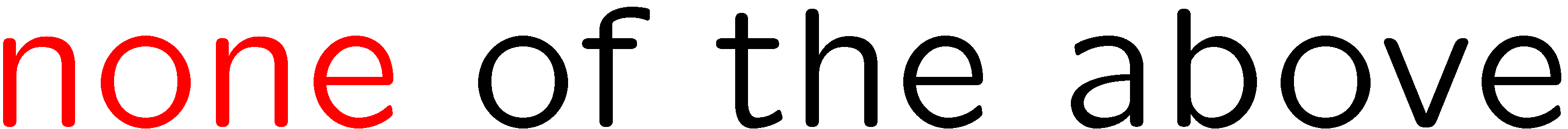 11
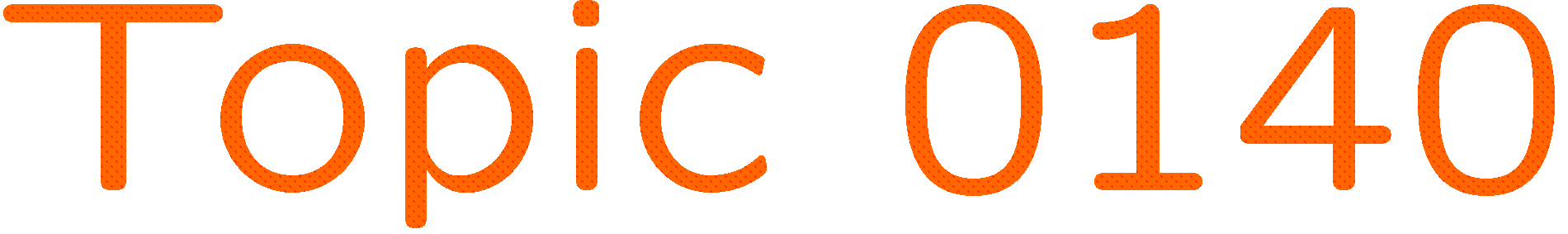 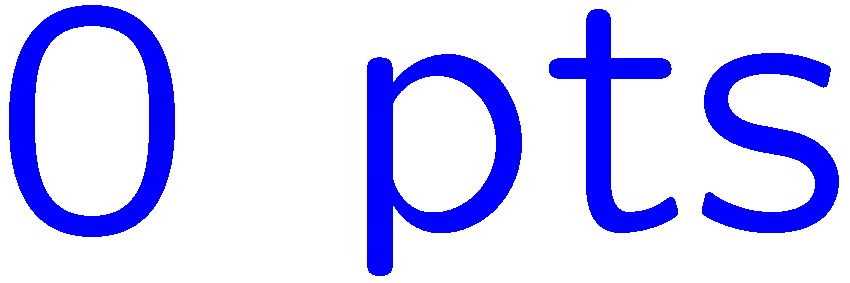 0 of 5
1+1=
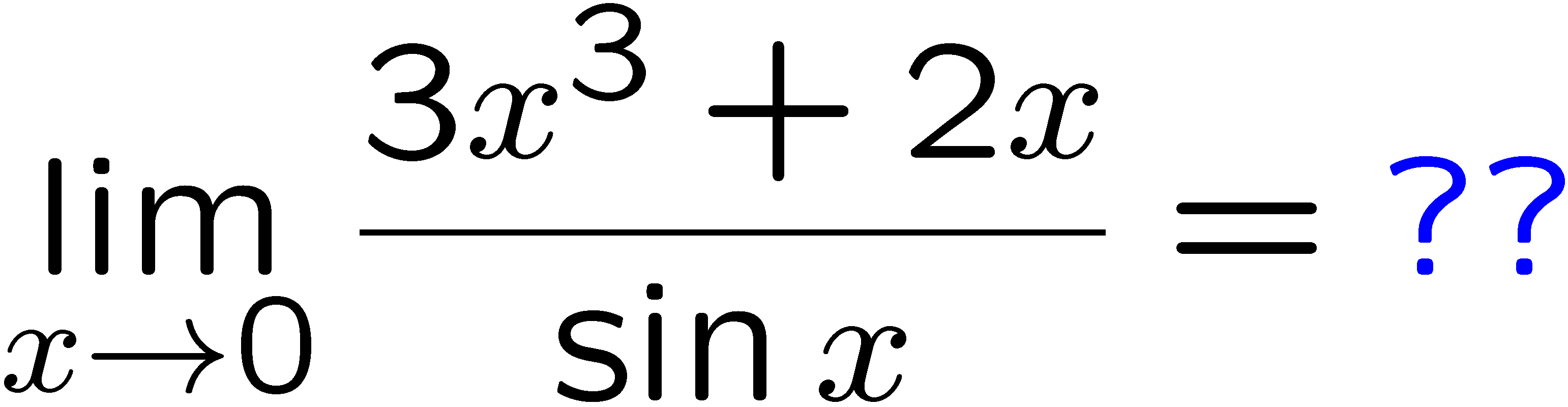 1
2
3
4
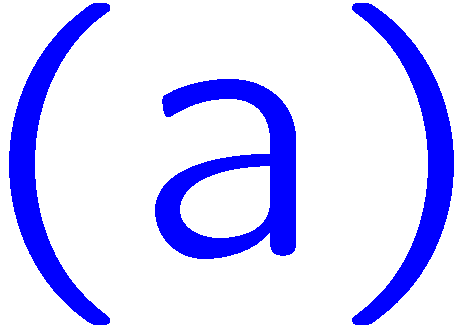 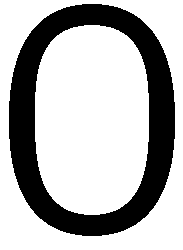 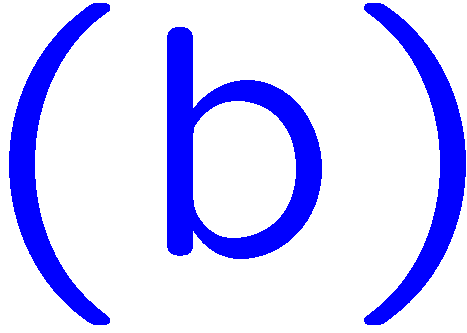 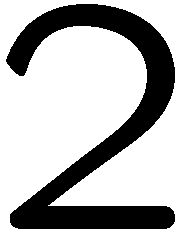 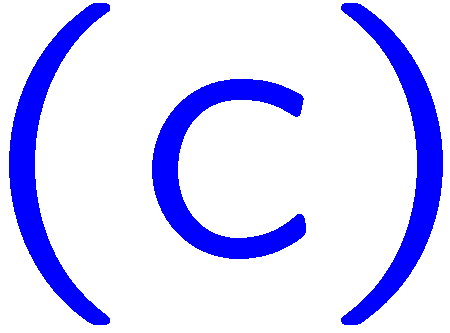 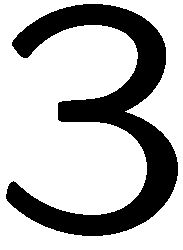 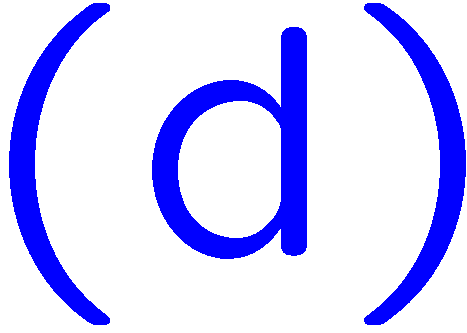 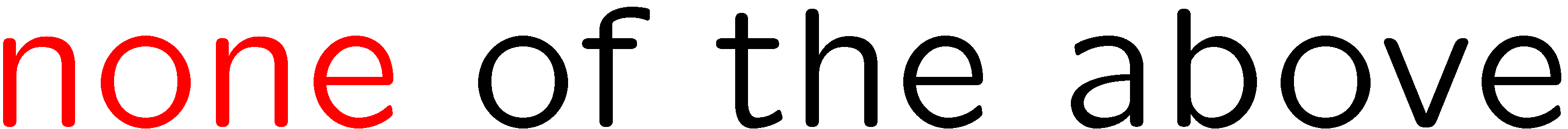 12
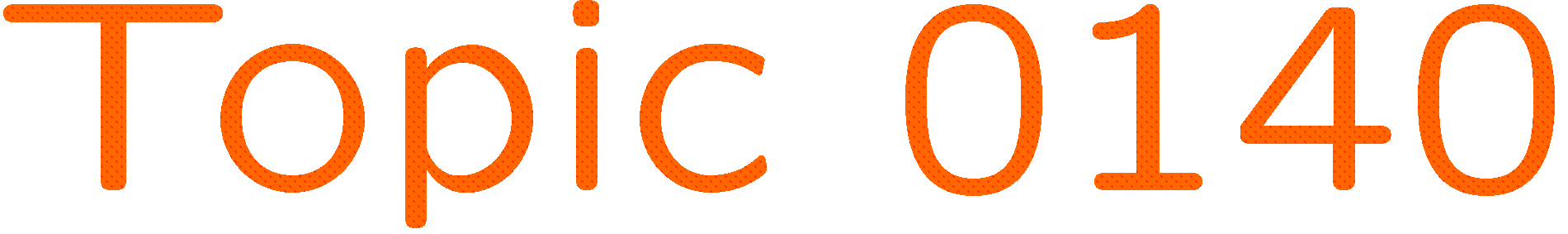 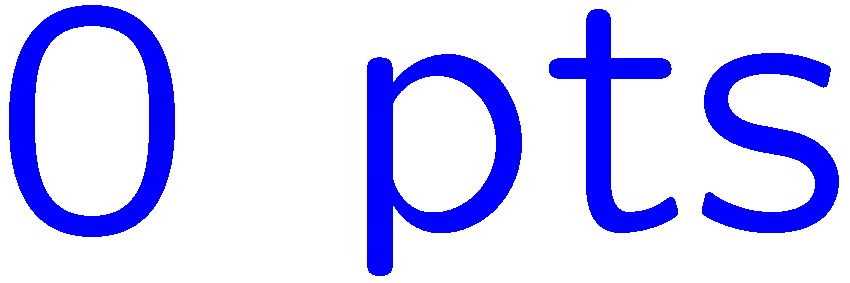 0 of 5
1+1=
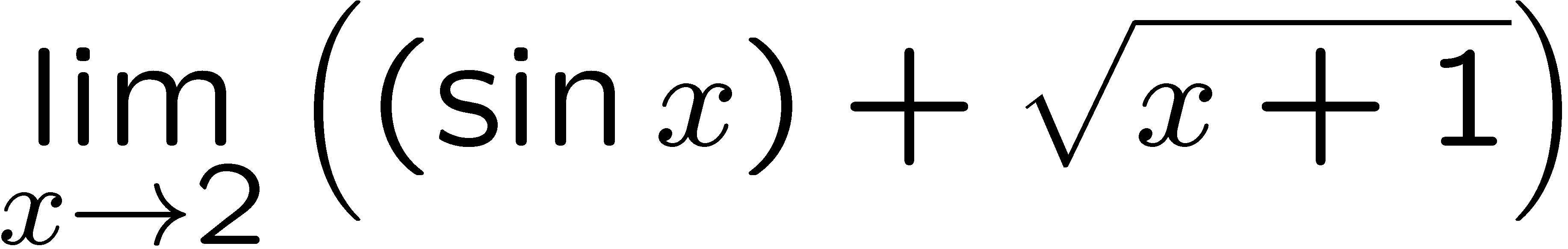 1
2
3
4
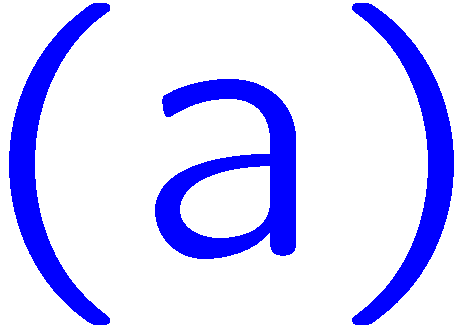 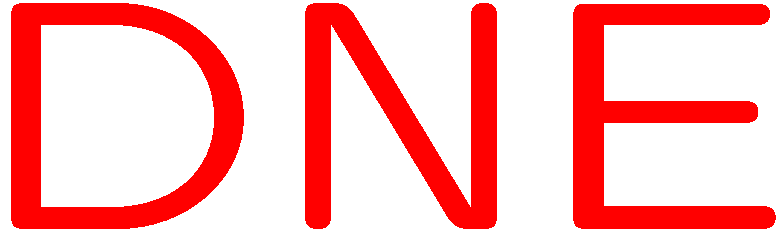 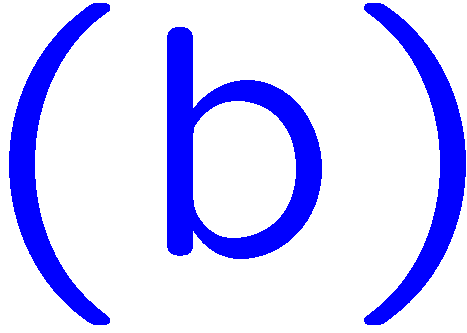 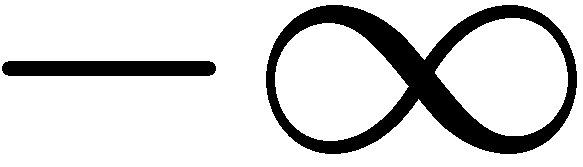 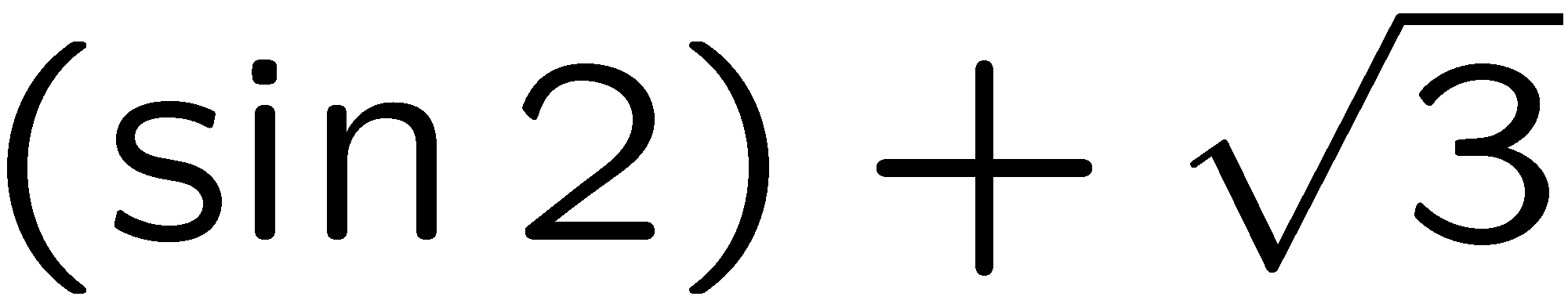 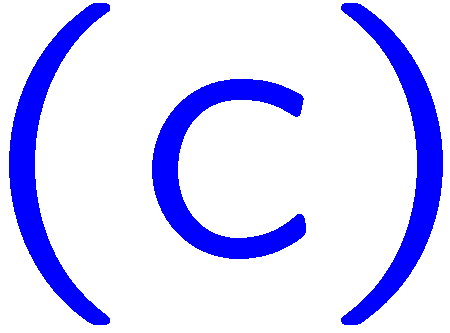 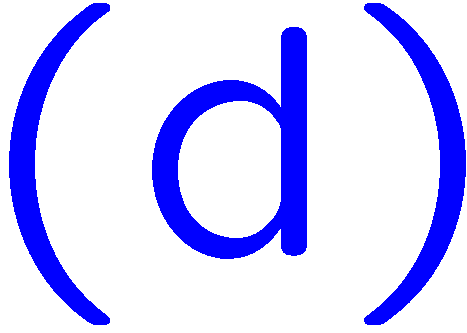 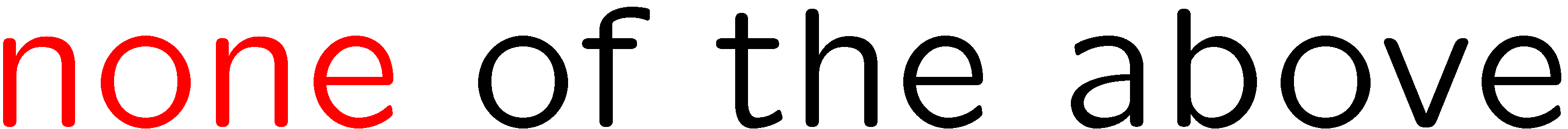 13
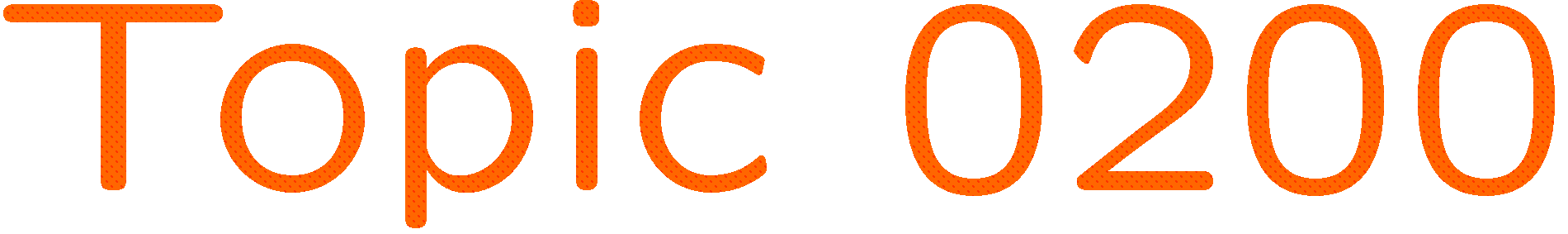 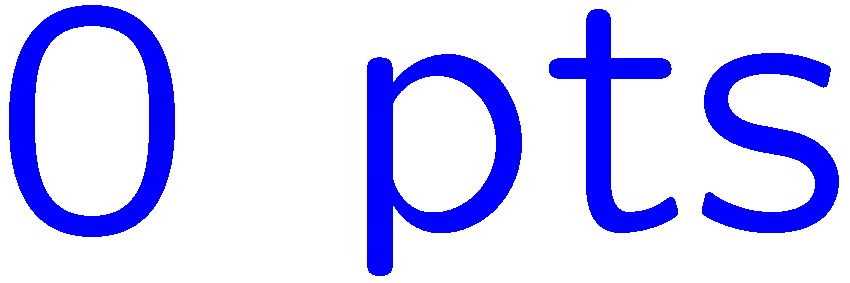 0 of 5
1+1=
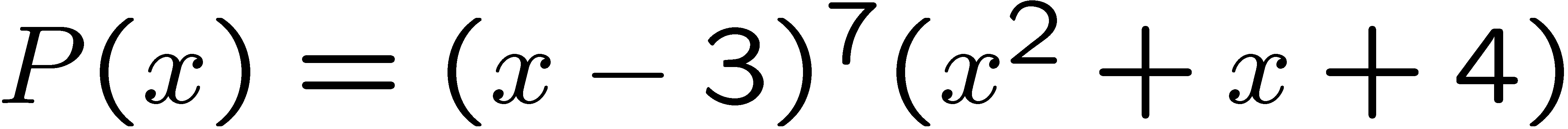 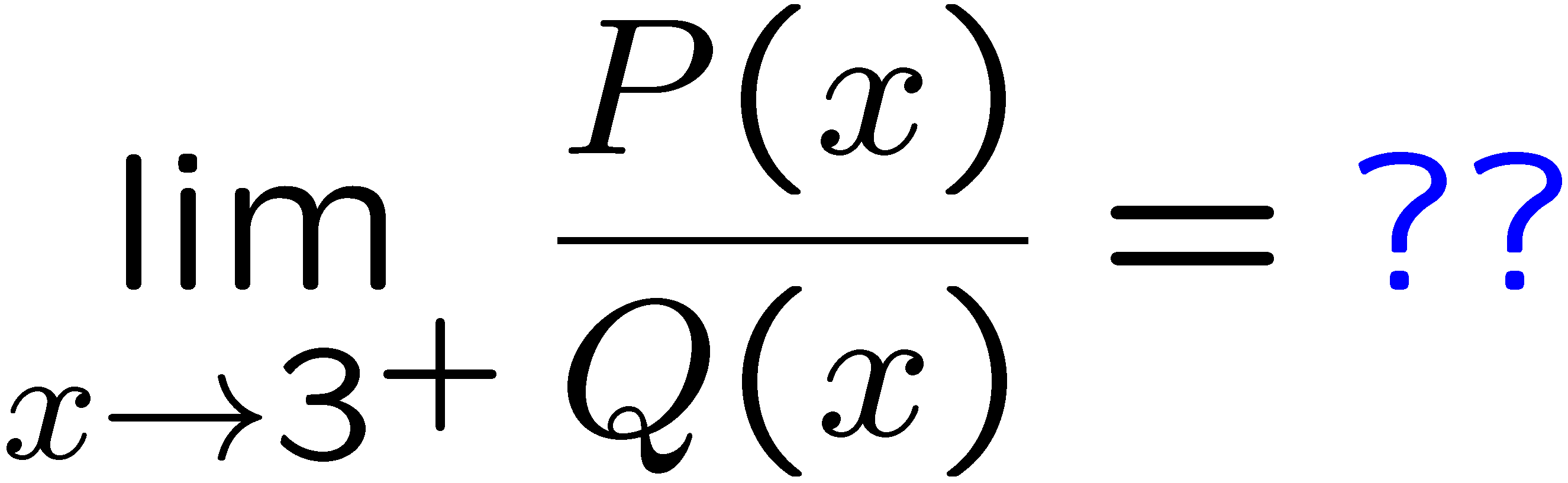 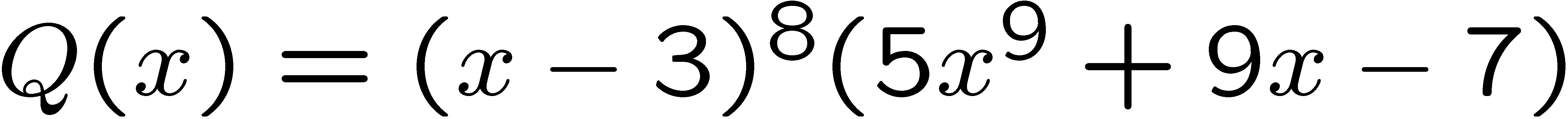 1
2
3
4
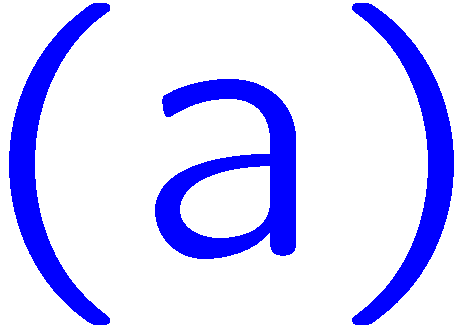 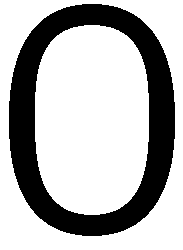 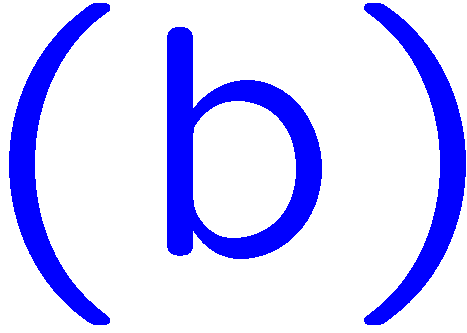 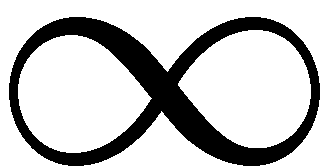 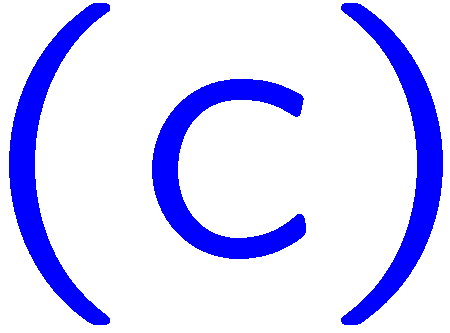 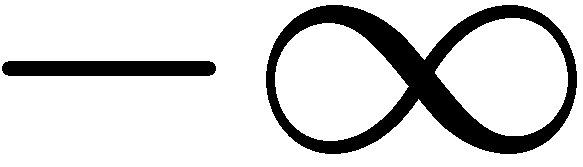 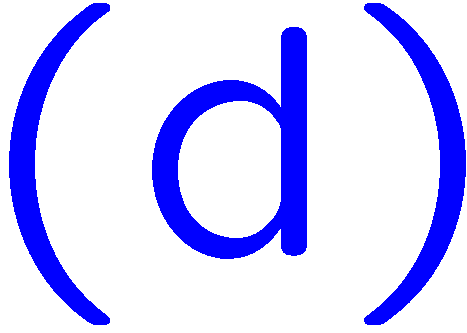 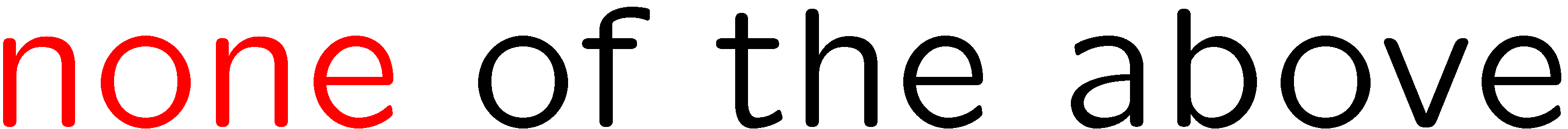 14
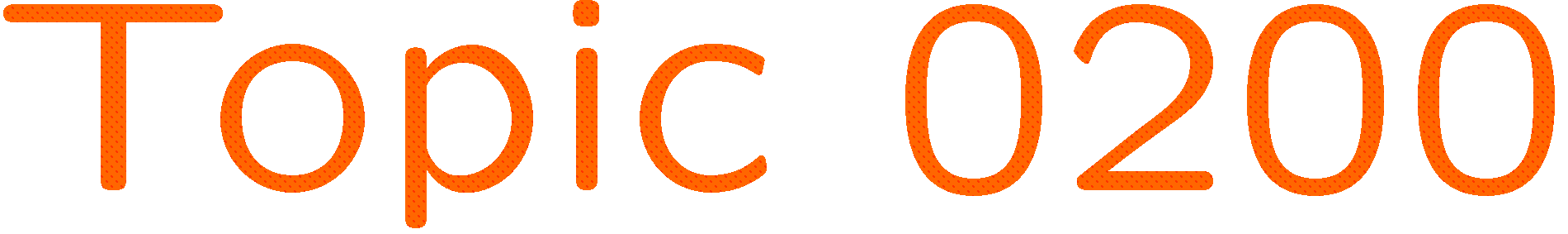 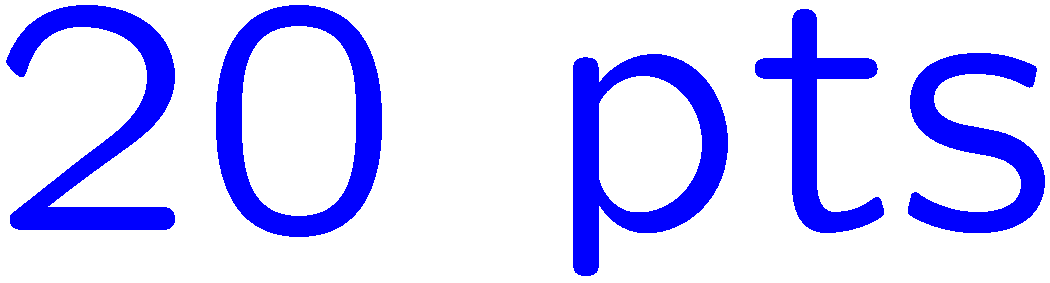 0 of 5
1+1=
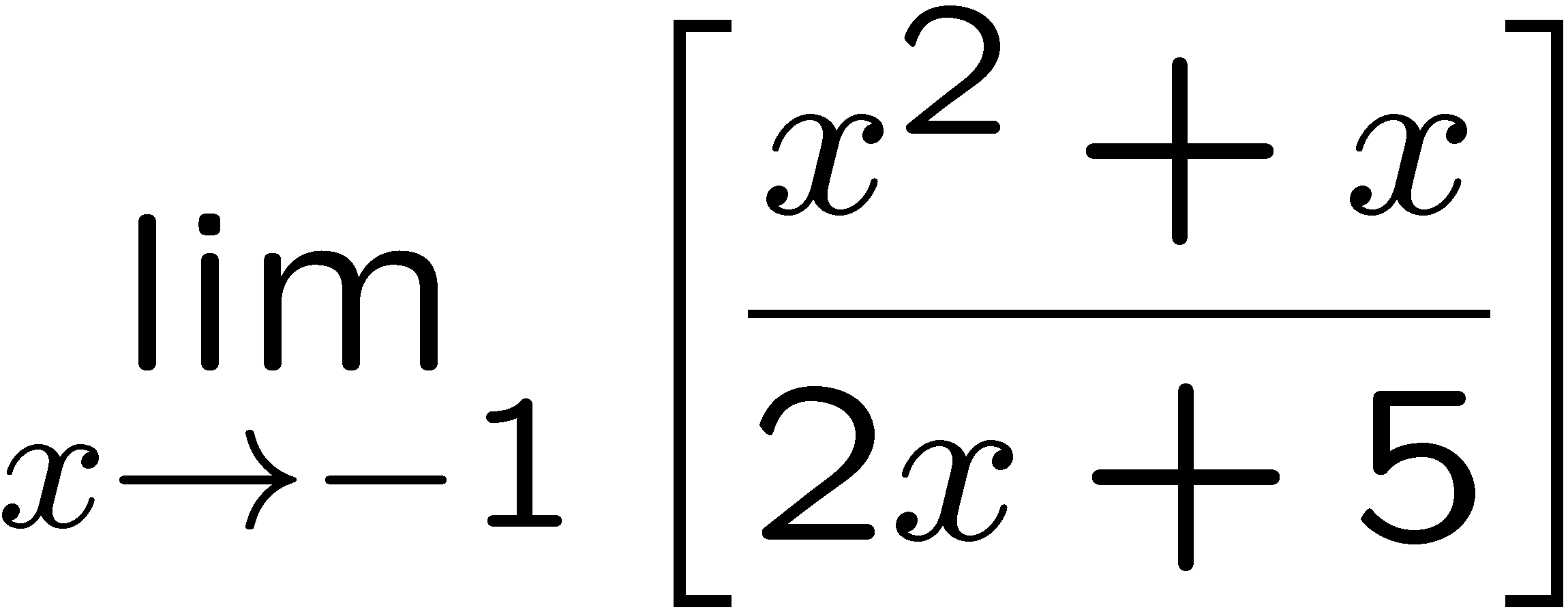 1
2
3
4
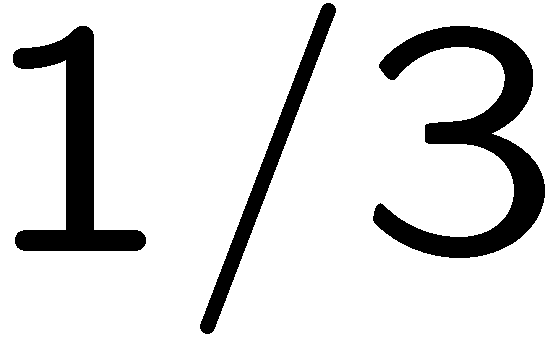 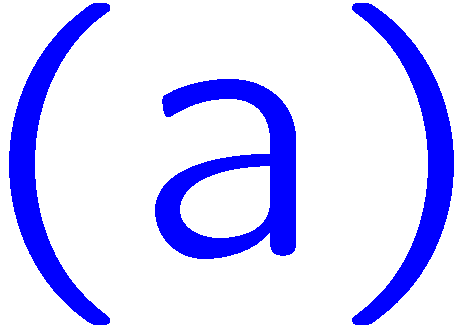 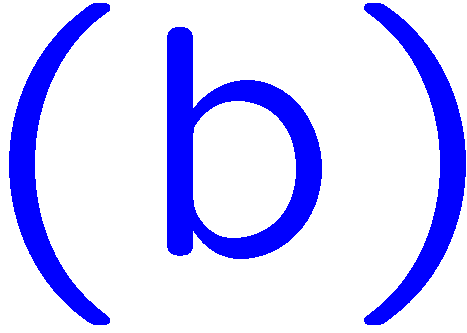 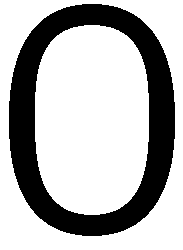 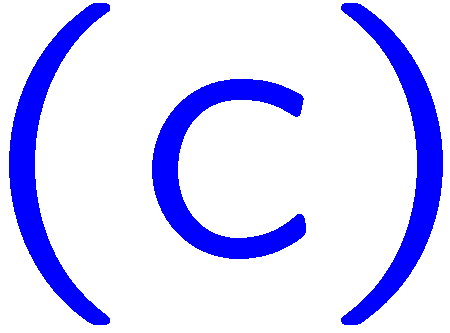 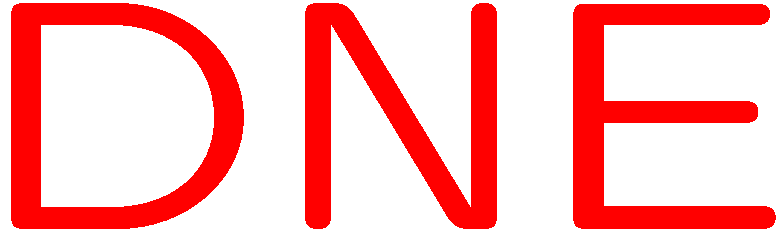 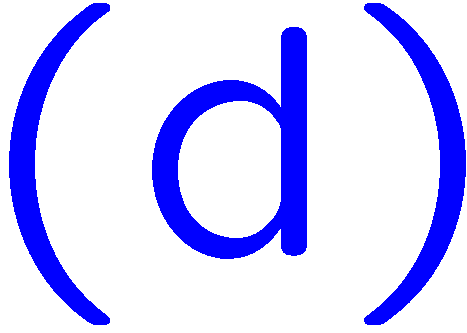 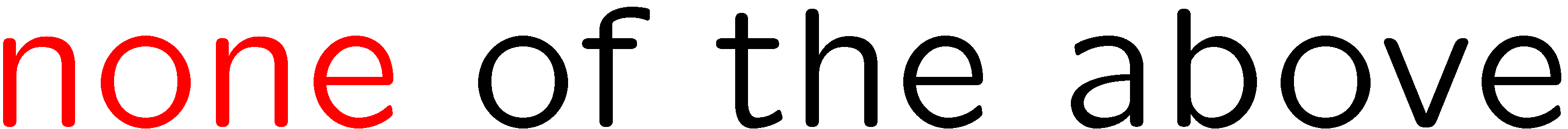 15
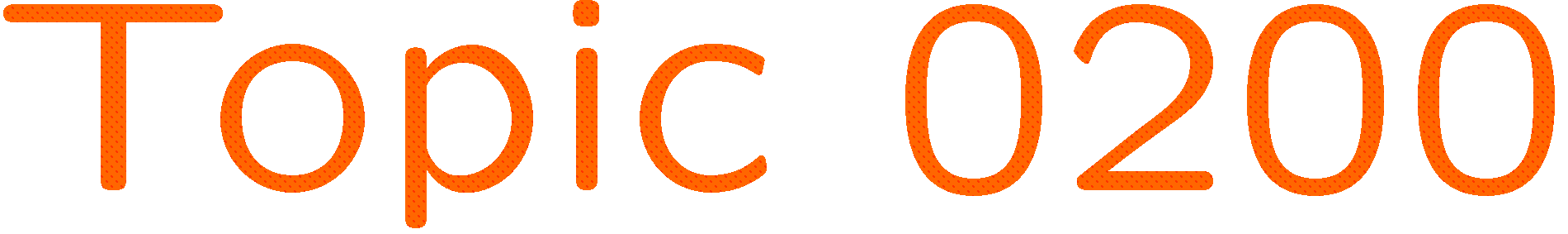 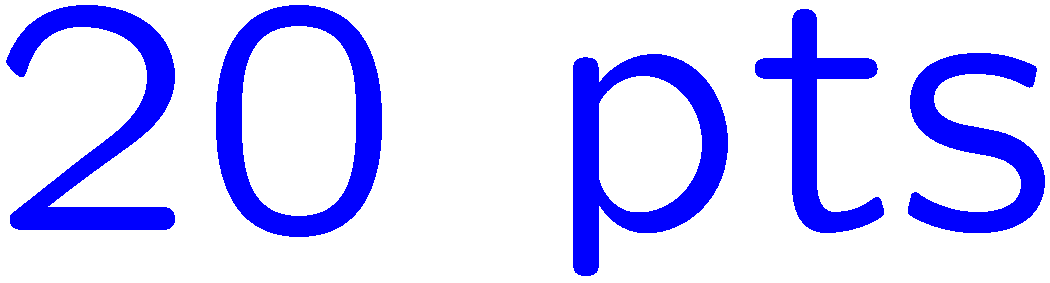 0 of 5
1+1=
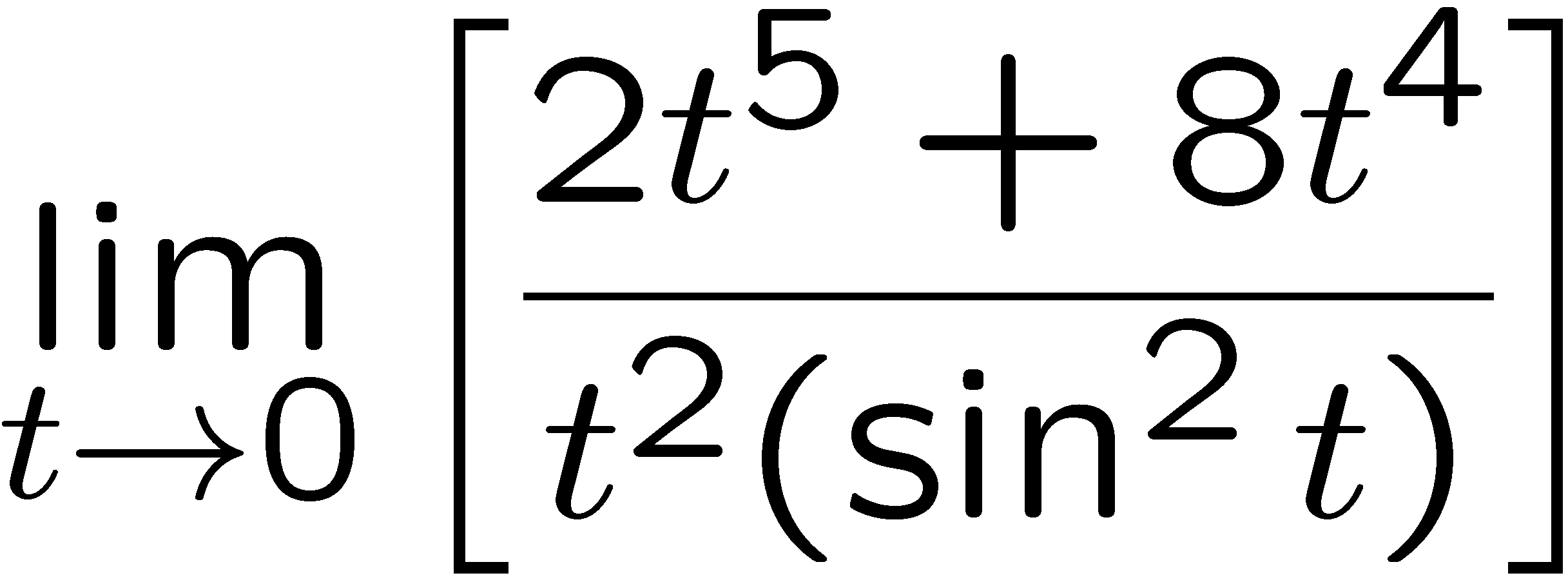 1
2
3
4
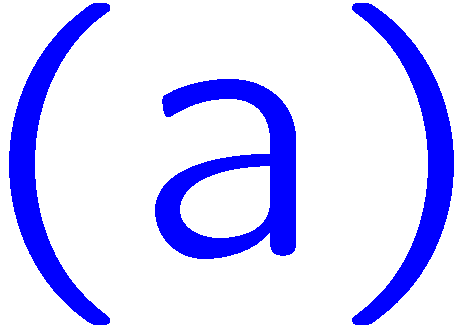 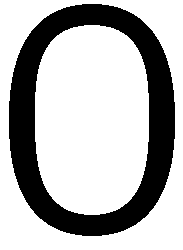 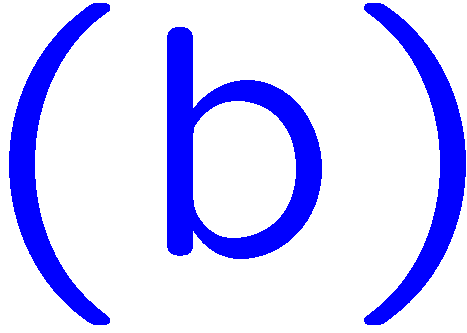 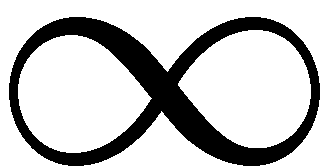 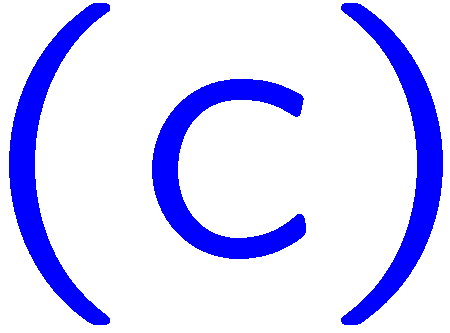 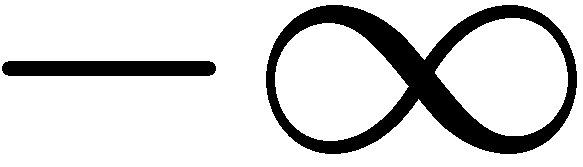 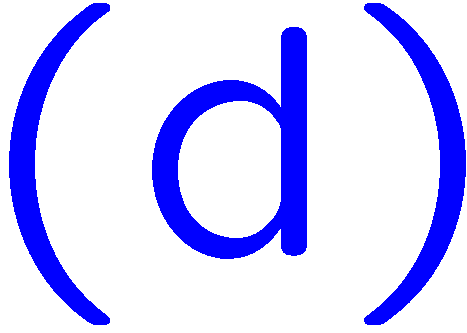 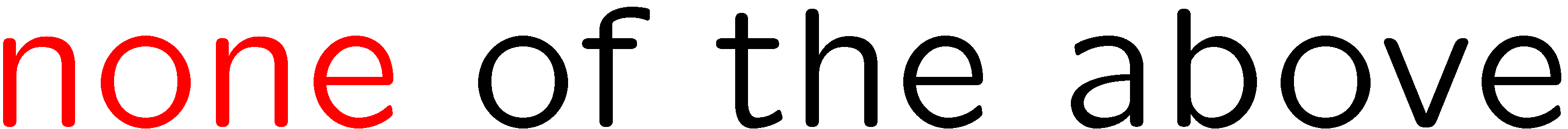 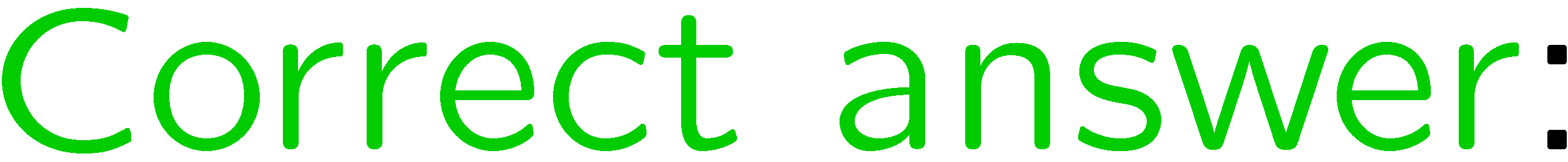 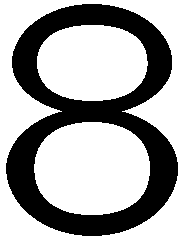 16
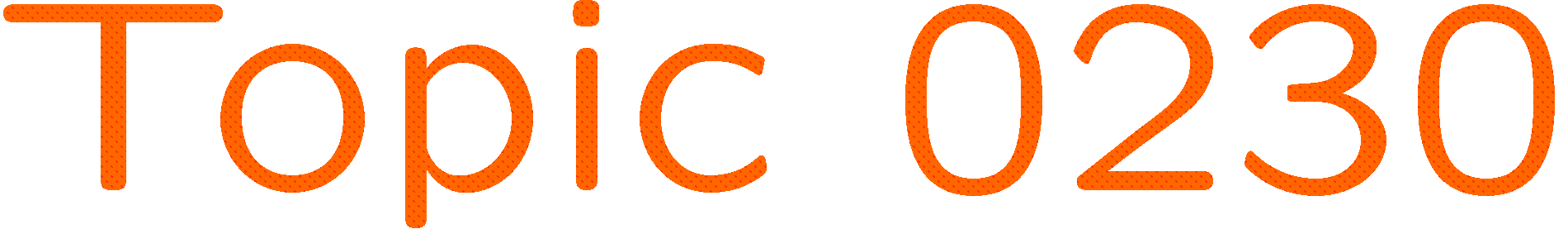 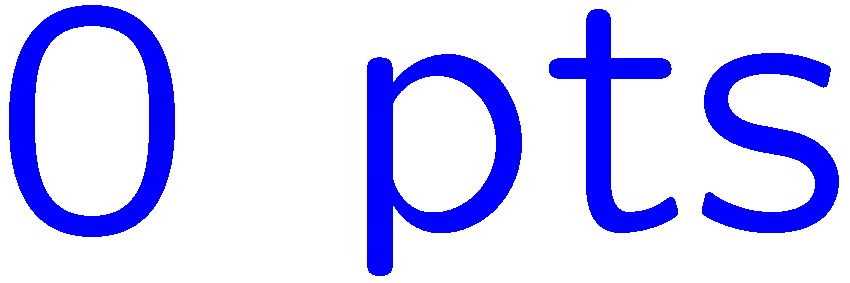 0 of 5
1+1=
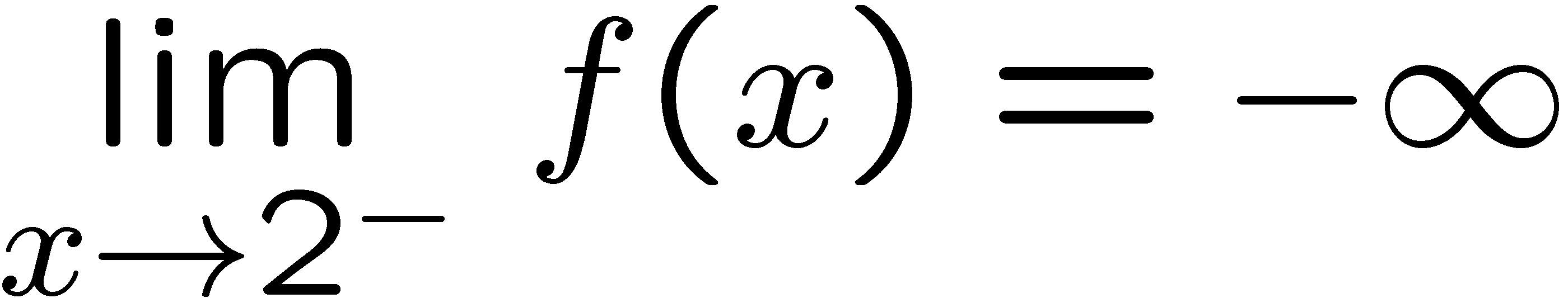 1
2
3
4
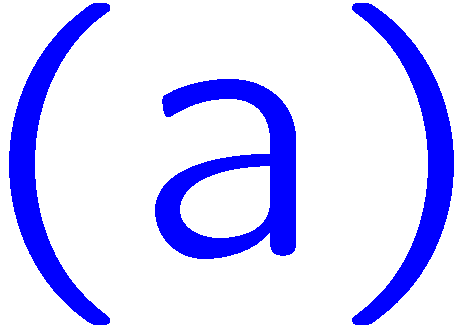 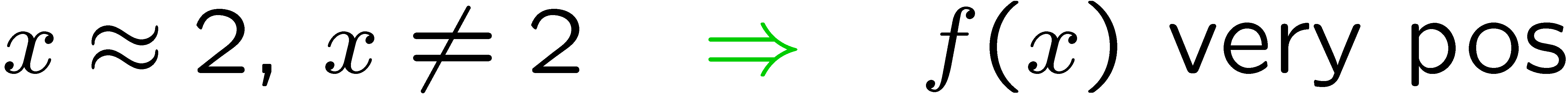 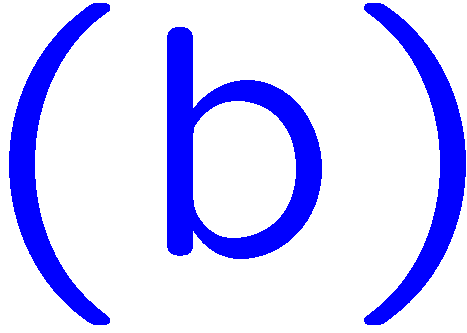 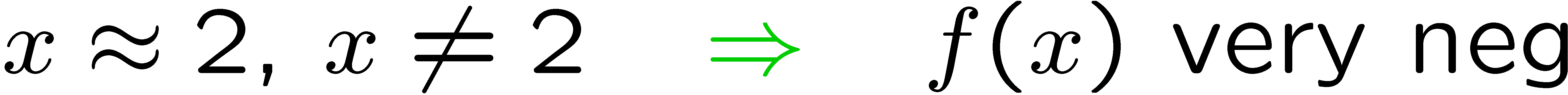 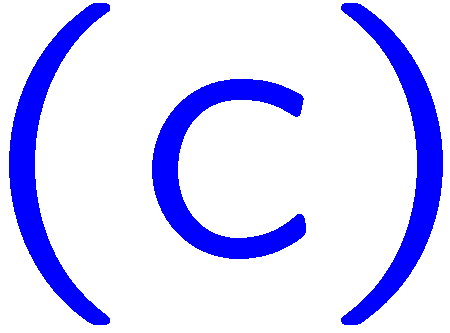 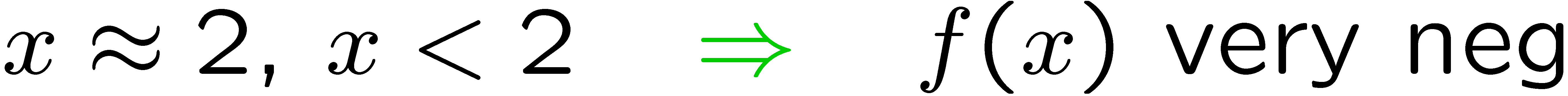 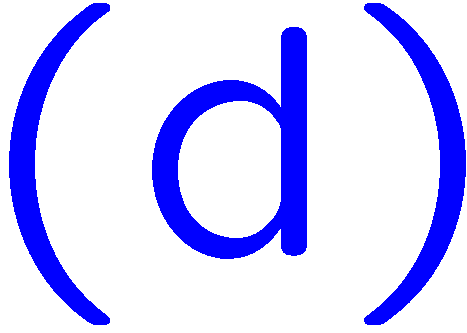 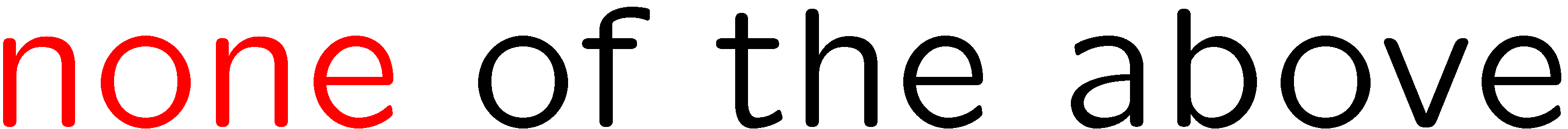 17
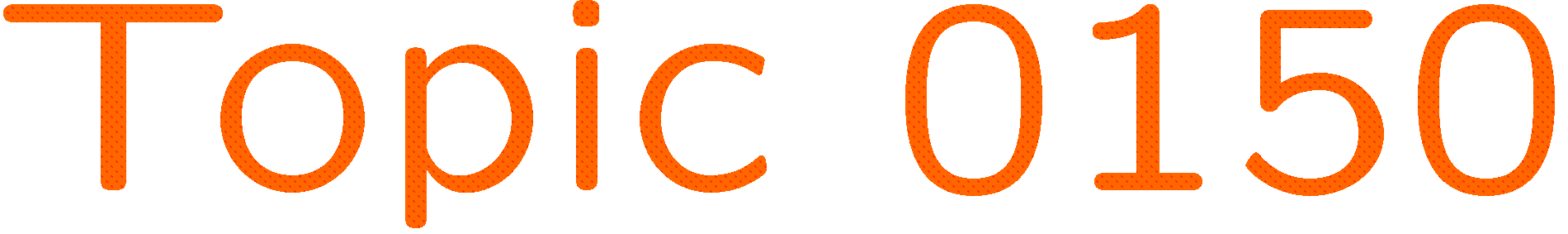 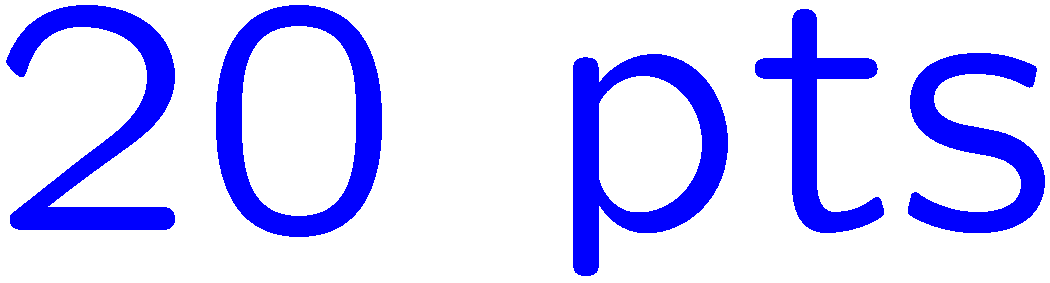 0 of 5
1+1=
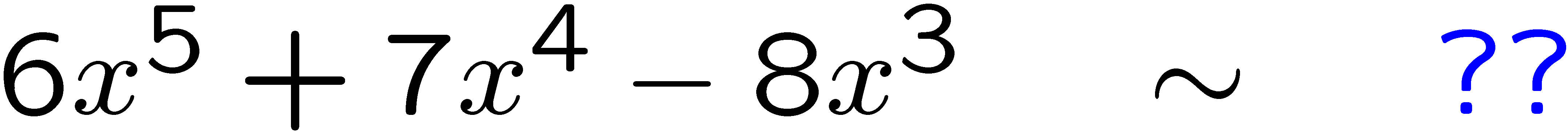 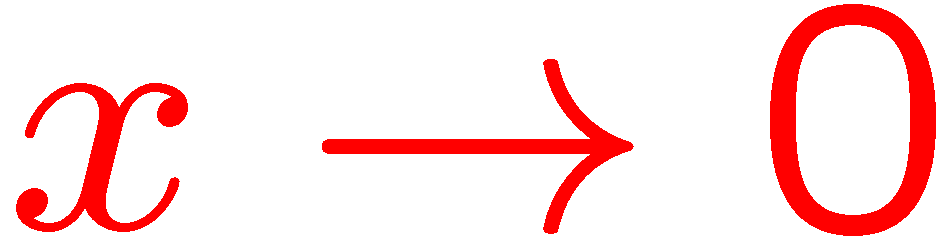 1
2
3
4
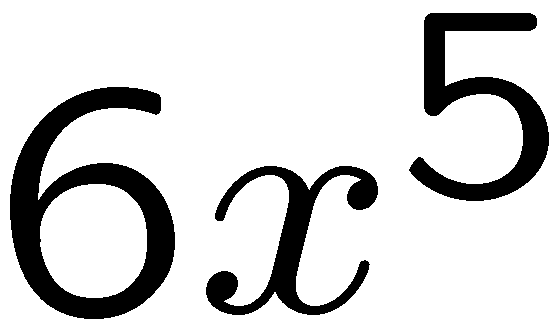 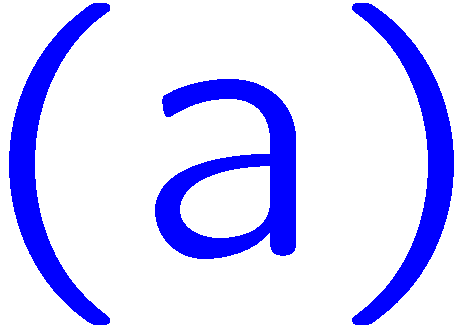 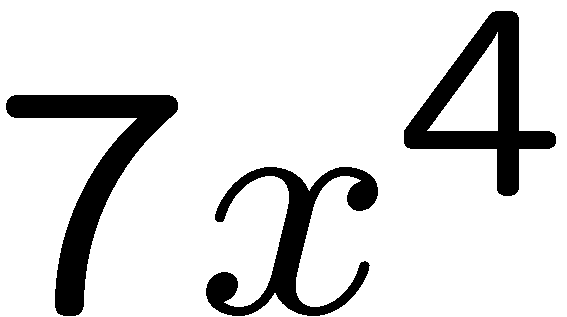 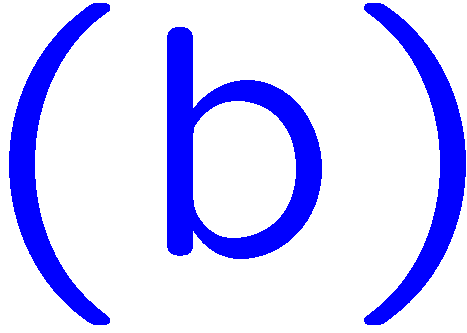 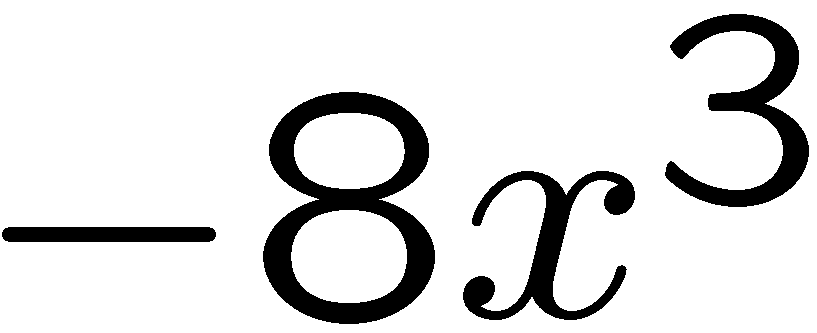 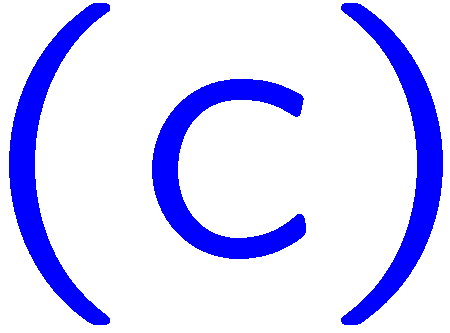 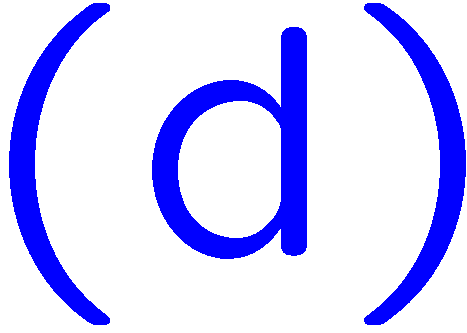 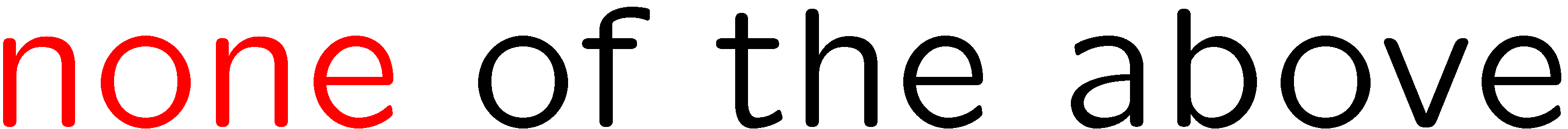 18
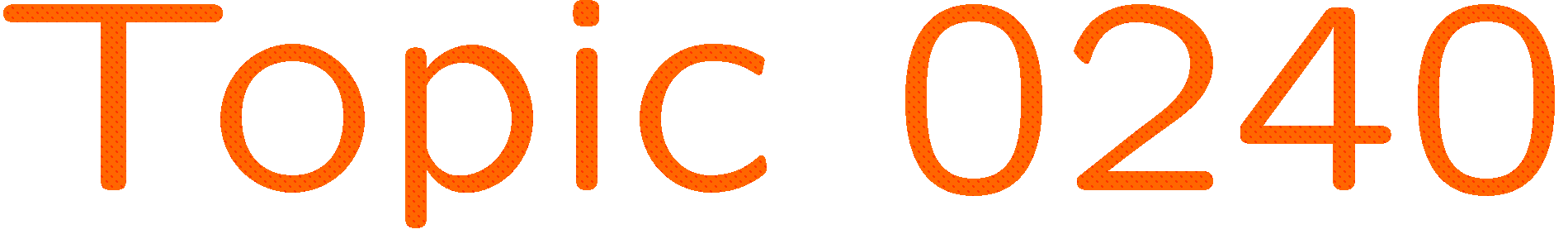 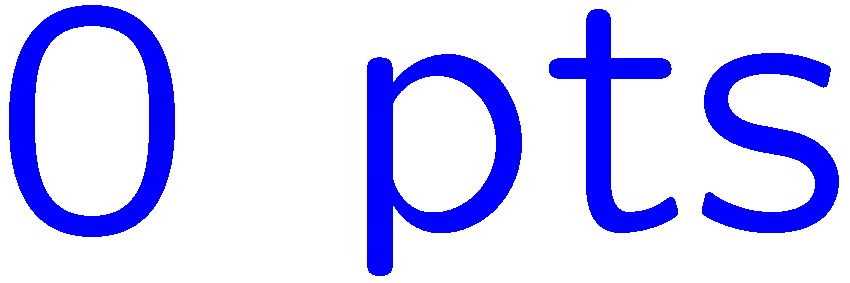 0 of 5
1+1=
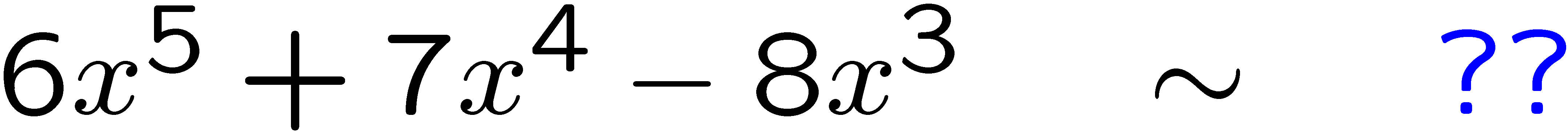 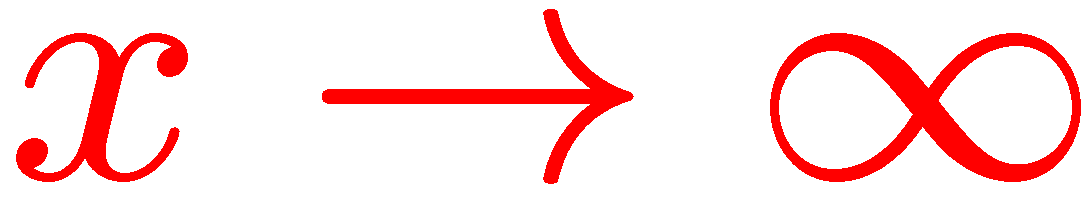 1
2
3
4
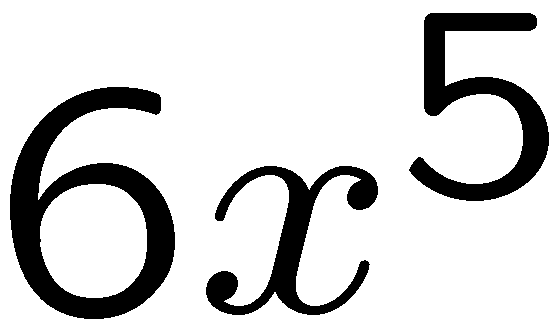 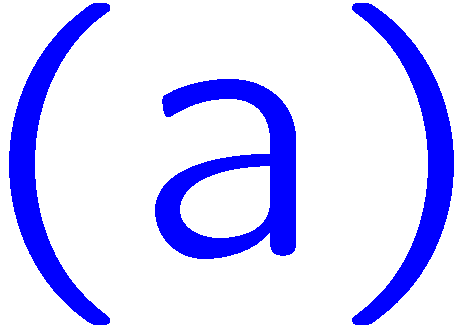 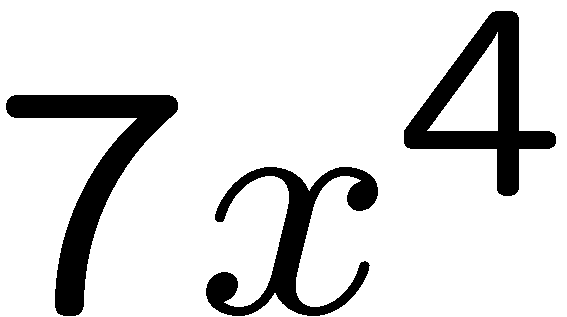 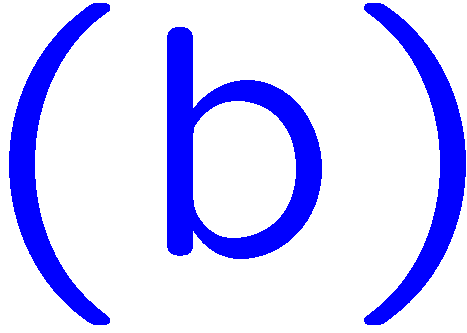 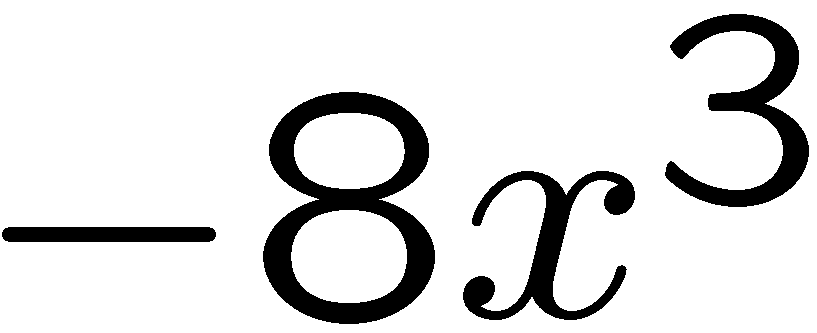 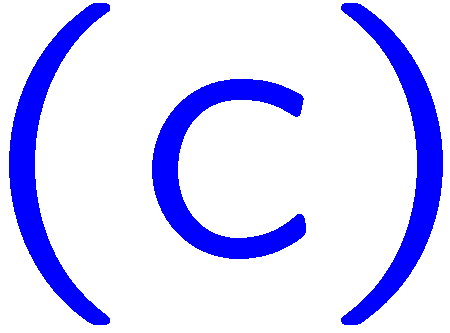 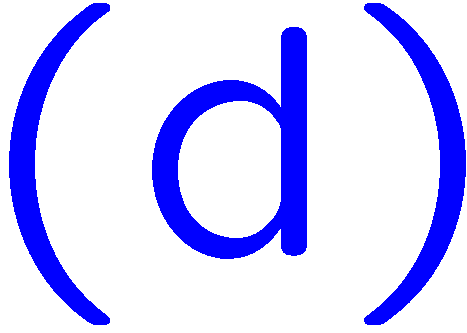 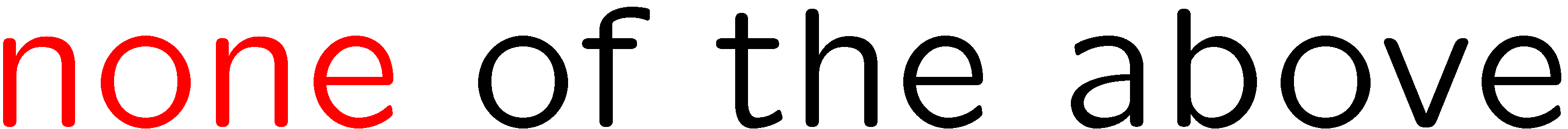 19
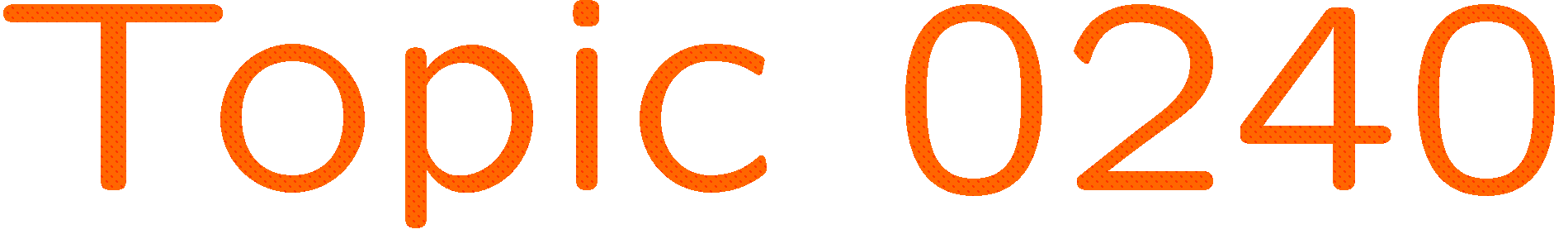 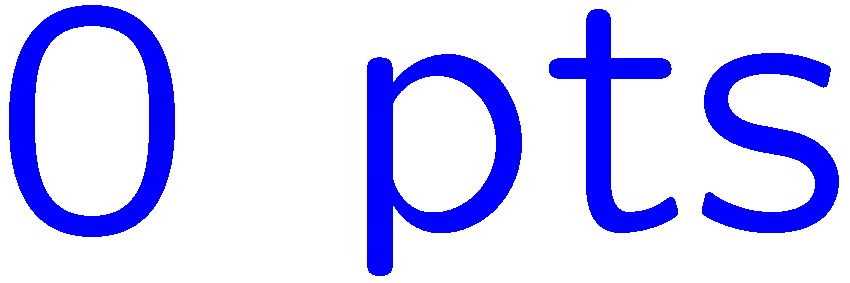 0 of 5
1+1=
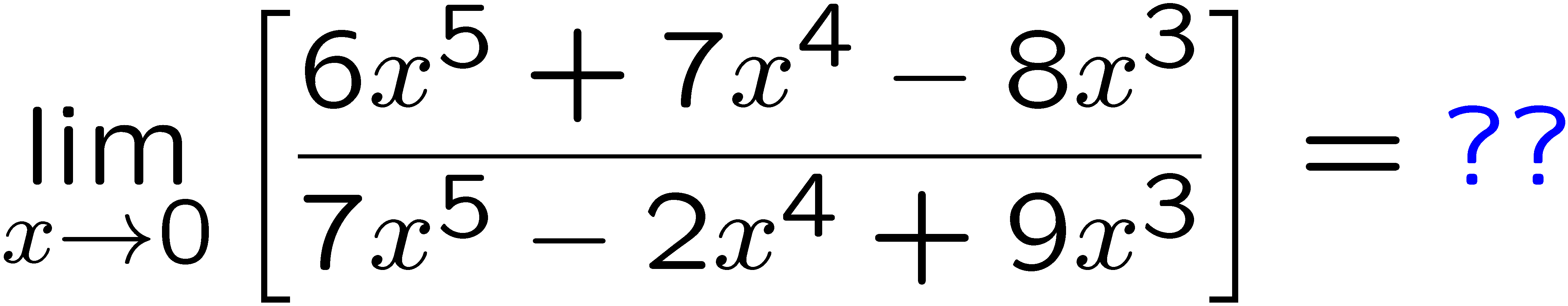 1
2
3
4
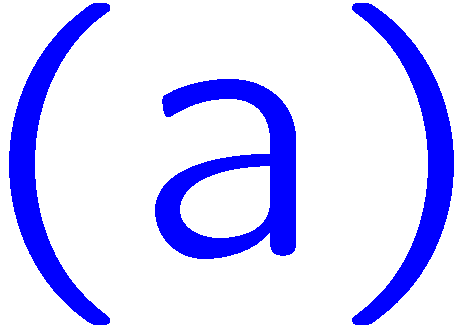 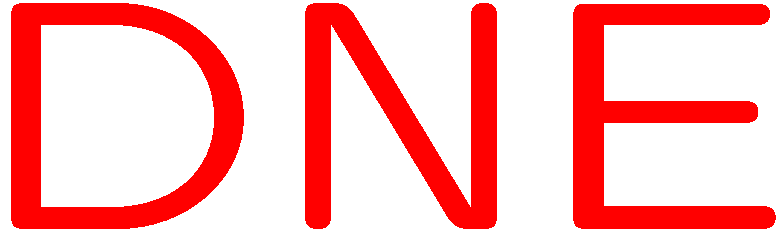 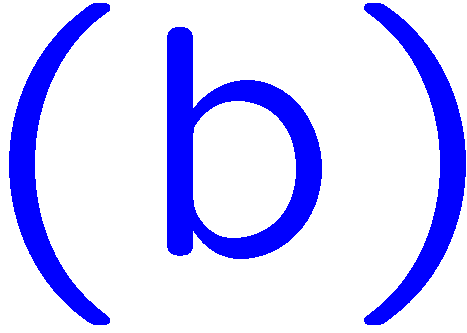 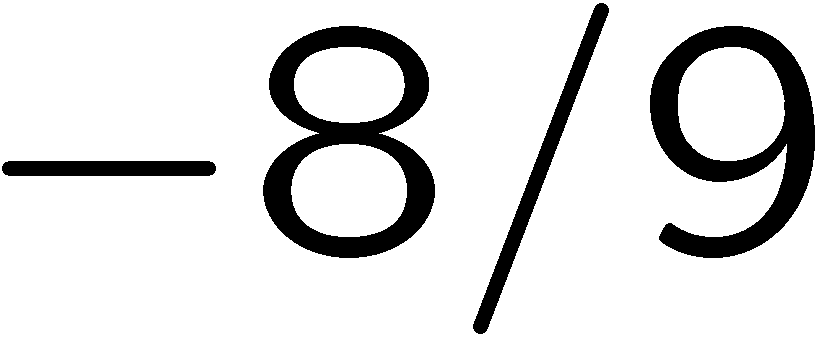 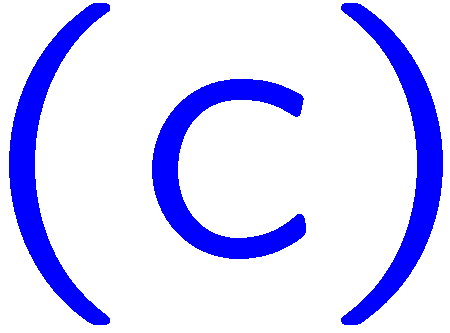 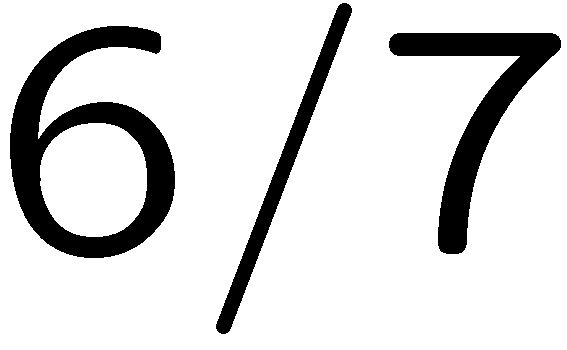 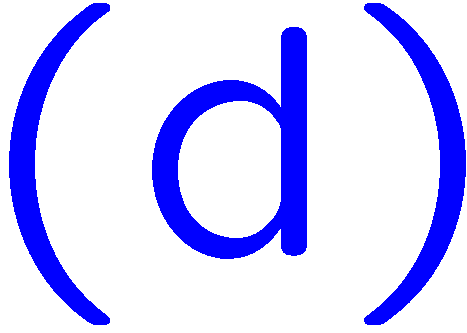 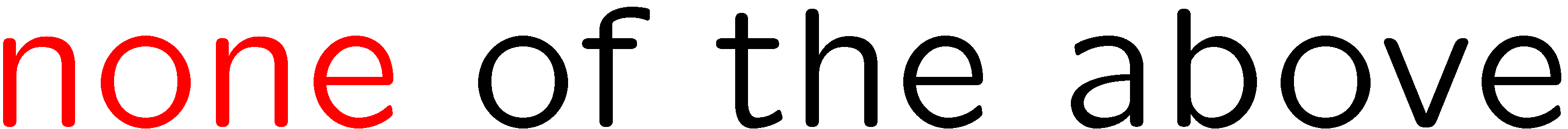 20
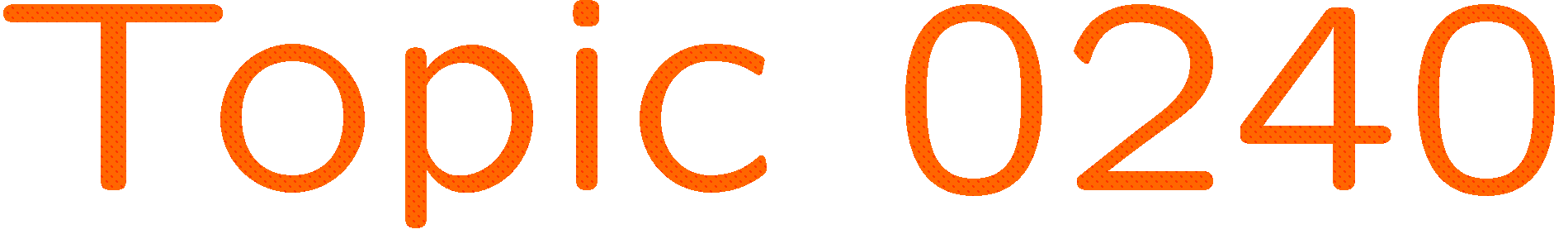 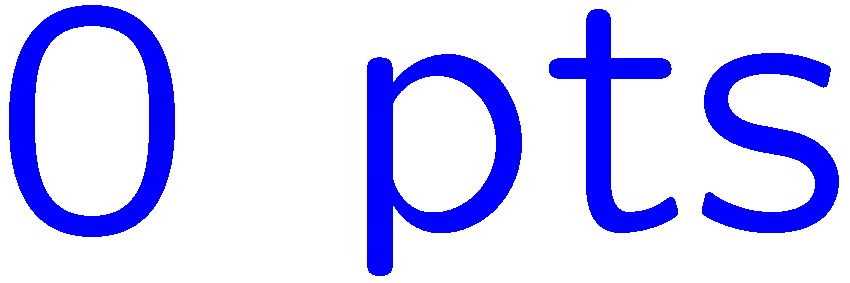 0 of 5
1+1=
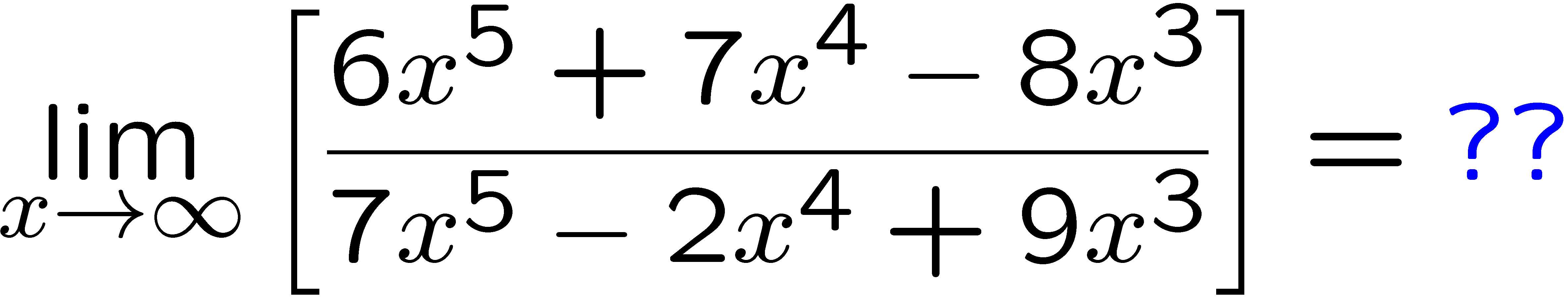 1
2
3
4
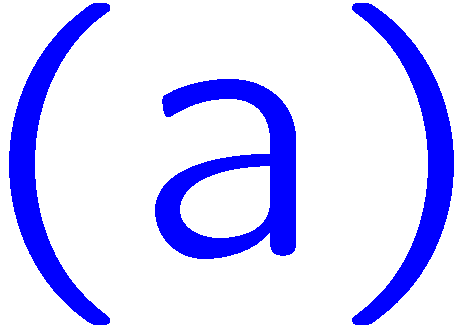 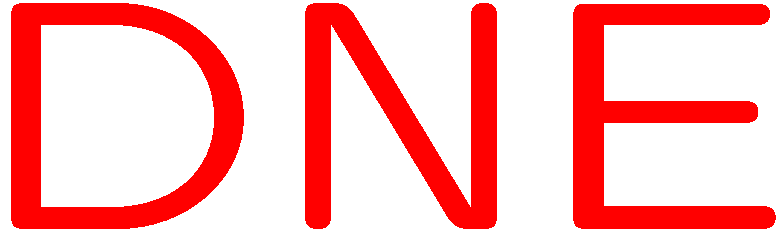 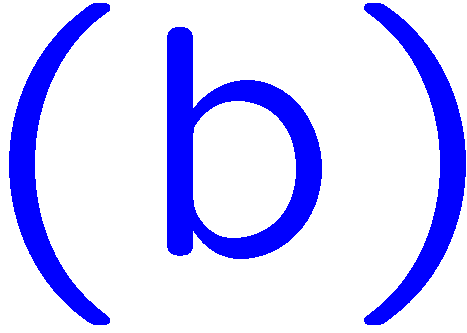 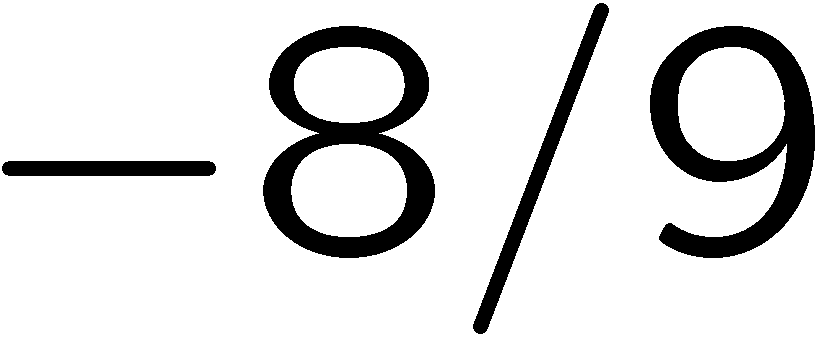 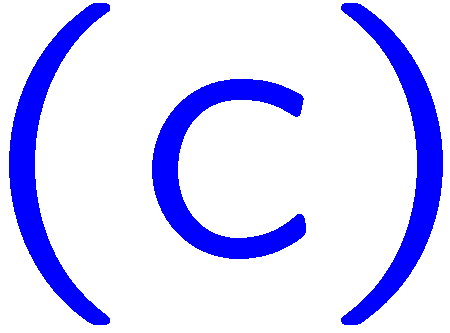 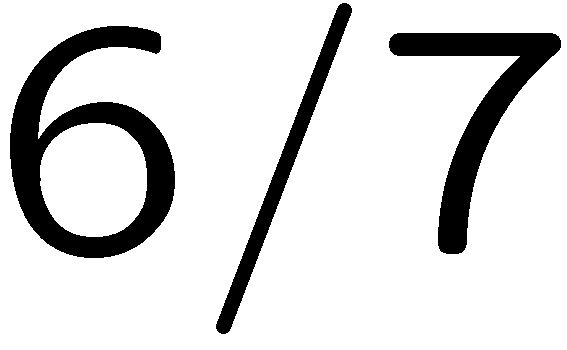 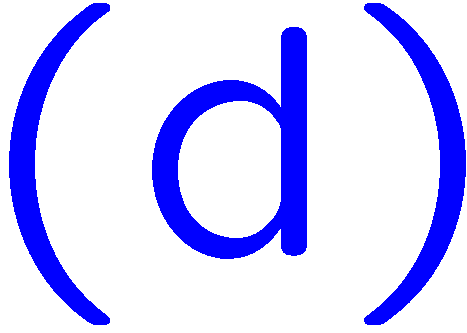 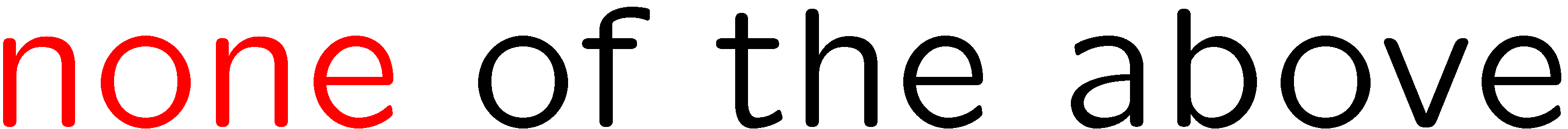 21
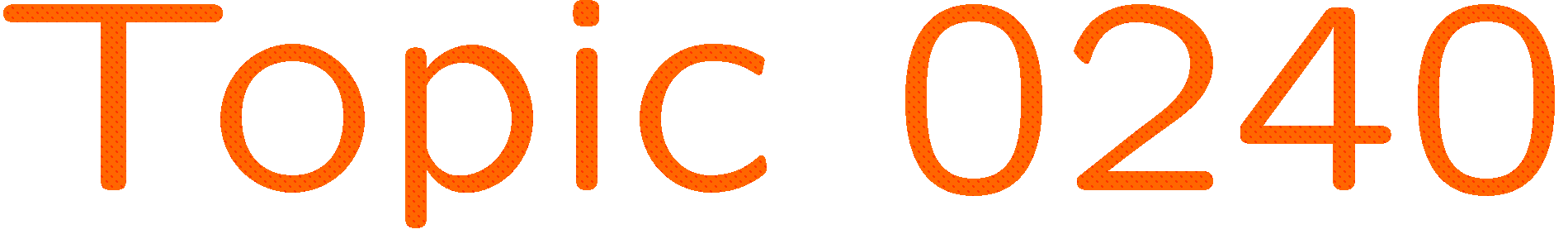 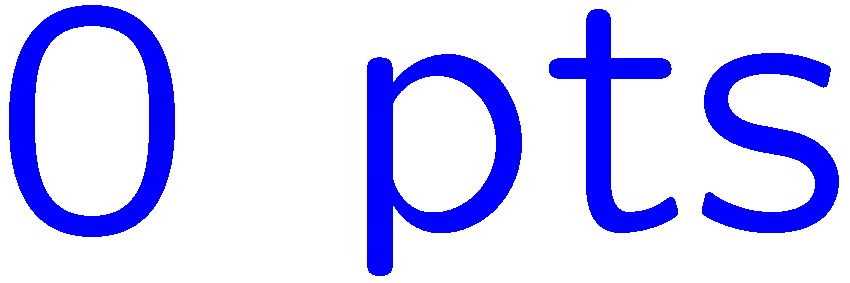 0 of 5
1+1=
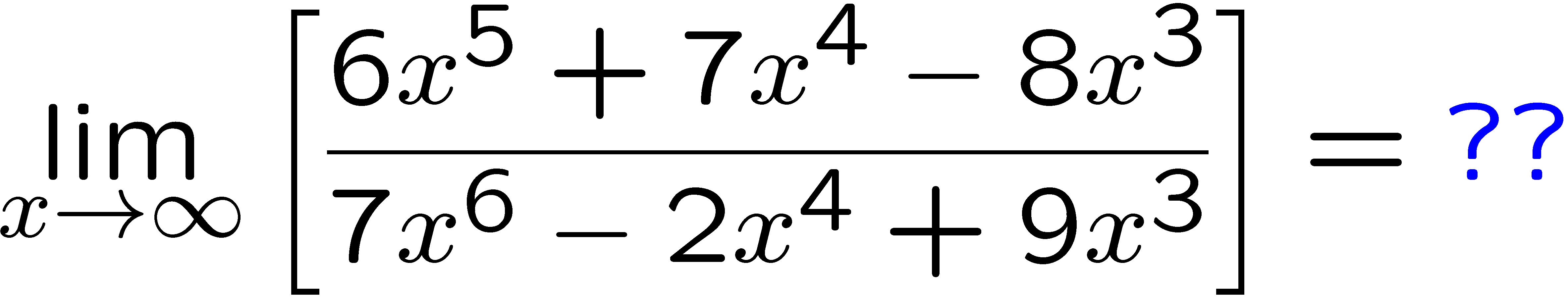 1
2
3
4
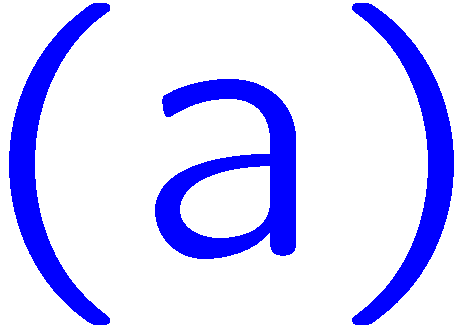 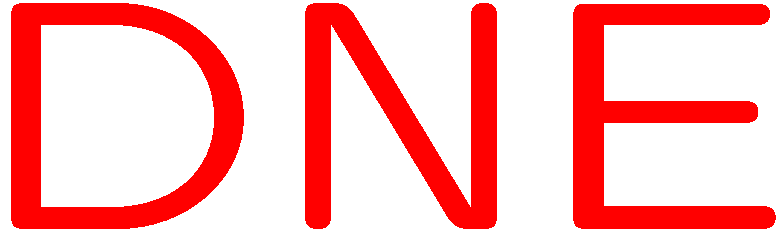 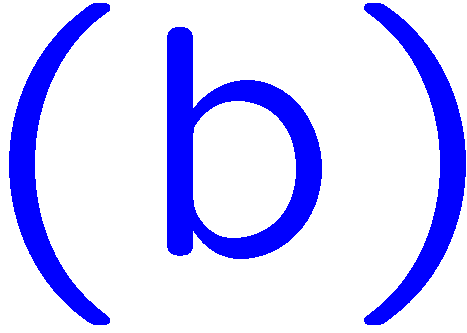 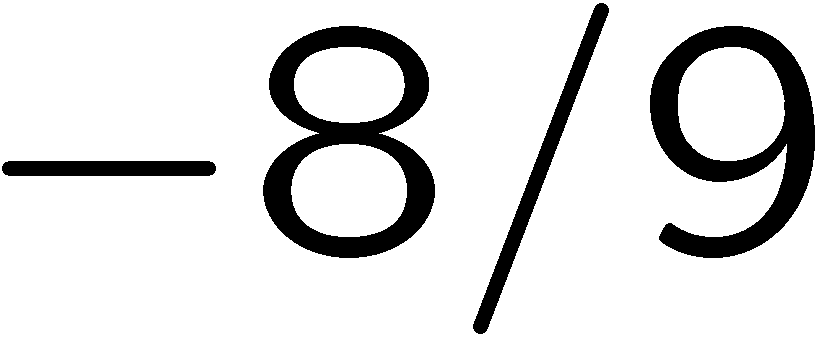 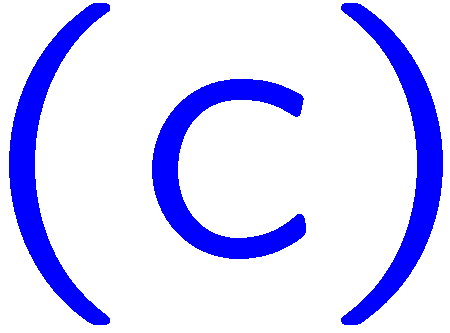 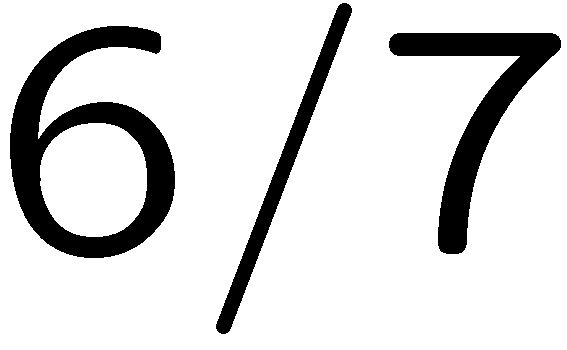 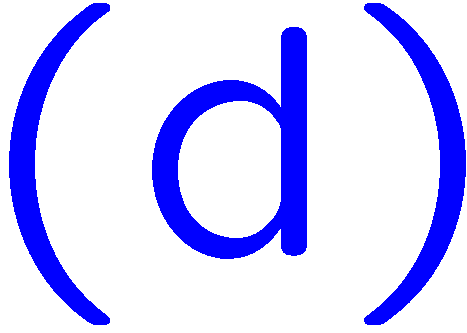 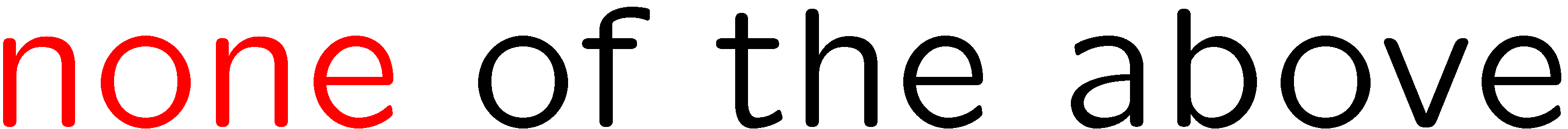 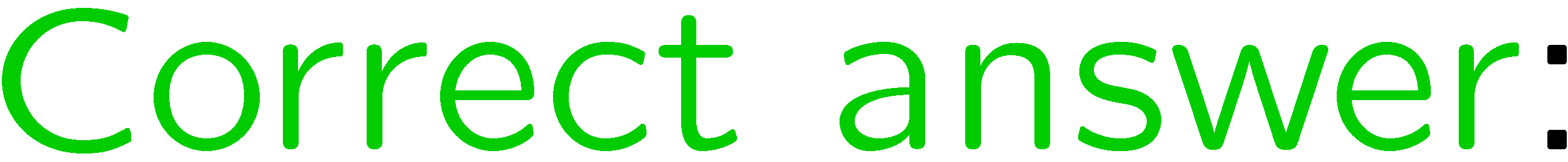 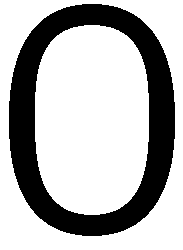 22
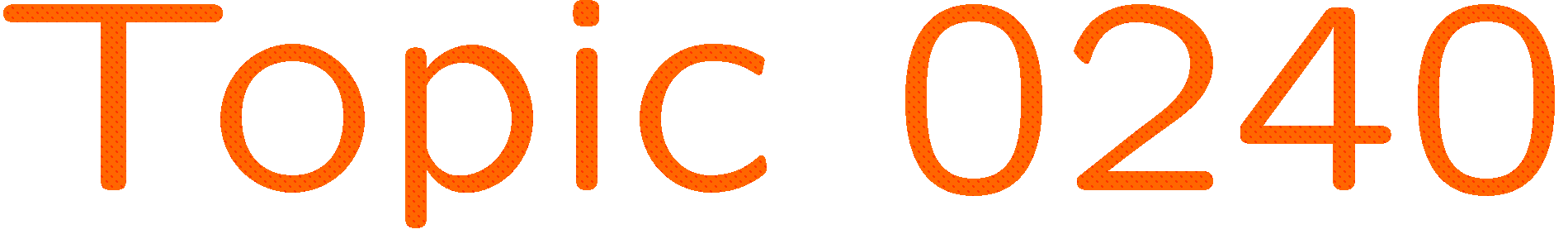 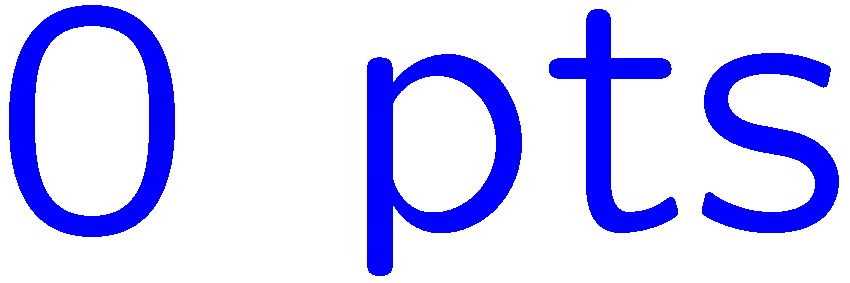 0 of 5
1+1=
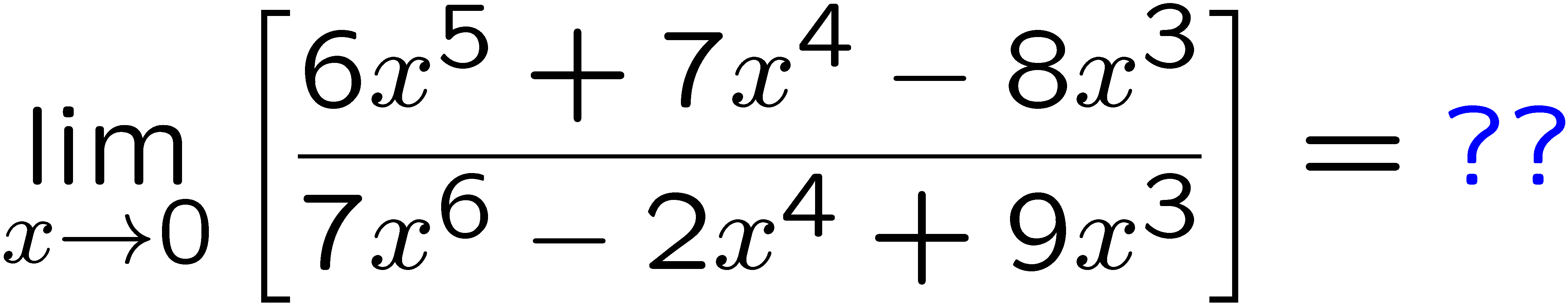 1
2
3
4
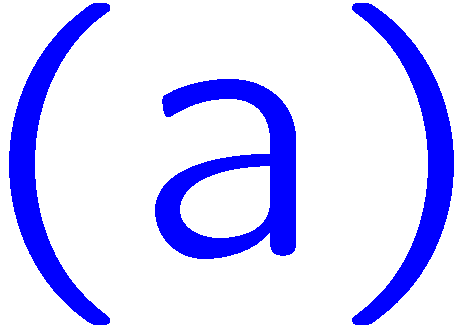 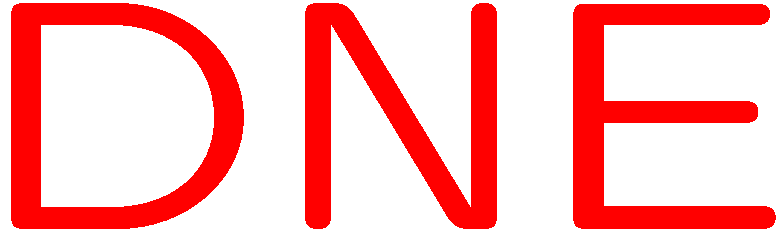 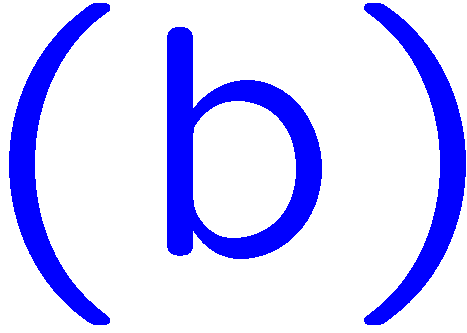 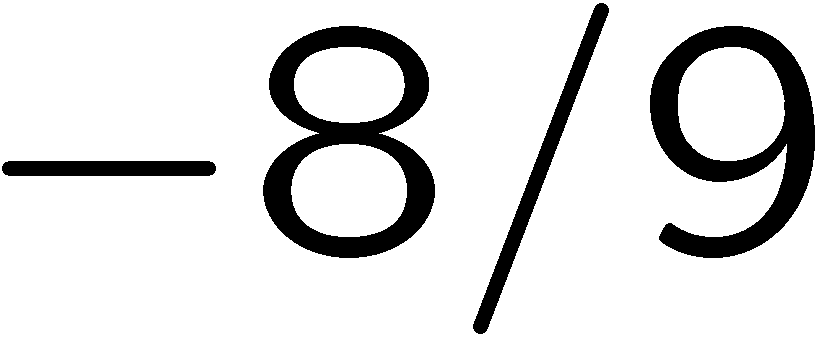 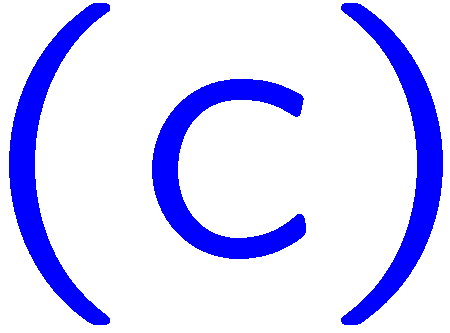 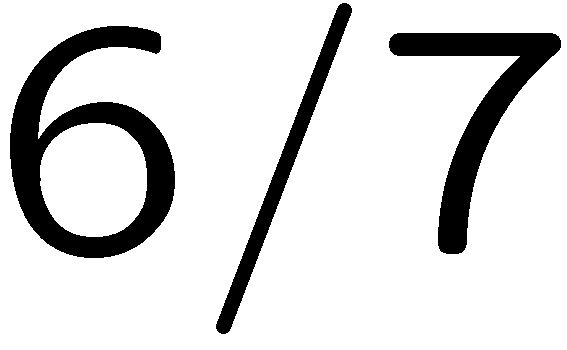 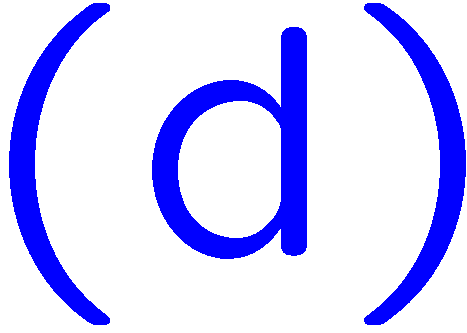 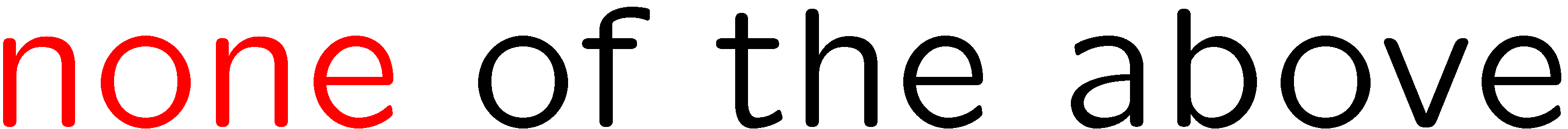 23
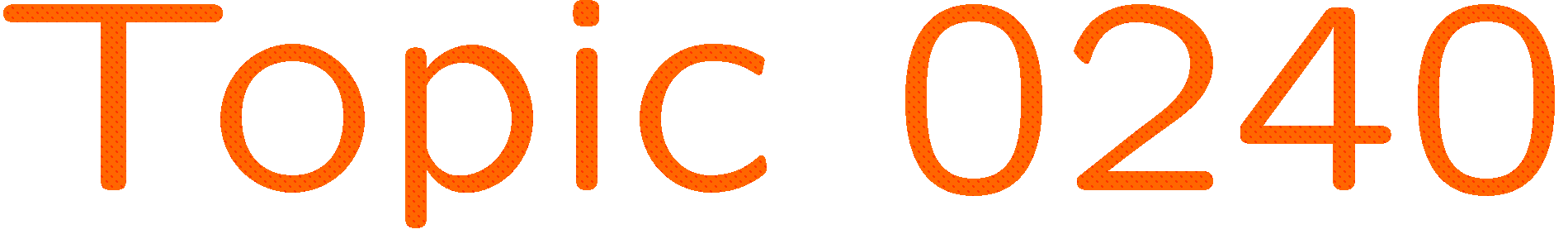 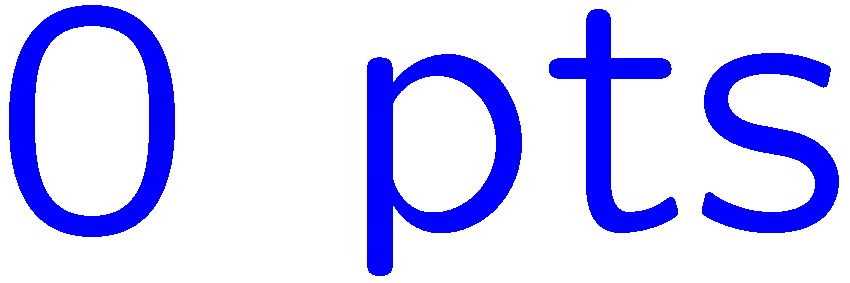 0 of 5
1+1=
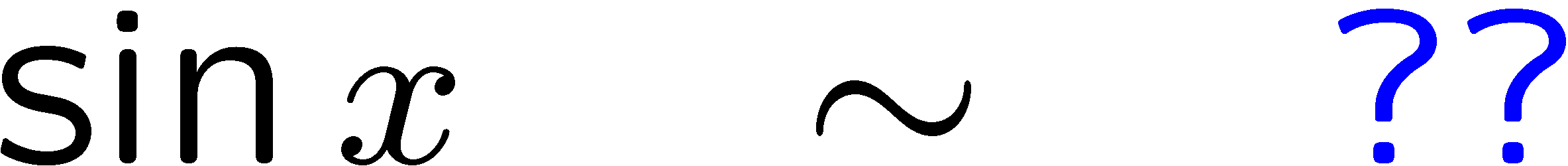 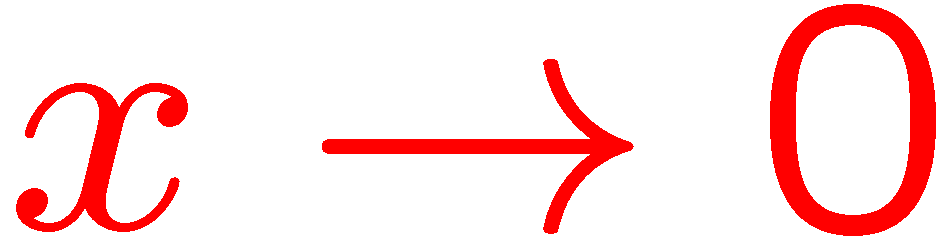 1
2
3
4
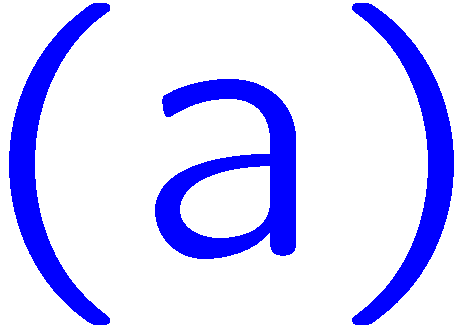 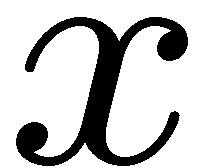 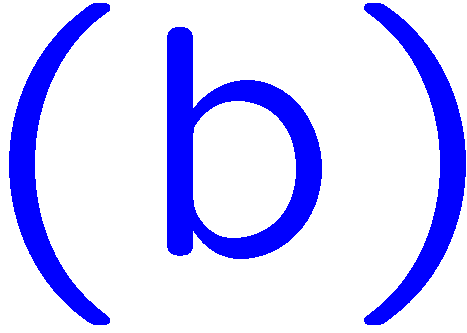 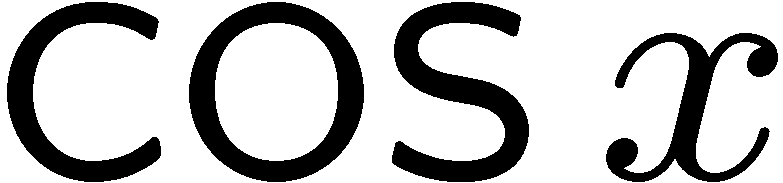 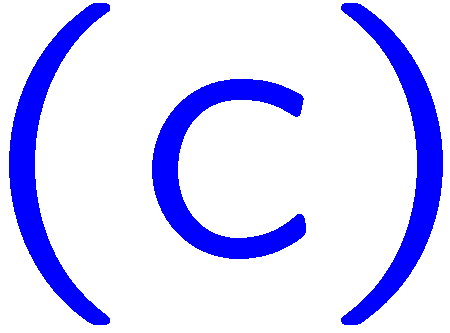 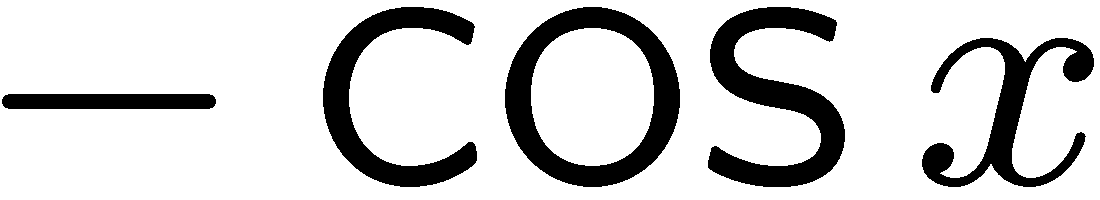 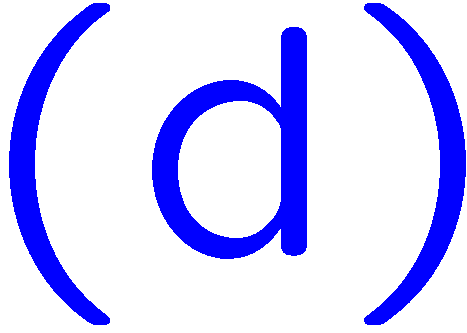 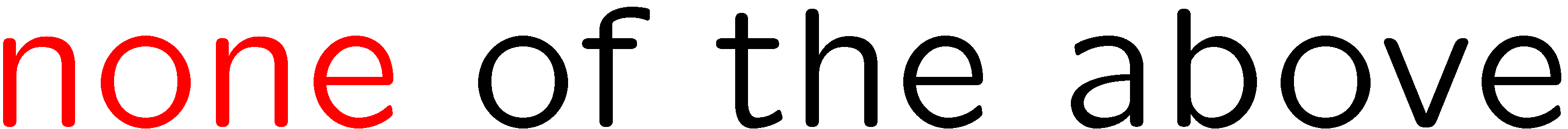 24
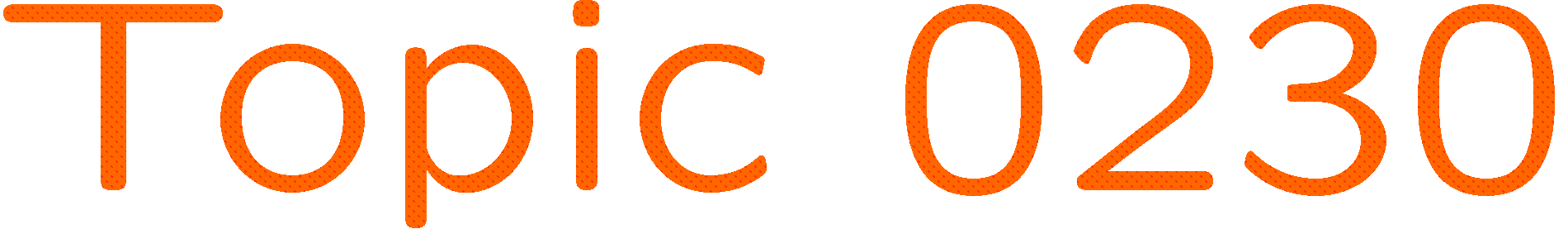 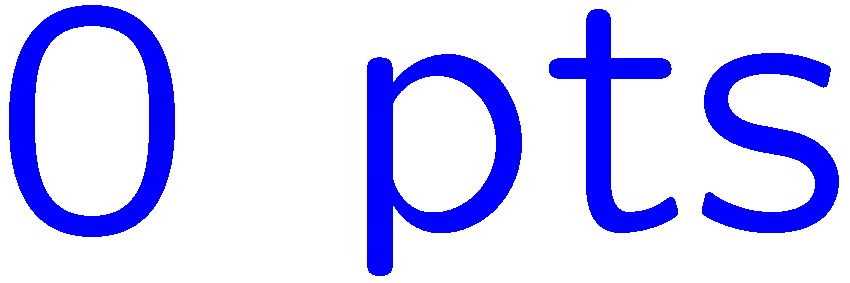 0 of 5
1+1=
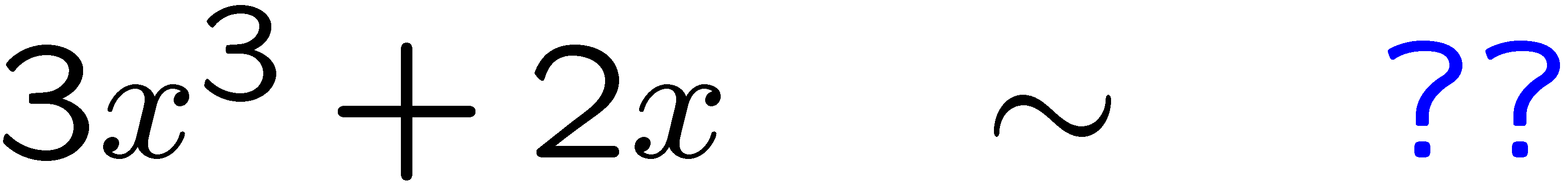 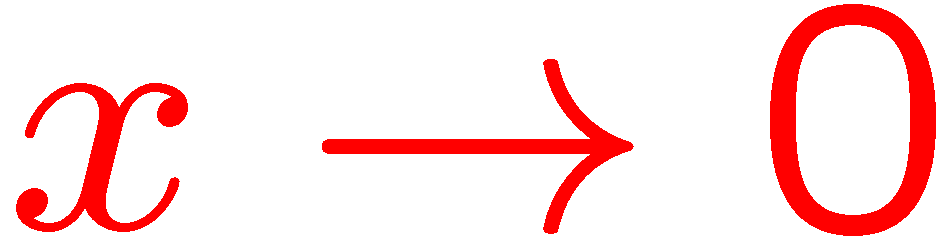 1
2
3
4
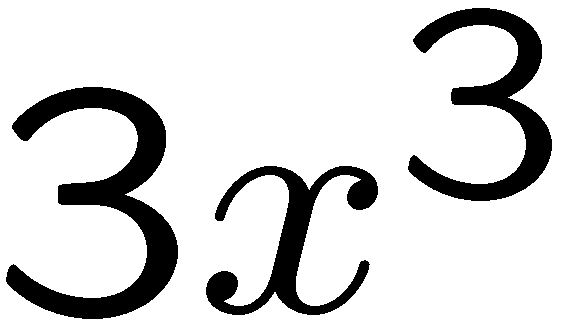 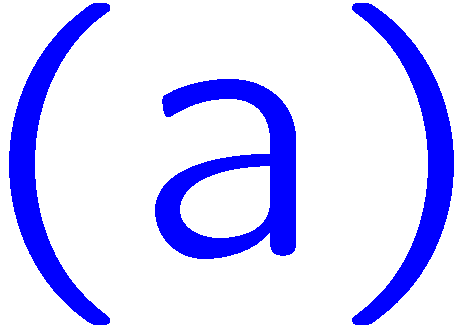 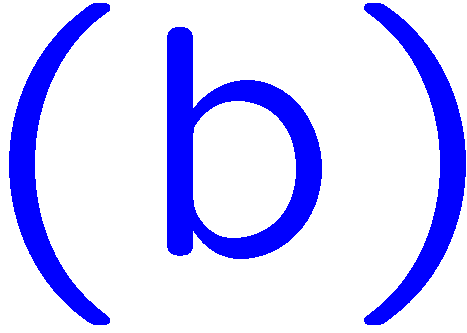 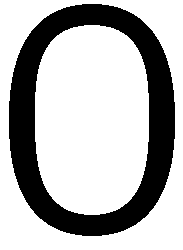 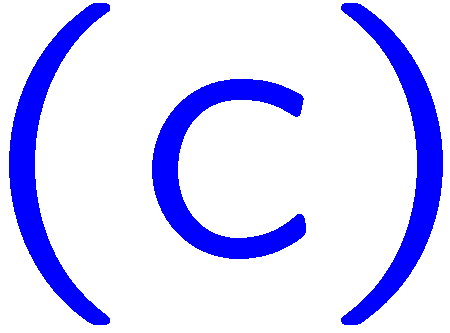 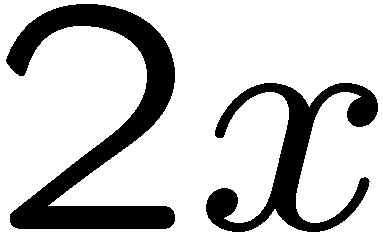 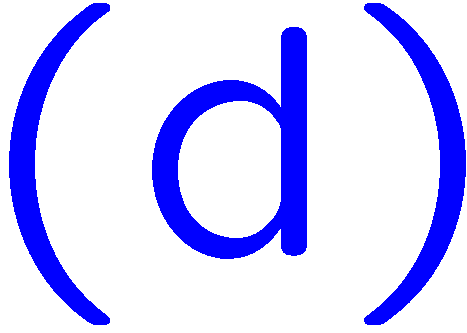 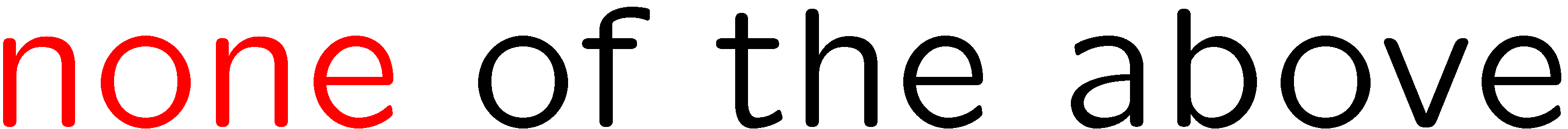 25
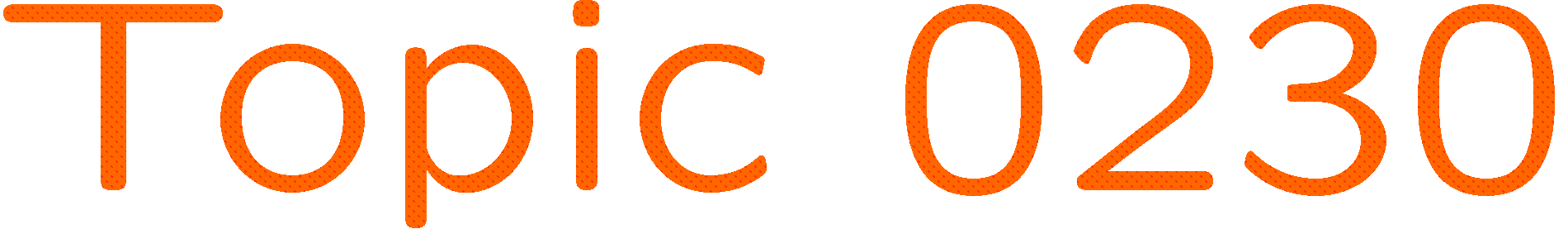 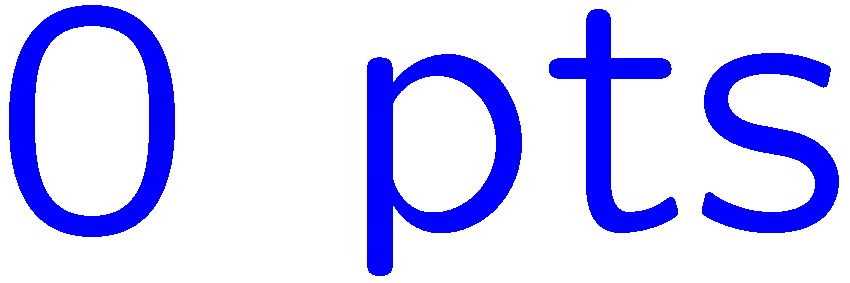 0 of 5
1+1=
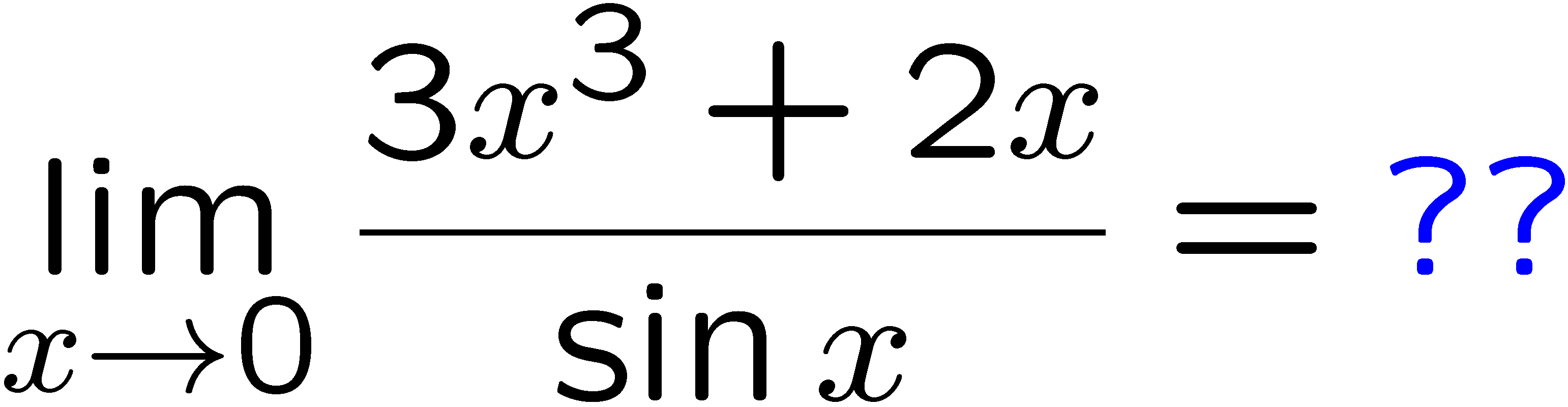 1
2
3
4
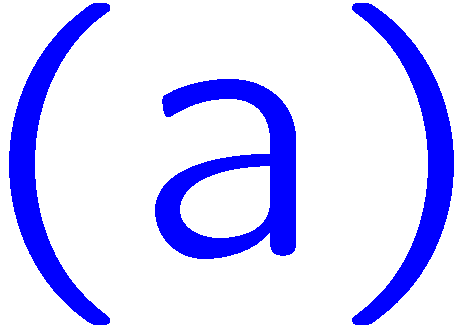 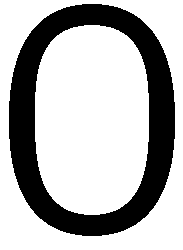 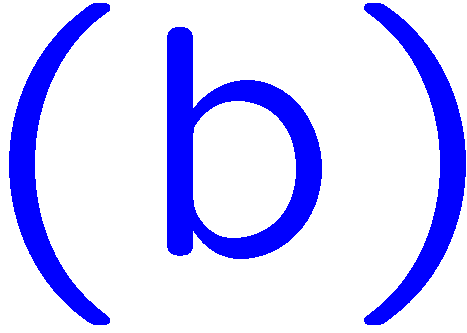 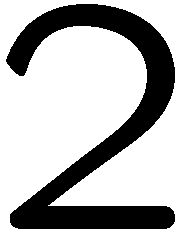 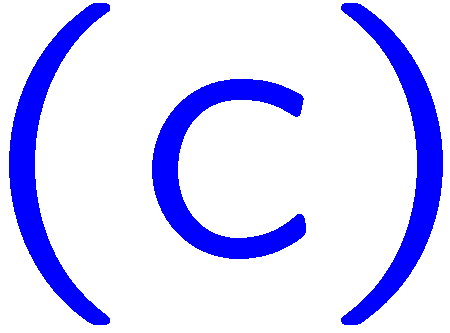 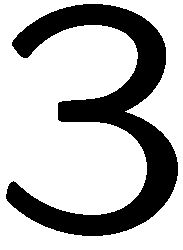 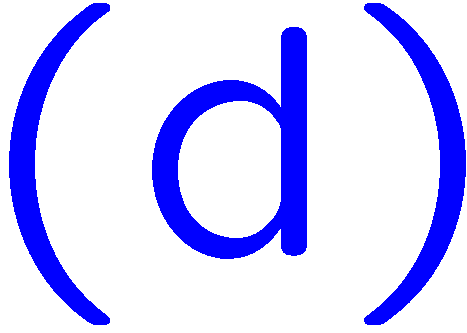 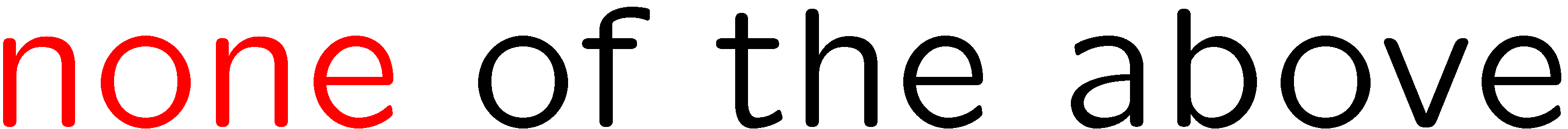 26
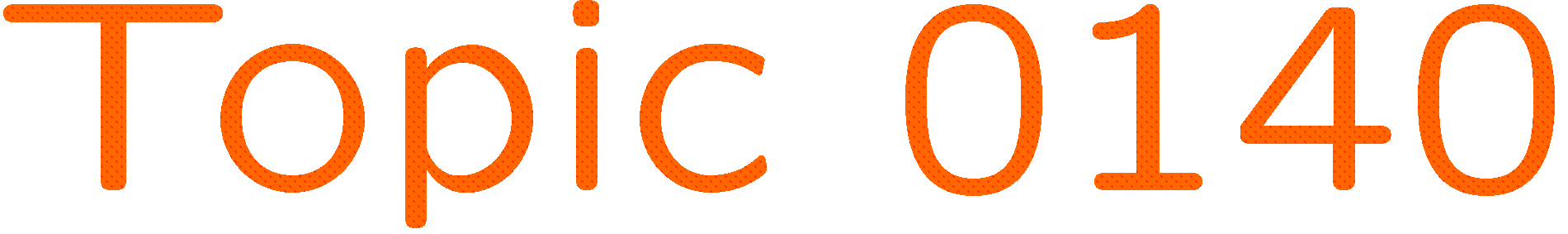 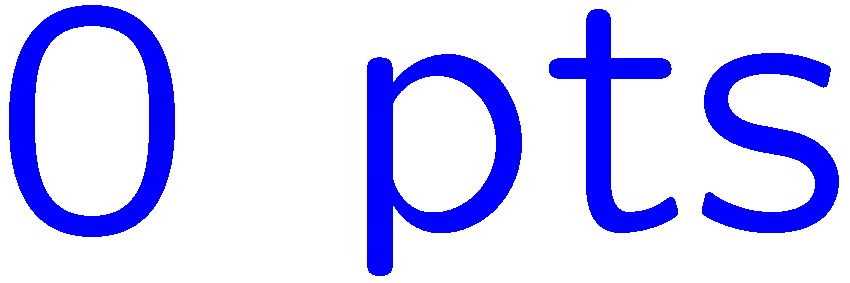 0 of 5
1+1=
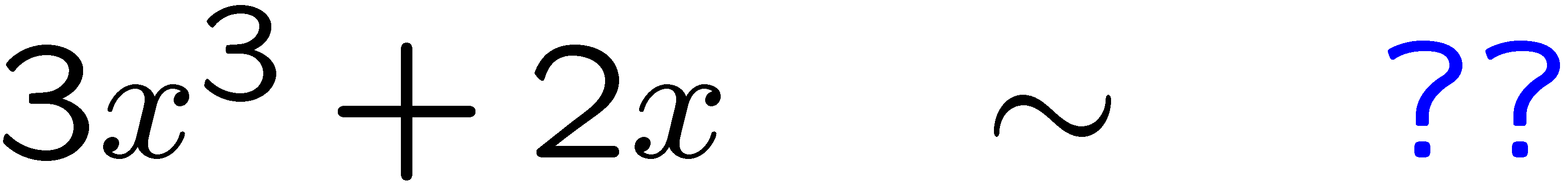 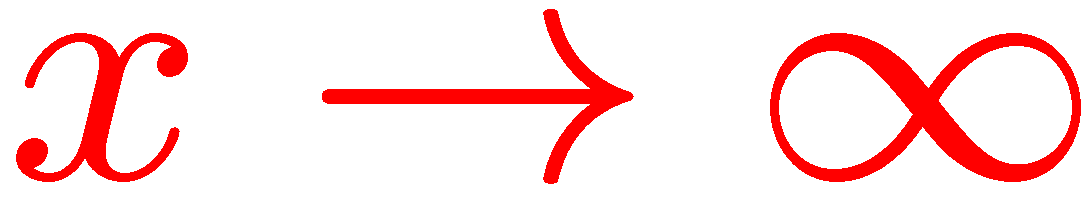 1
2
3
4
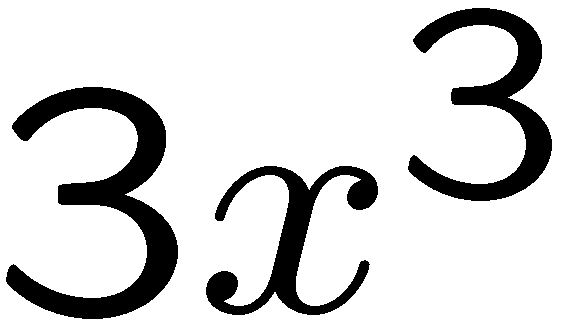 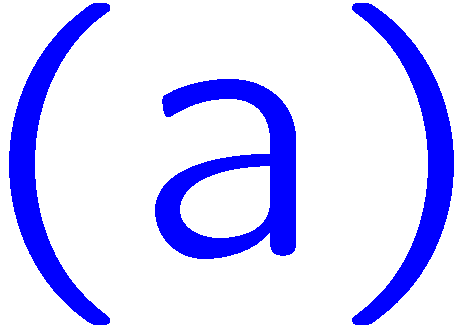 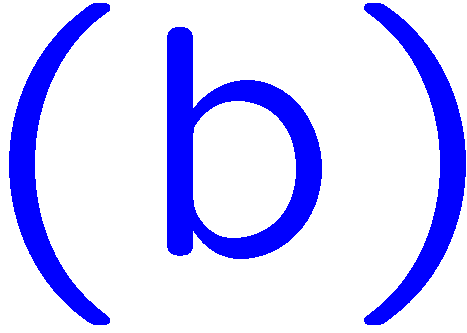 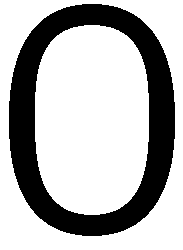 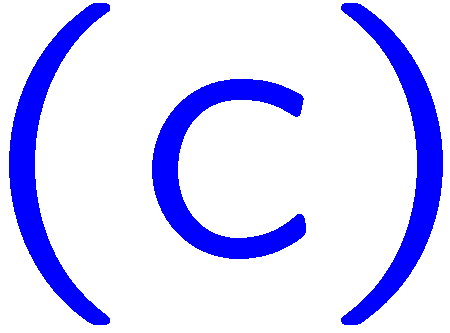 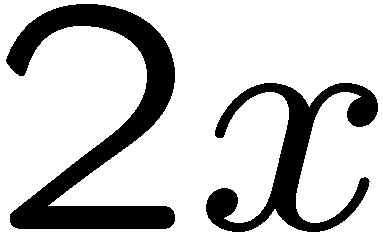 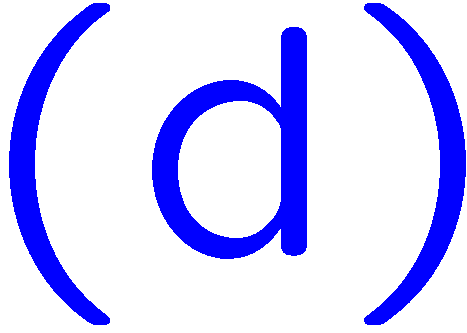 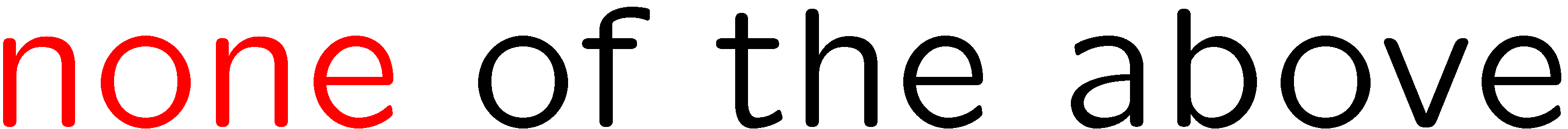 27
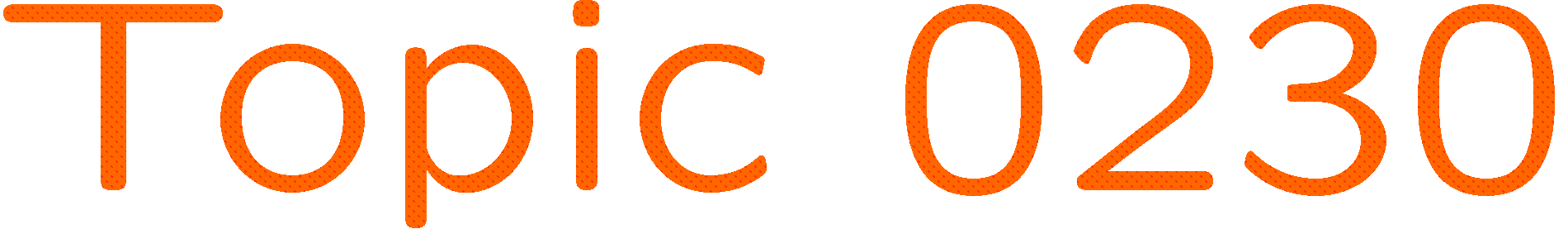 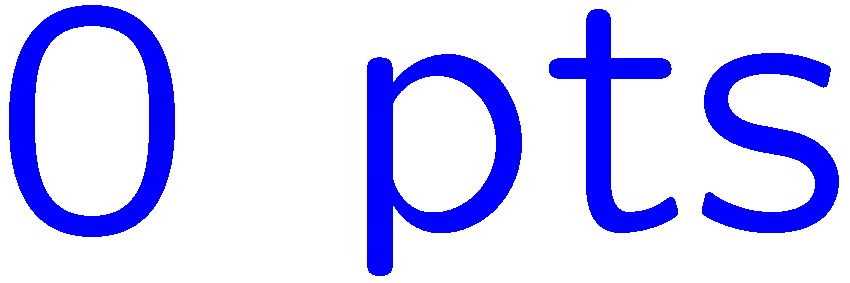 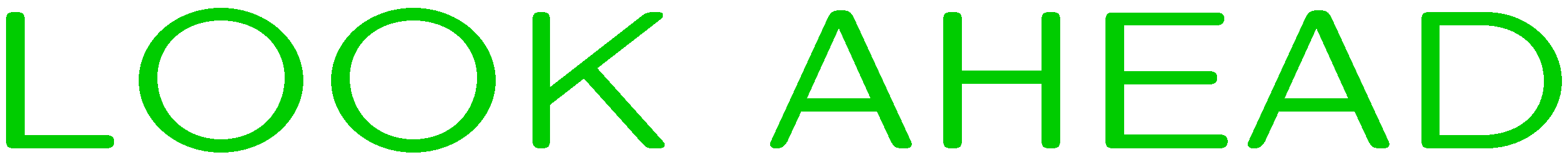 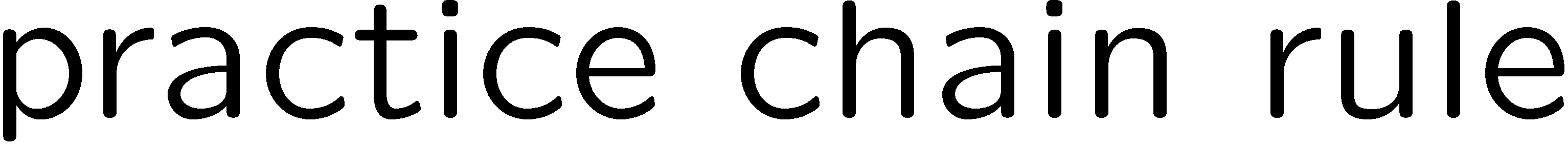 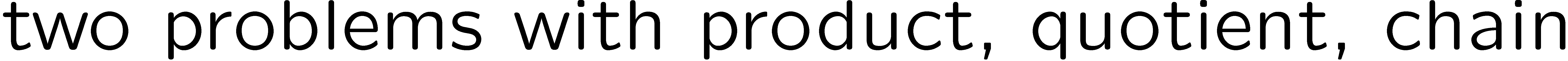 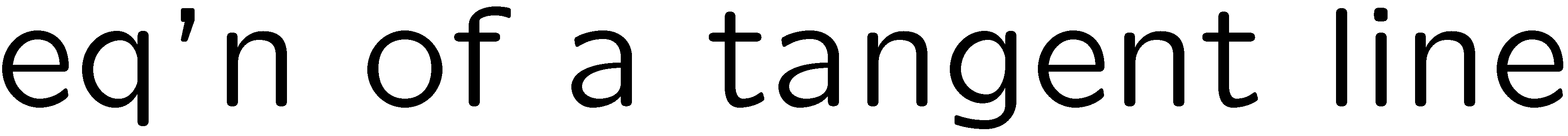 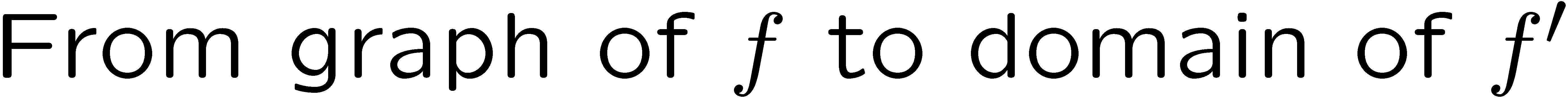 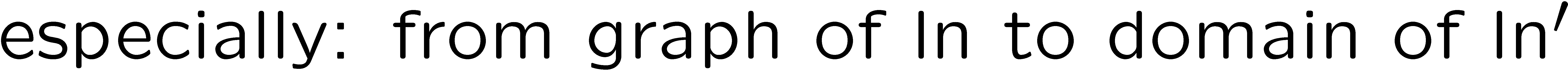 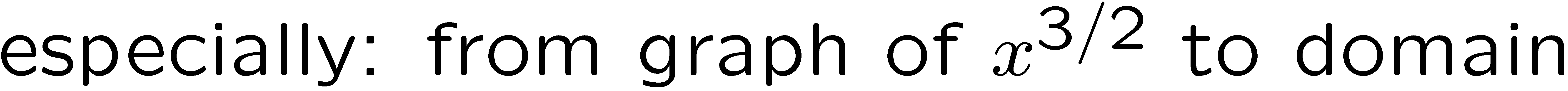 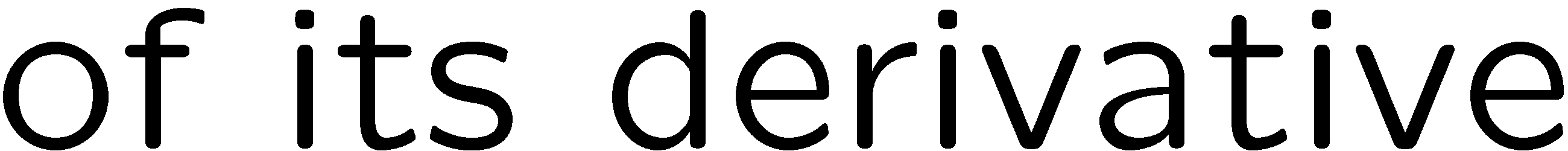 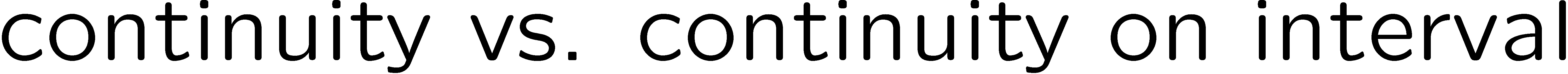 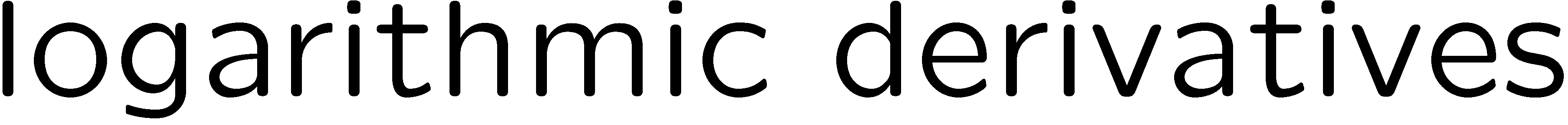 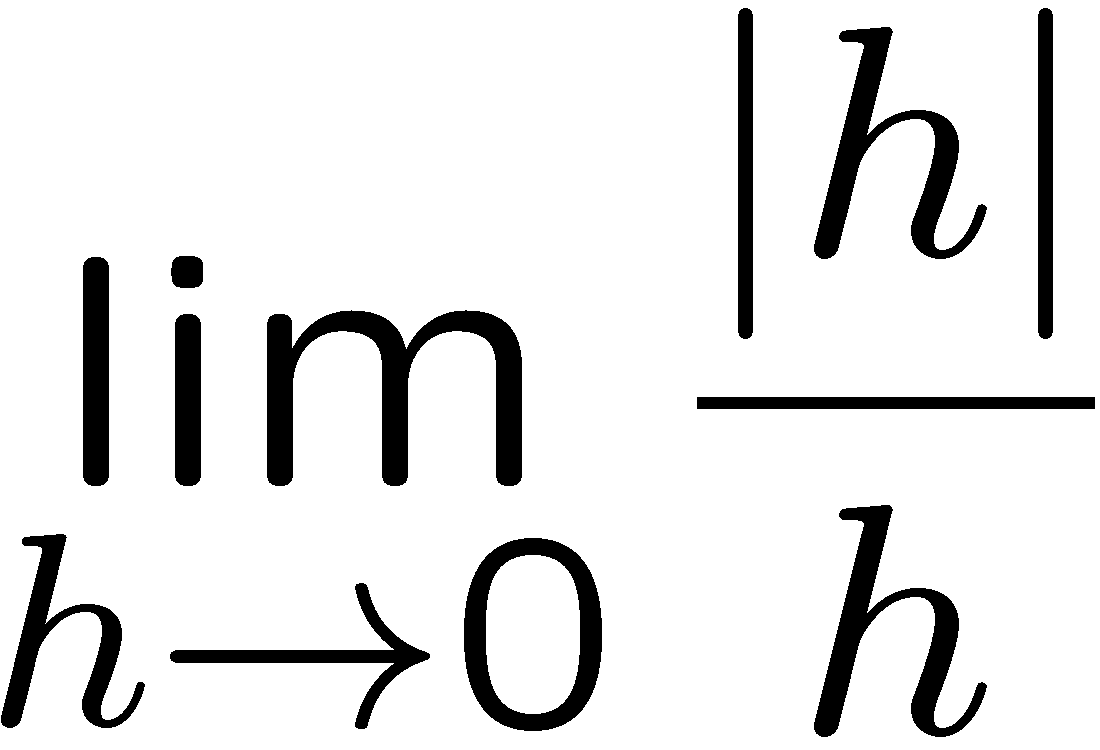 28
0 of 5
1+1=
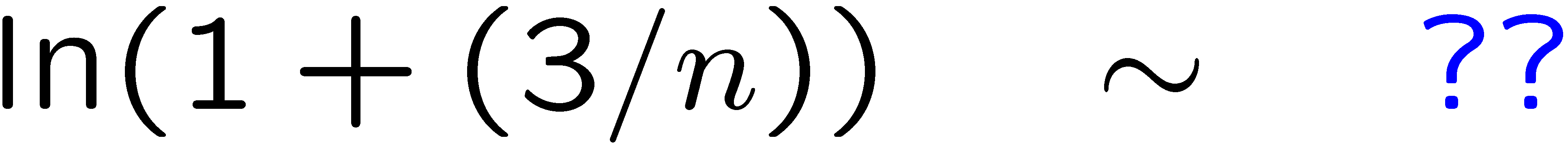 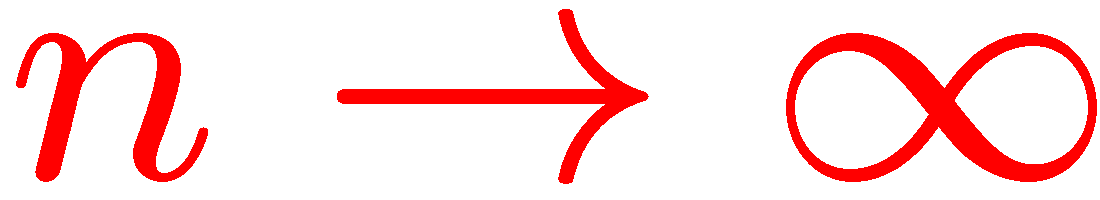 1
2
3
4
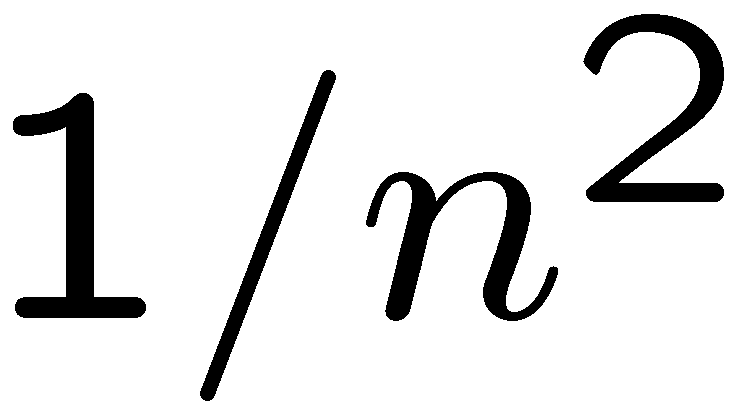 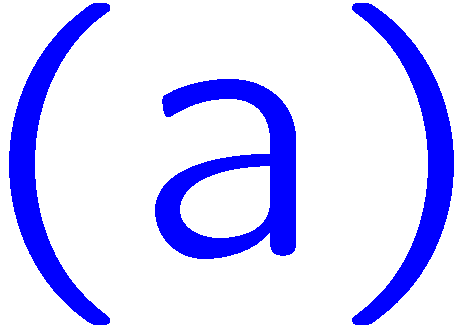 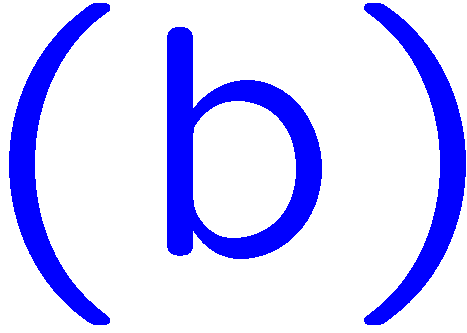 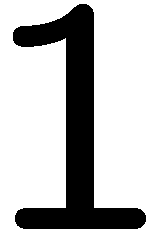 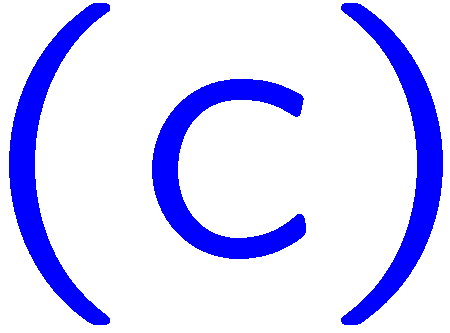 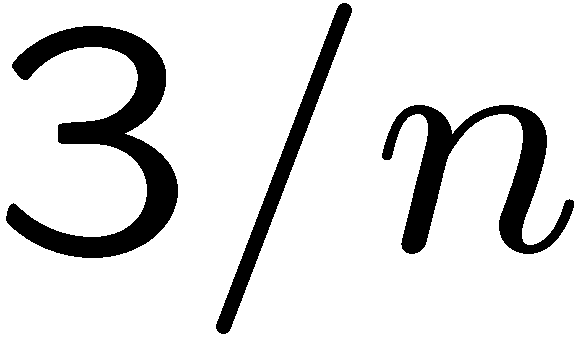 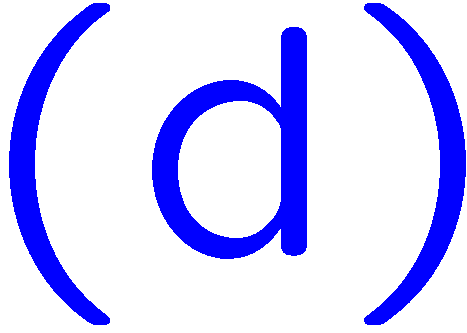 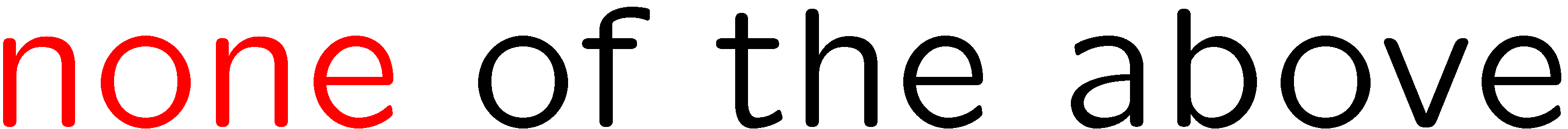 29
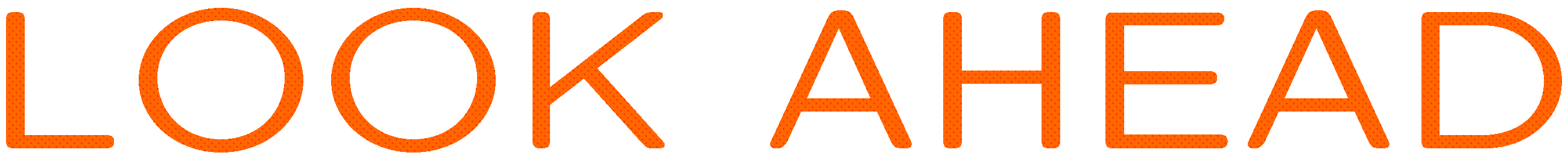 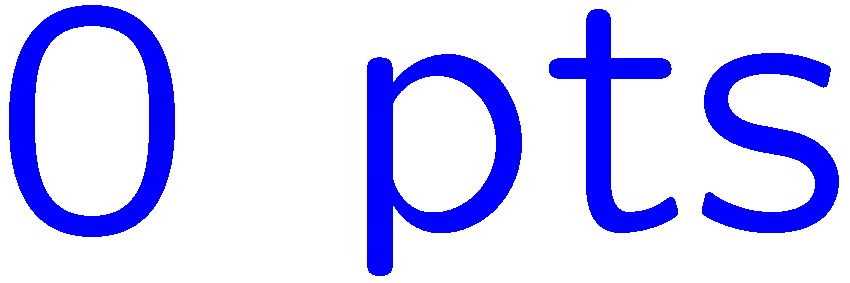 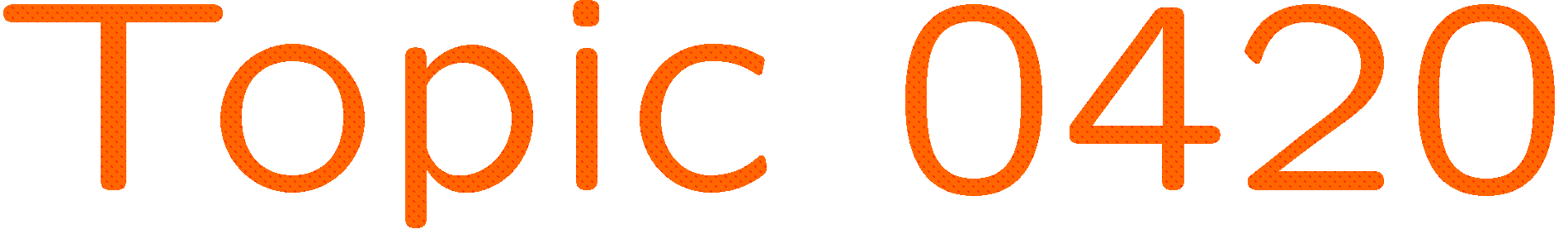 0 of 5
1+1=
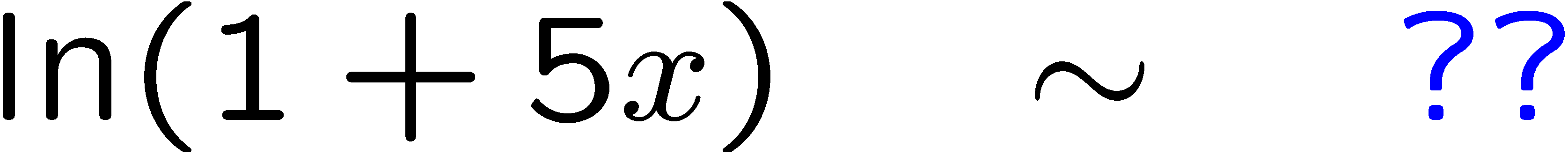 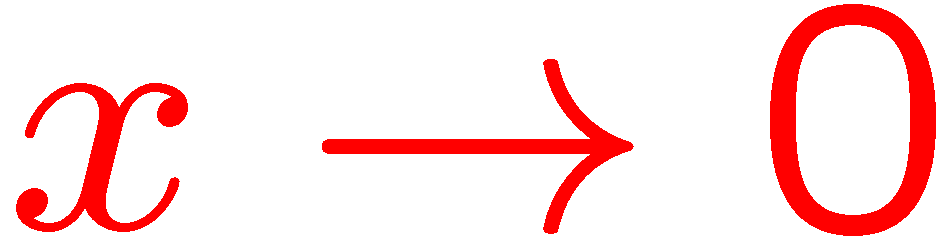 1
2
3
4
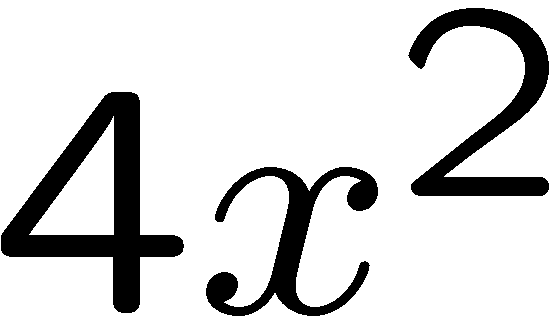 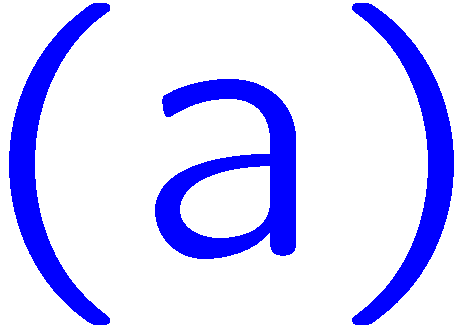 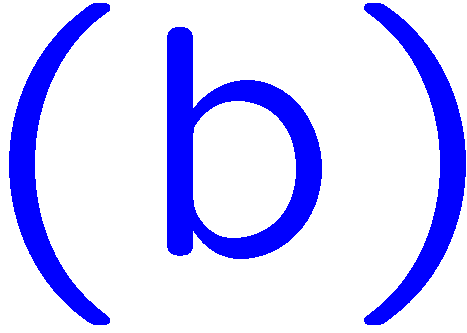 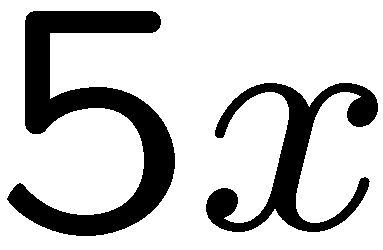 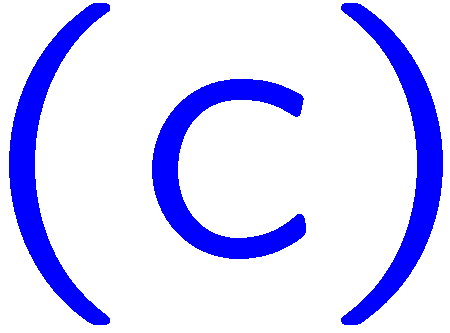 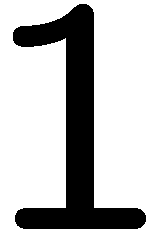 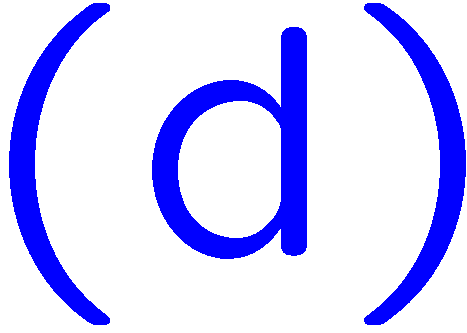 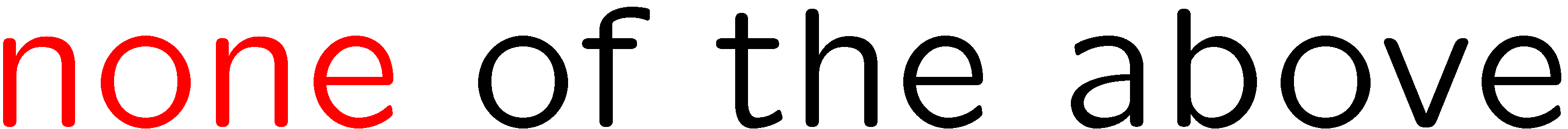 30
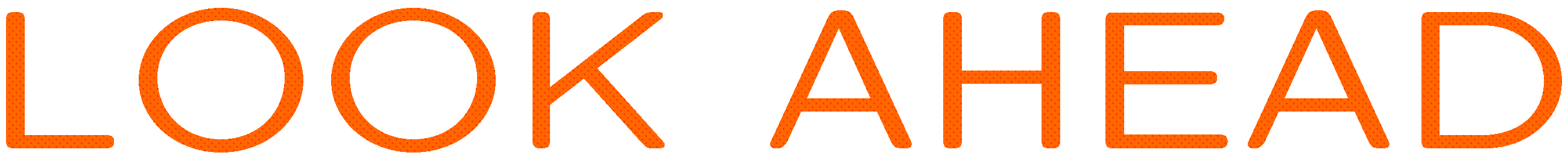 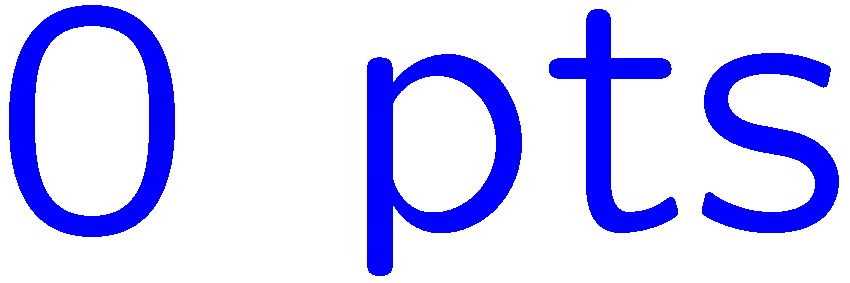 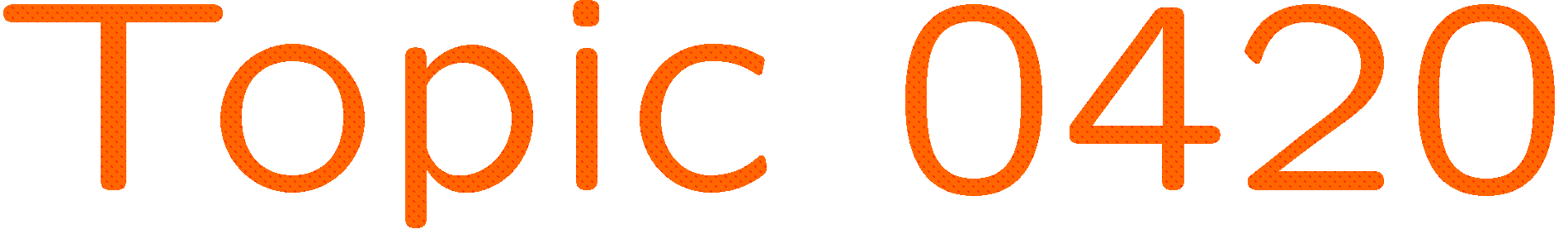 0 of 5
1+1=
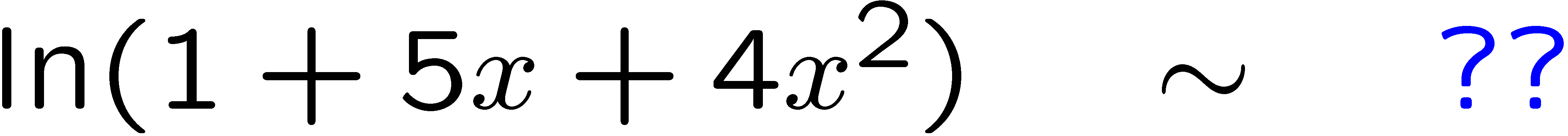 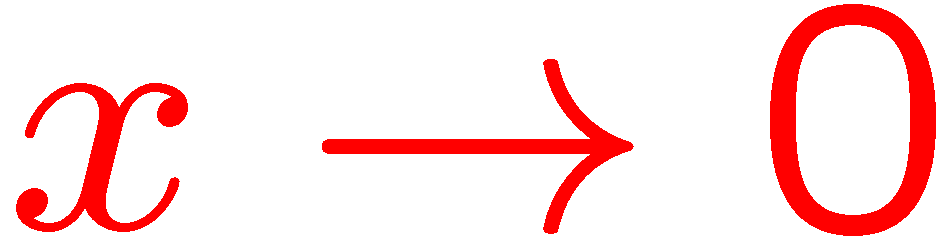 1
2
3
4
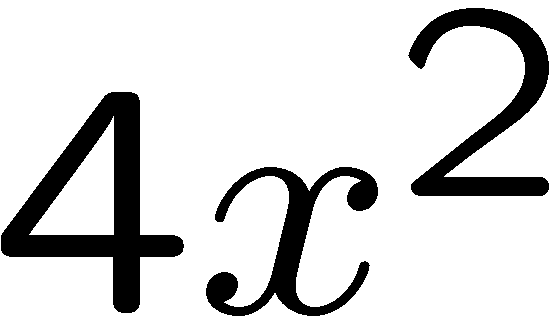 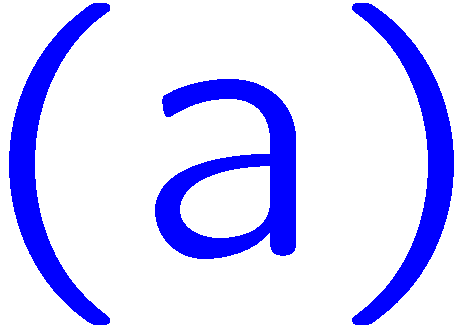 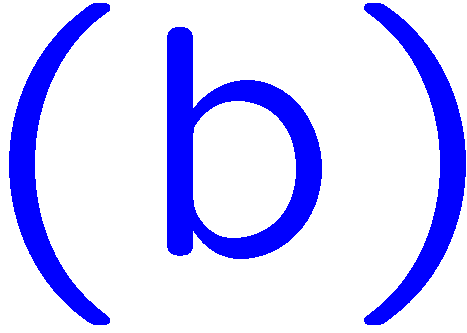 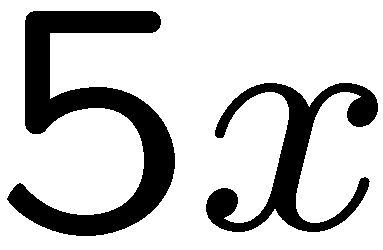 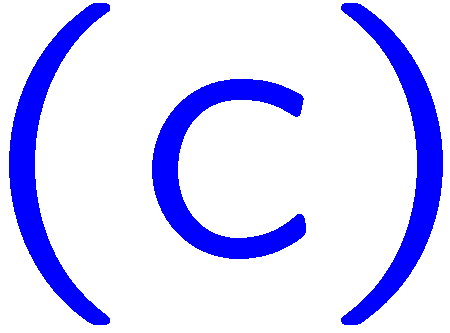 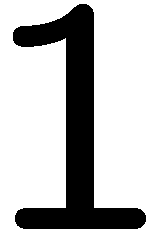 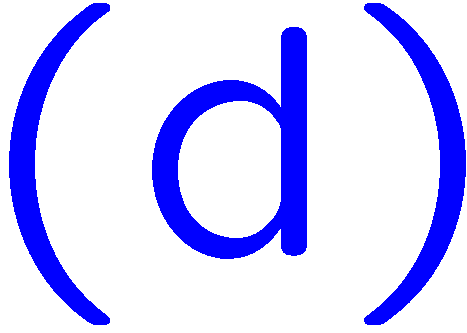 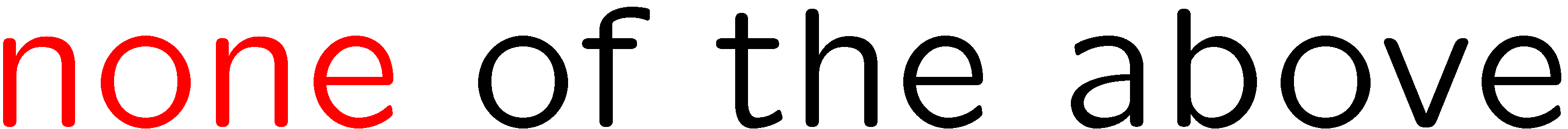 31
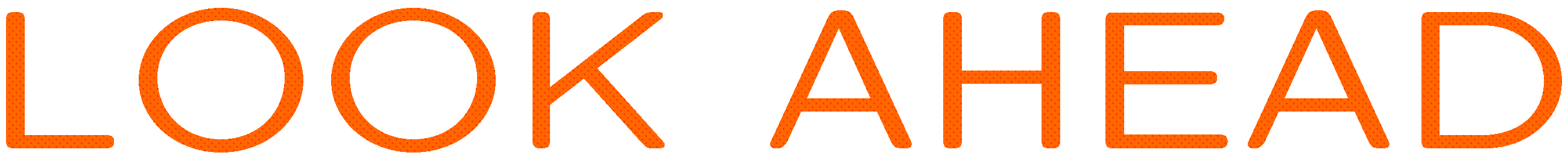 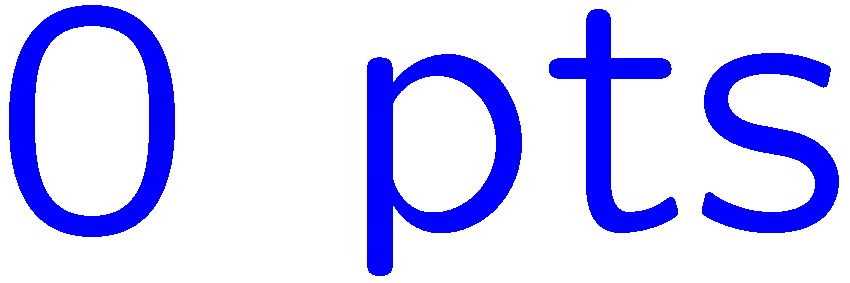 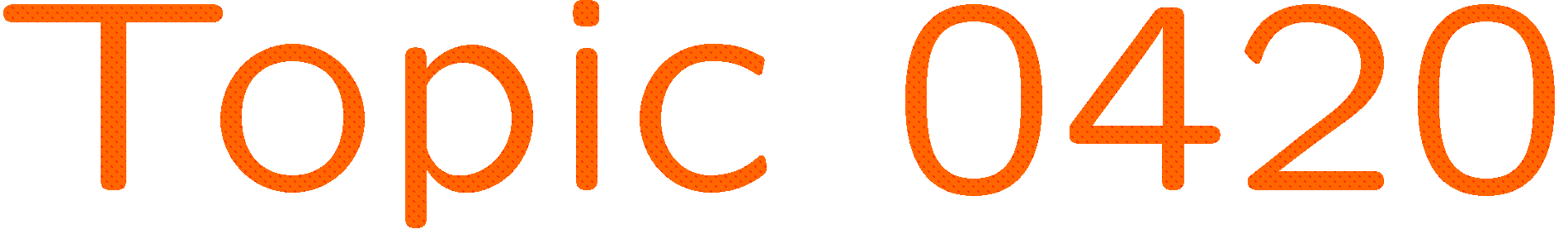 0 of 5
1+1=
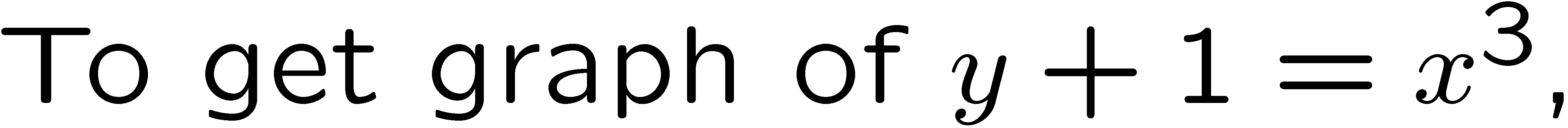 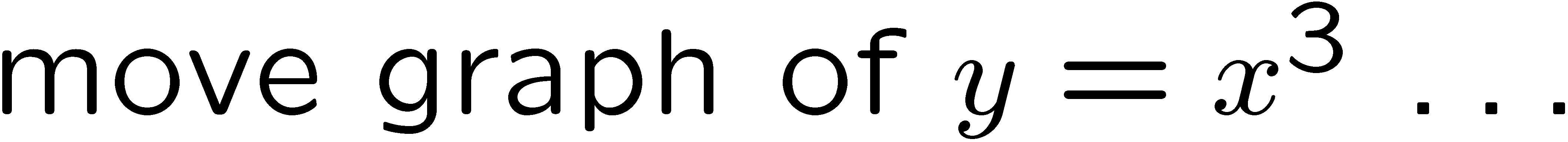 1
2
3
4
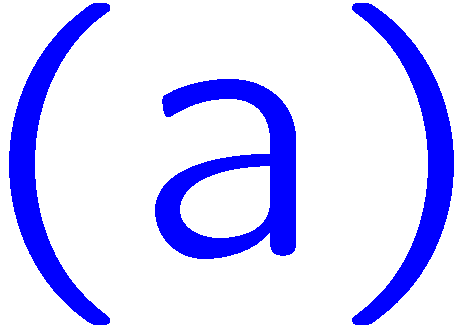 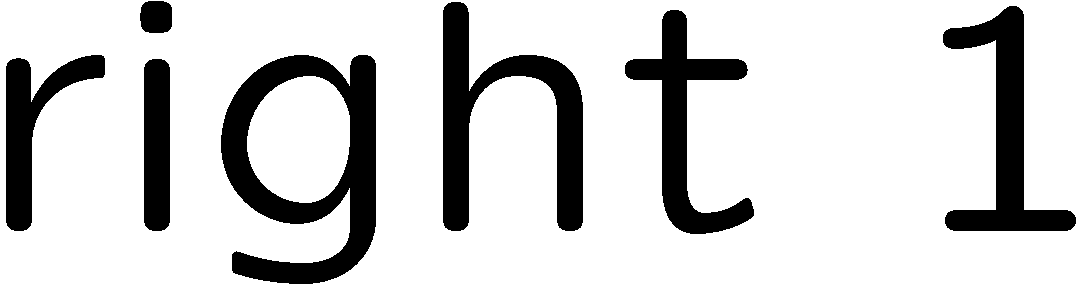 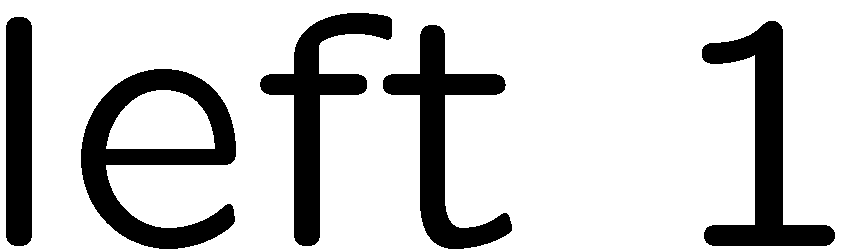 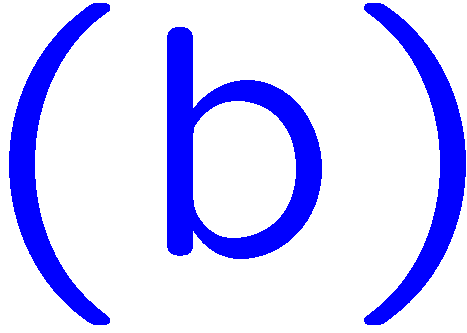 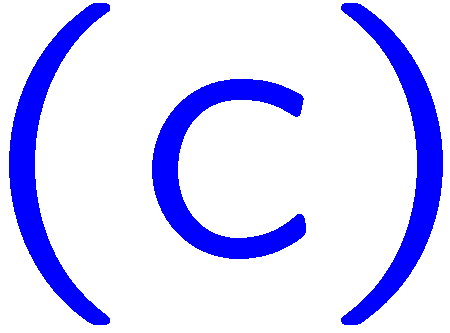 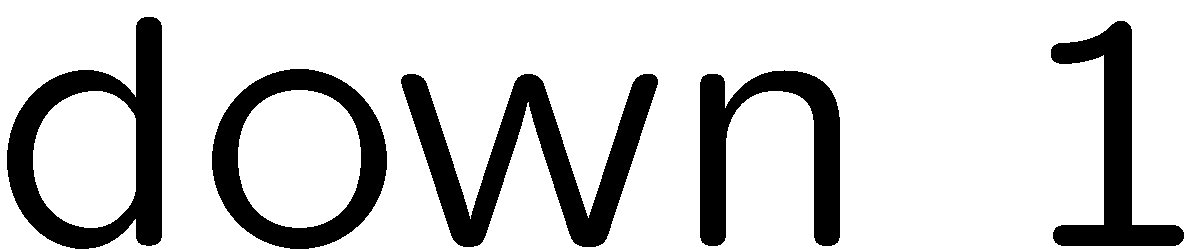 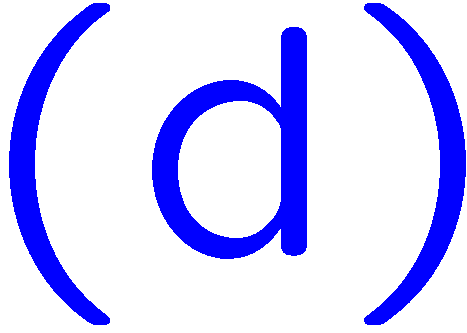 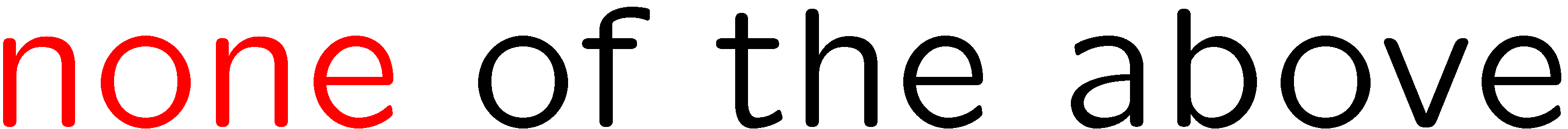 32
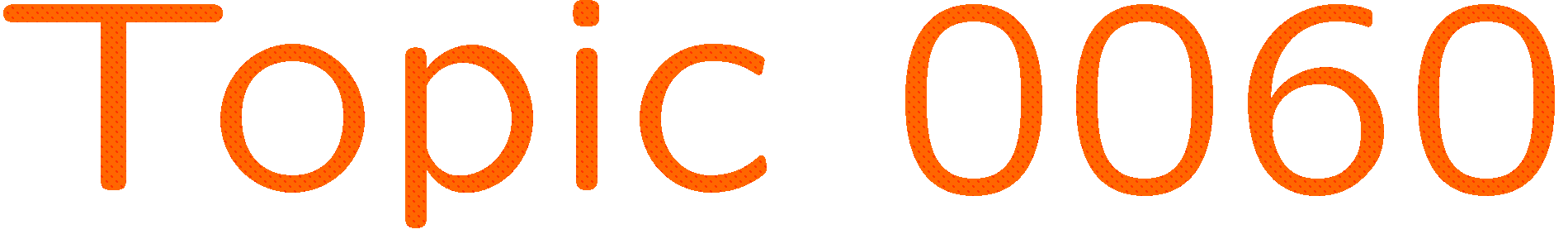 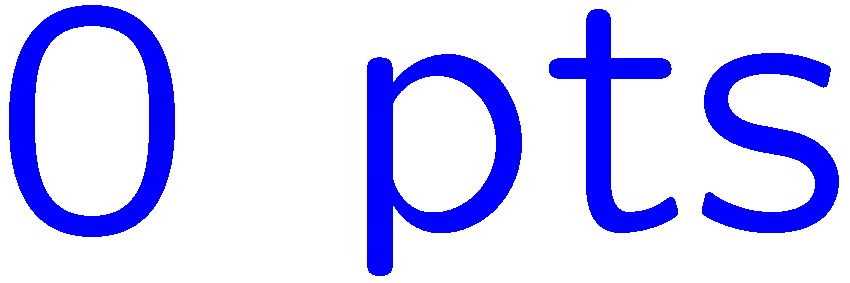 0 of 5
1+1=
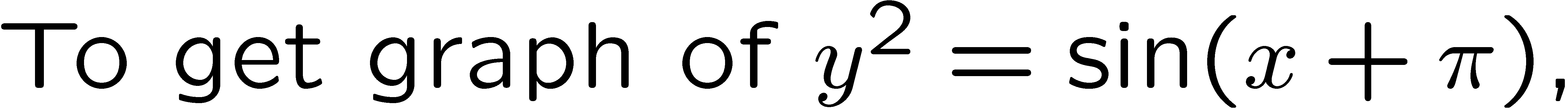 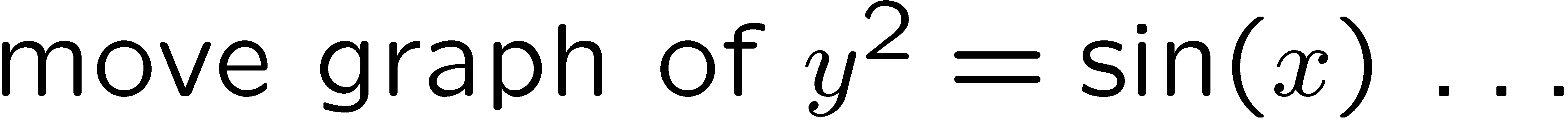 1
2
3
4
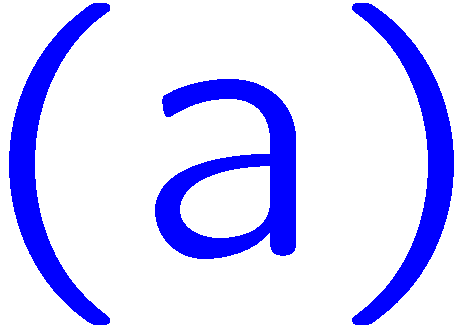 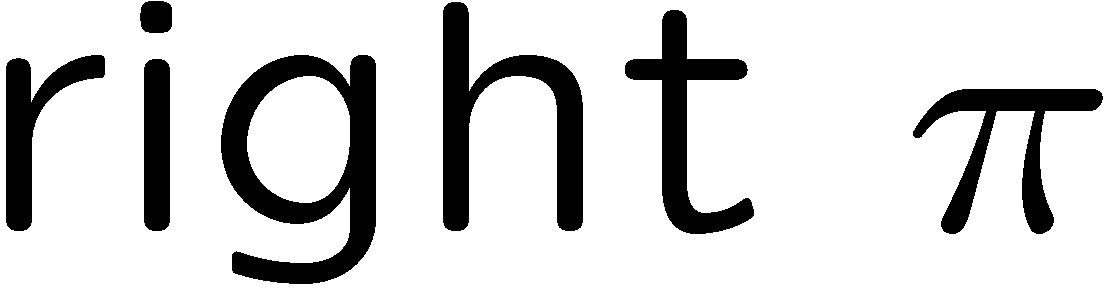 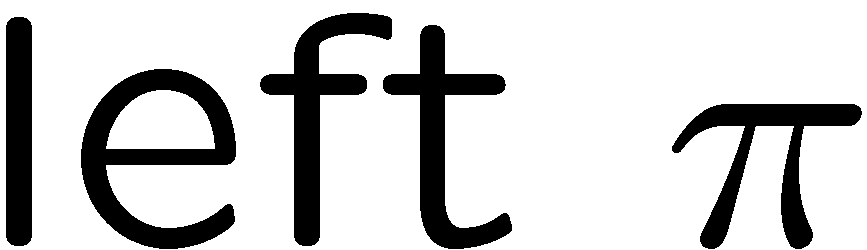 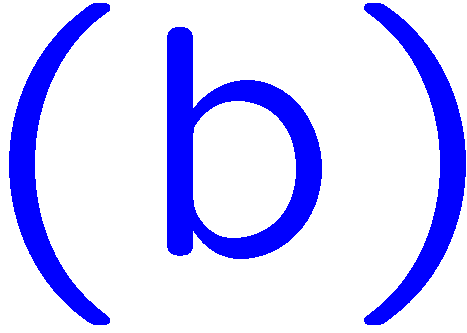 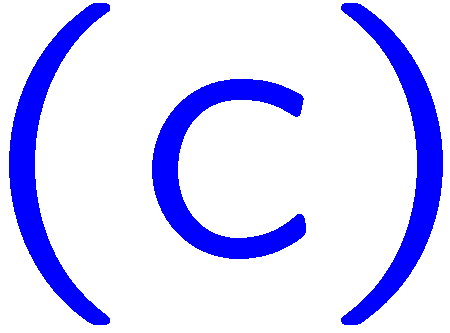 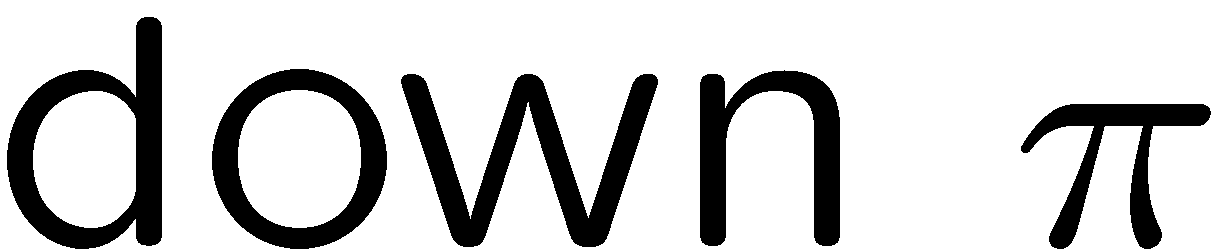 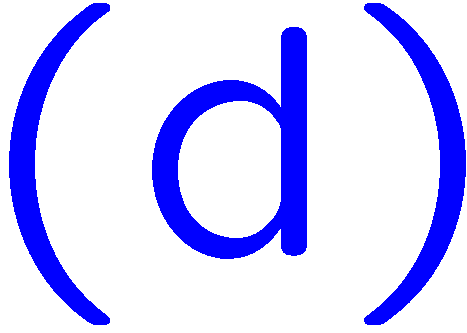 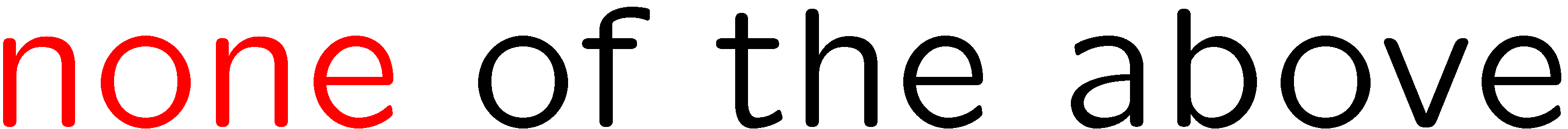 33
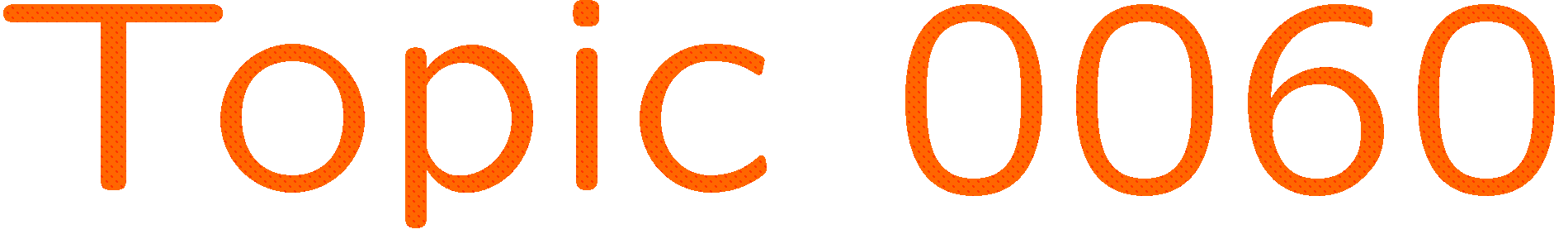 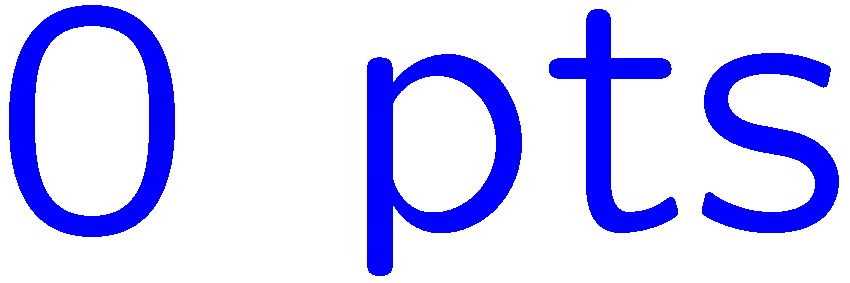 0 of 5
1+1=
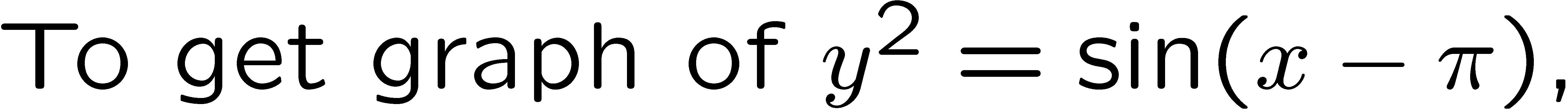 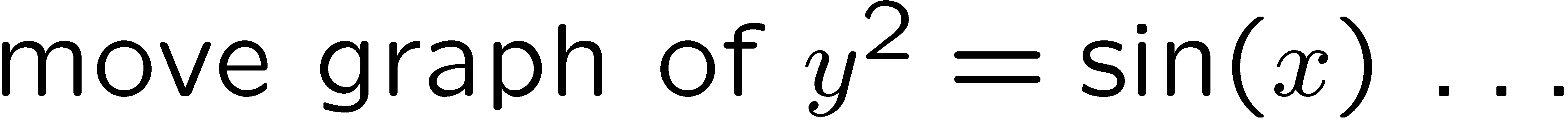 1
2
3
4
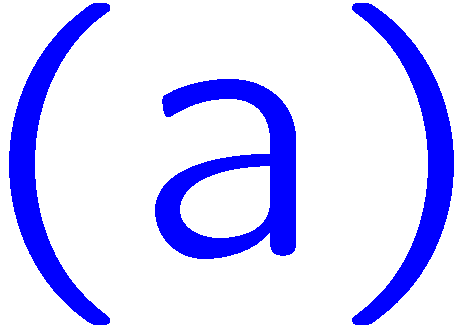 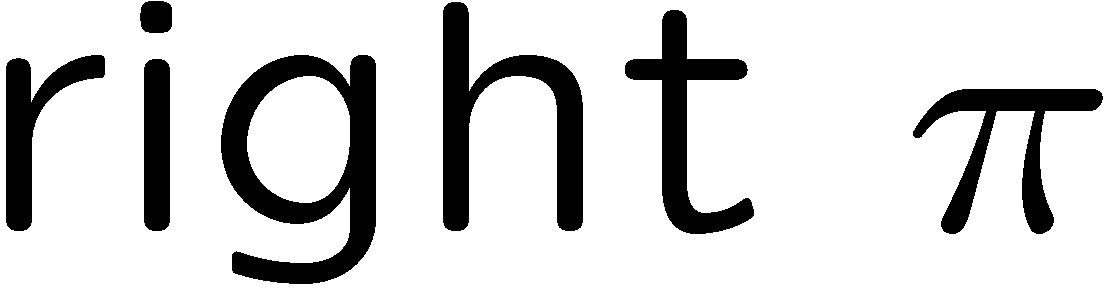 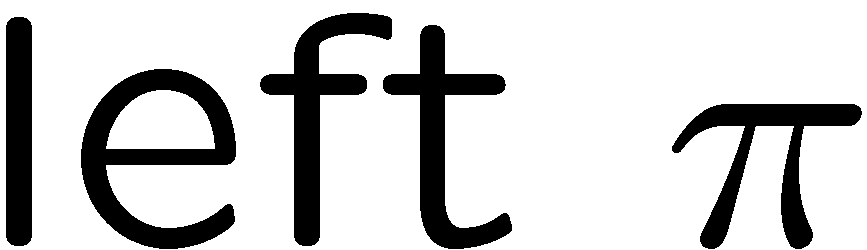 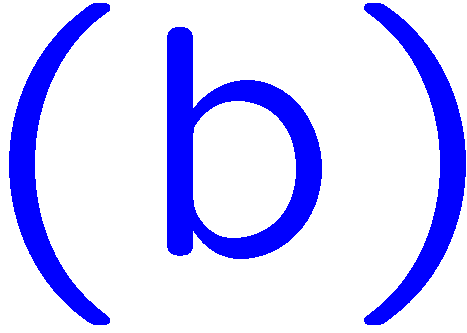 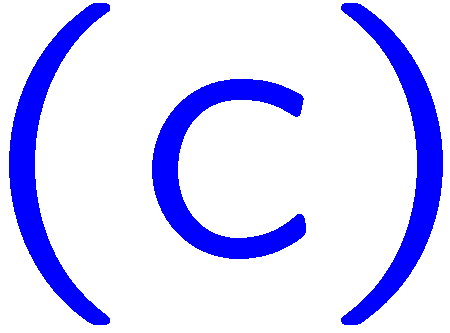 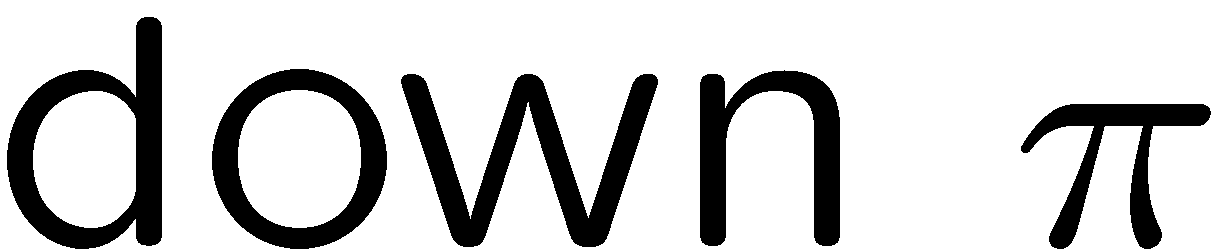 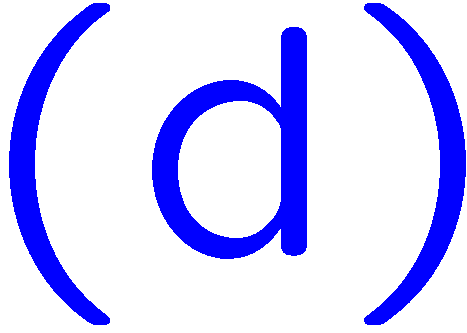 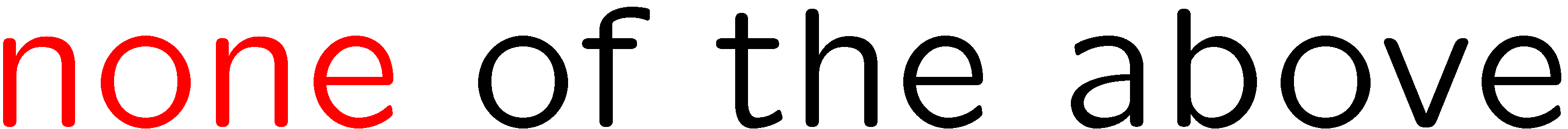 34
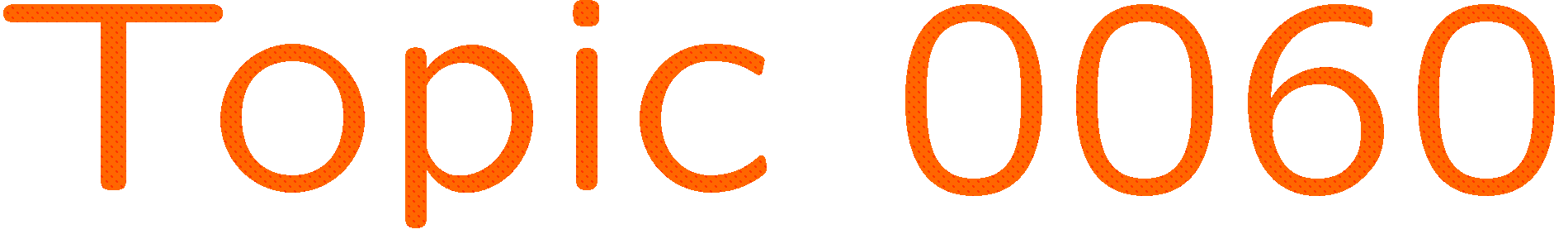 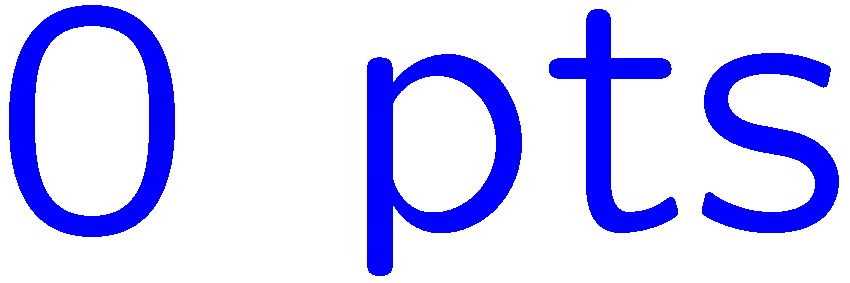 0 of 5
1+1=
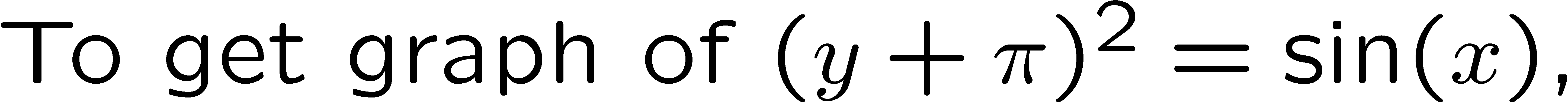 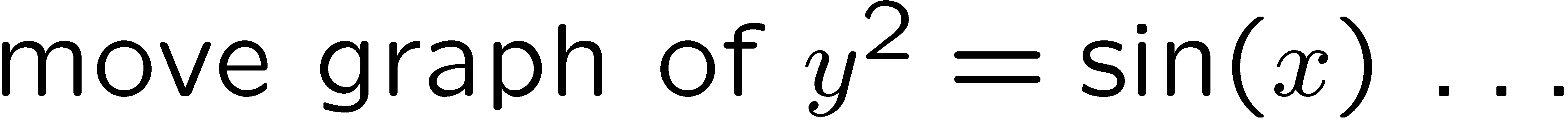 1
2
3
4
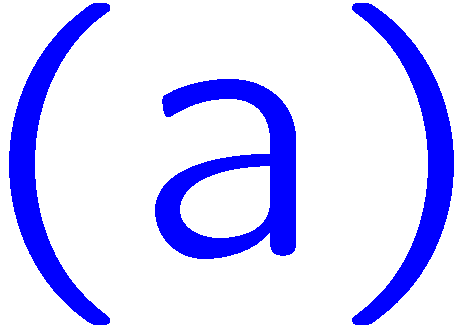 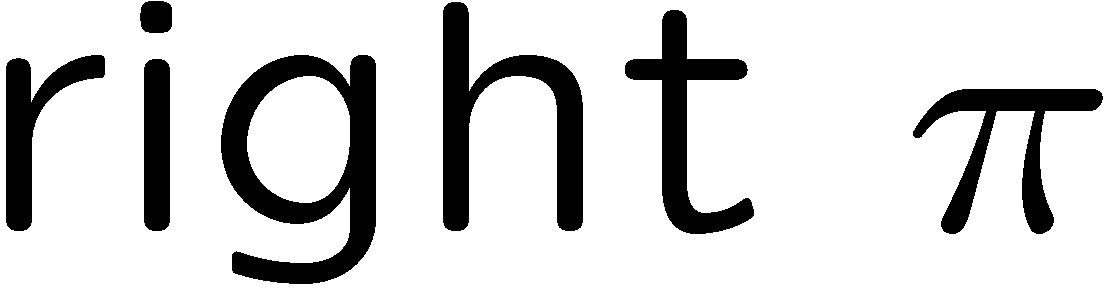 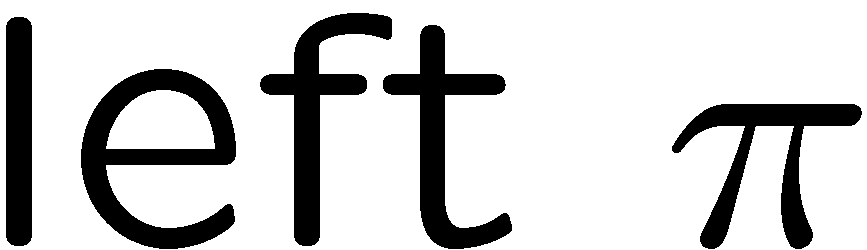 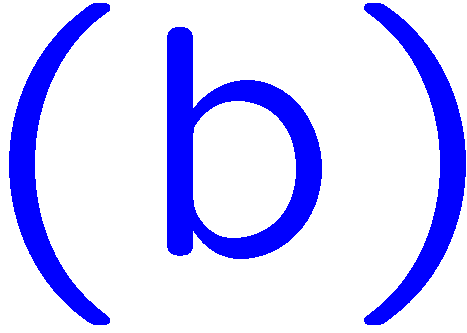 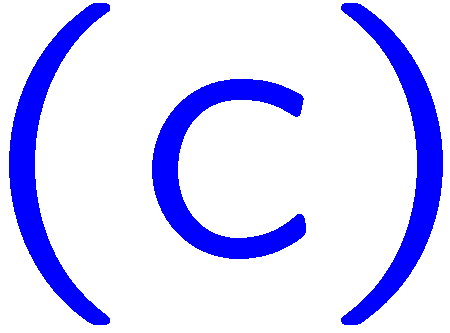 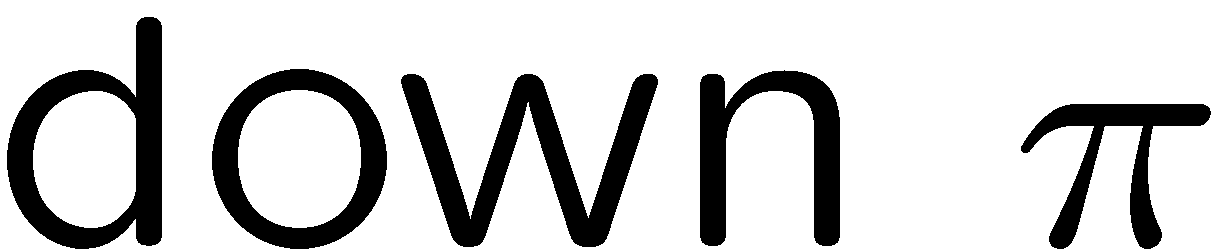 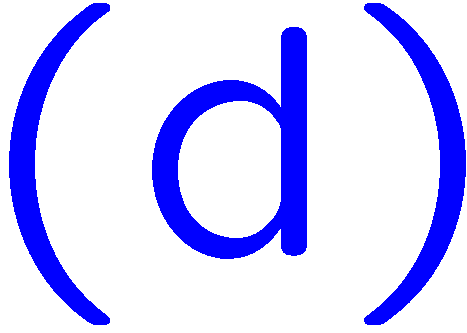 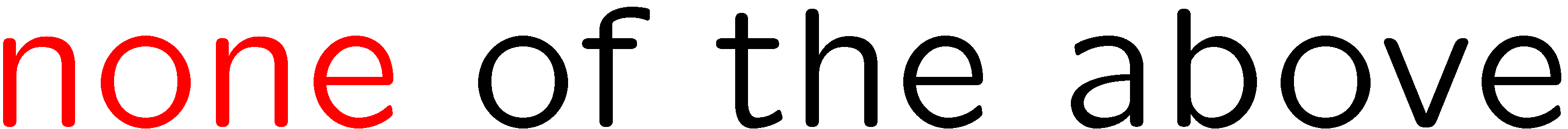 35
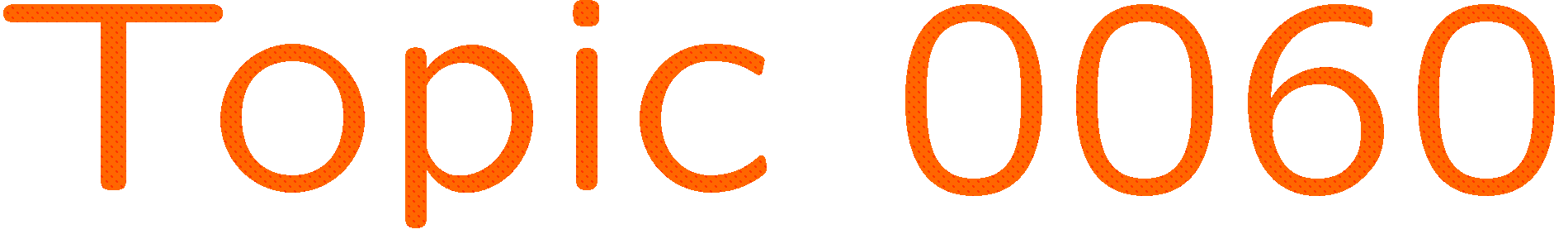 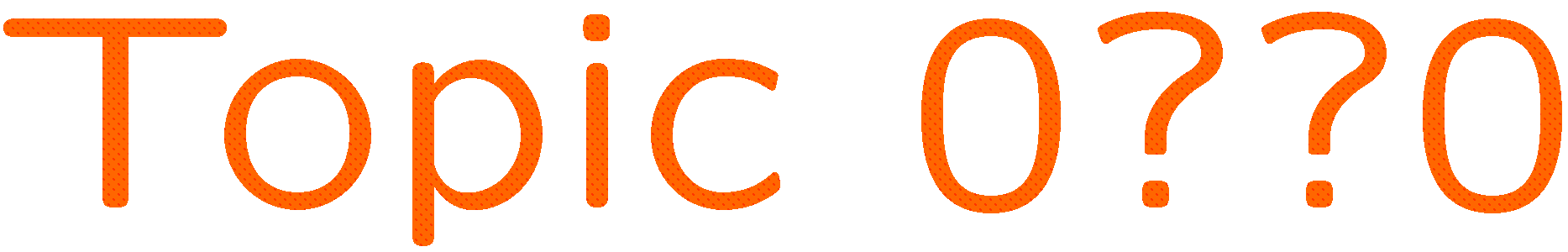 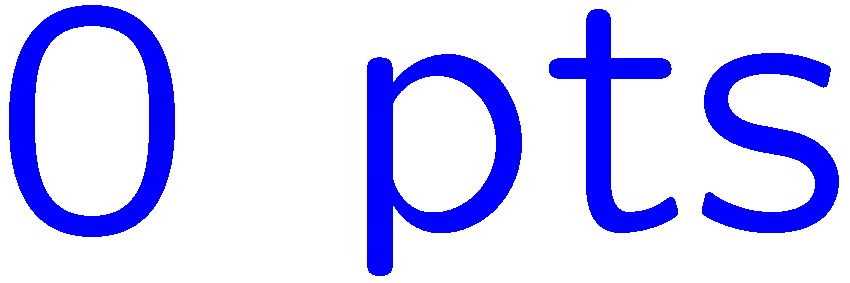 0 of 5
1+1=
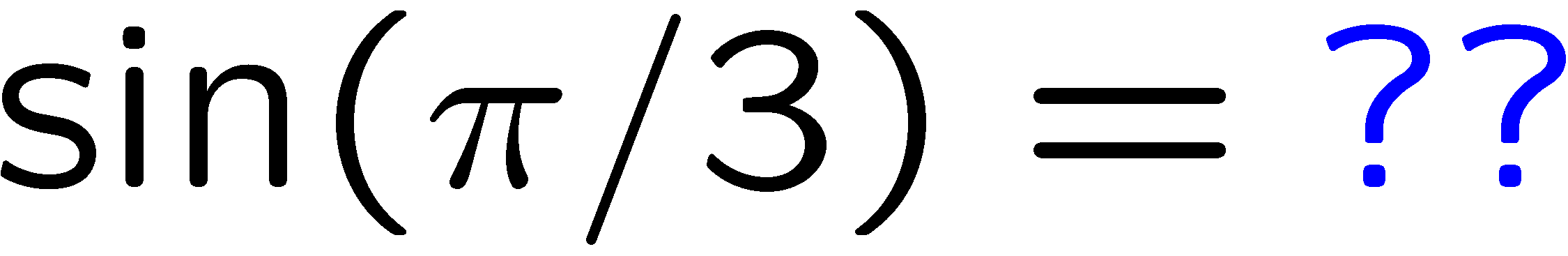 1
2
3
4
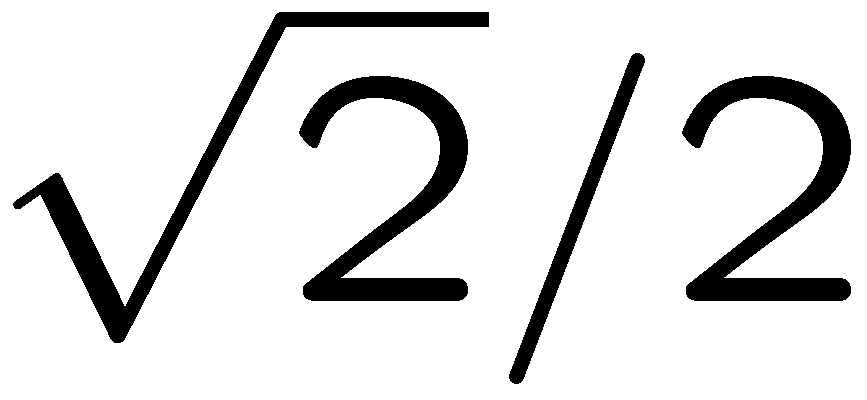 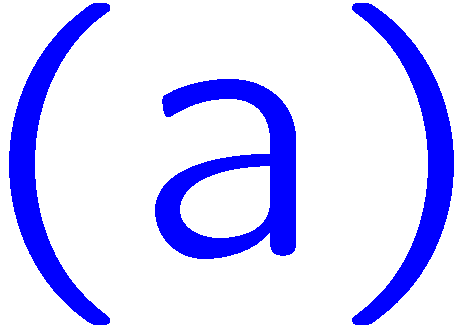 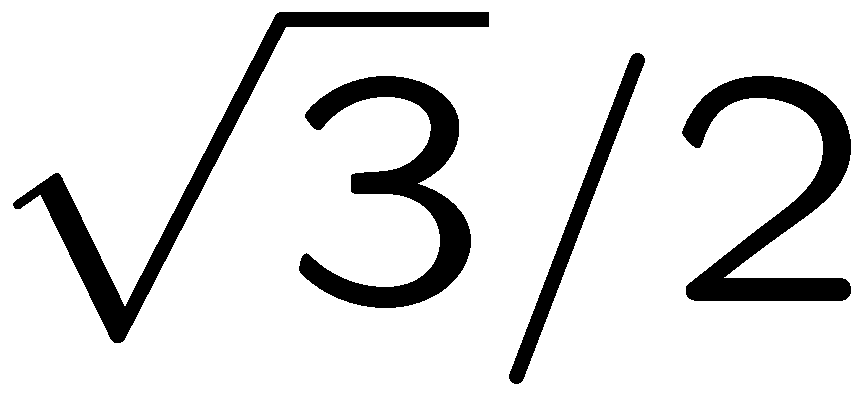 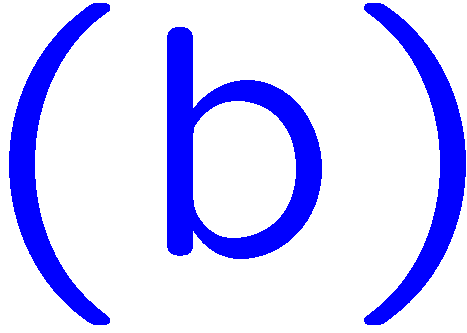 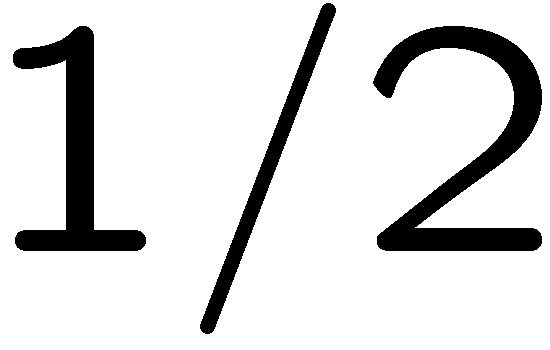 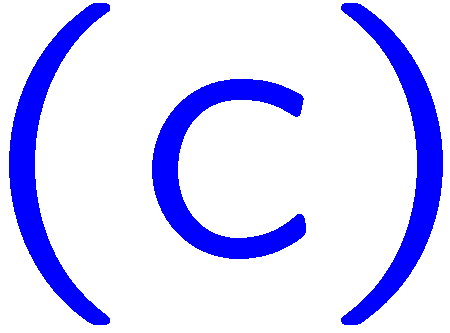 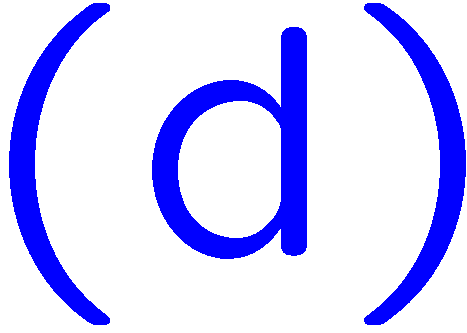 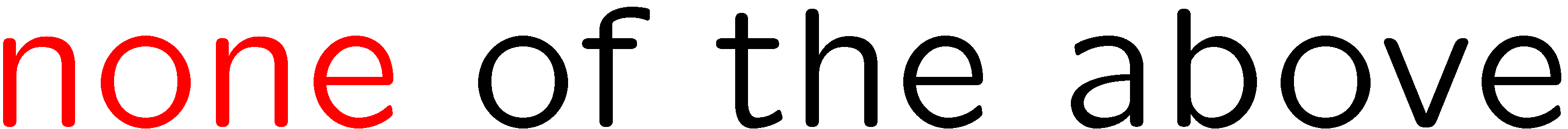 36
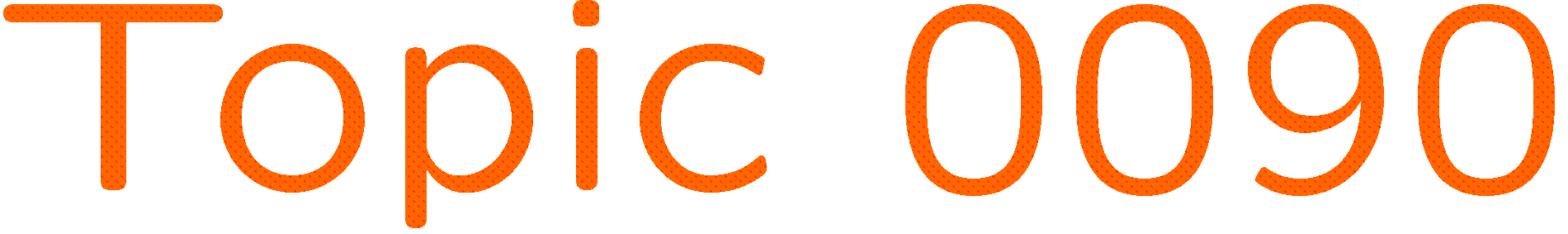 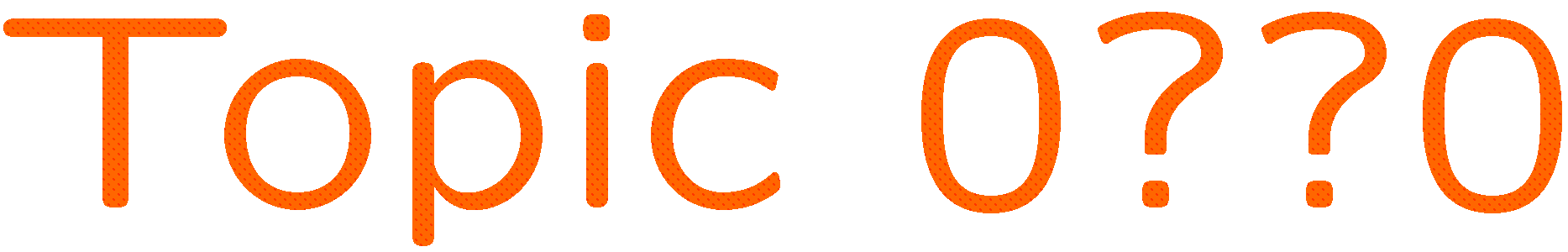 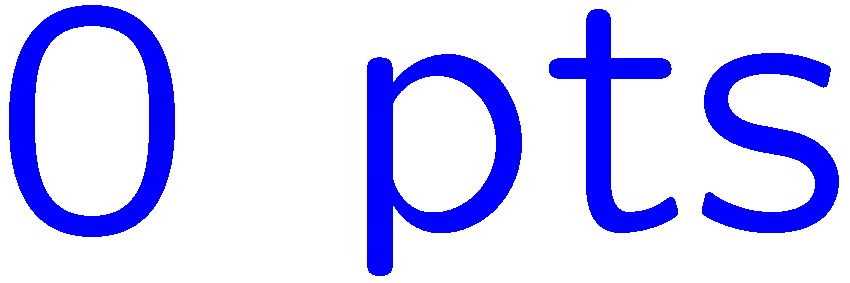 0 of 5
1+1=
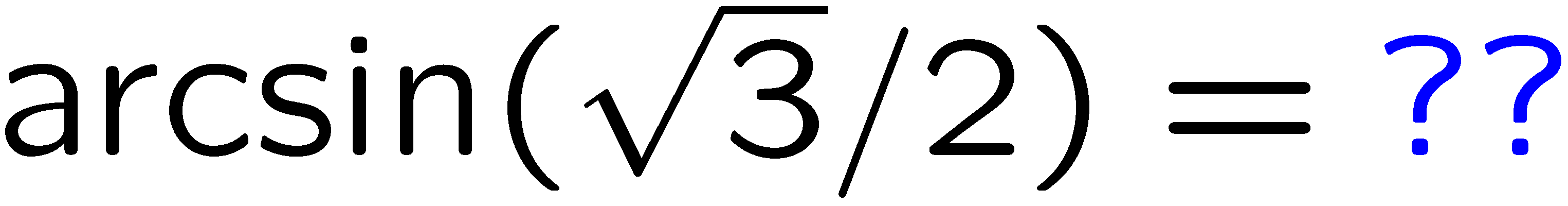 1
2
3
4
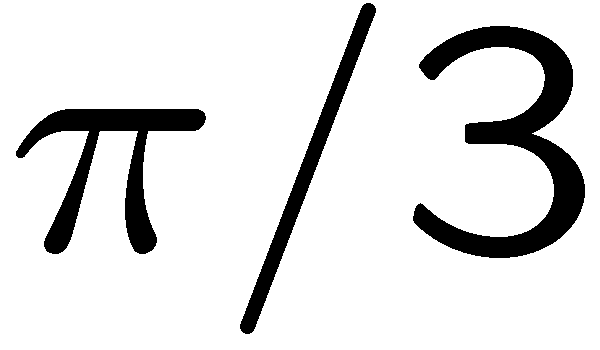 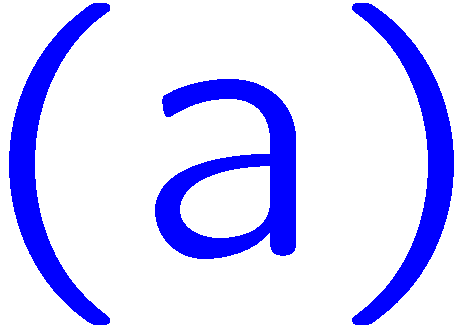 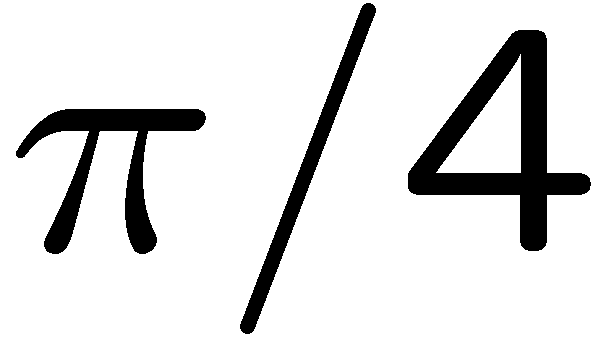 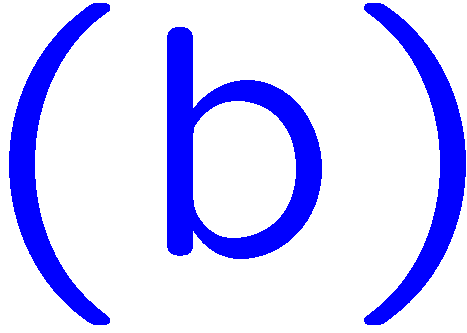 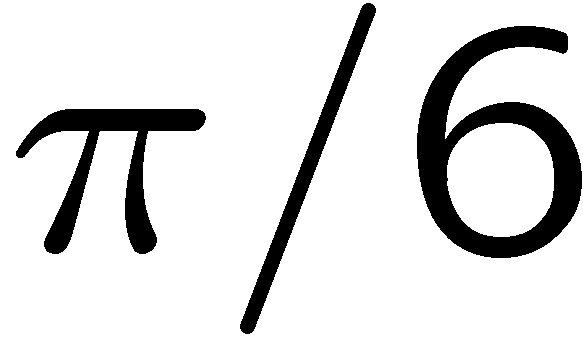 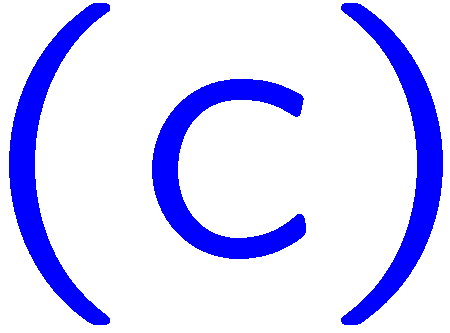 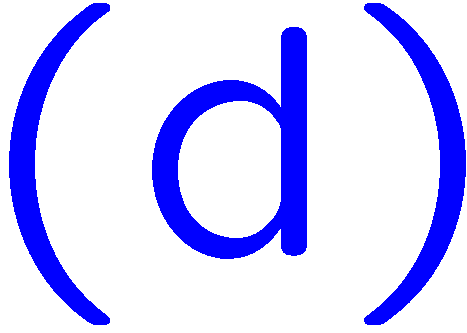 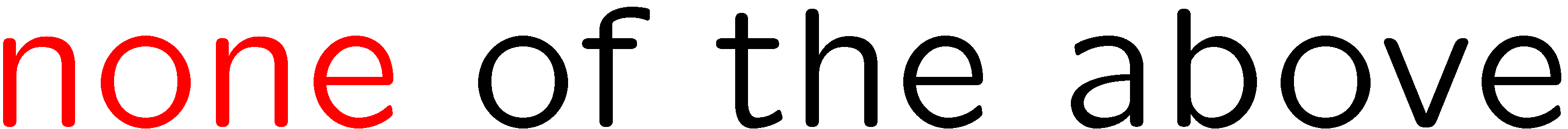 37
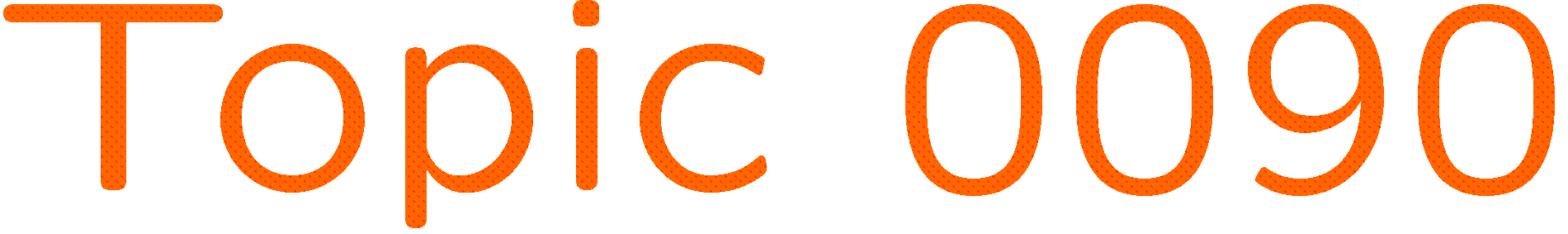 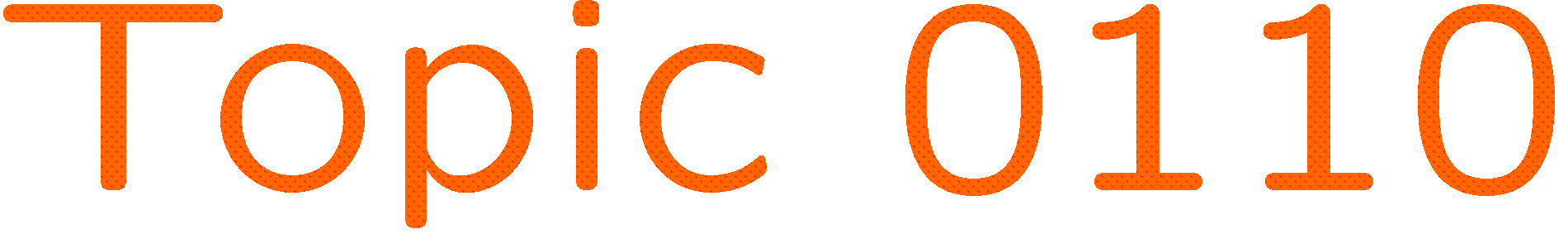 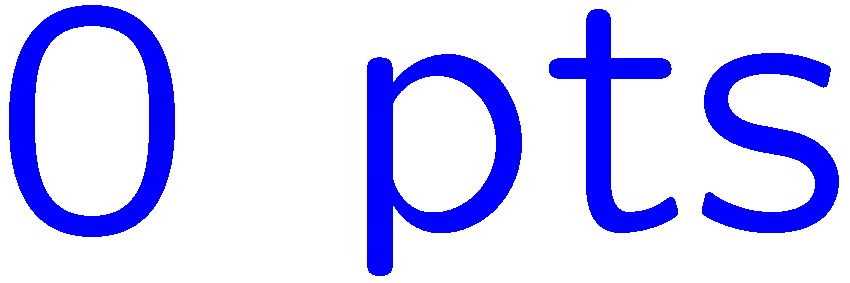 0 of 5
1+1=
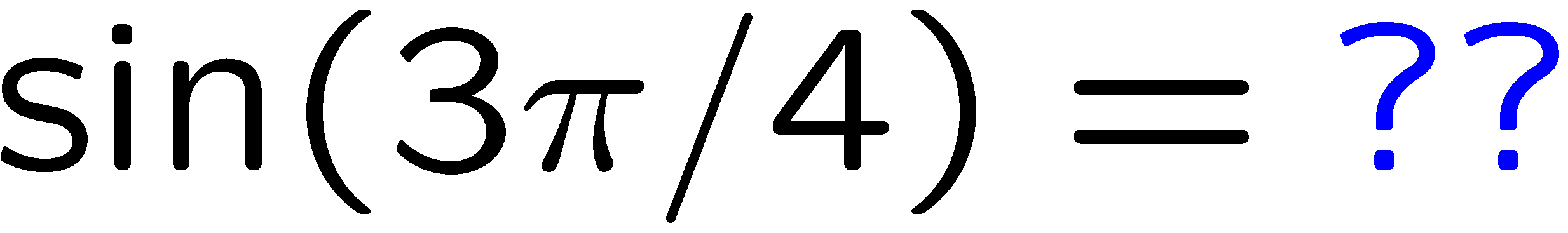 1
2
3
4
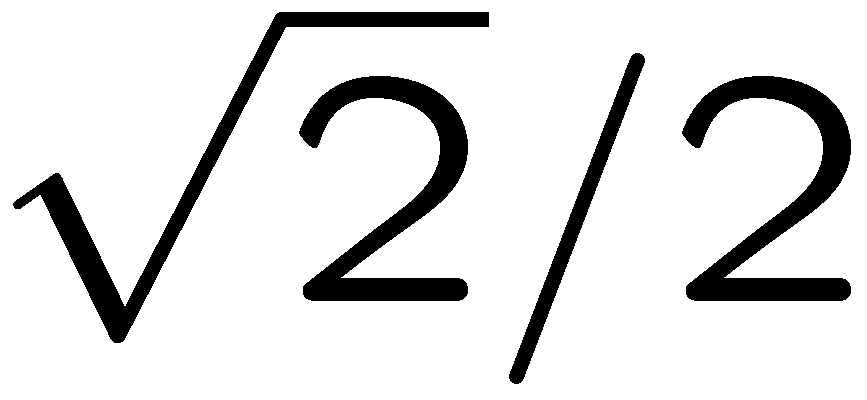 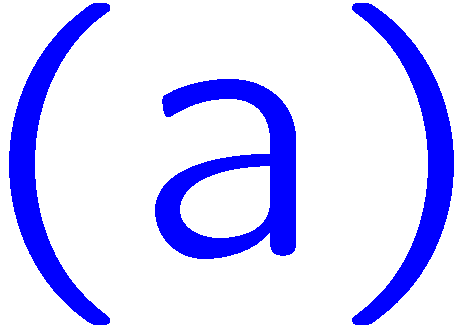 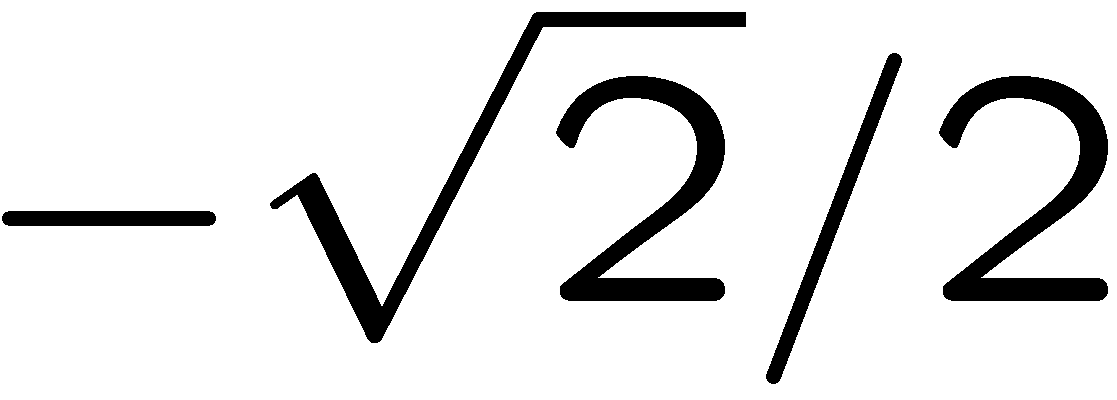 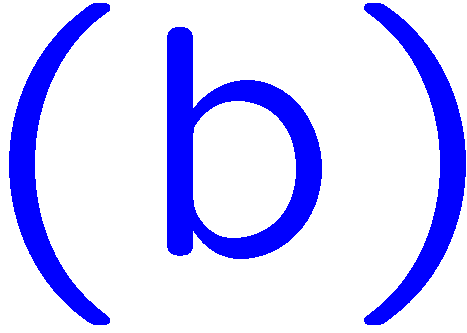 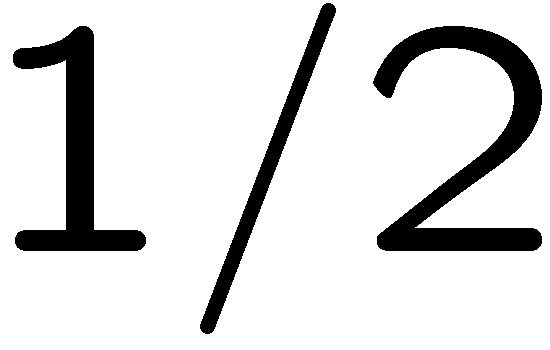 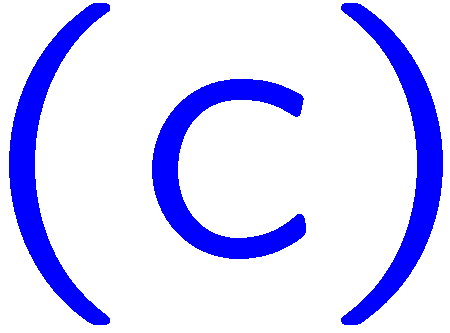 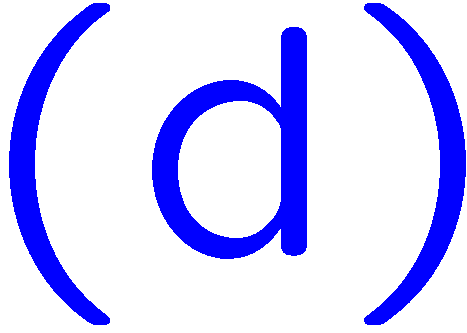 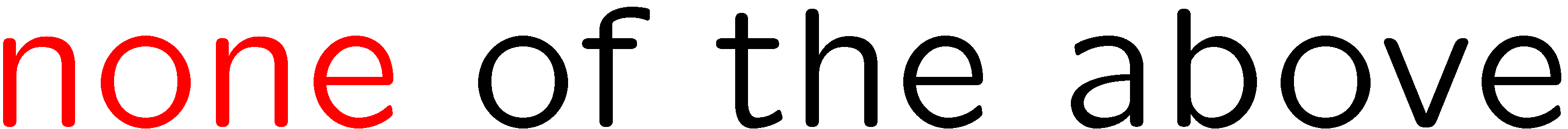 38
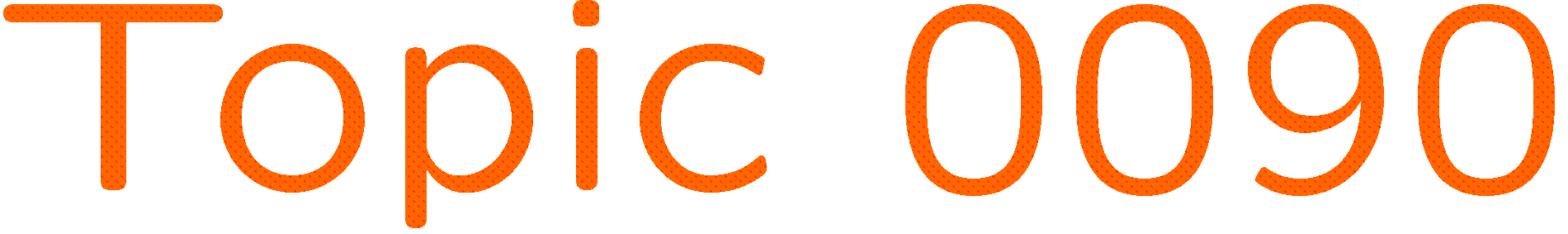 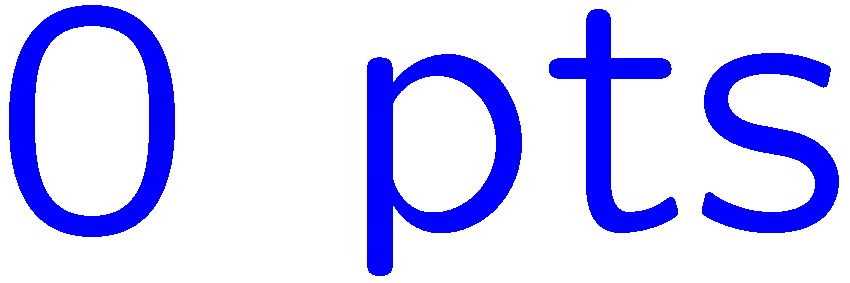 0 of 5
1+1=
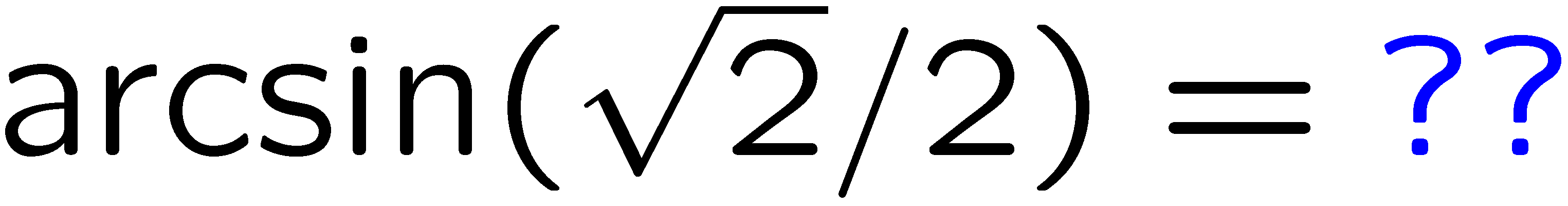 1
2
3
4
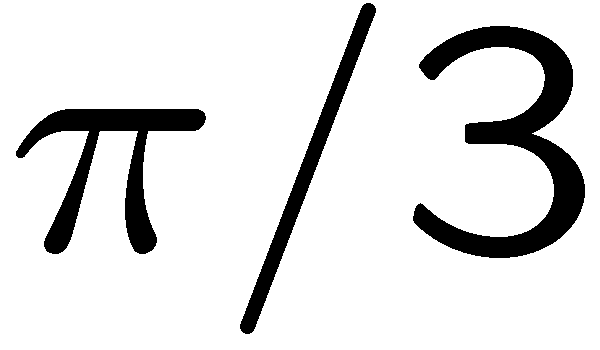 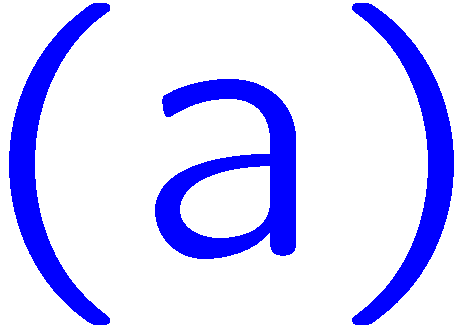 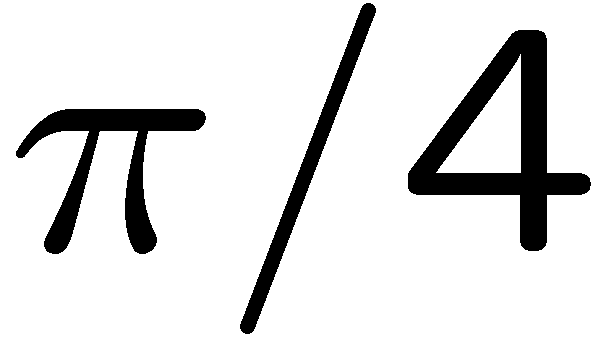 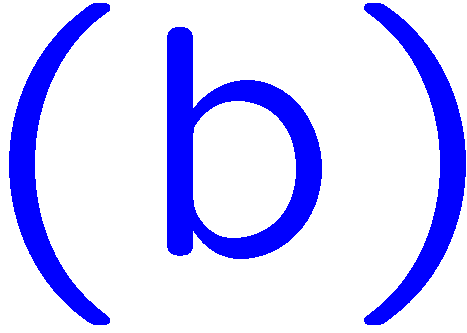 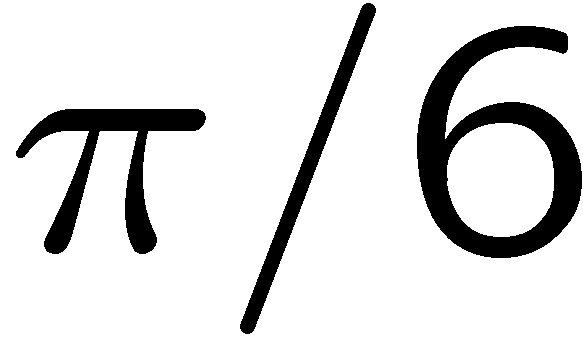 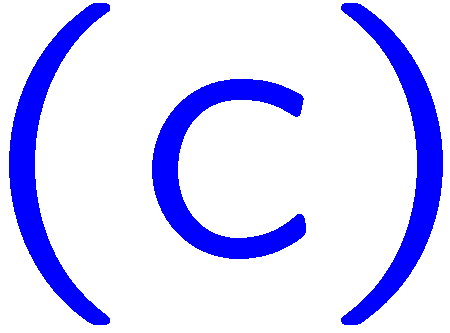 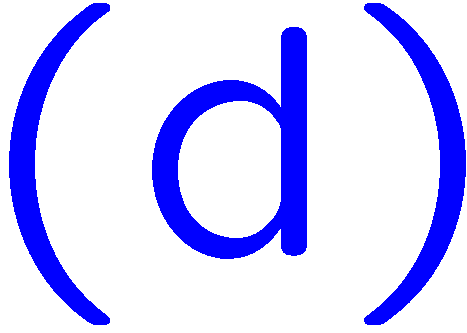 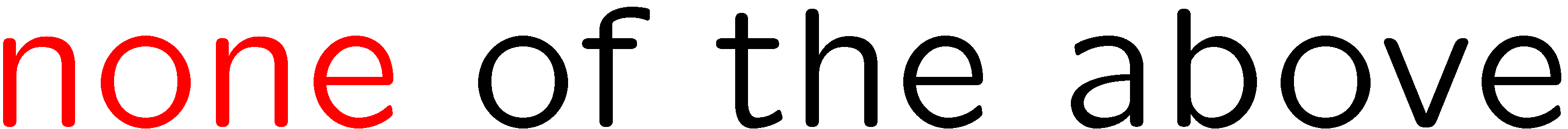 39
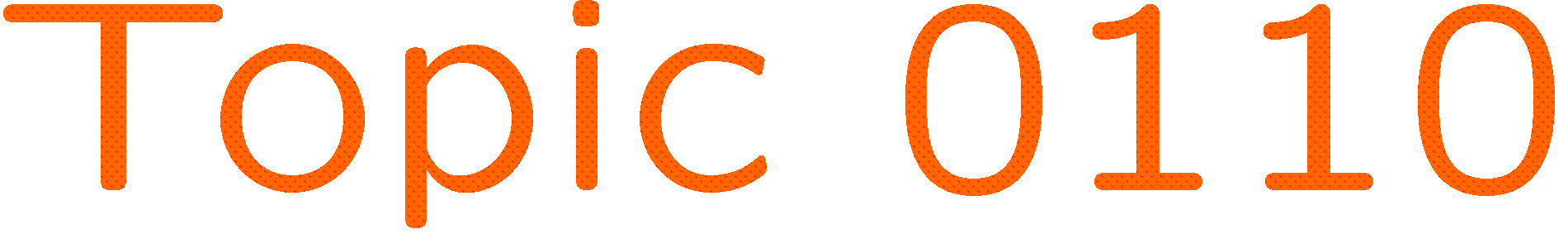 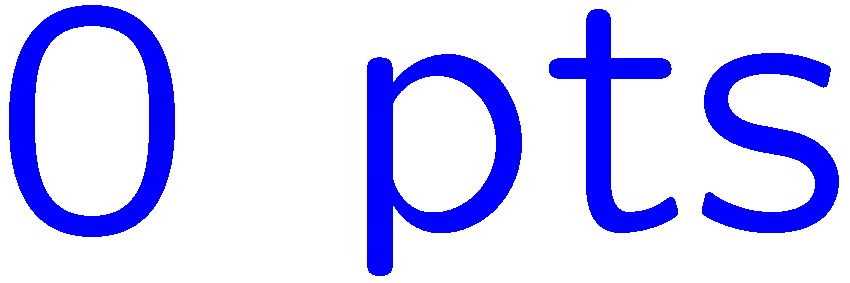 0 of 5
1+1=
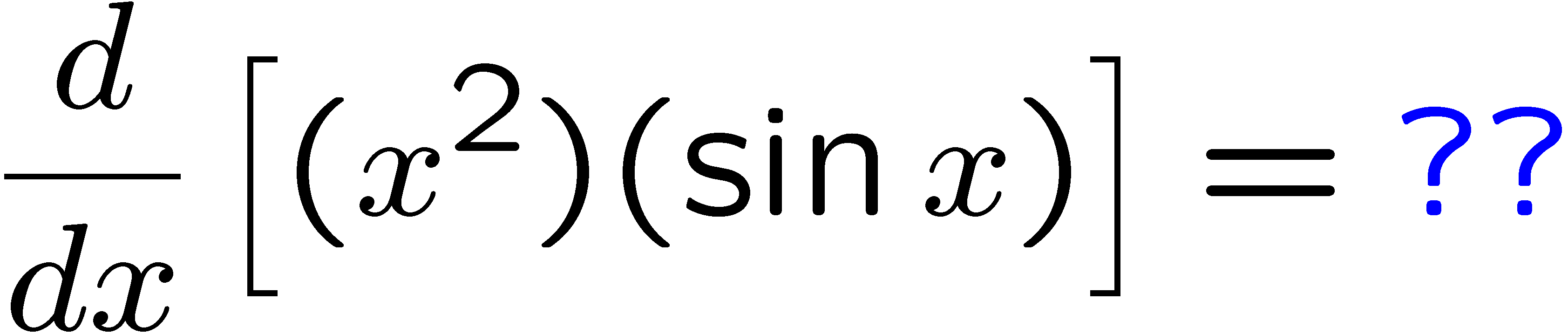 1
2
3
4
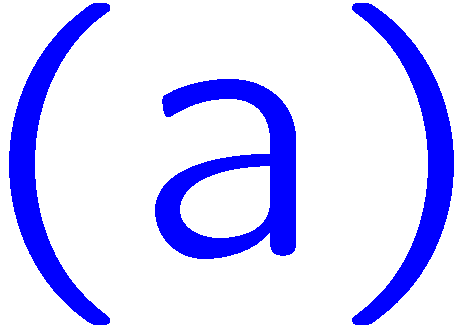 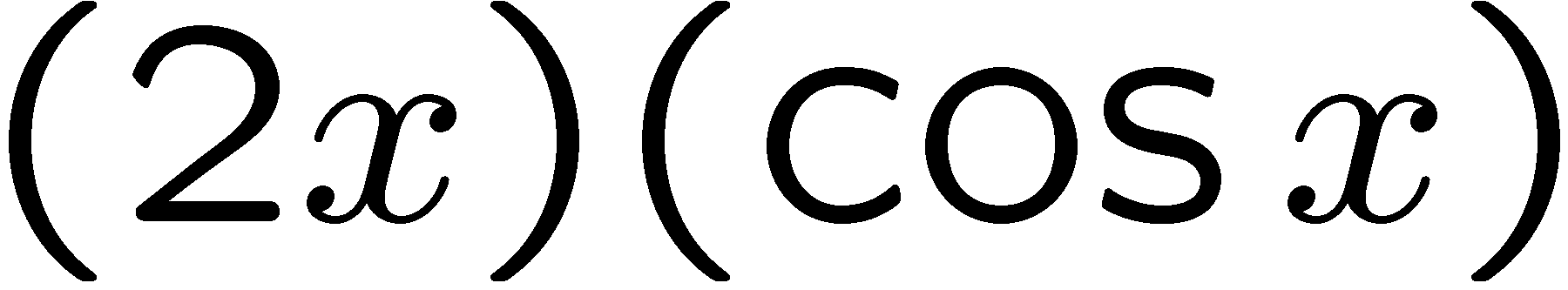 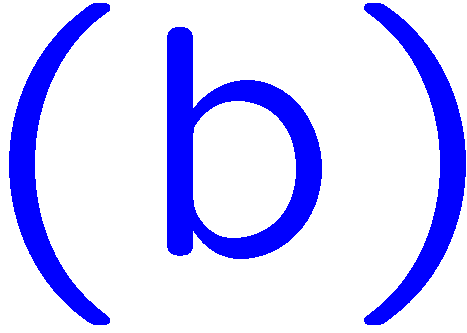 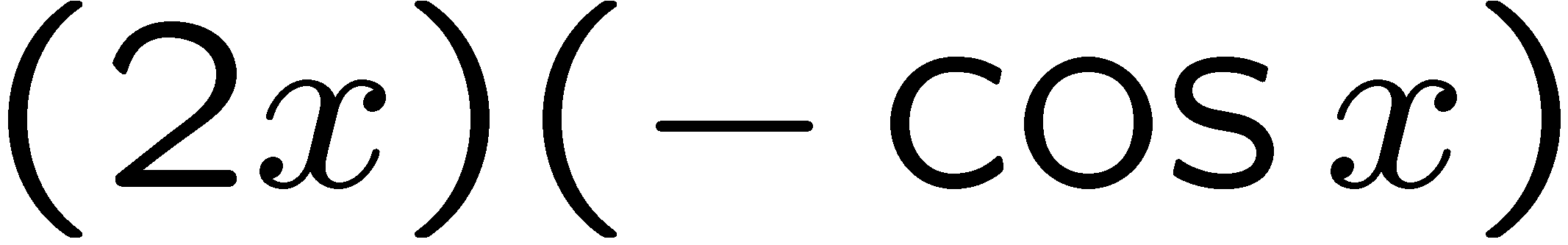 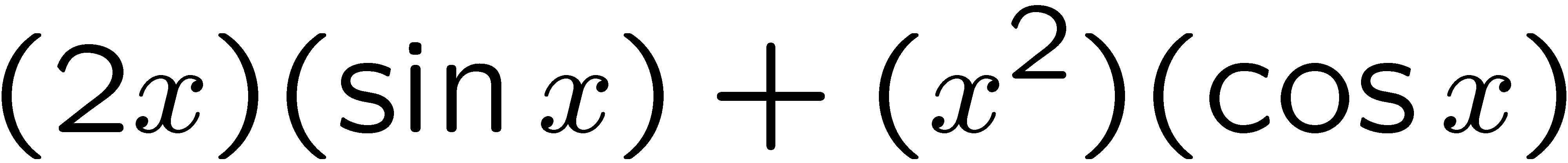 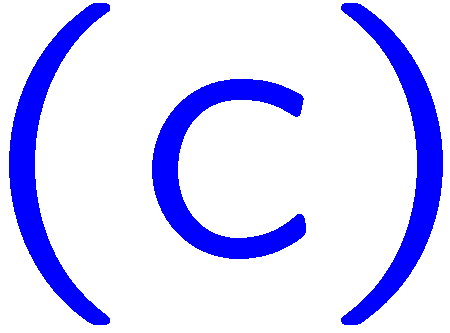 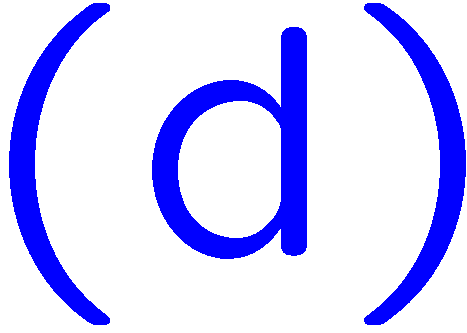 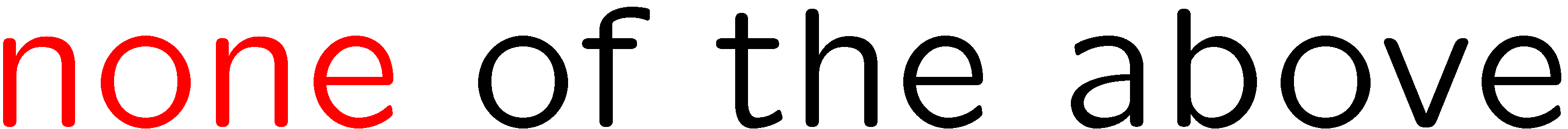 40
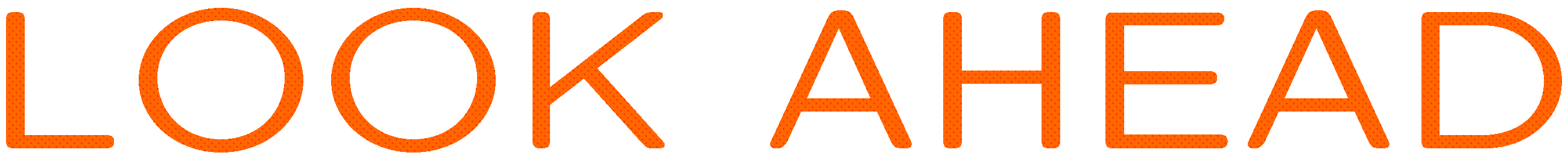 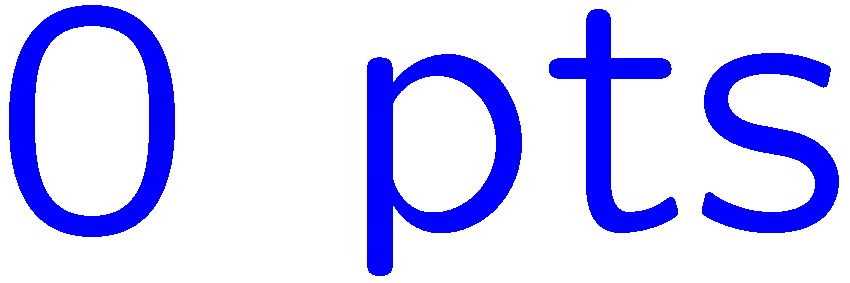 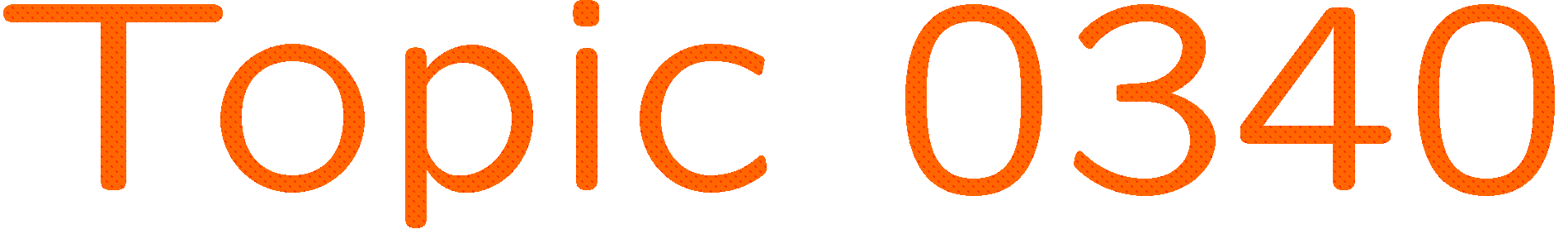 0 of 5
1+1=
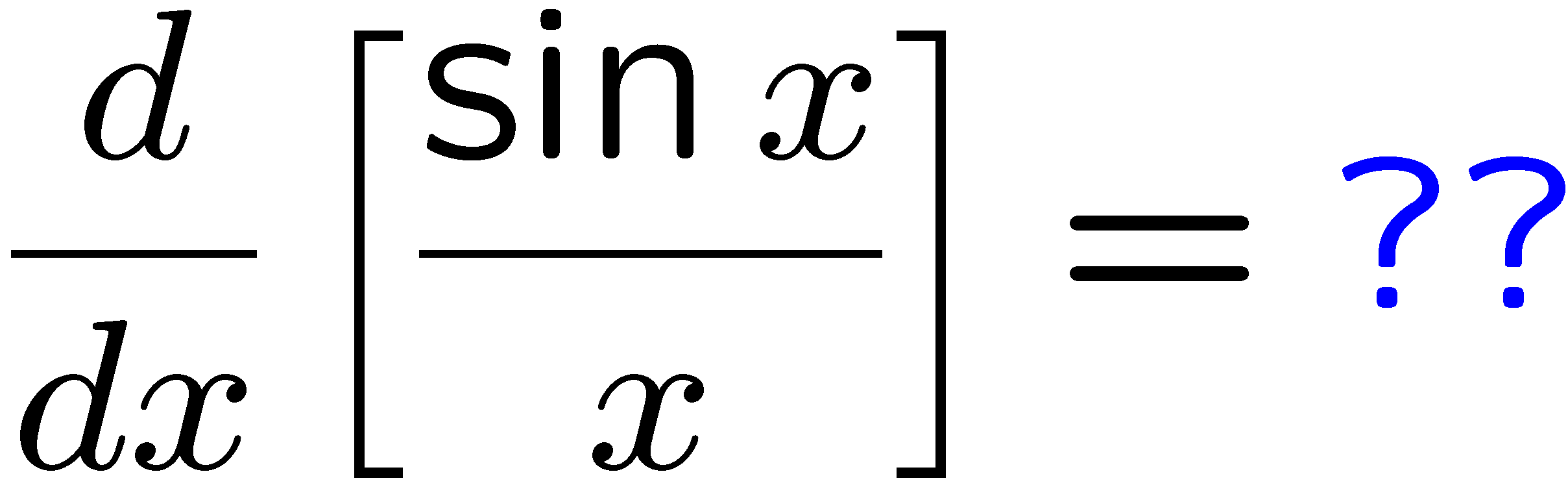 1
2
3
4
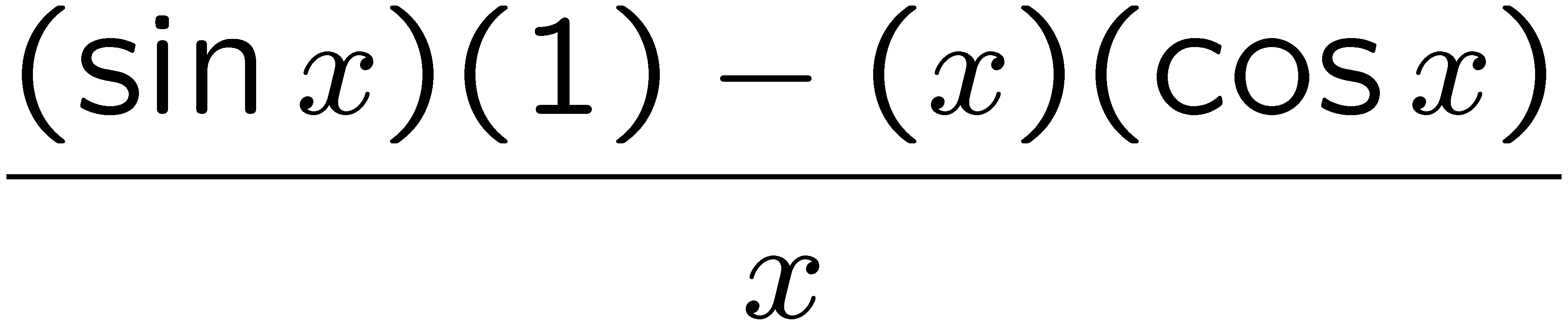 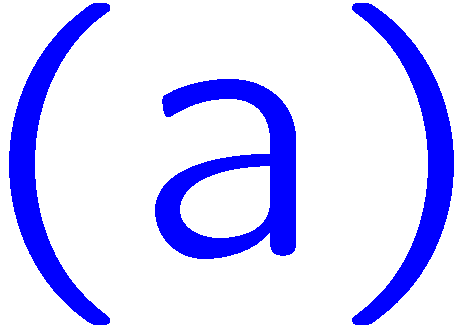 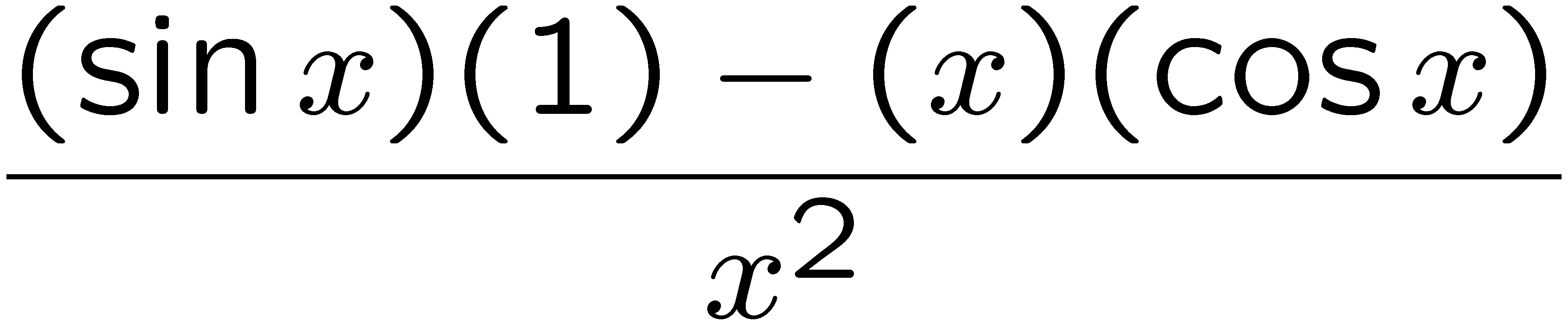 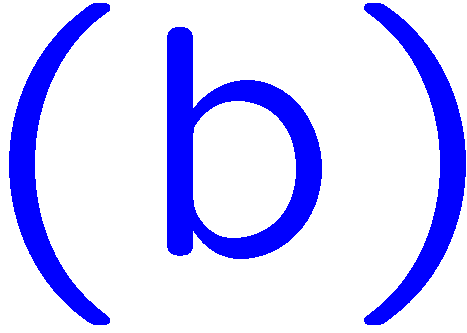 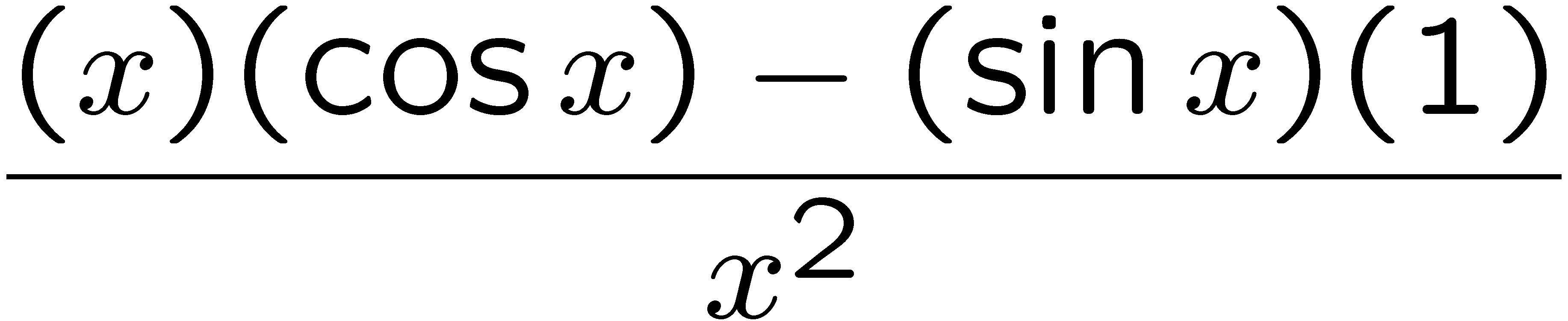 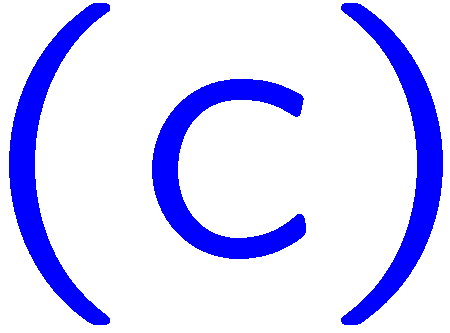 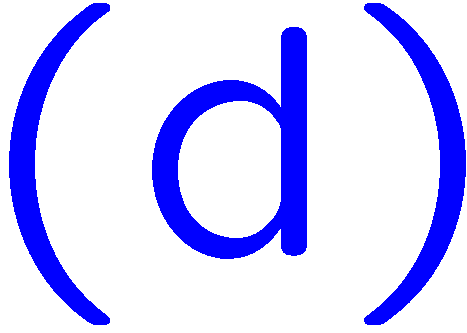 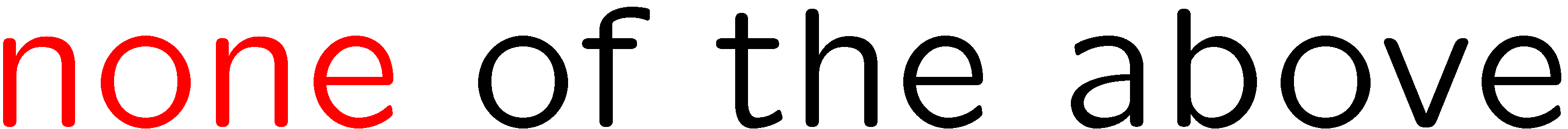 41
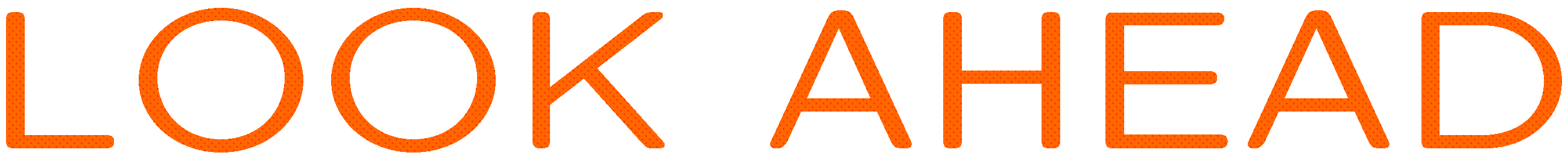 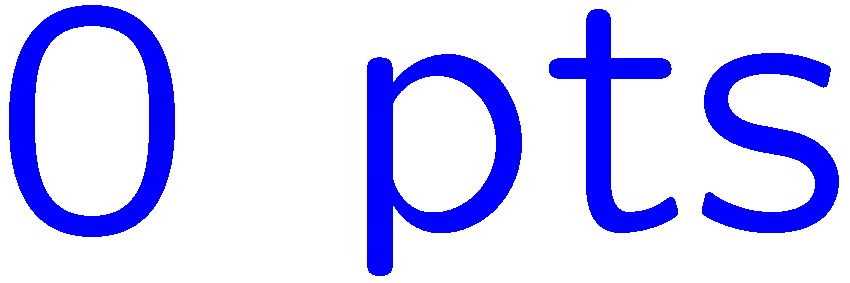 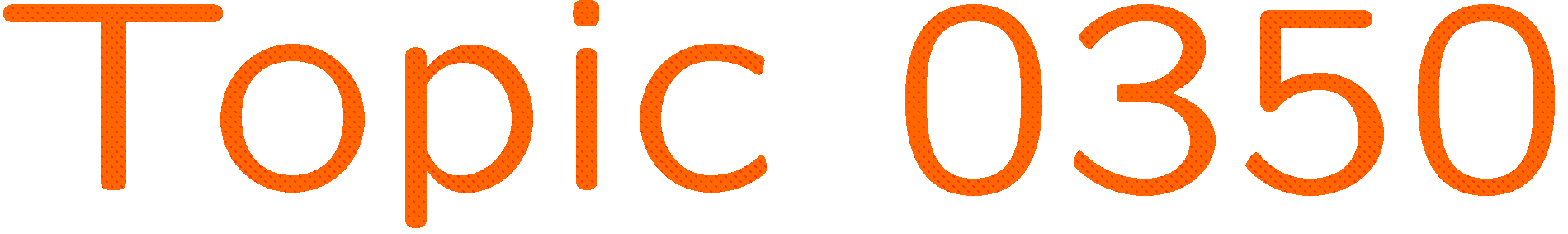 0 of 5
1+1=
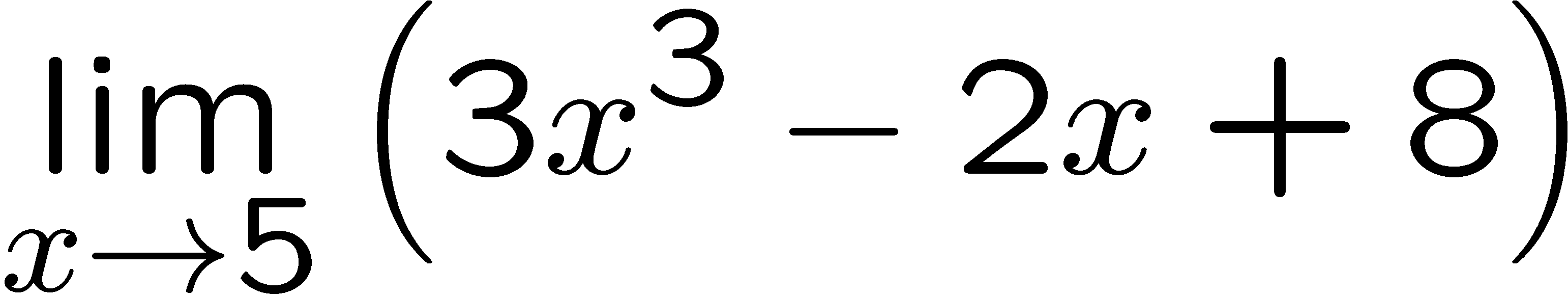 1
2
3
4
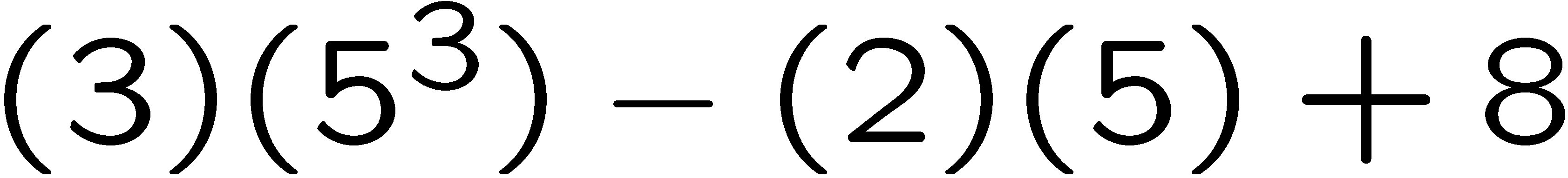 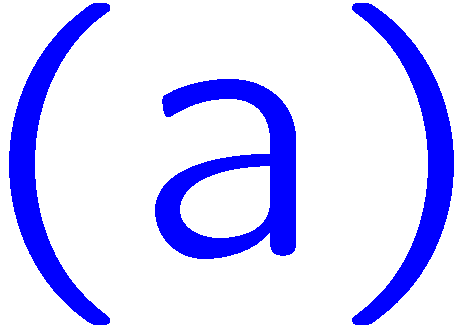 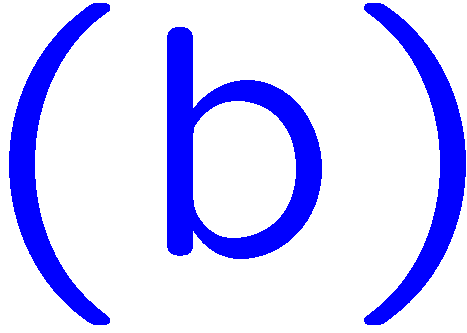 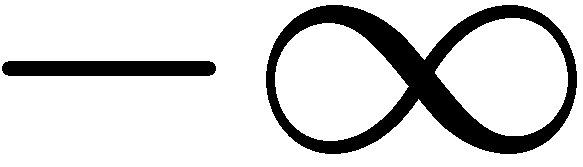 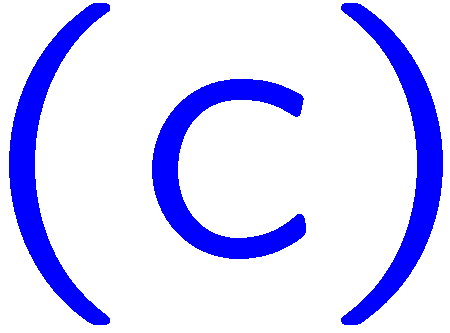 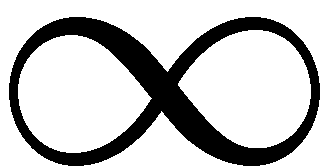 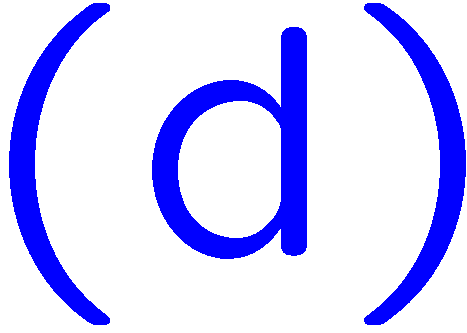 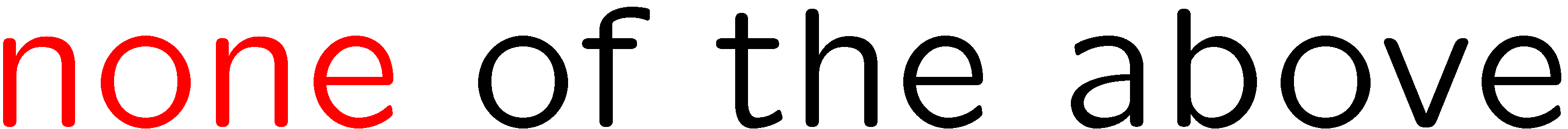 42
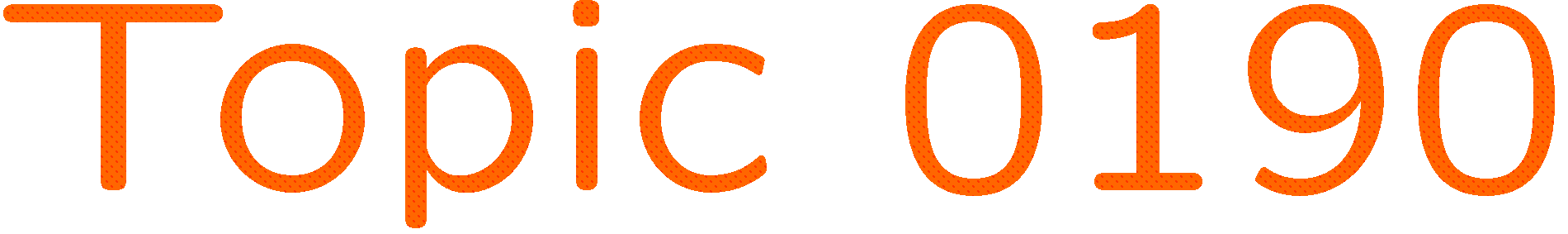 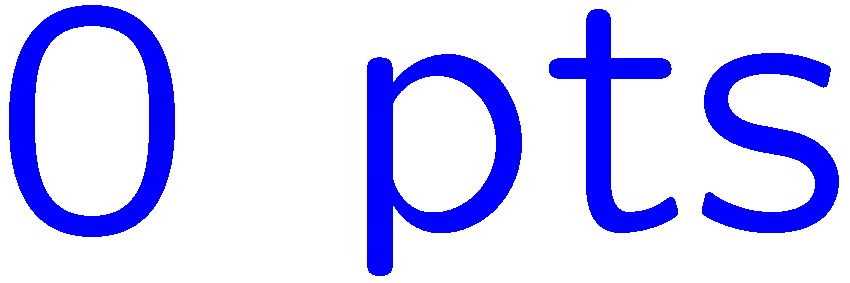 0 of 5
1+1=
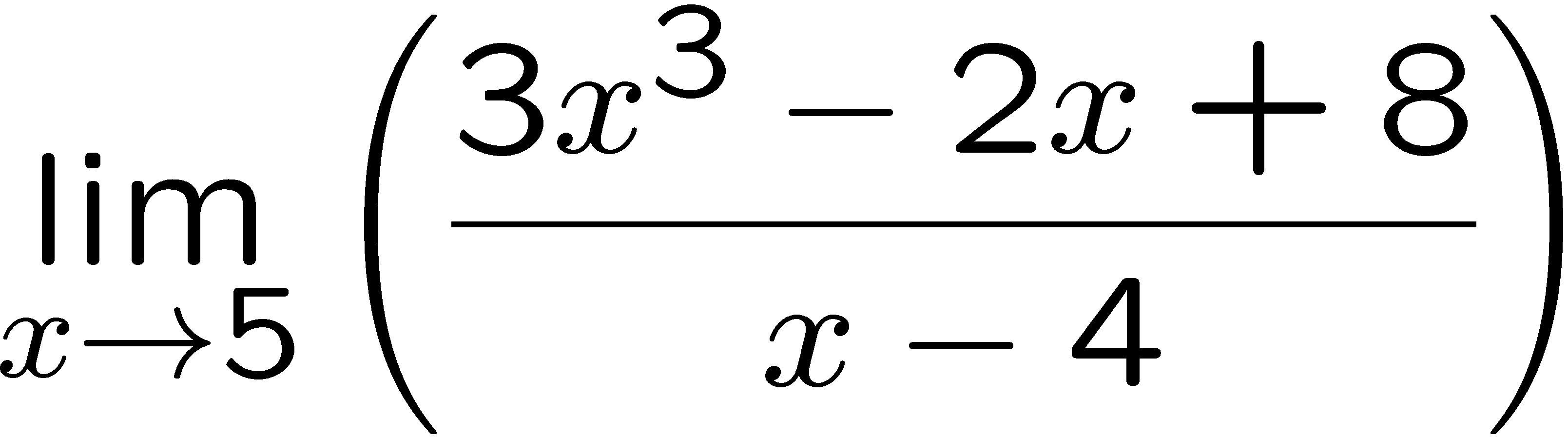 1
2
3
4
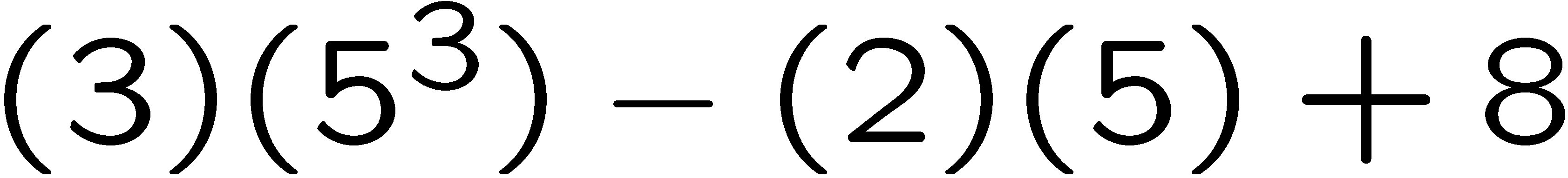 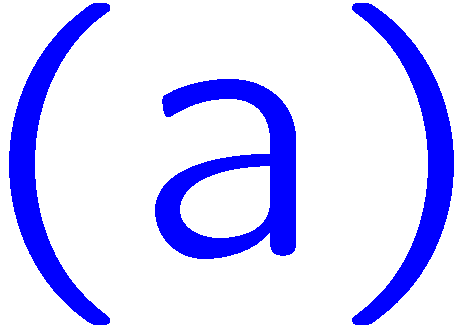 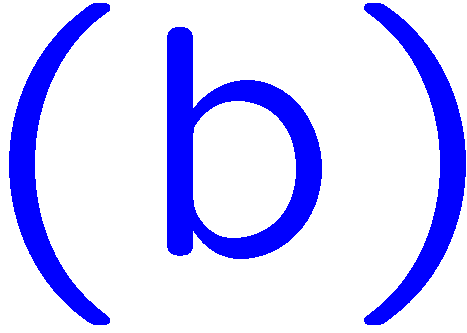 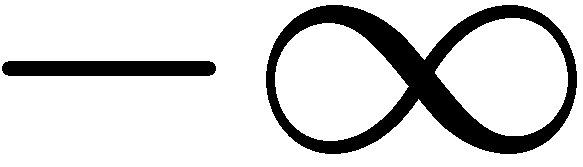 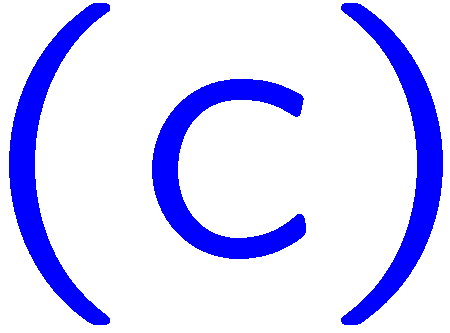 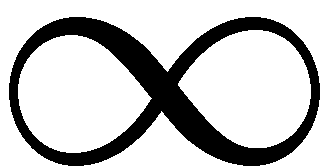 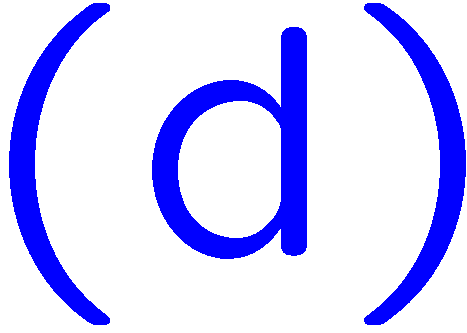 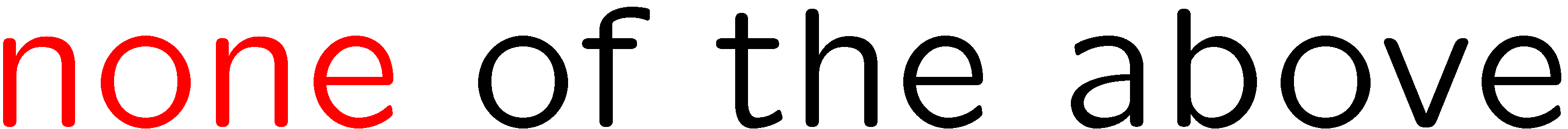 43
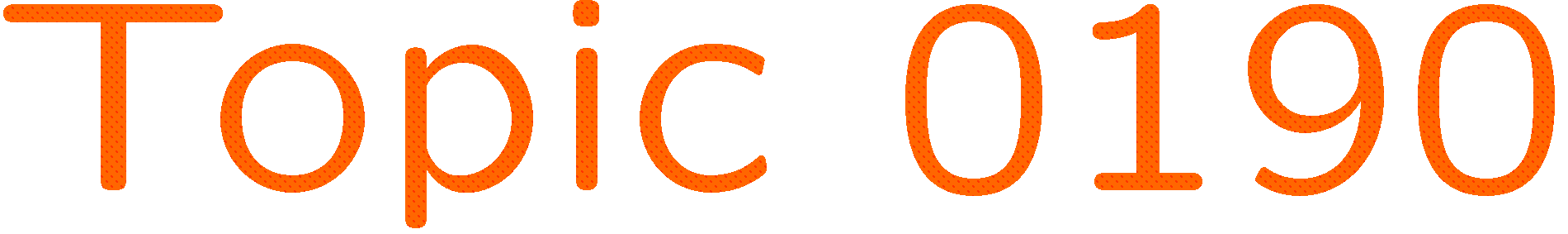 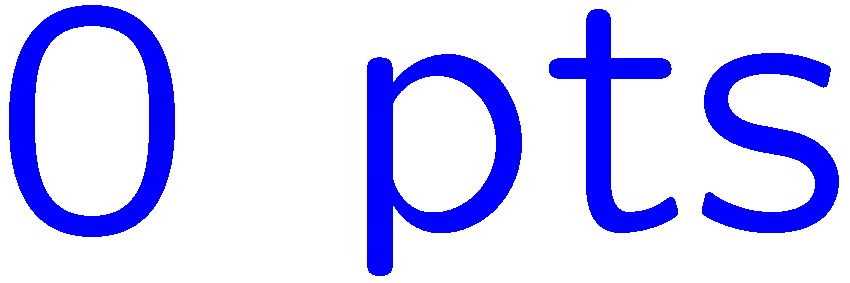 0 of 5
1+1=
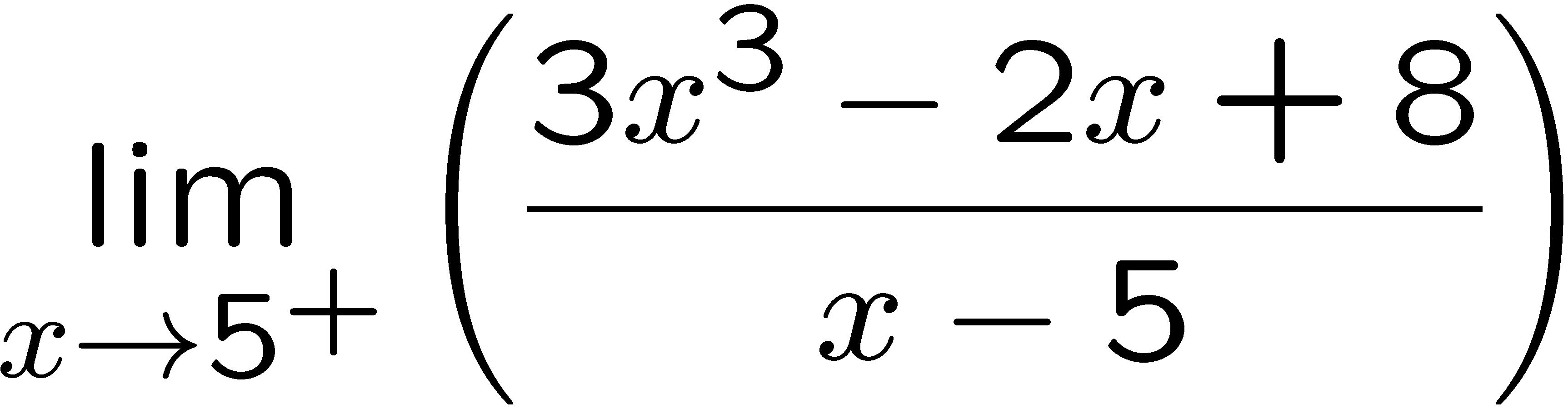 1
2
3
4
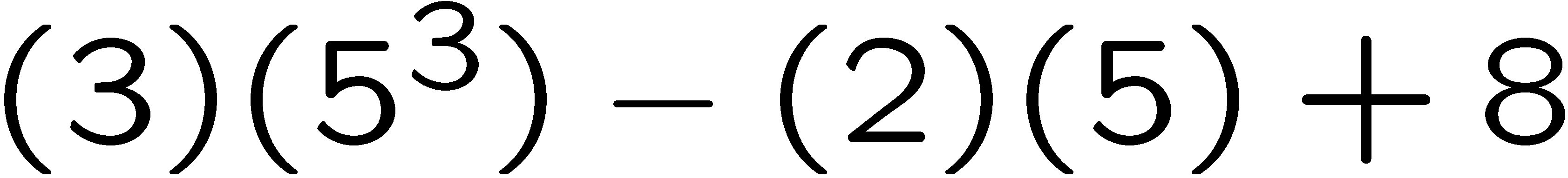 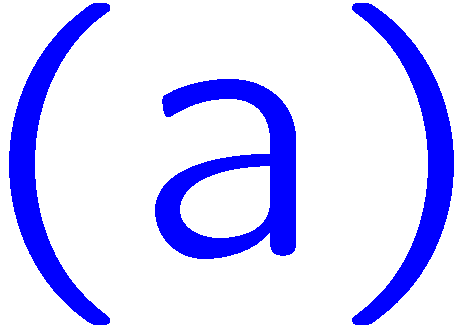 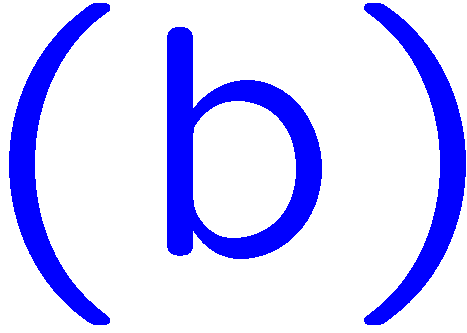 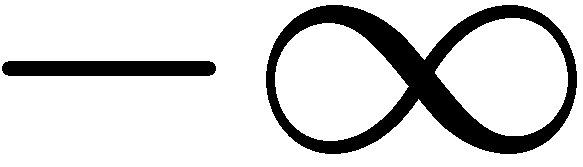 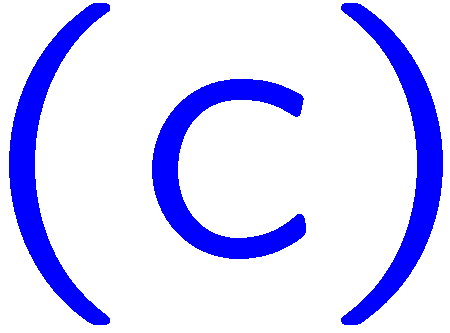 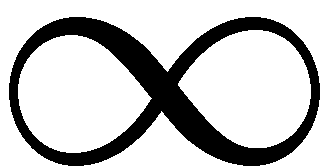 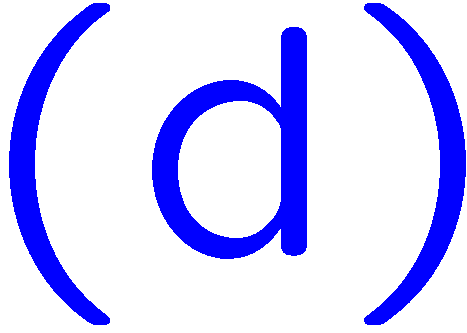 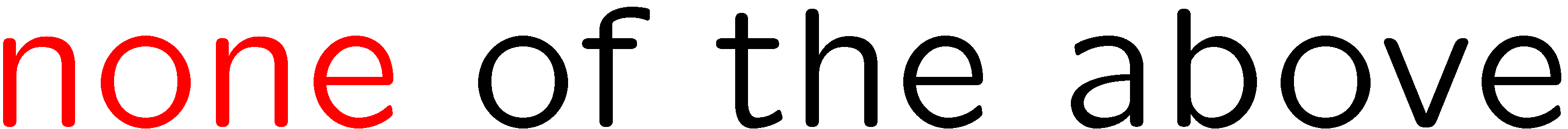 44
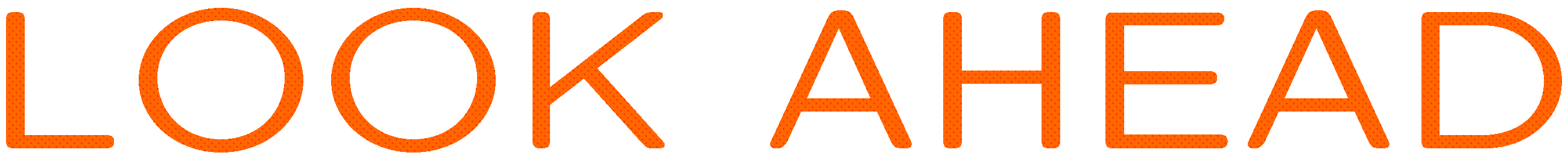 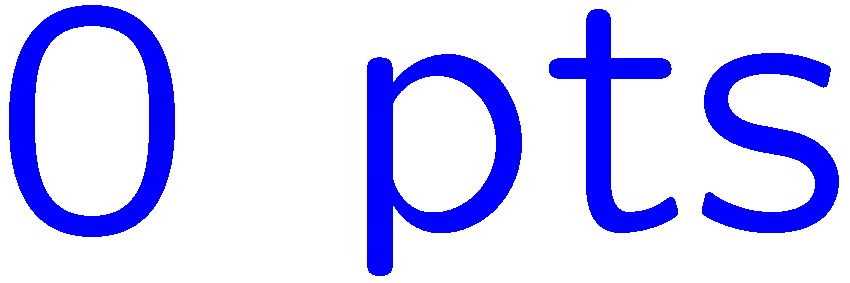 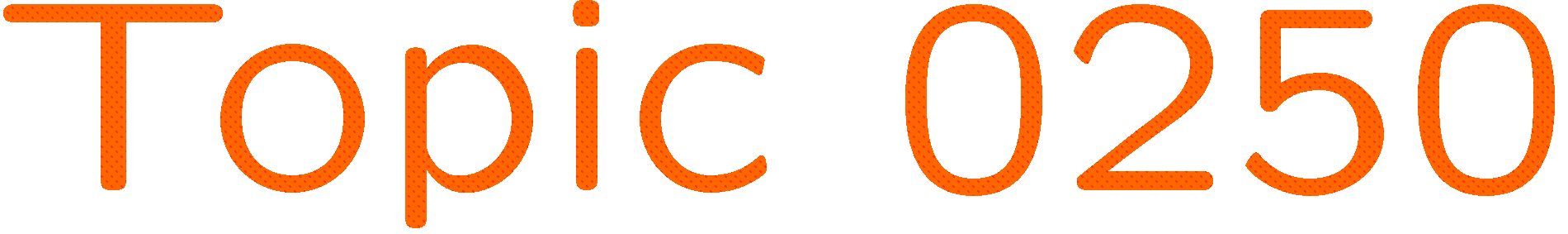 0 of 5
1+1=
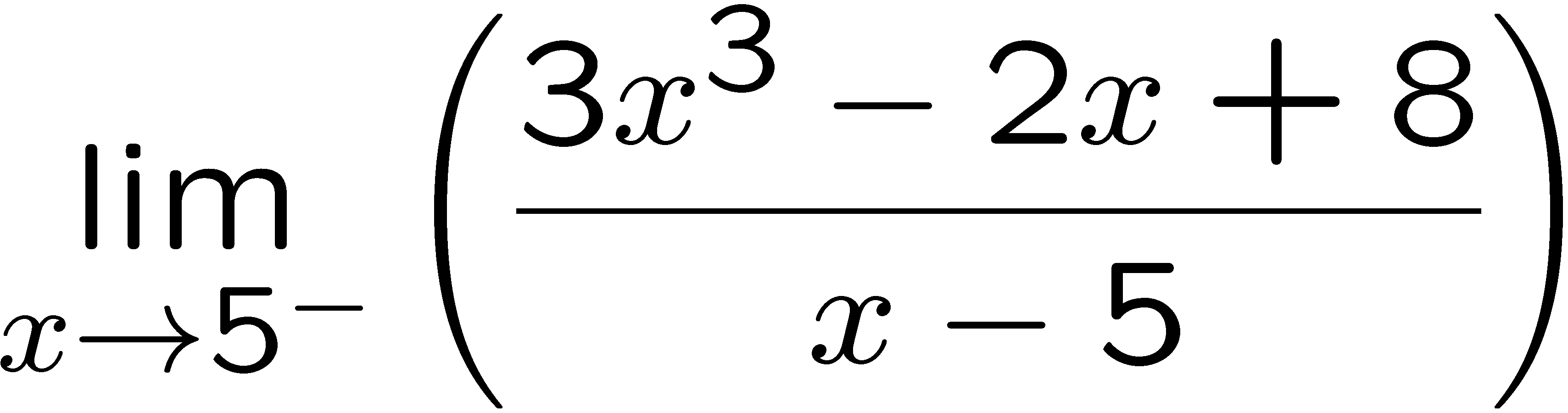 1
2
3
4
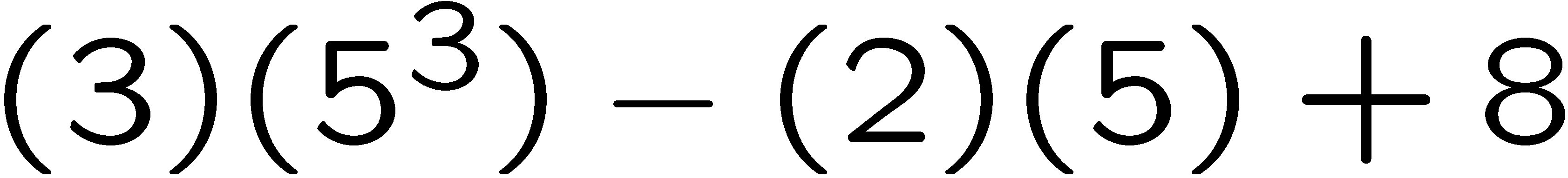 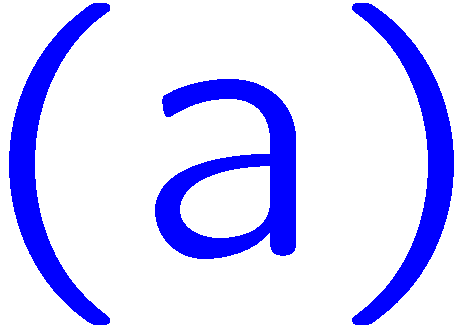 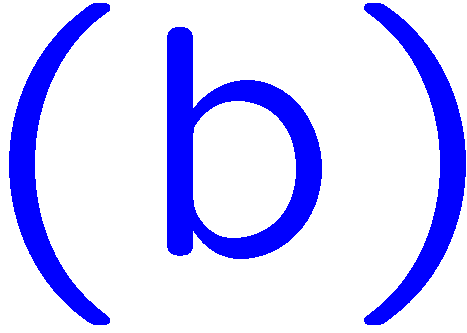 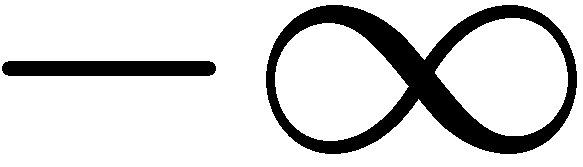 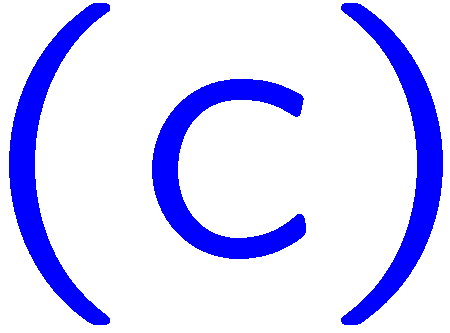 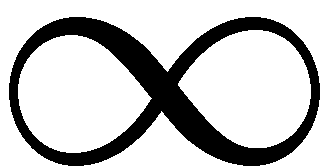 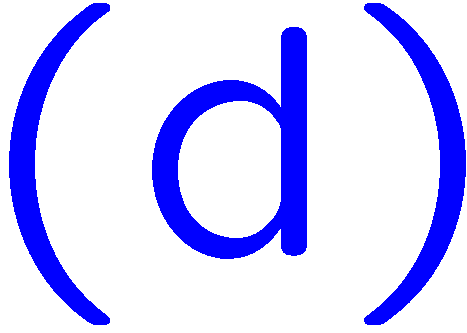 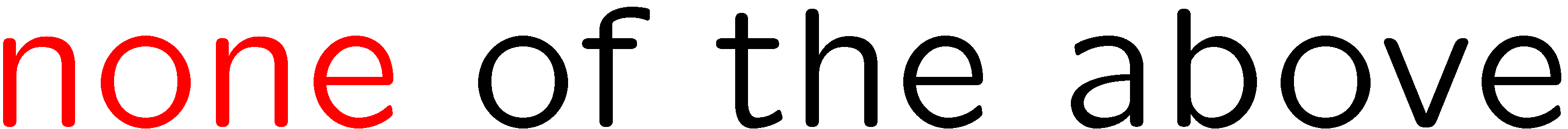 45
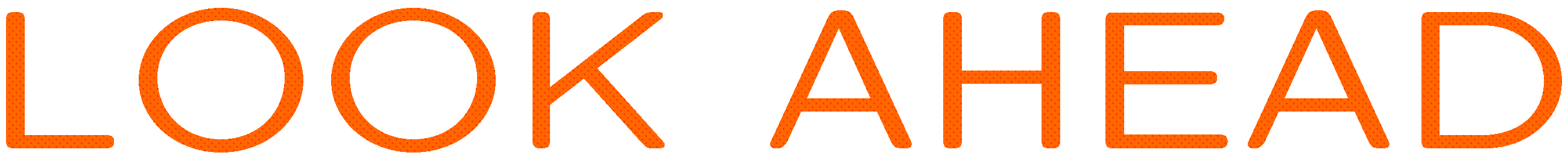 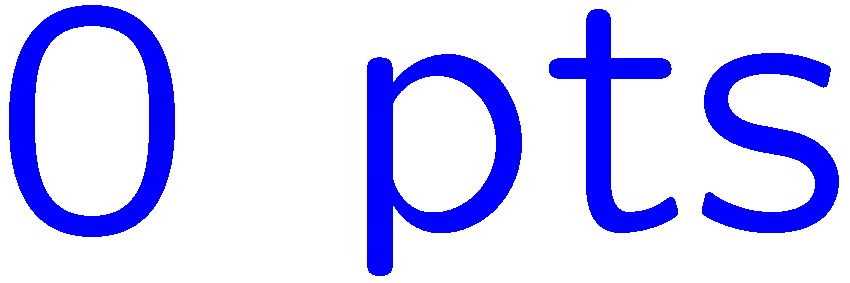 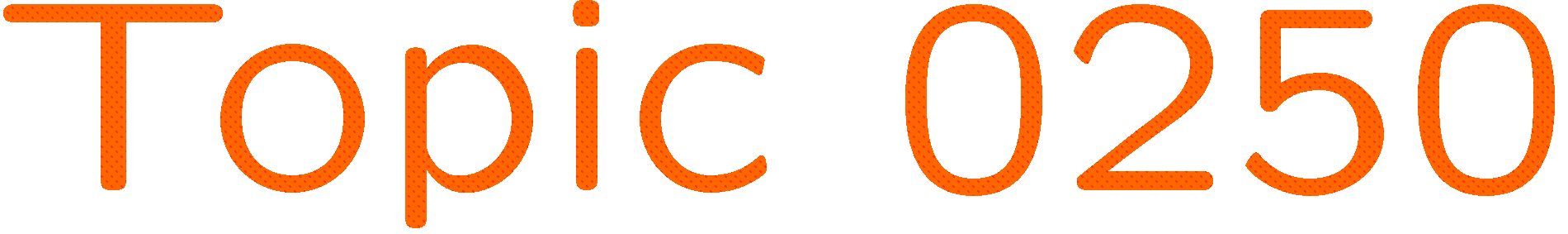 0 of 5
1+1=
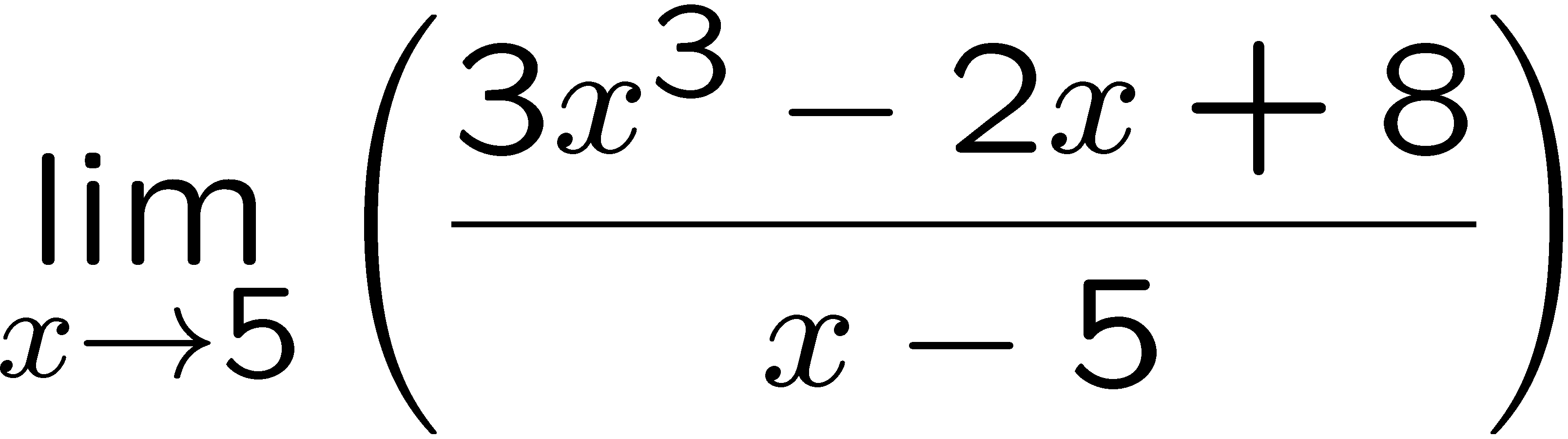 1
2
3
4
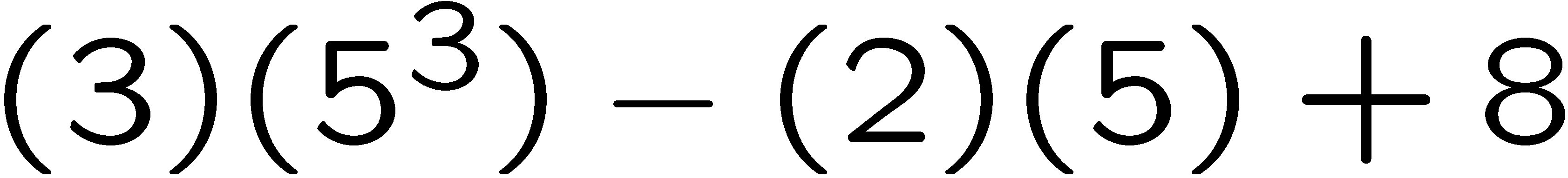 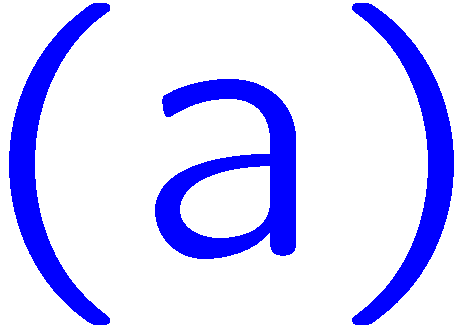 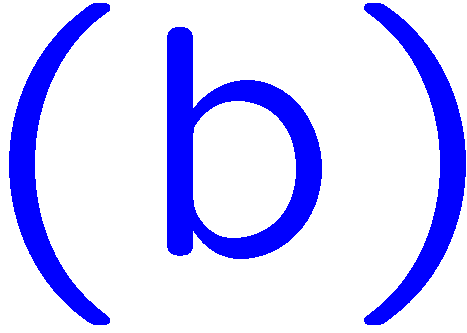 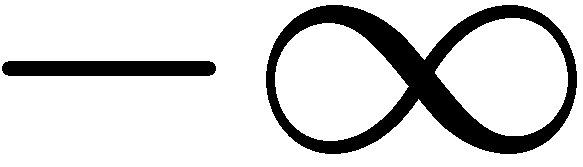 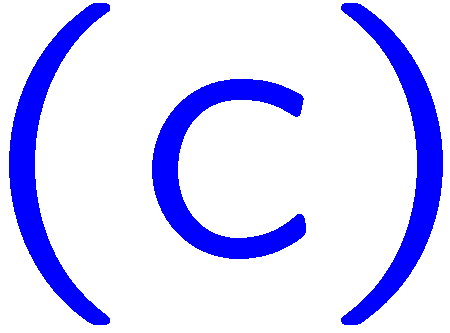 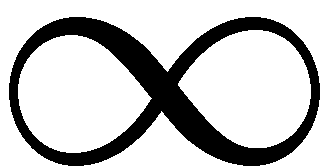 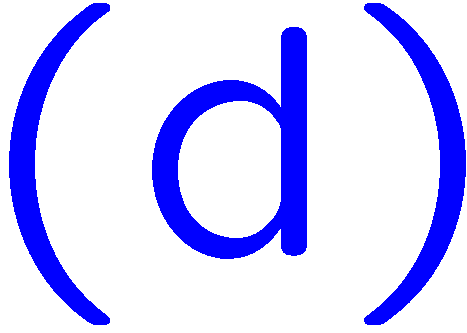 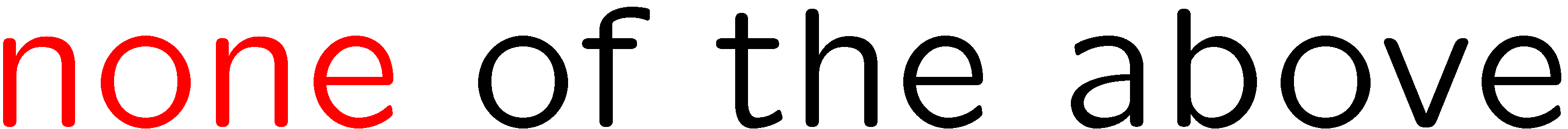 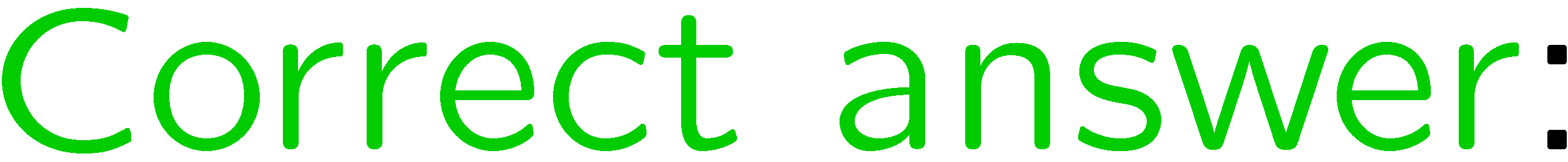 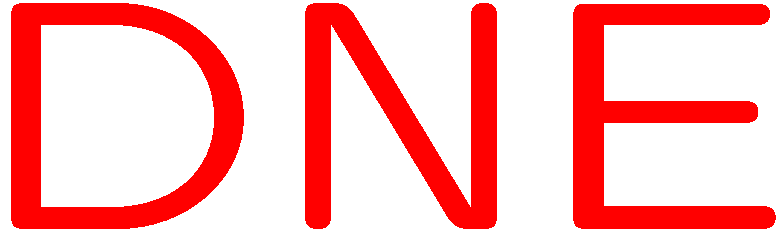 46
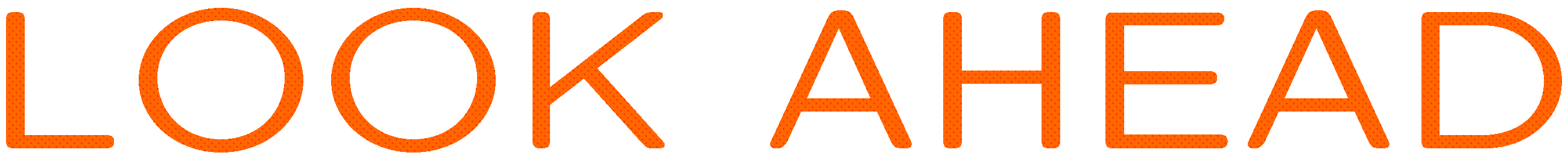 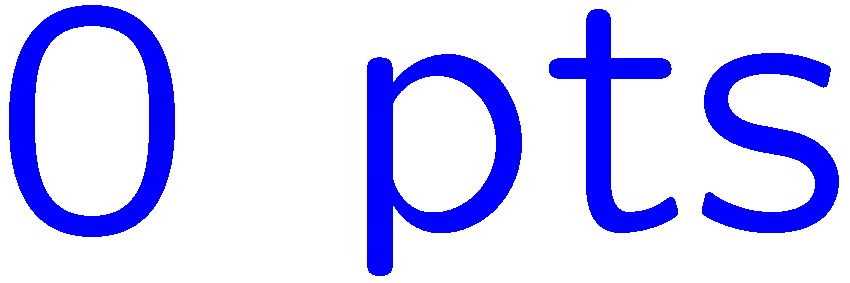 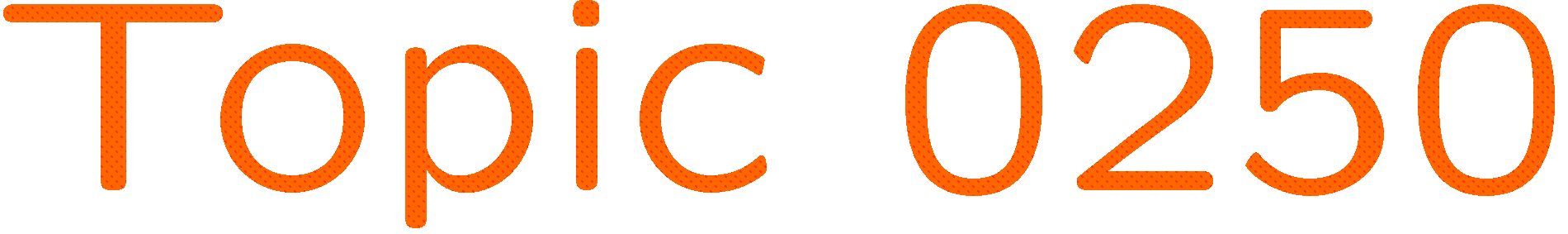 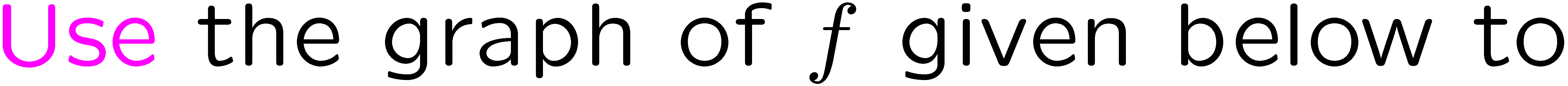 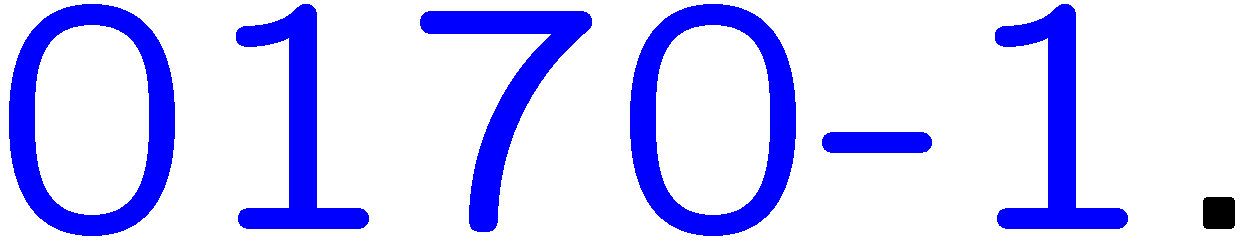 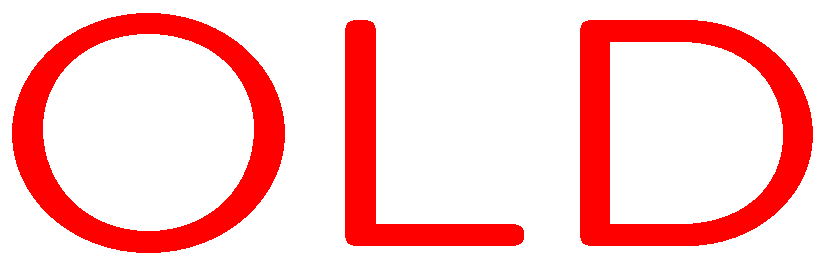 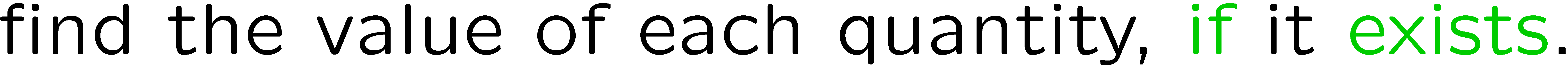 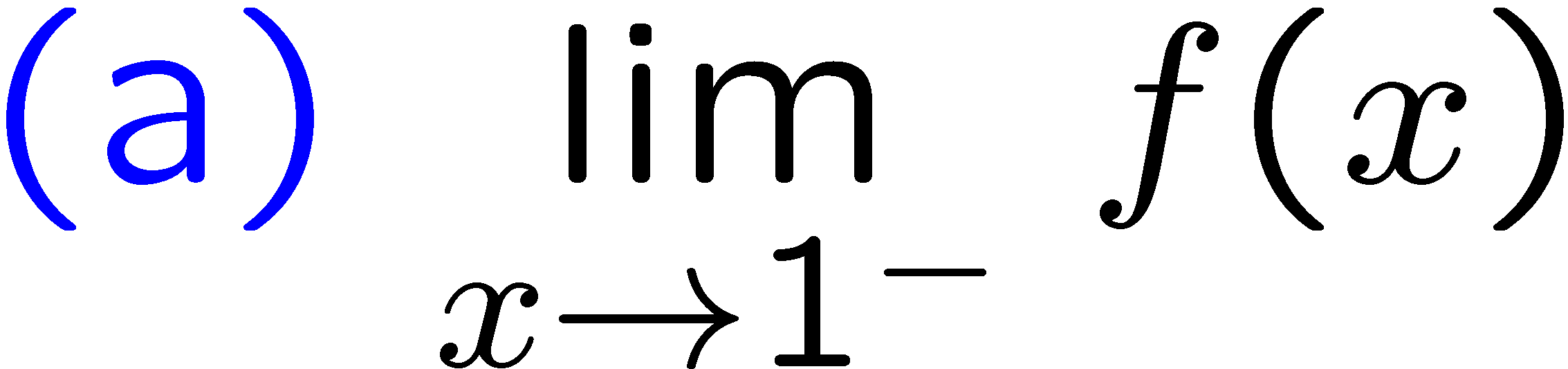 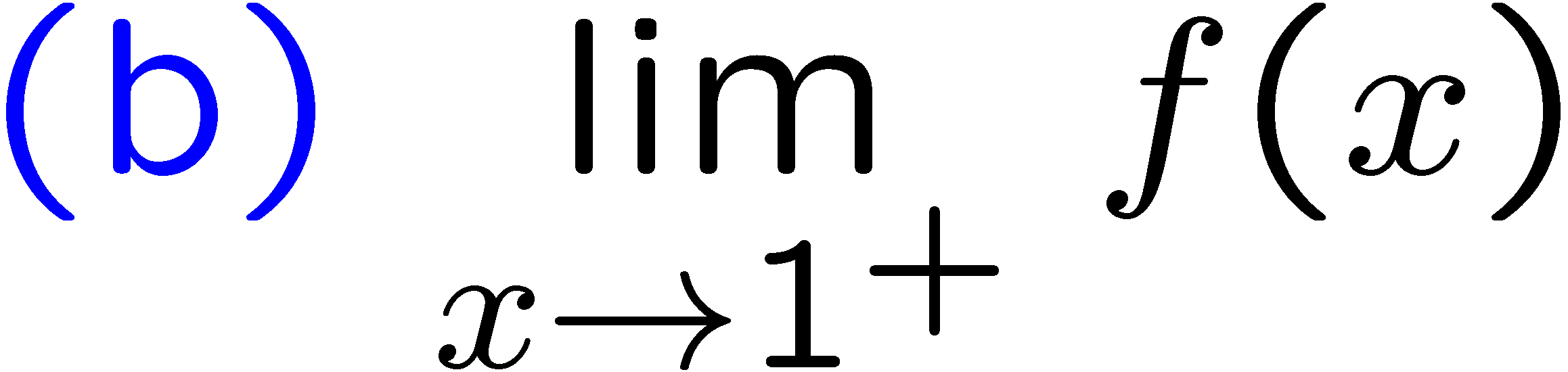 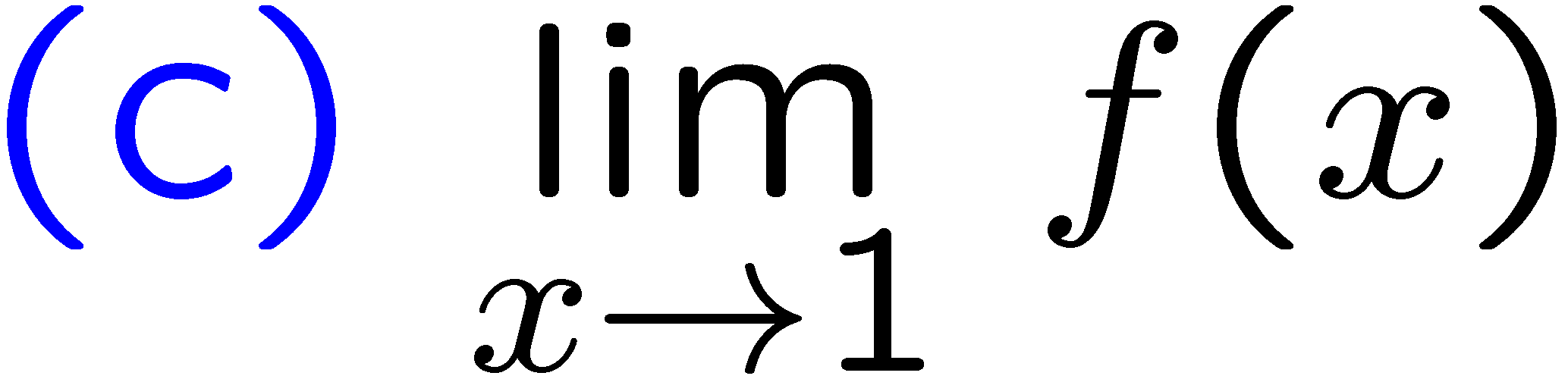 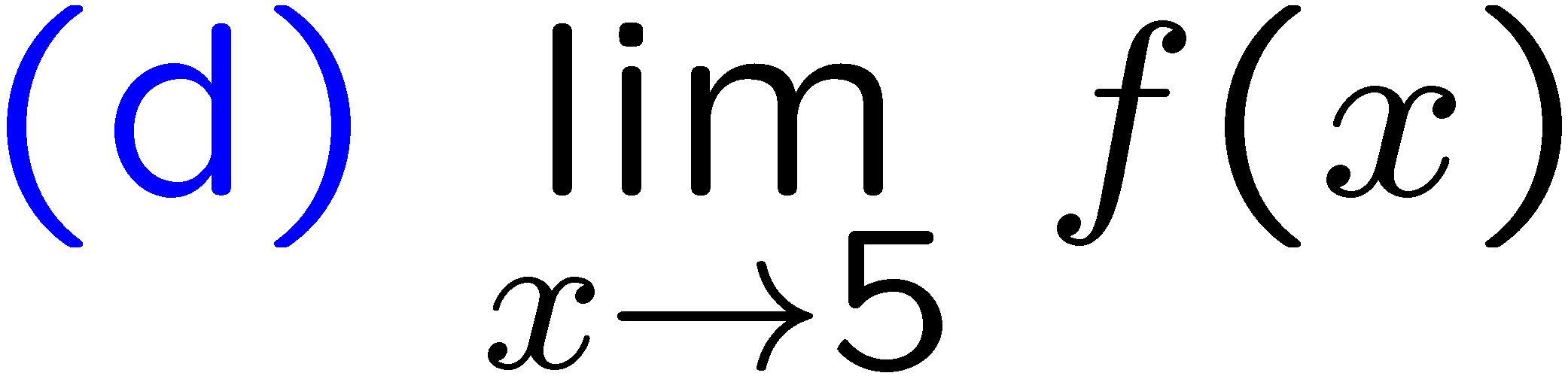 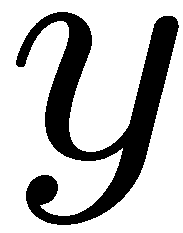 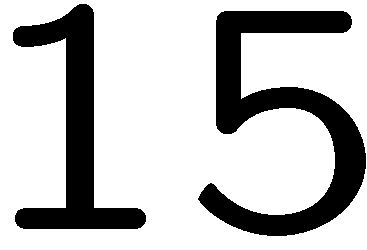 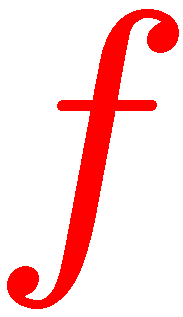 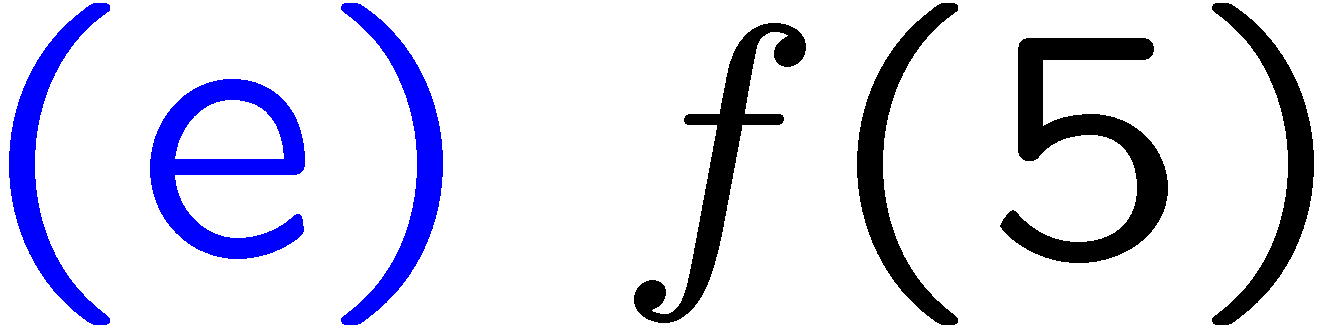 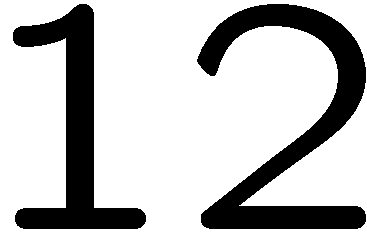 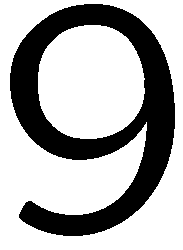 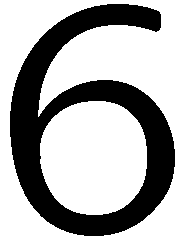 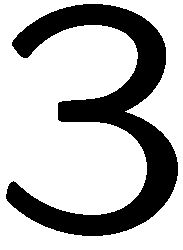 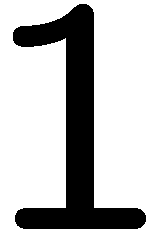 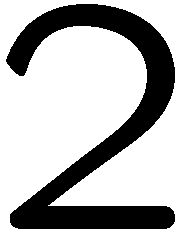 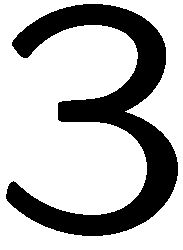 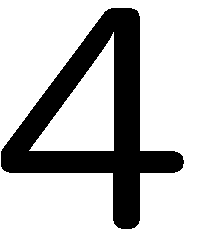 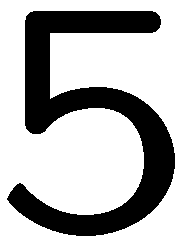 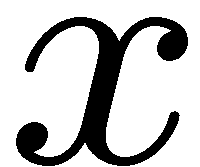 47
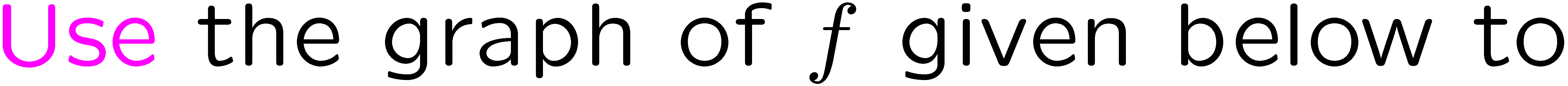 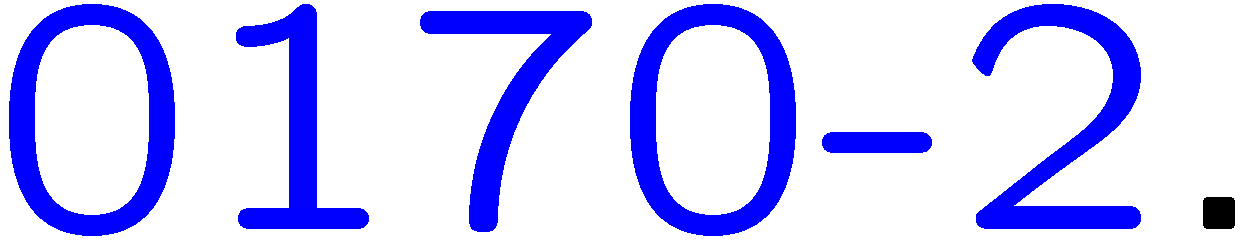 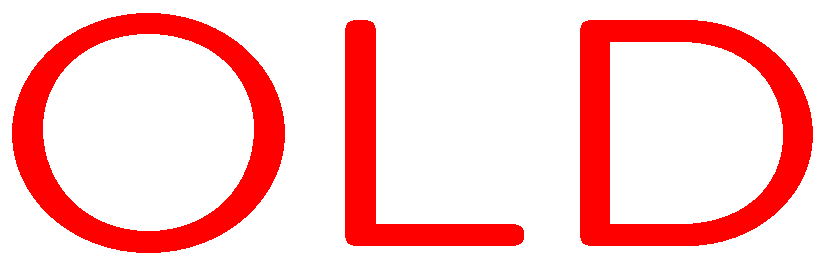 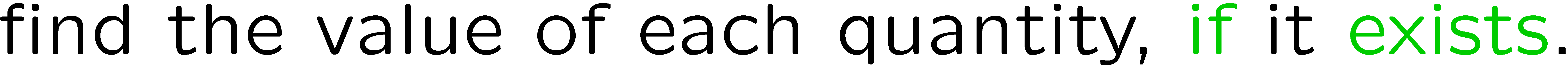 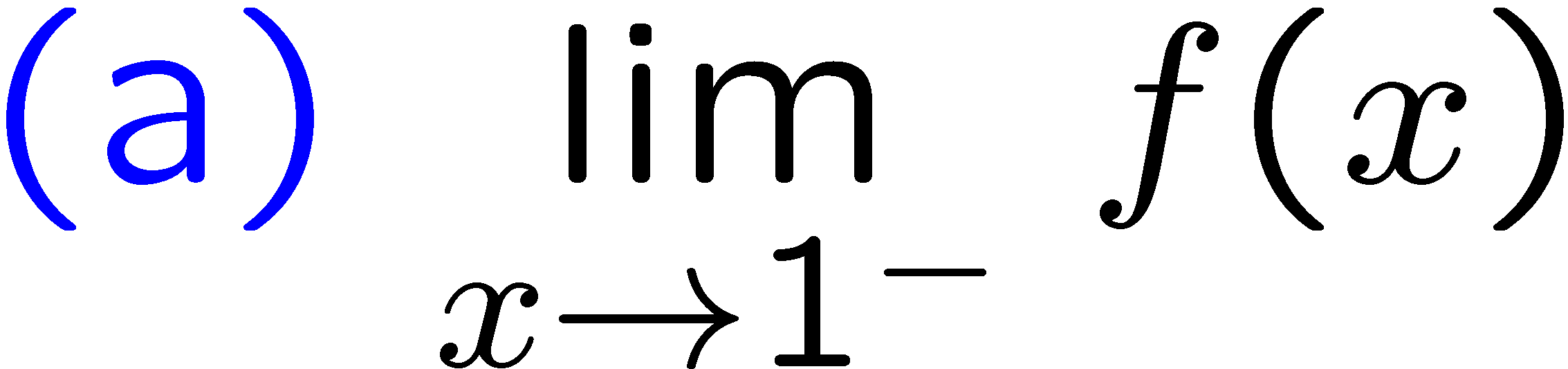 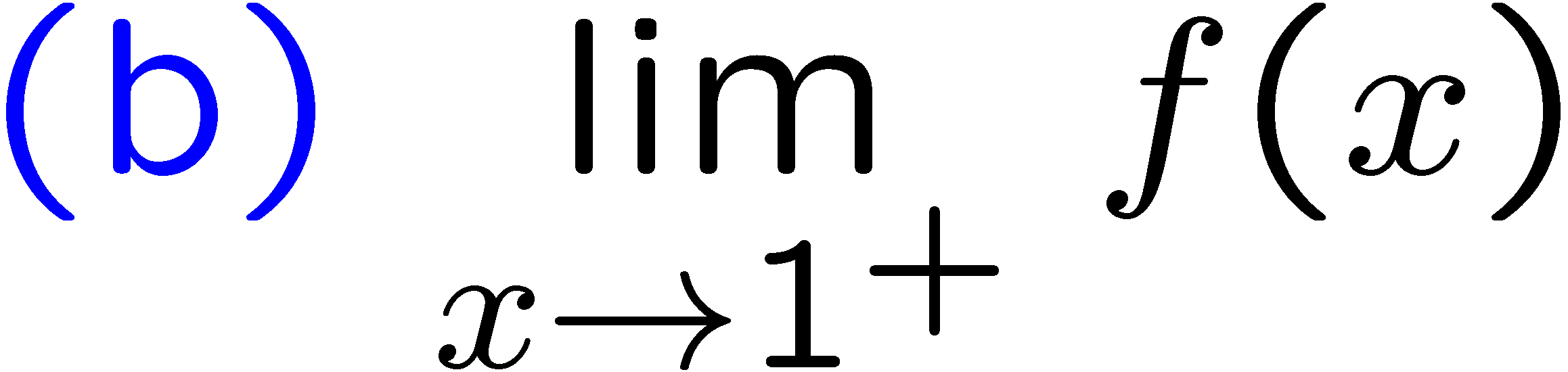 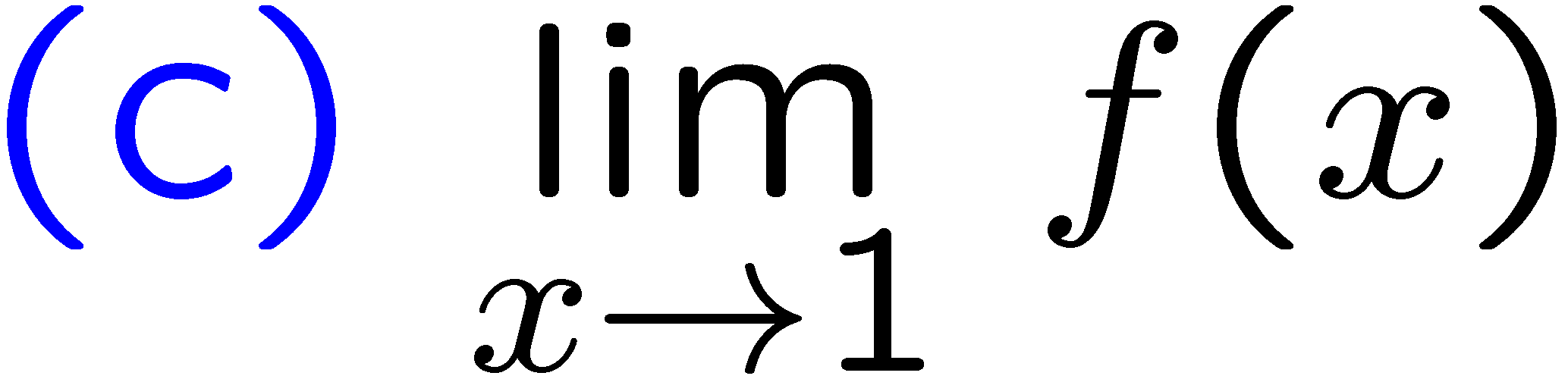 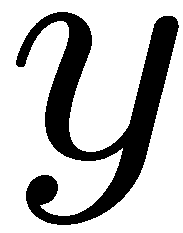 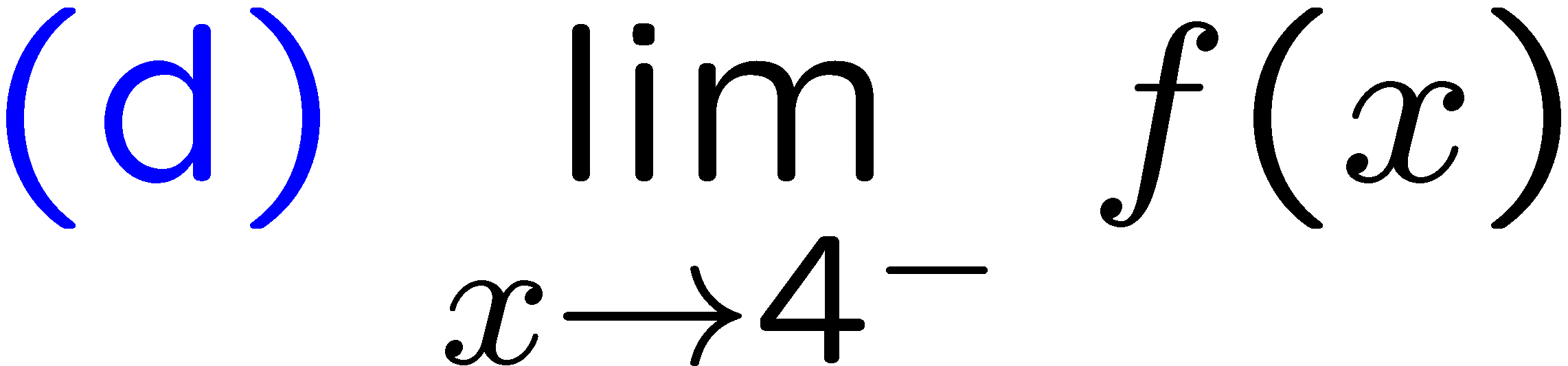 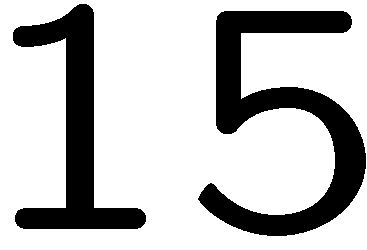 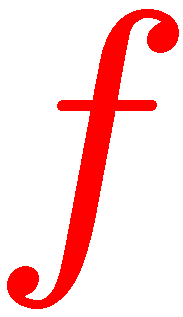 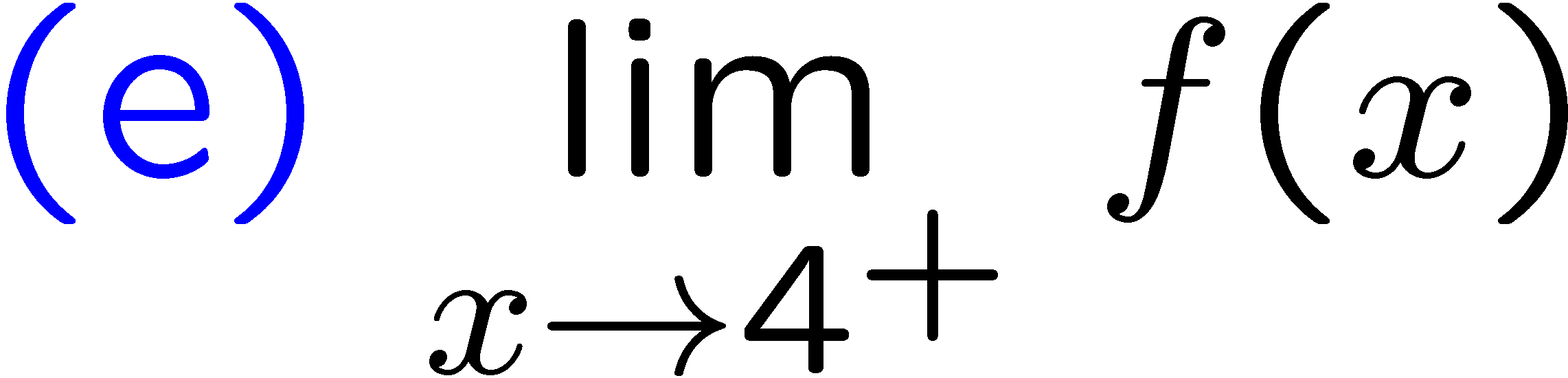 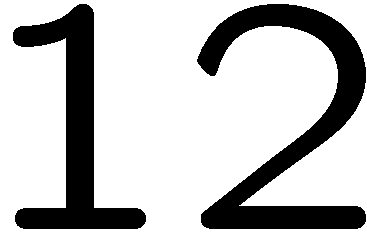 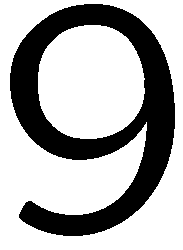 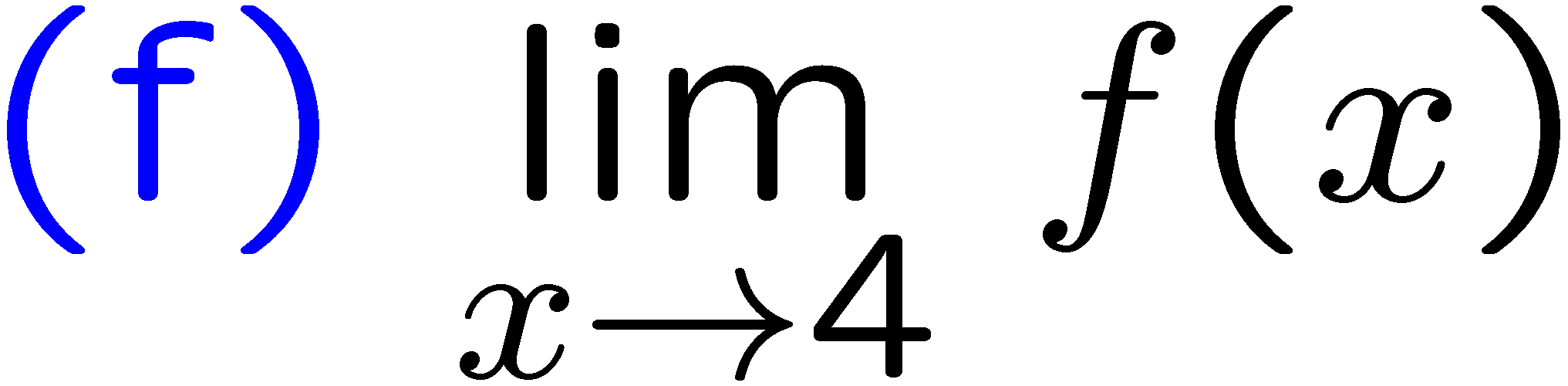 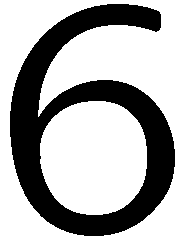 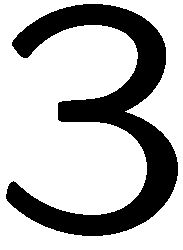 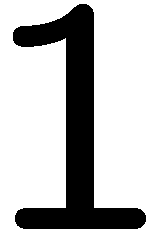 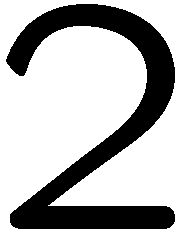 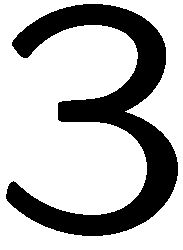 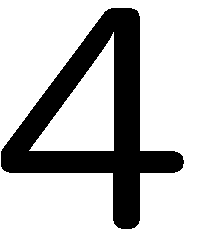 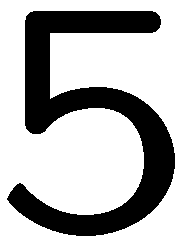 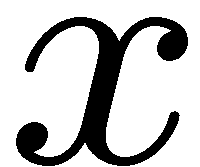 48
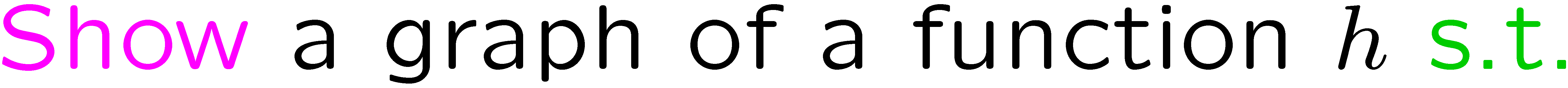 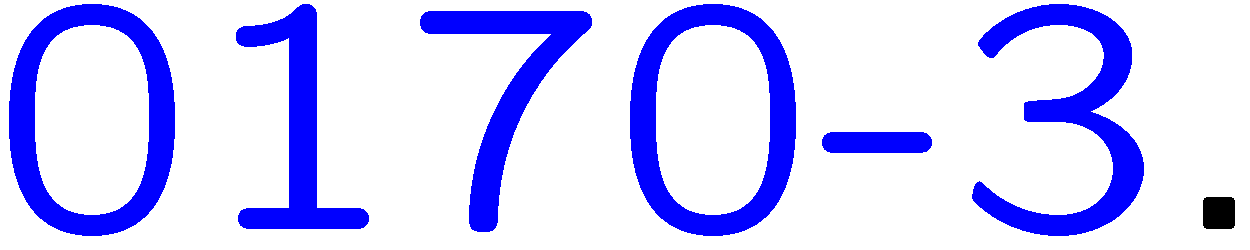 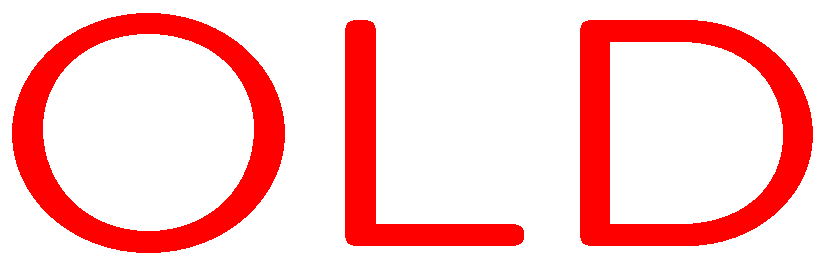 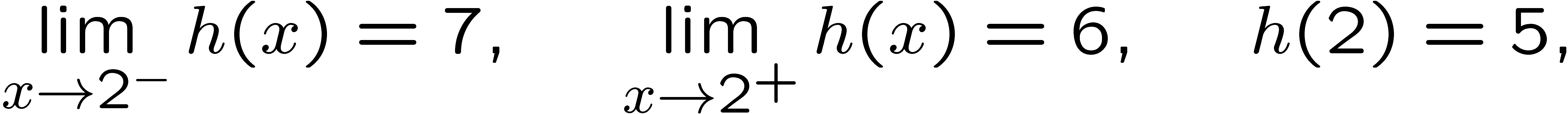 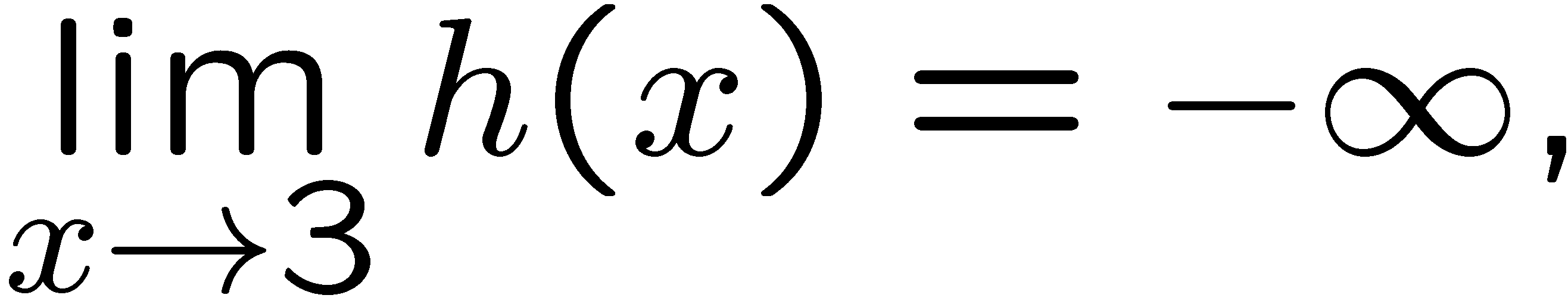 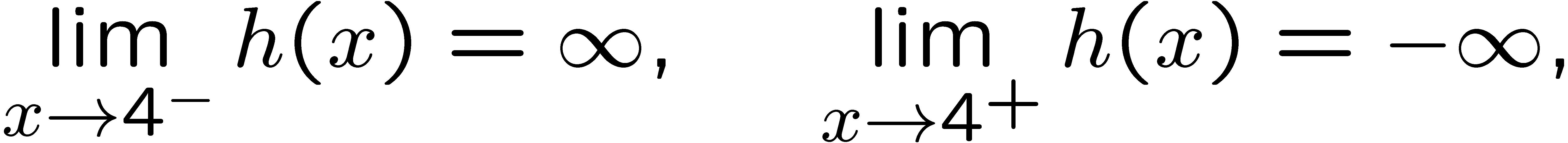 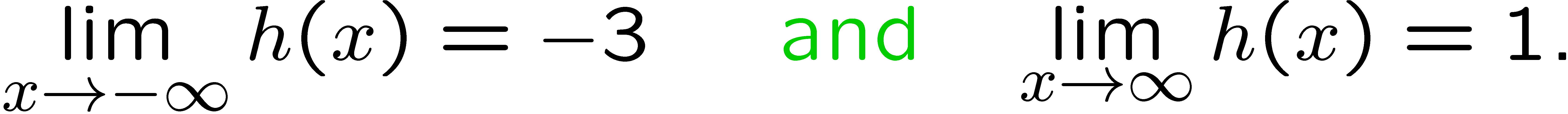 49
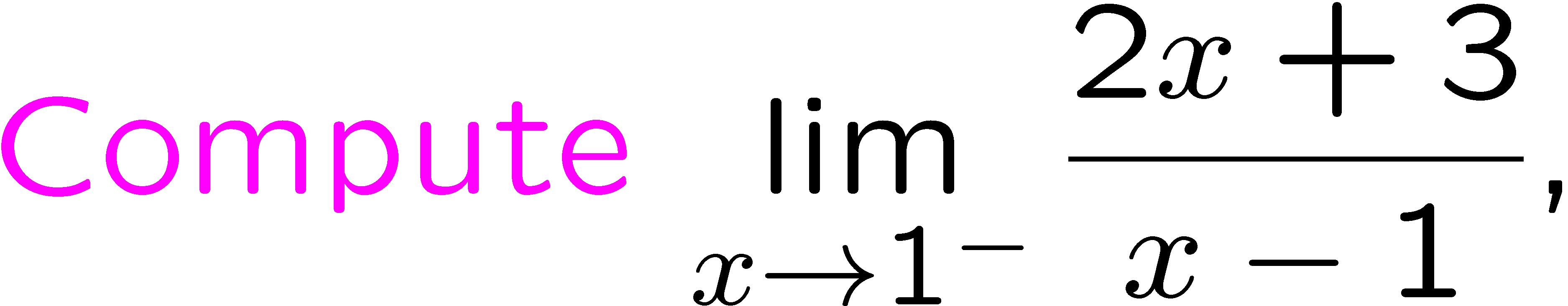 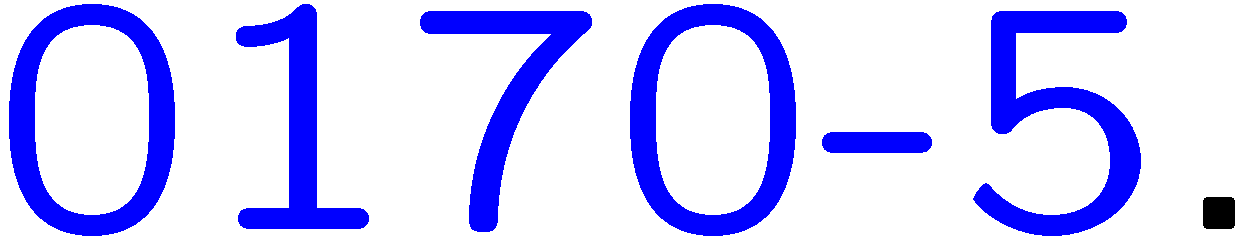 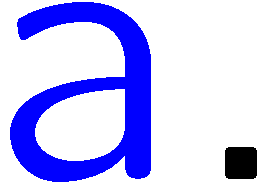 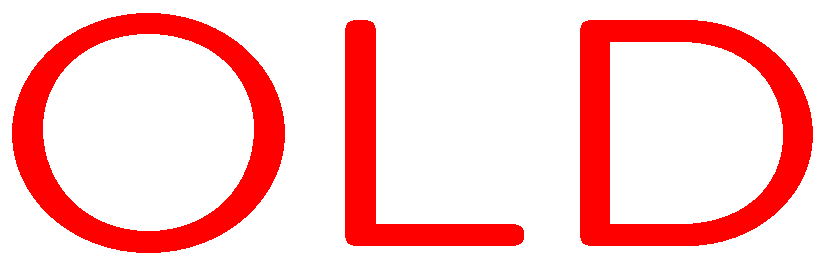 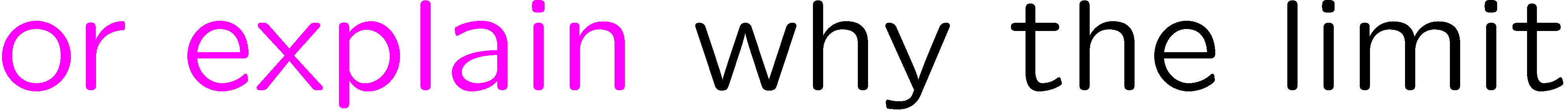 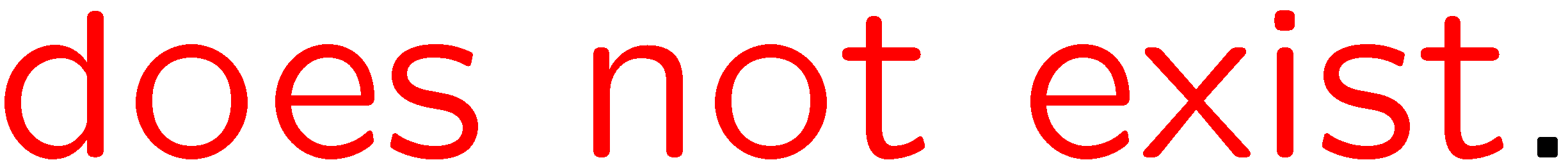 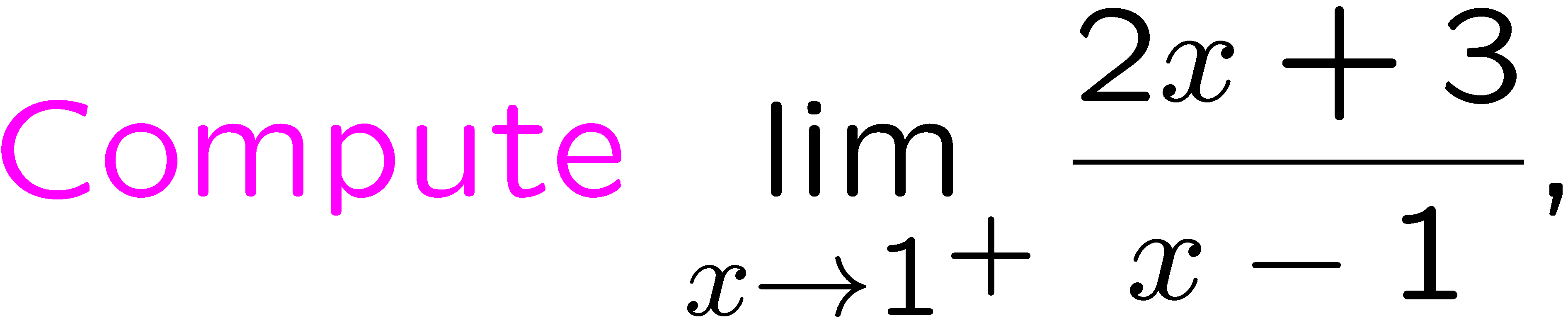 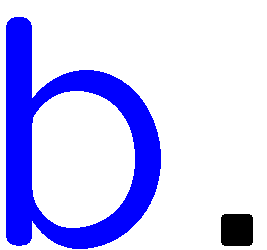 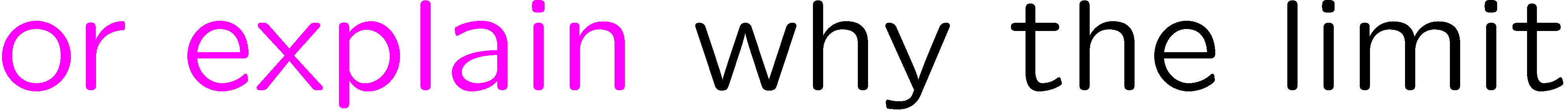 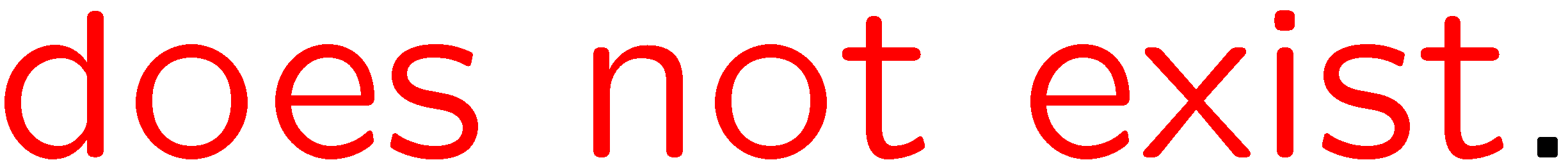 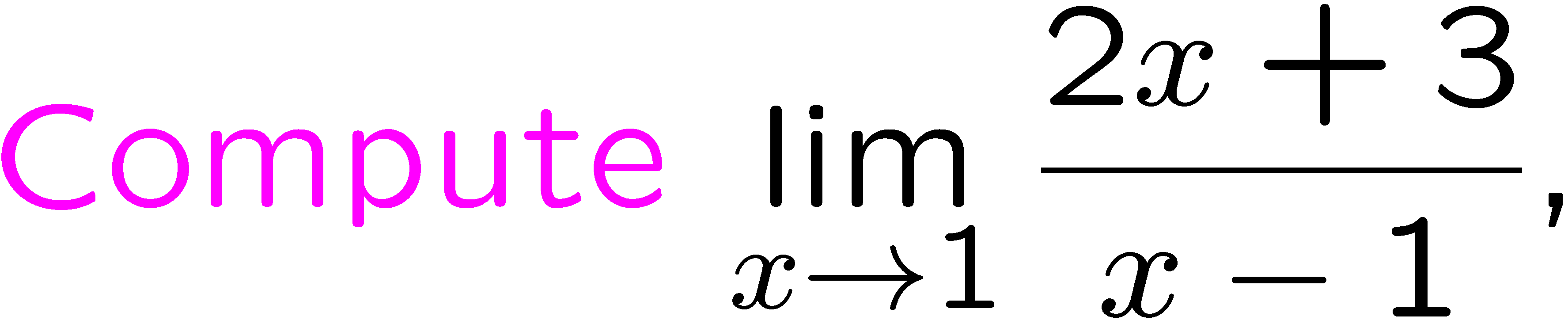 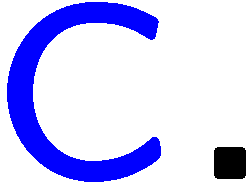 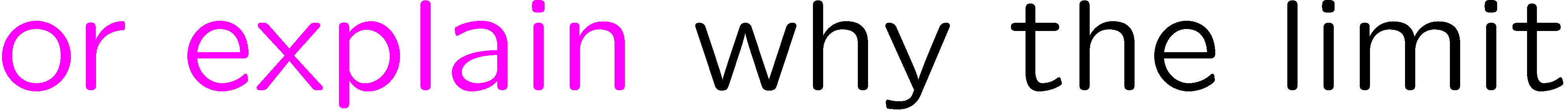 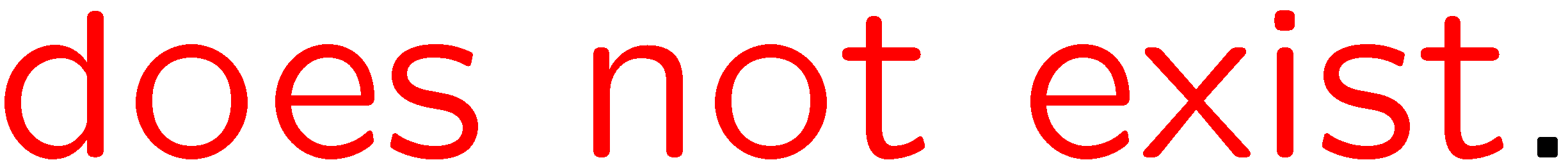 50
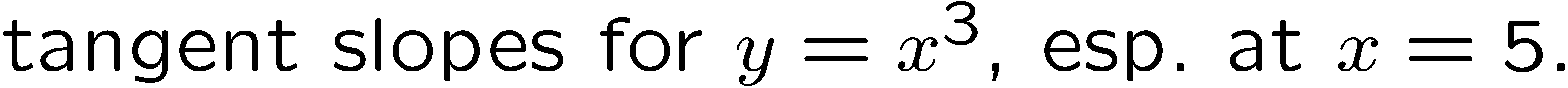 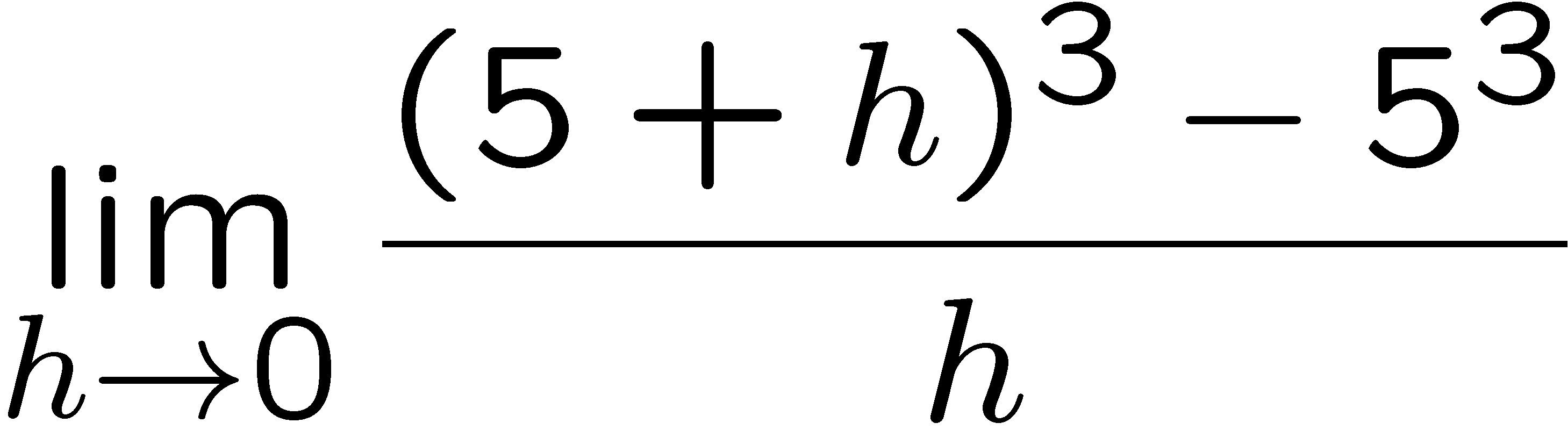 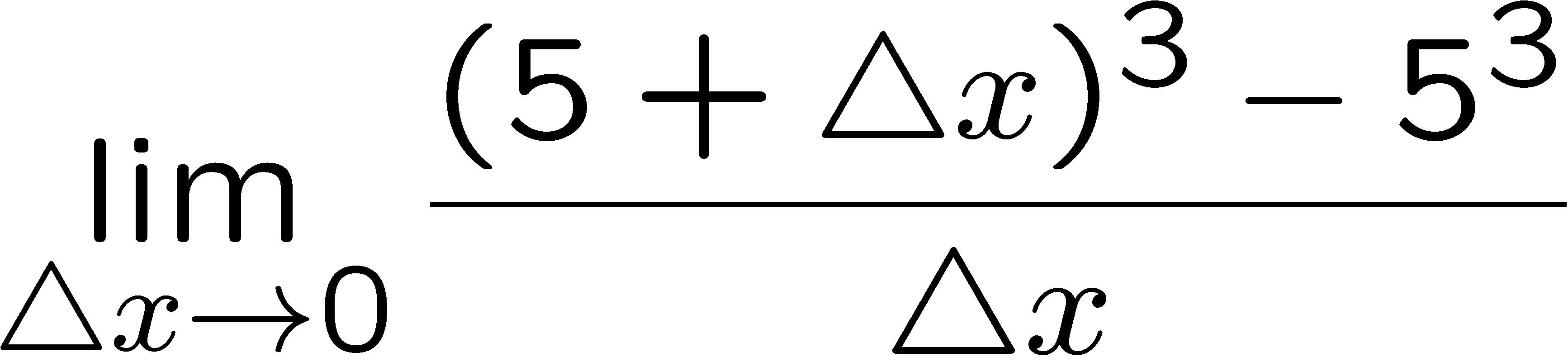 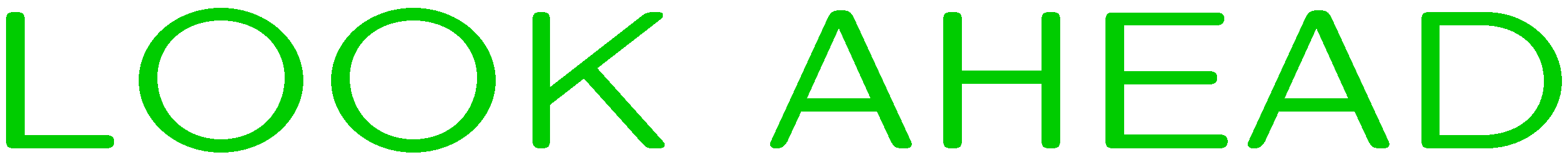 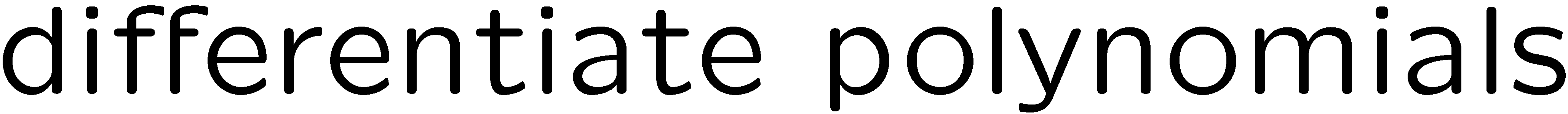 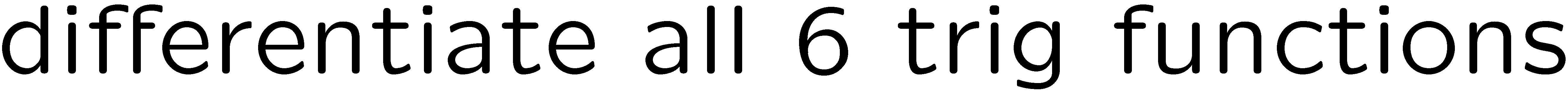 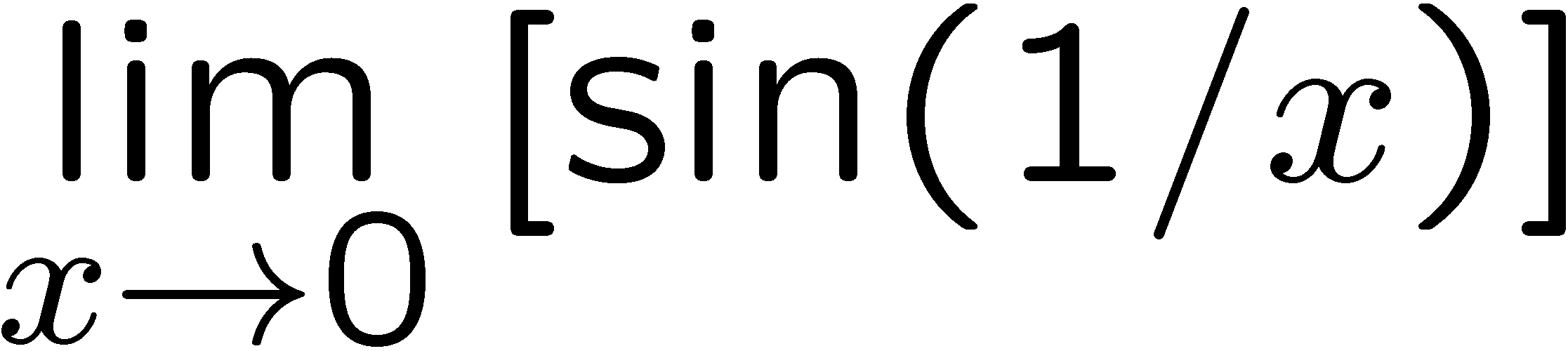 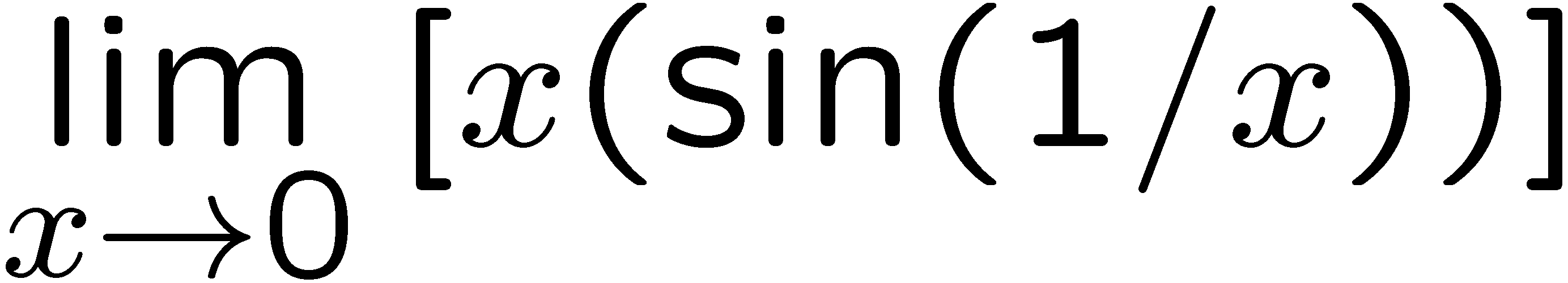 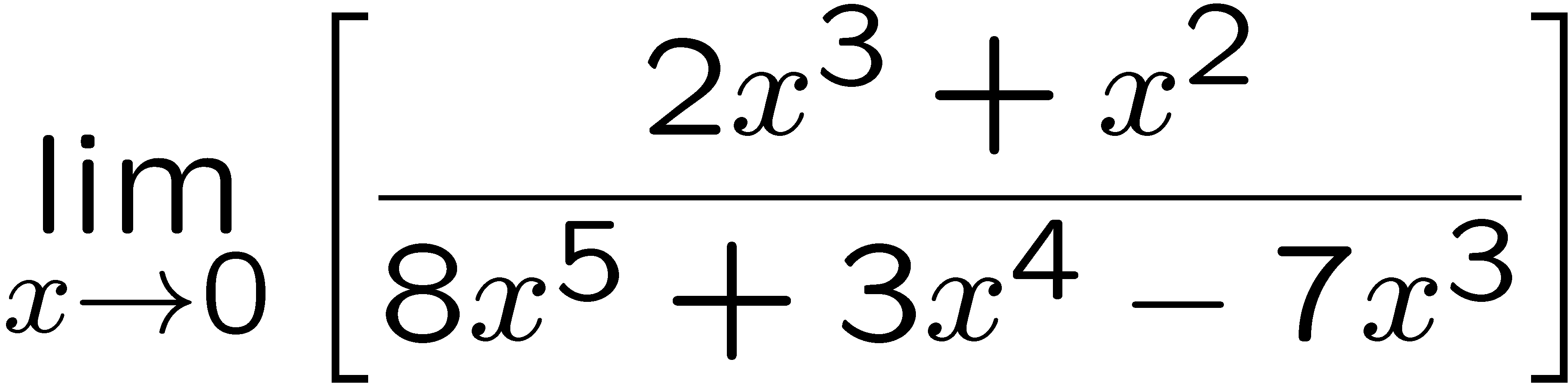 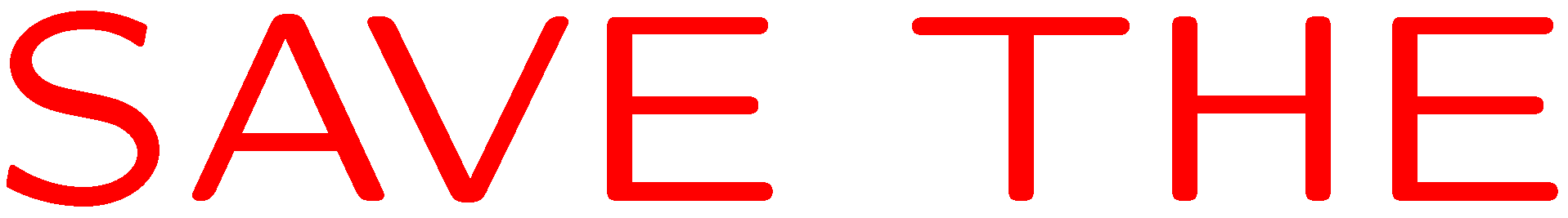 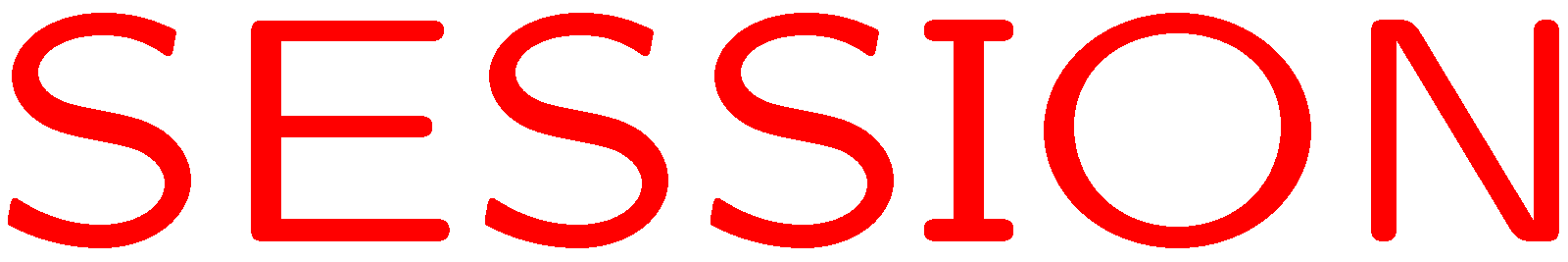 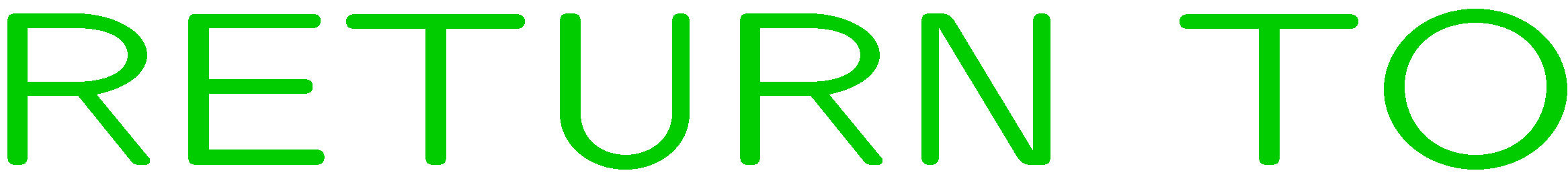 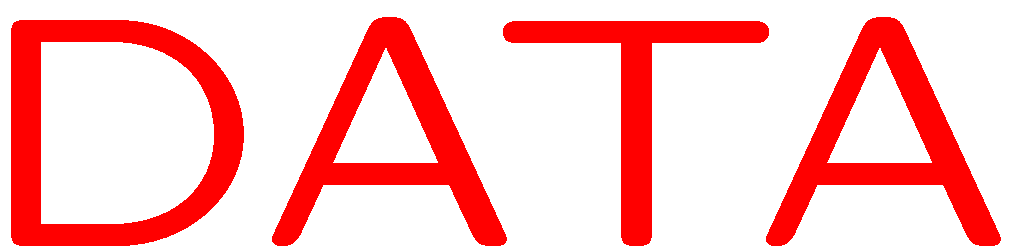 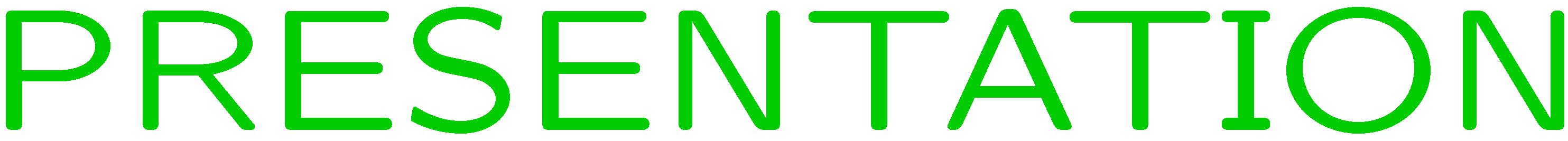